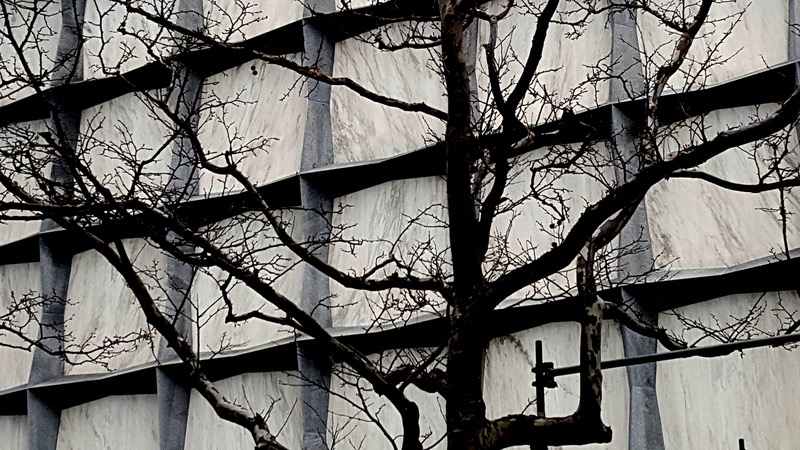 Prioritizing somatic variants: approaches for identifying key variants through recurrence, coding & noncoding functional impact
Mark Gerstein, Yale
Slides freely downloadable from Lectures.GersteinLab.org
& “tweetable” (via @markgerstein). See last slide for more info.
Prioritizing somatic variants: approaches for identifying key variants through recurrence, coding & noncoding functional impact
Introduction 
The need to identify key variants for precision and personalized  medicine
Growth in cancer genome variant data
Mining data to prioritize variants in the search for cancer drivers

Functional impact in coding regions
- Annotation of Loss-of-Function Transcripts (ALoFT)
	- LOF annotation as a complex problem
	- Identifying deleterious somatic LoF variants
- Biomolecular frustration as a localized metric
	- Evaluating localized frustration changes (∆F)
	- Differential ∆F profiles in oncogenes vs. TSGs

Functional impact in non-coding regions 
FunSeq integrates evidence on variants
Recurrence-based driver identification 
Replication timing
Topologically associating domains (TADs) 
- Identifying TADs at multiple resolutions 
- TAD boundaries as demarcators 
LARVA: burden testing on non-coding annotations 
	- Correcting for over-dispersion in mutation counts
	- Applications to different cancer types
MOAT for somatic mutation modeling
- Basics of MOAT formalism
- FunSeq integration

Dealing with lower power
Realistic application to papillary Renal Cell Carcinoma (pRCC) 
- Achieving statistical power
- Variants in MET & noncoding hotspots
Personal Genomics as a Gateway into Biology
Personal genomes will soon become a commonplace part of medical research & eventually treatment (esp. for cancer). They will provide a primary connection for biological science to the general public.
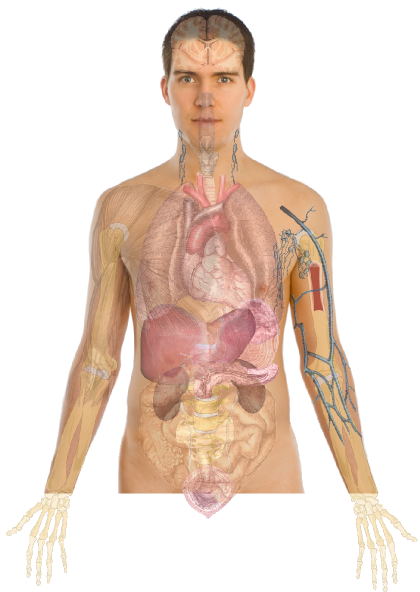 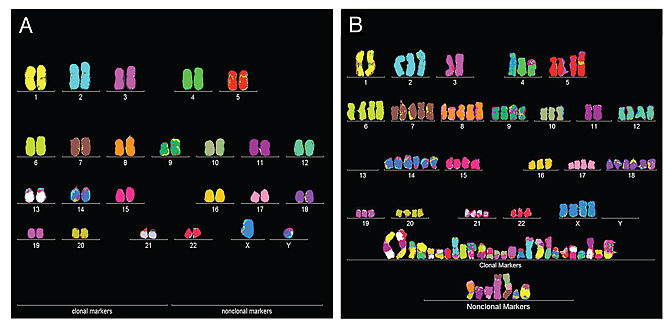 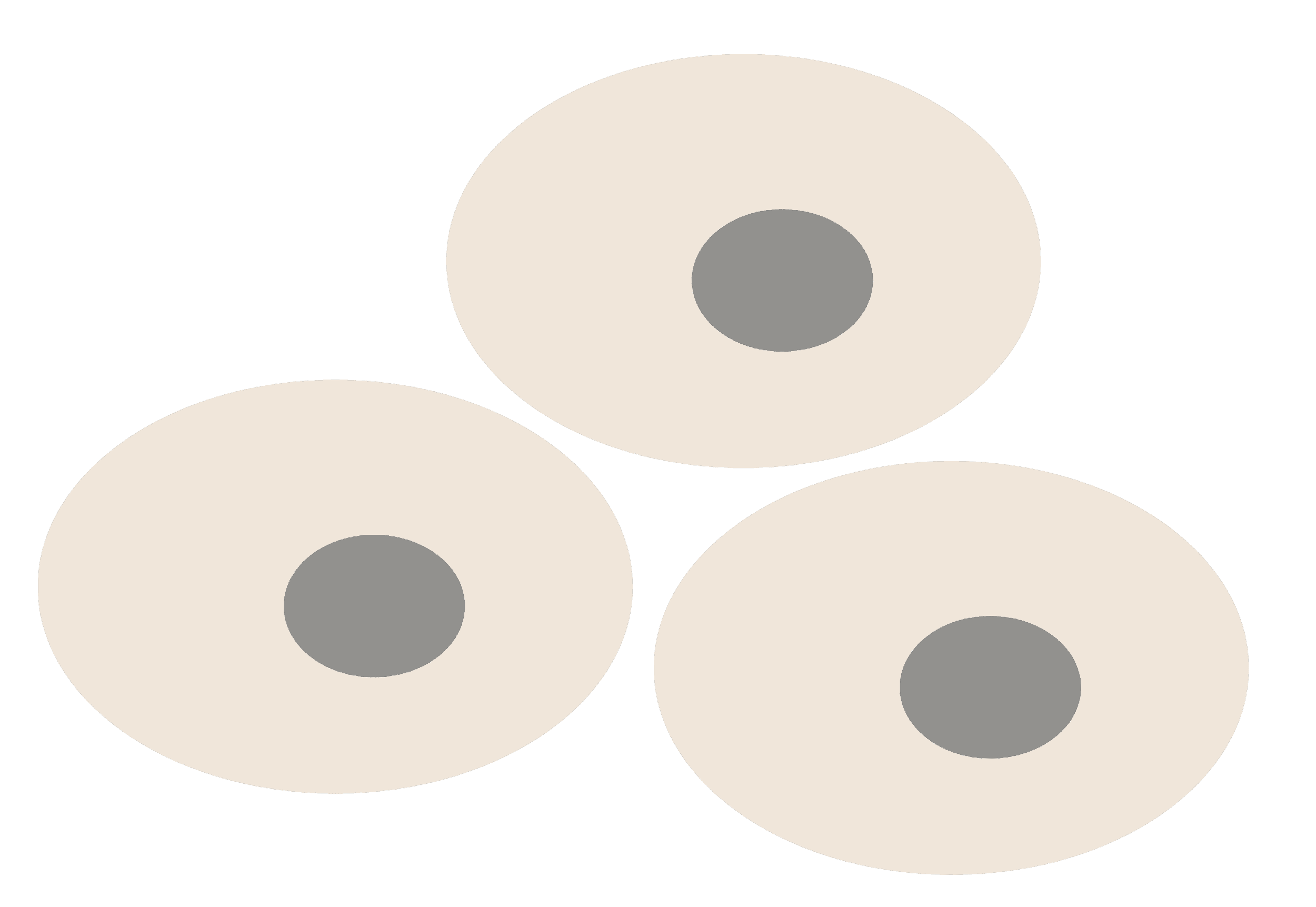 normal
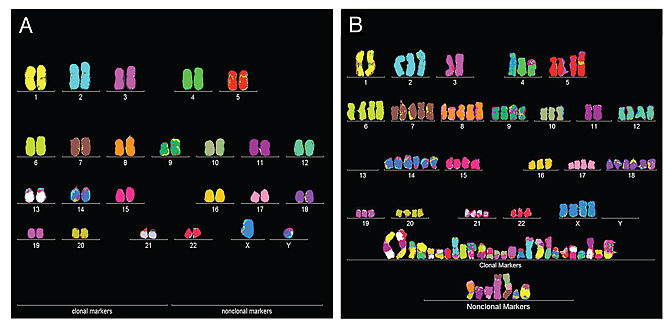 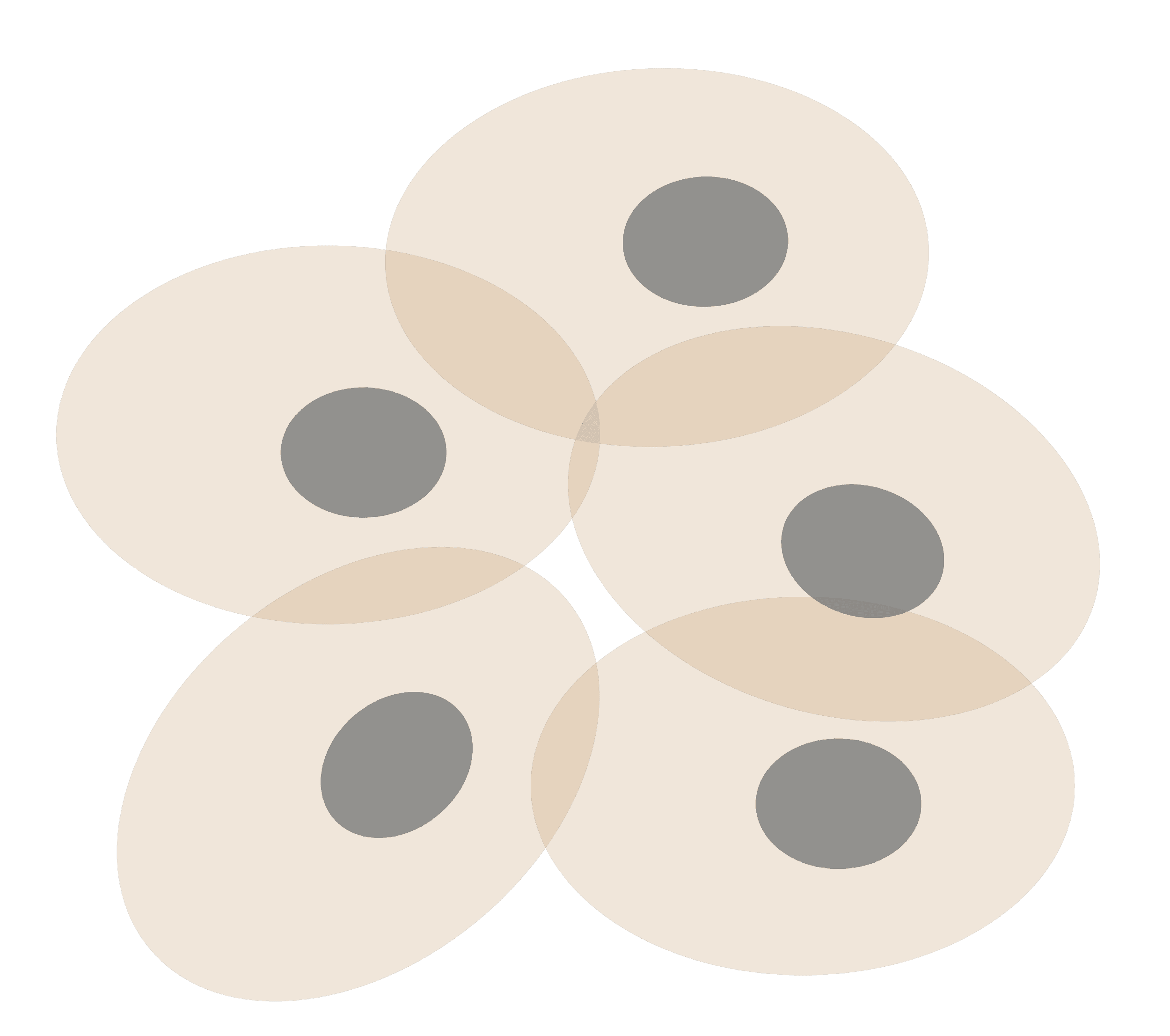 tumor
Personal Genomics as a Gateway into Biology
Personal genomes will soon become a commonplace part of medical research & eventually treatment (esp. for cancer). They will provide a primary connection for biological science to the general public.
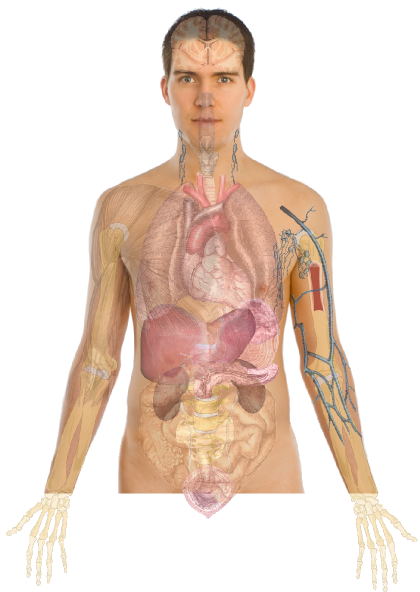 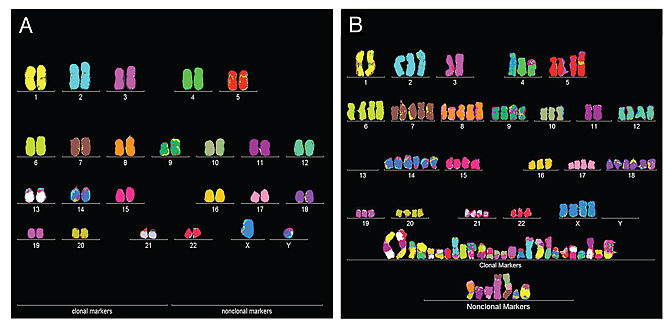 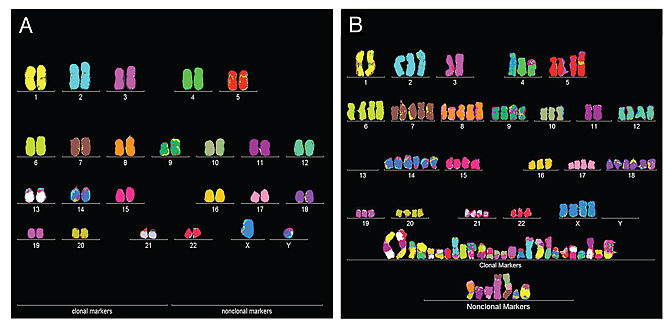 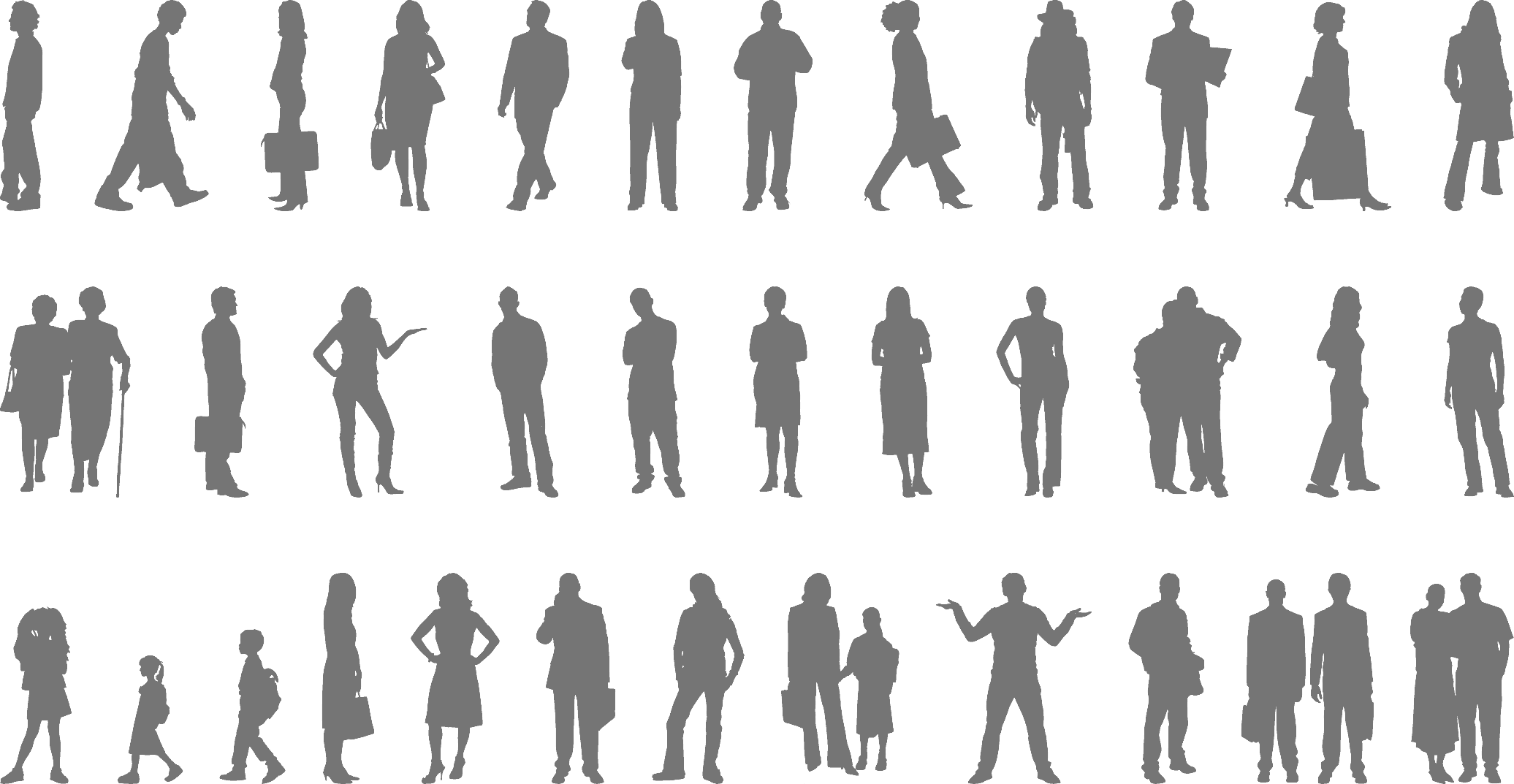 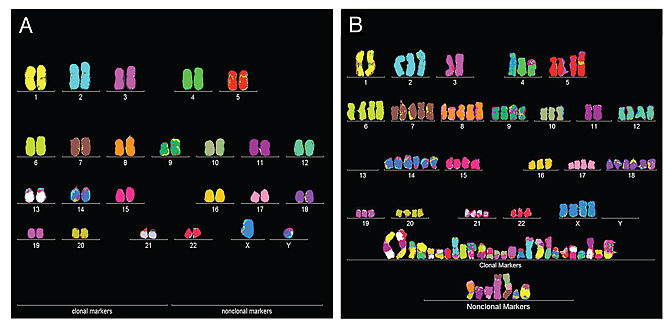 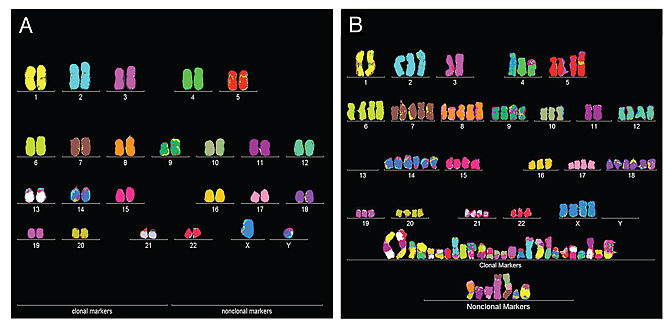 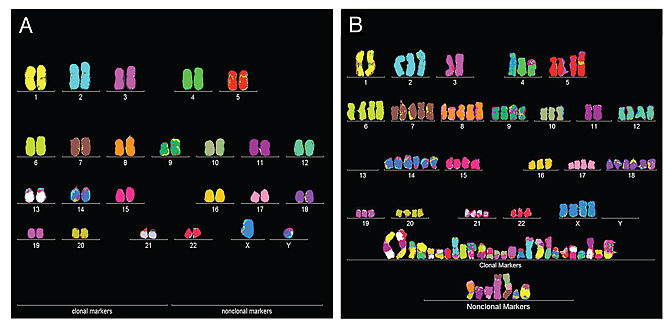 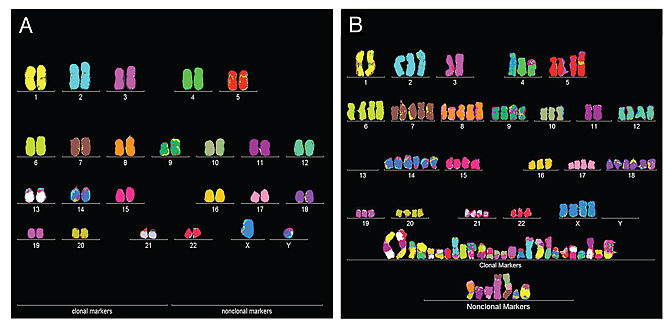 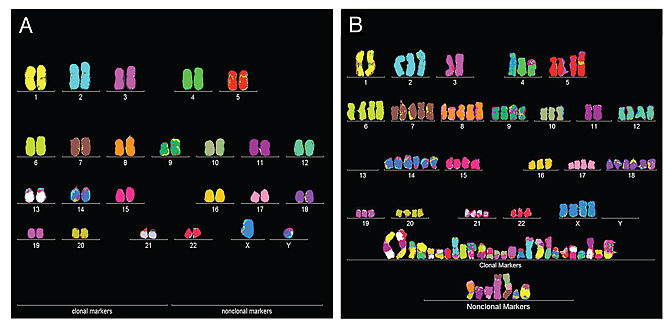 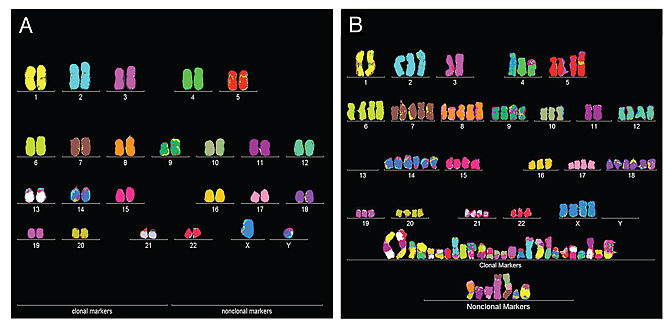 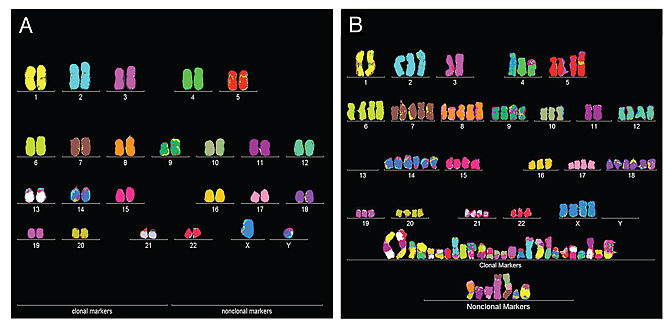 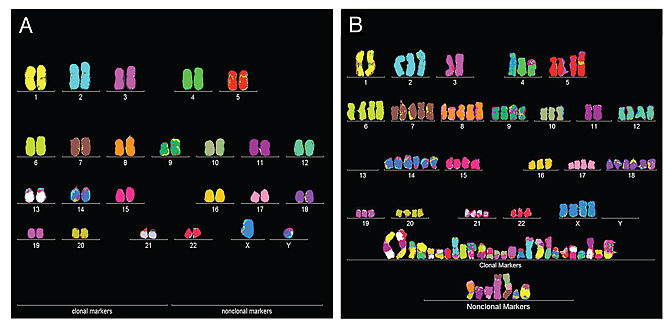 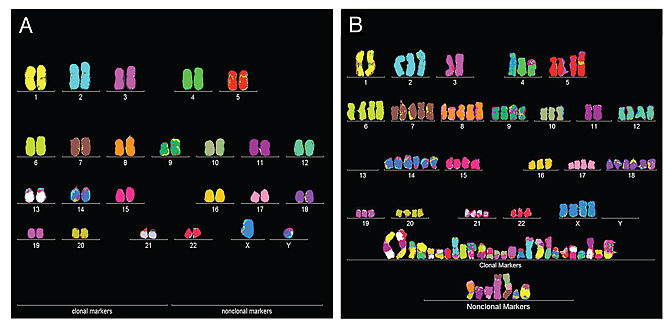 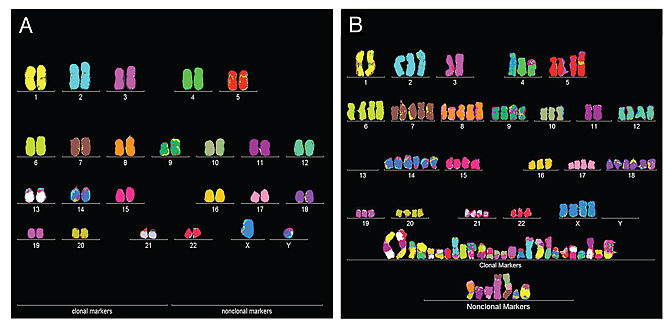 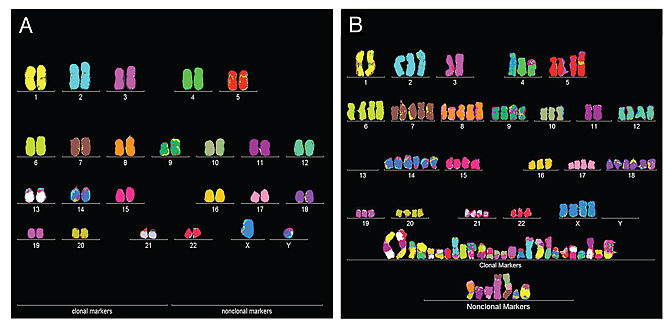 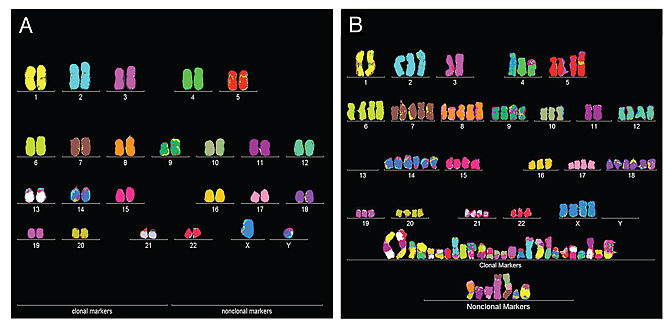 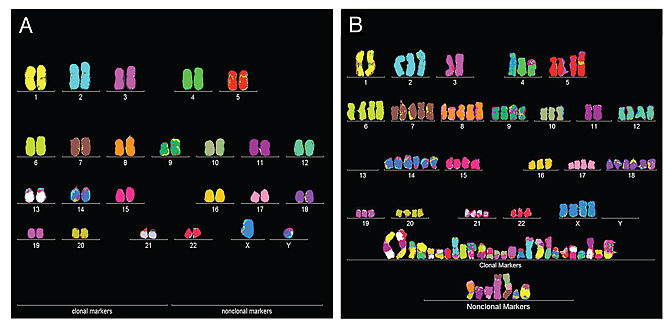 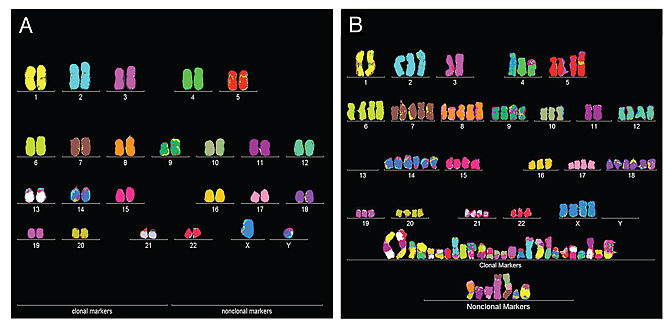 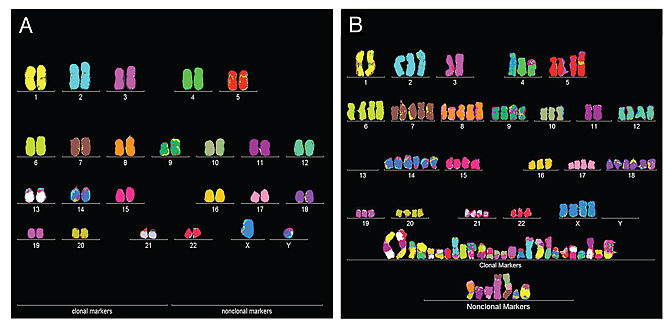 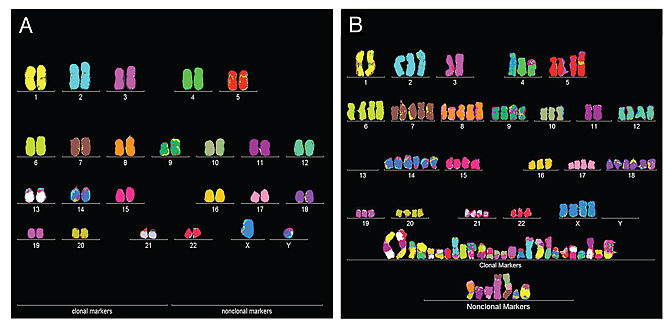 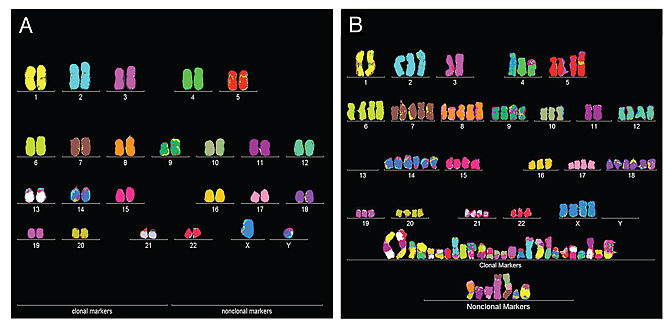 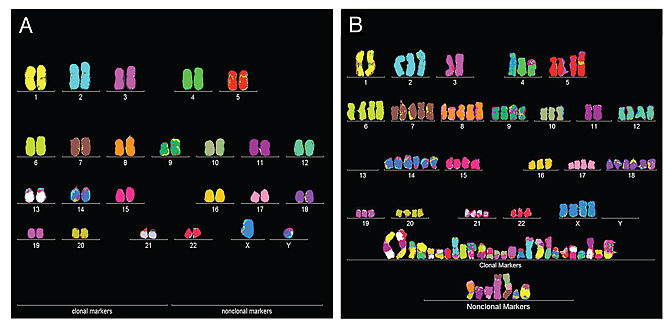 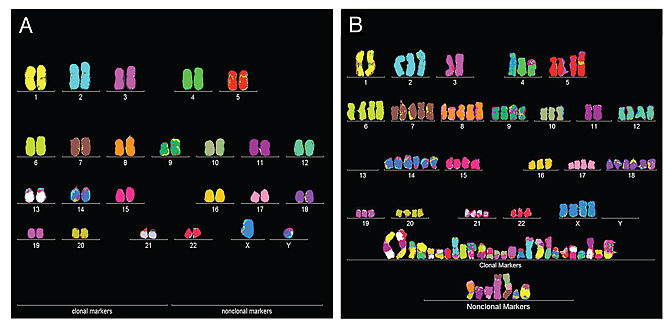 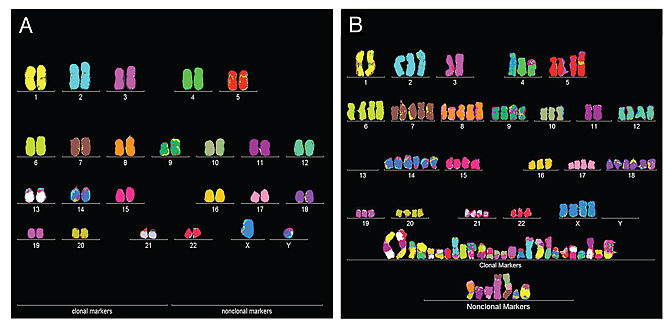 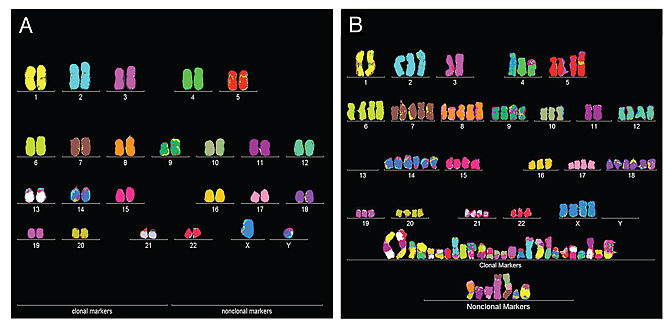 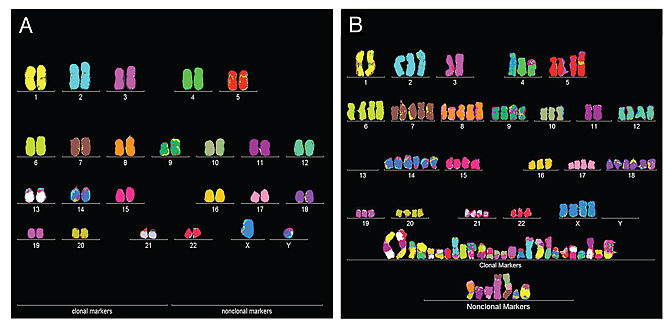 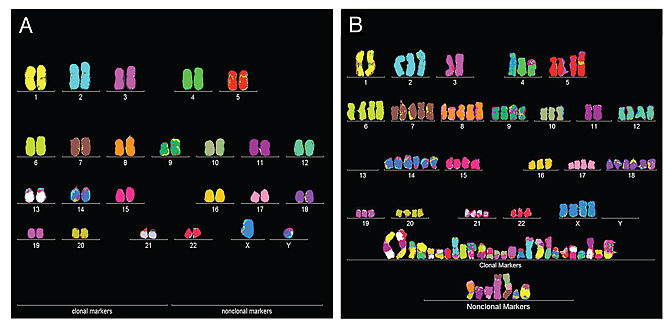 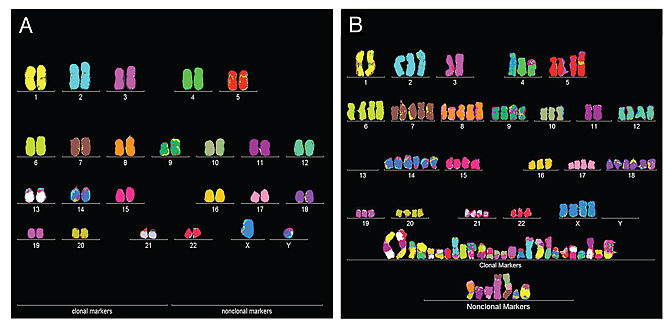 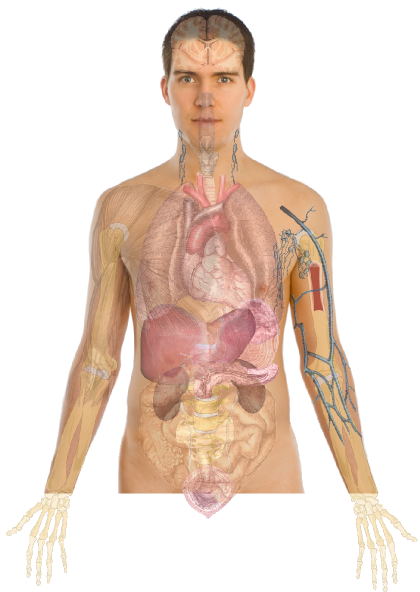 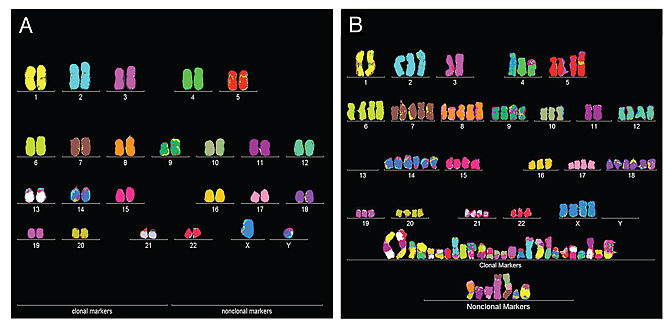 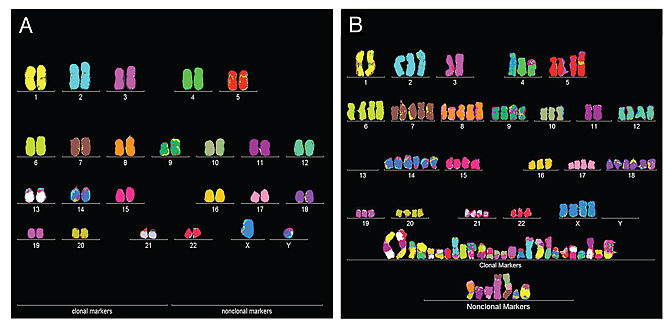 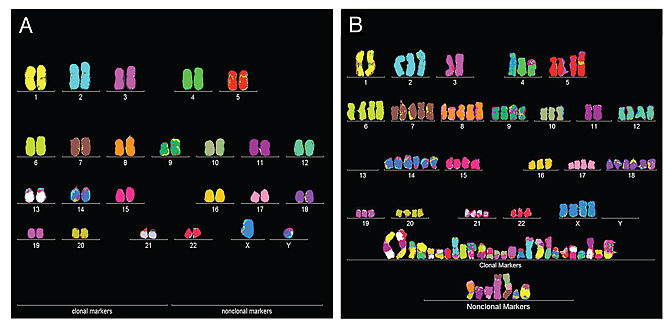 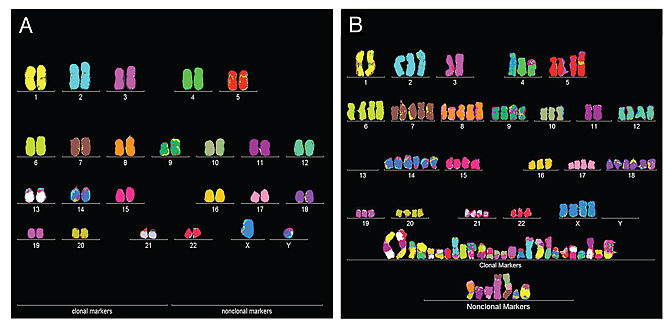 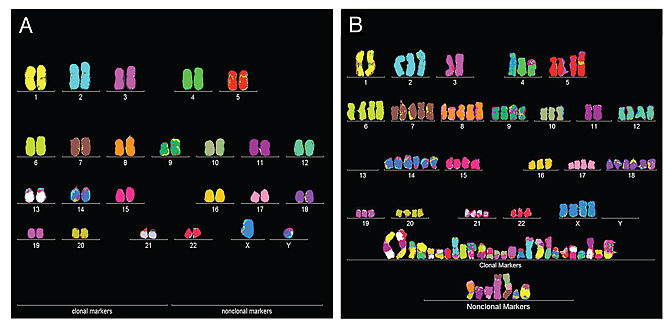 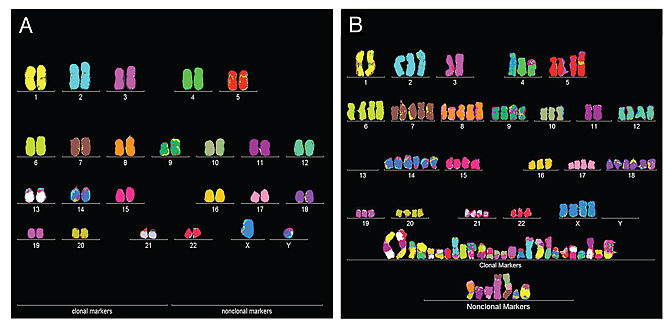 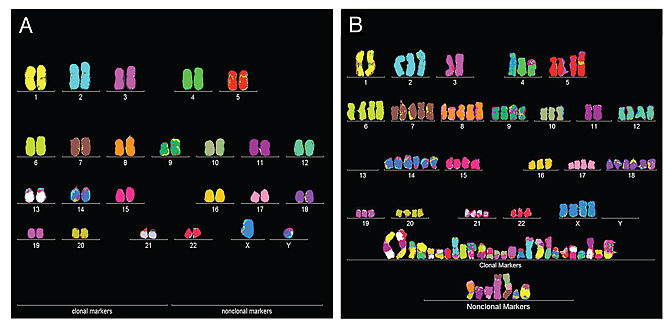 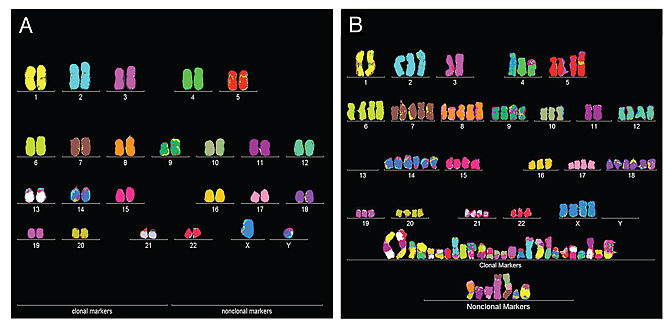 Key variants will increasingly play essential roles in precision medicine
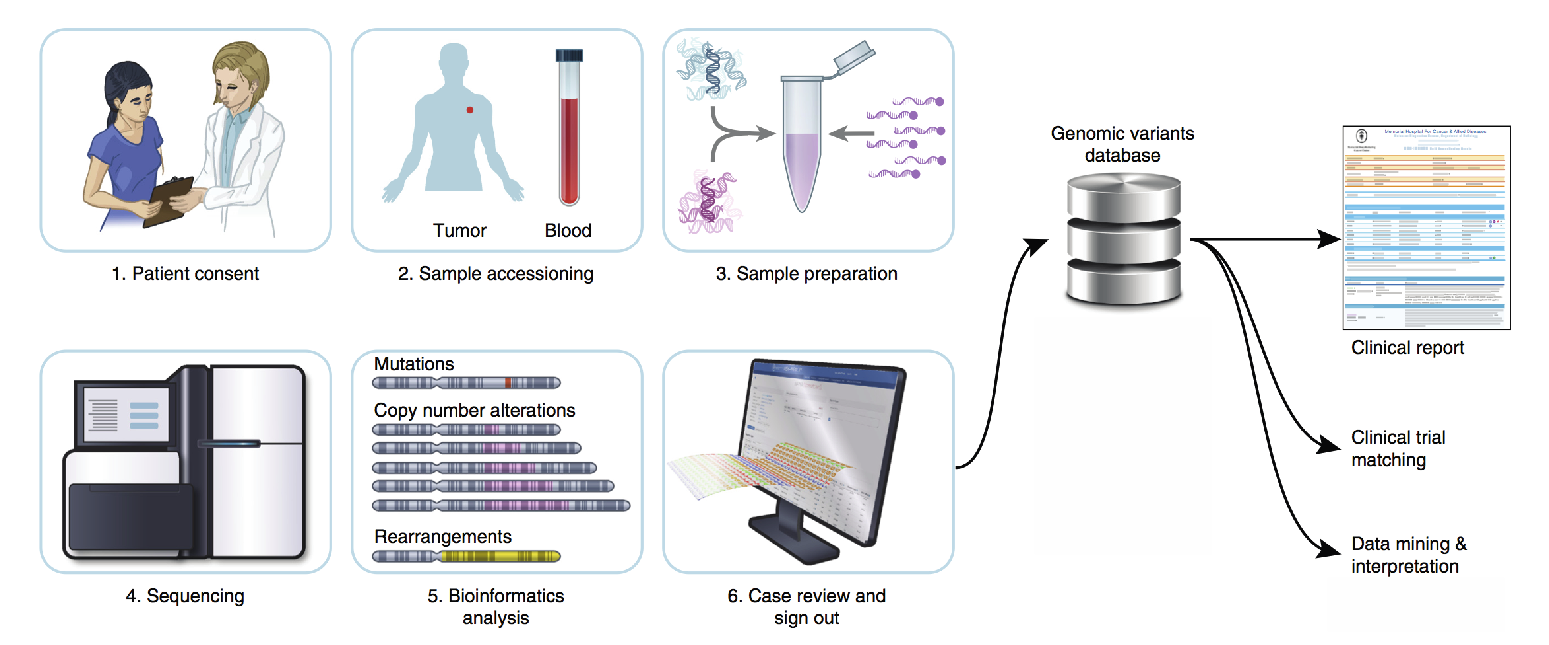 Database of variants
1. General 
diagnosis
2. Sample extraction
3. Sample preparation
Clinical report
Trial
matching
Refined 
diagnosis 
(ex: sub-
cancer type)
4. Sequencing
5. Analysis
6. Review
Modified from A. Zehir et al, Nat. Med (2017)
~30,000 tumor genomes from 90 ICGC project commitments
Tumor Genomes
Genomes by Cancer Type
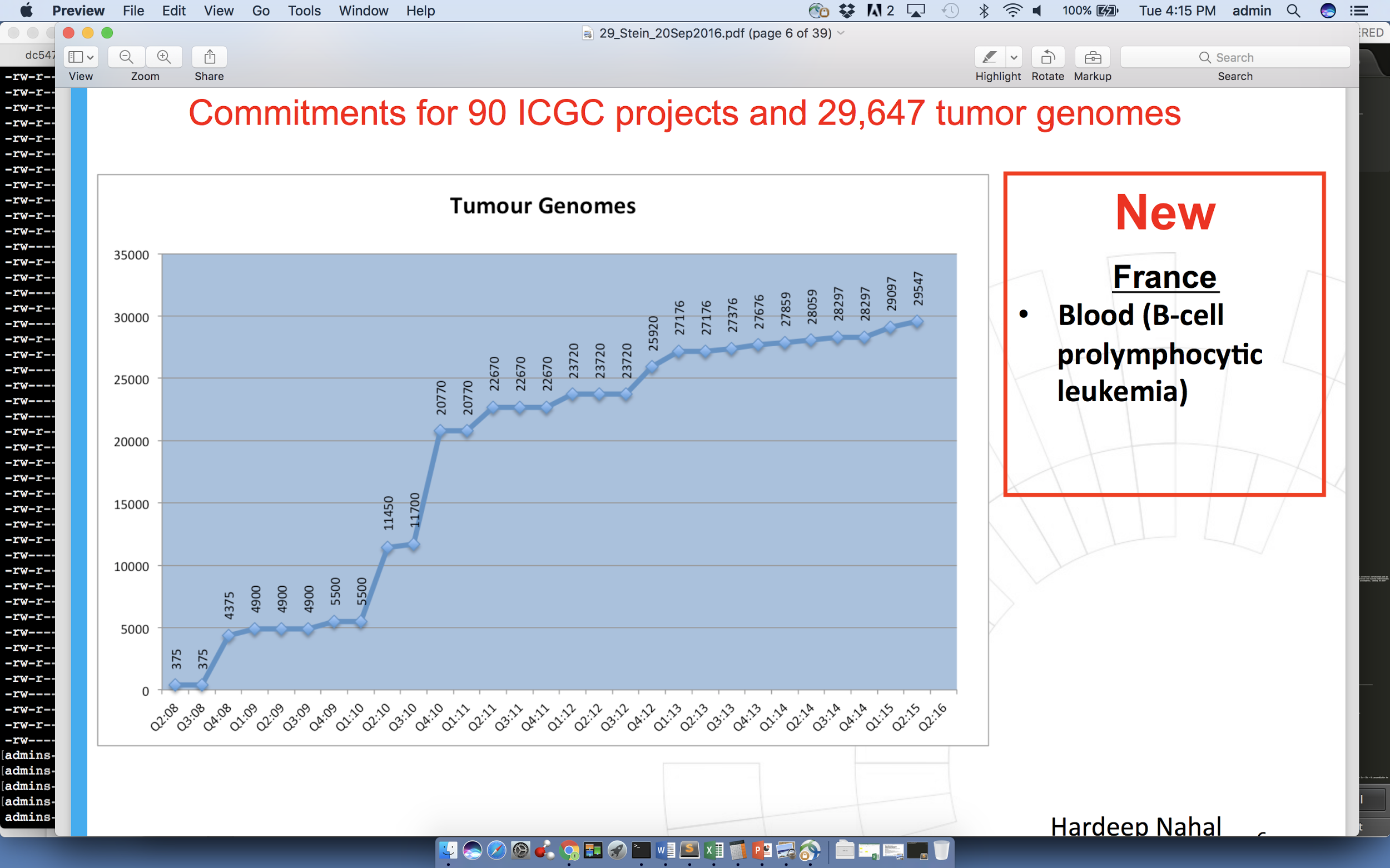 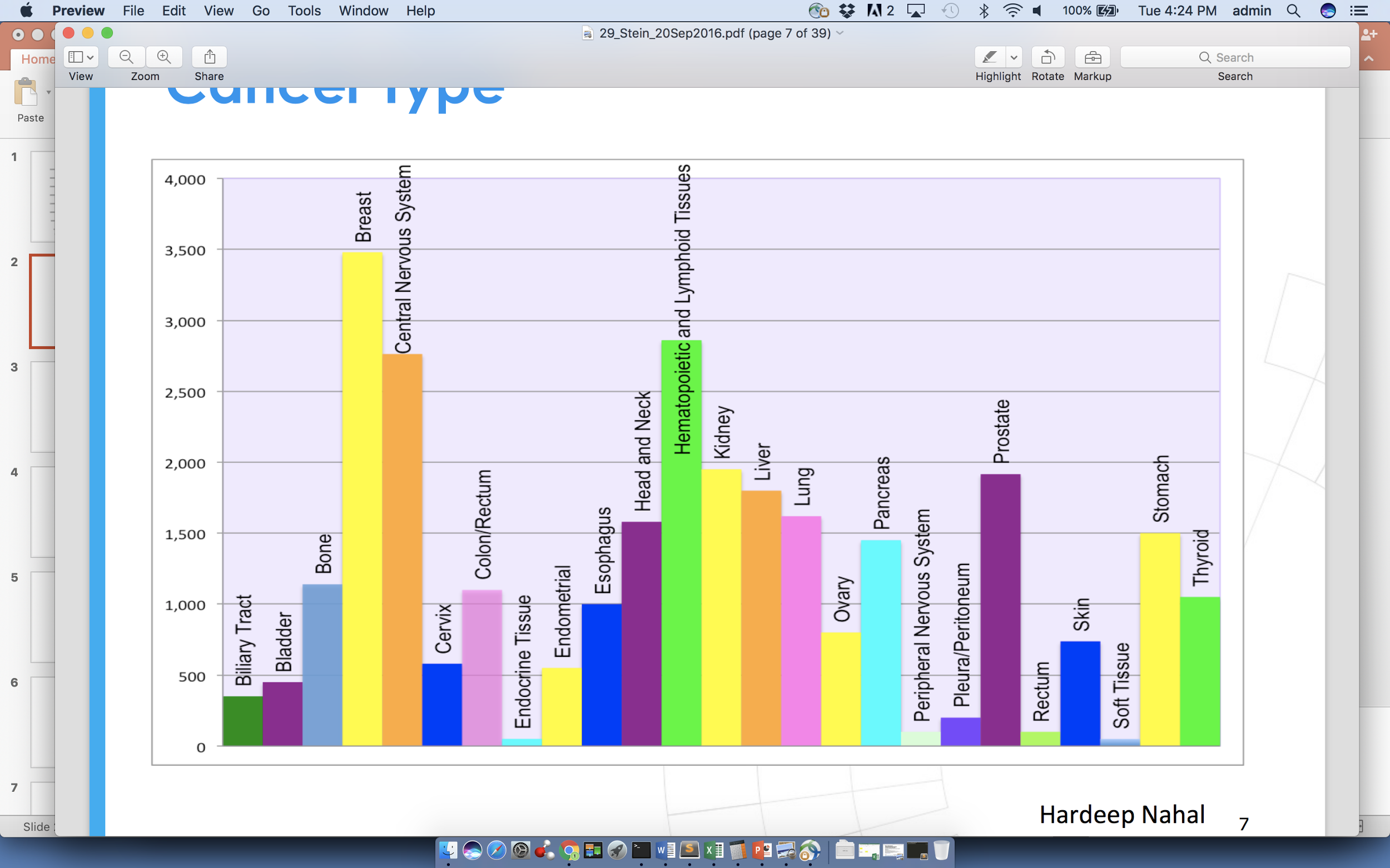 2008       2009          2010         2011          2012          2013        2014      2015
Modified from H. Nahal , 12th Scientific ICGC Workshop (Sept 2016)
Growth of ICGC datasets
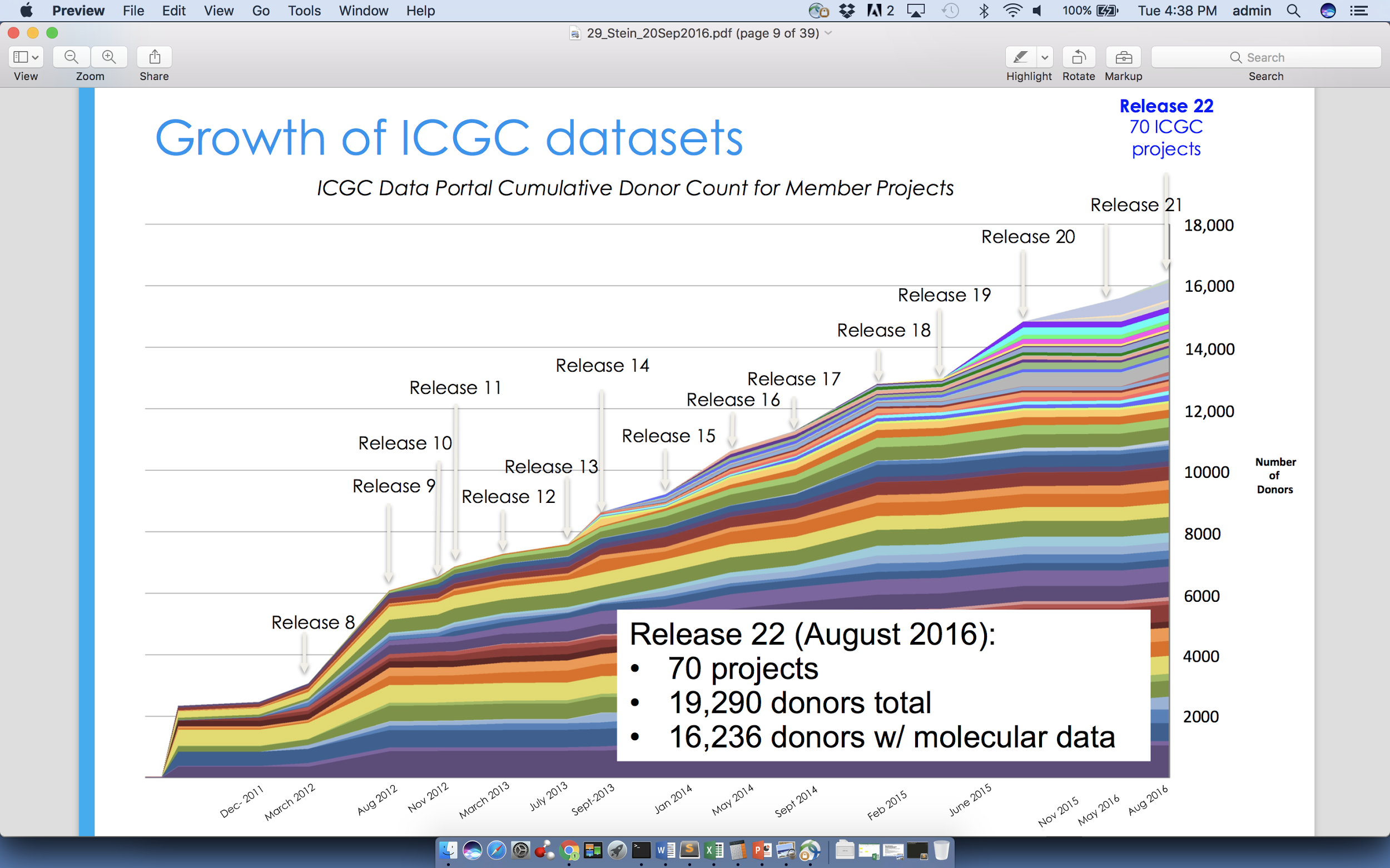 Hardeep Nahal , 12th Scientific 
ICGC Workshop (Sept 2016)
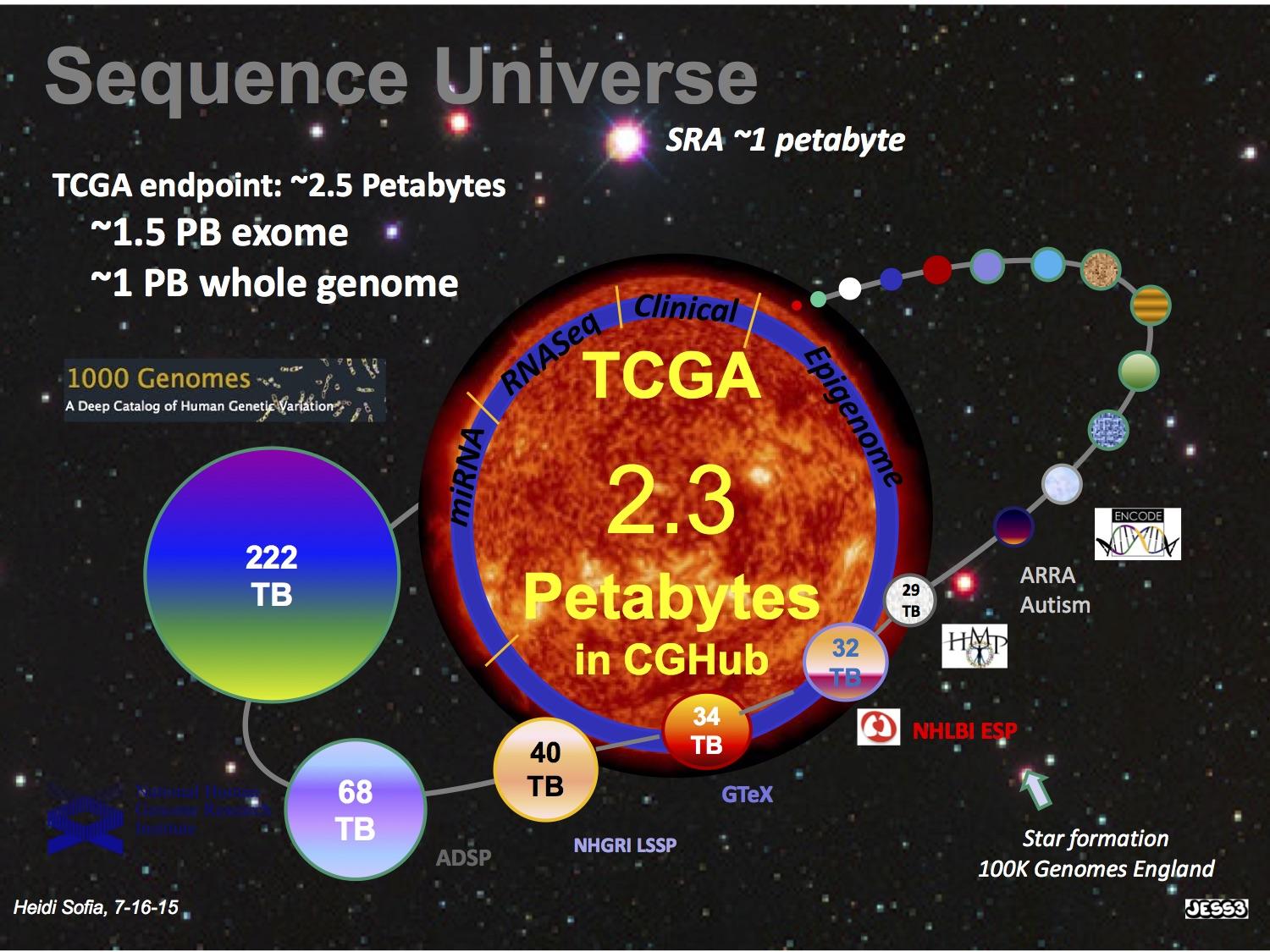 ‹#›
Canonical model of drivers and passengers in cancer
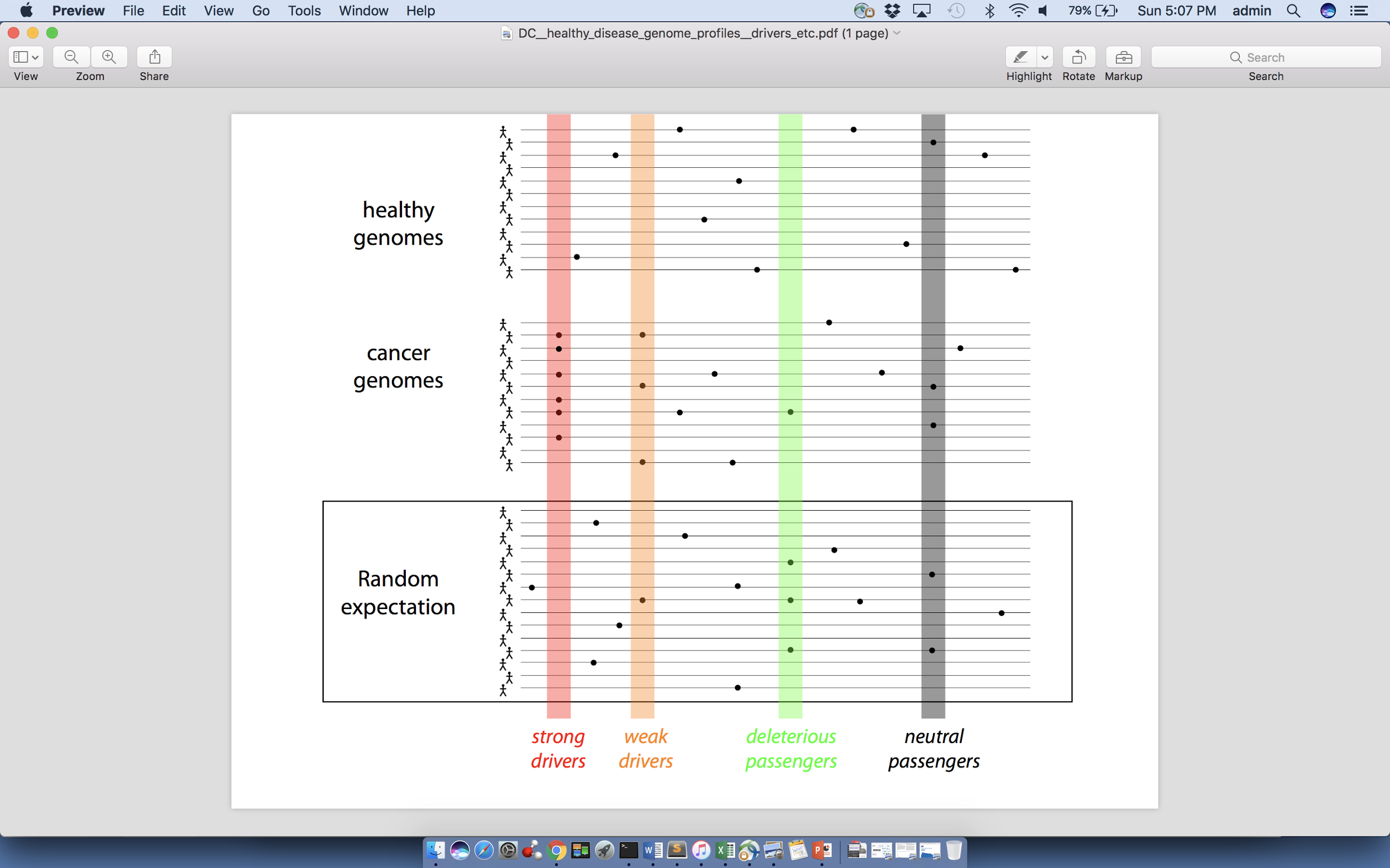 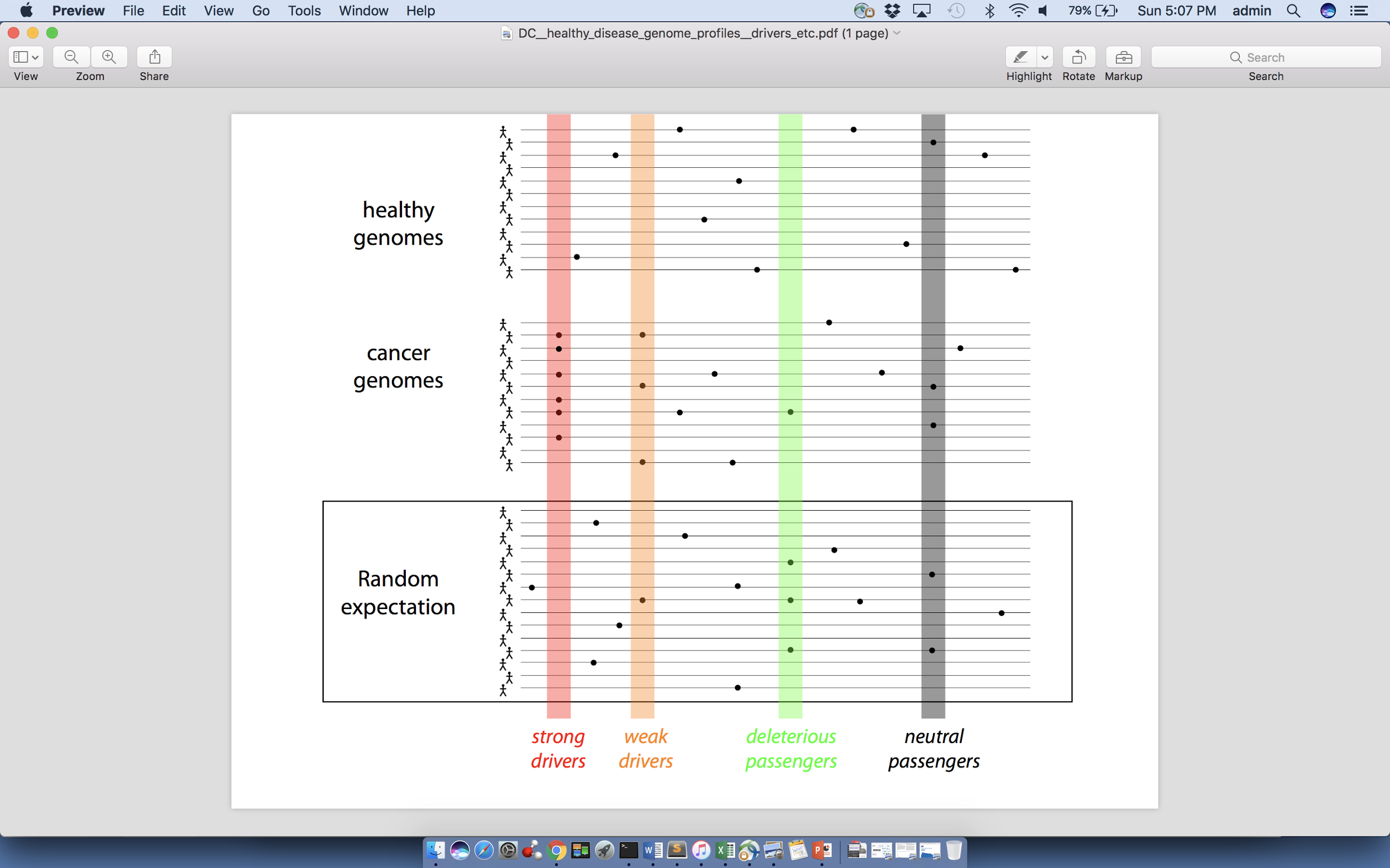 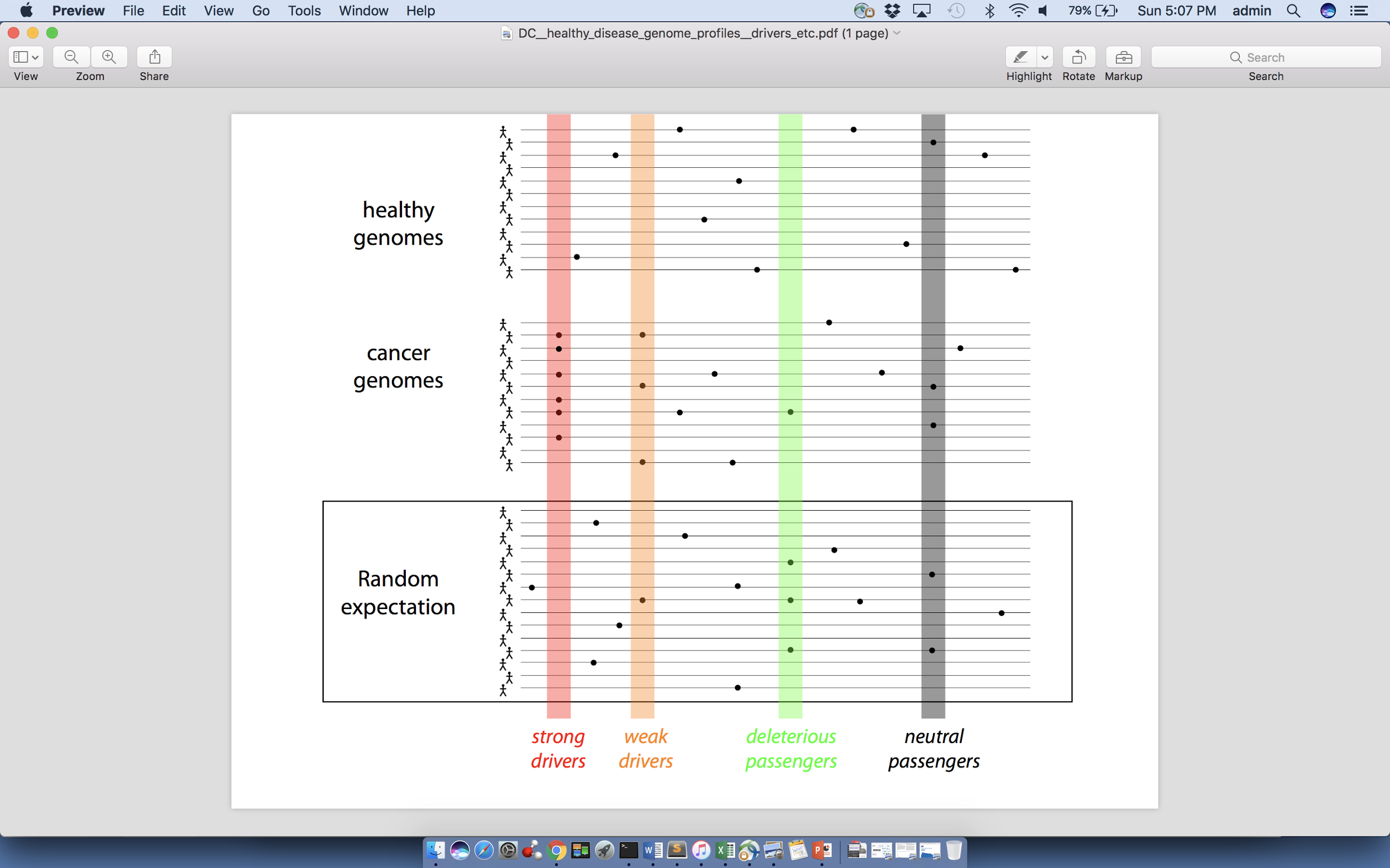 Drivers
Driver mutations directly confer a selective growth advantage to the tumor cell.

A typical tumor contains 2-8 drivers.

Drivers are identified through signals of positive selection.

Passengers
Conceptually, a passenger mutation has no direct or indirect effect on tumor progression.

There are thousands of passengers in a typical cancer genome.
Refined model of drivers and passengers in cancer
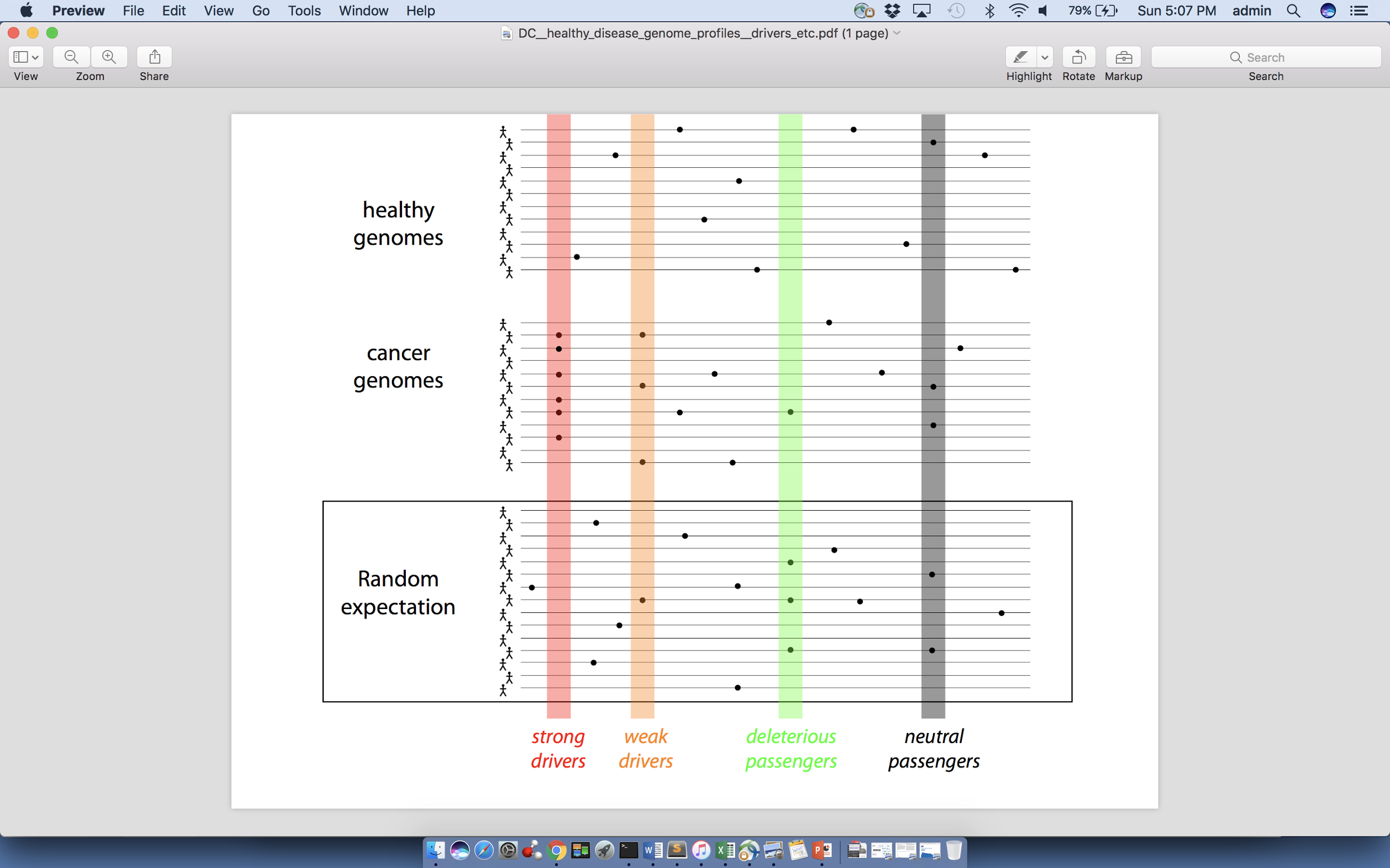 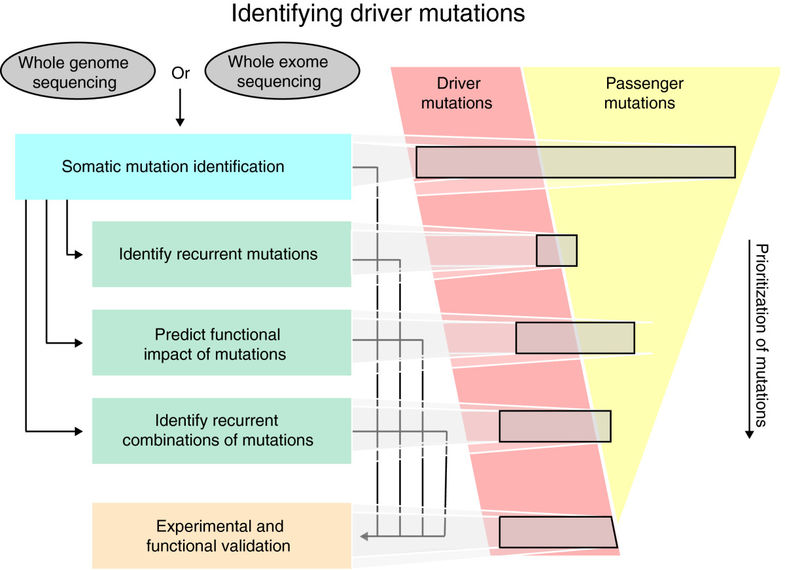 Identifying select driver variants from the large pool of candidate variants
Prioritizing key variants identifies drivers to better enable more precise diagnostics and targeted therapies
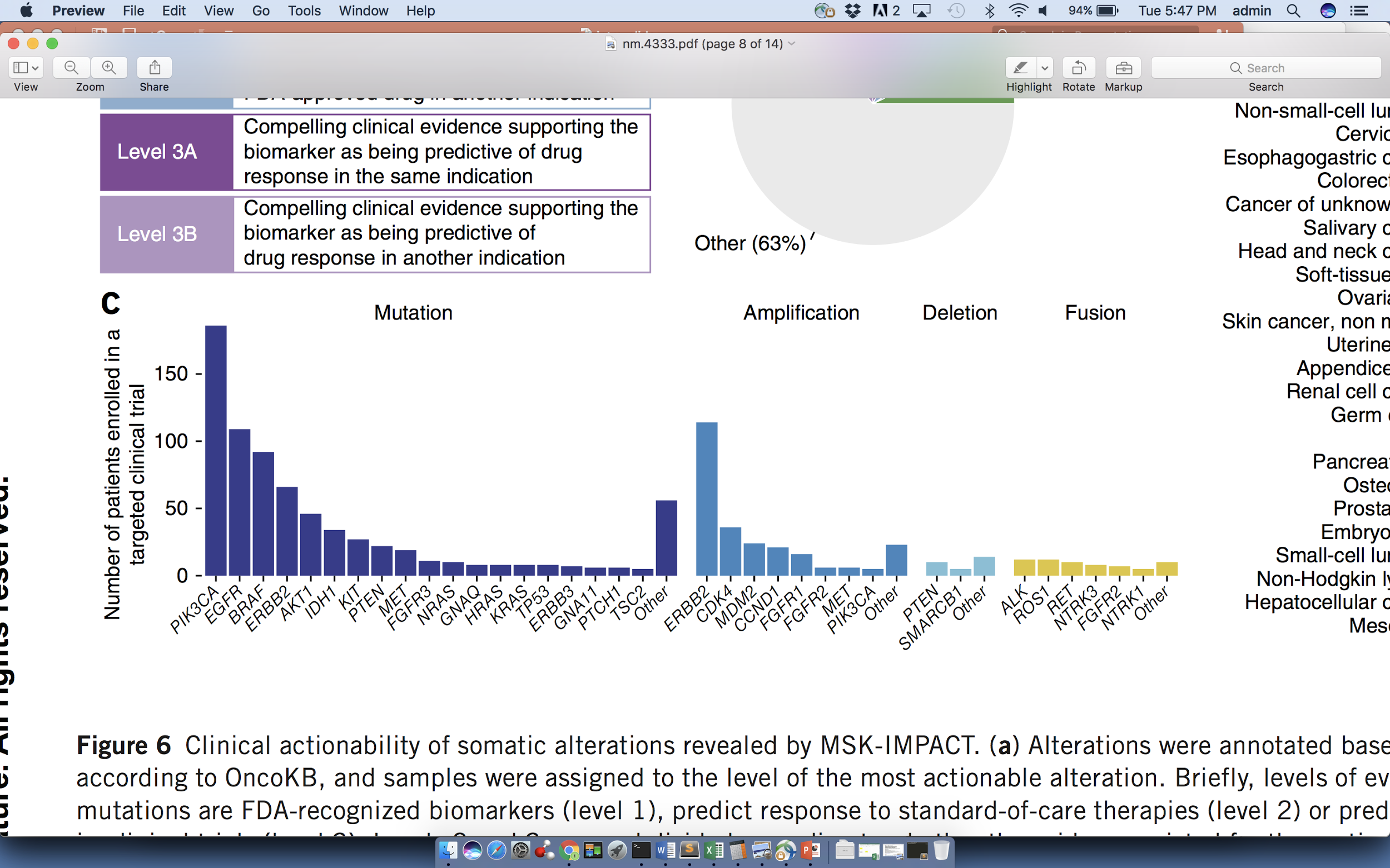 SNVs                                     Amplifications      Fusions
Number of patients in matched clinical trials identified on the basis of actionable variants in different genes
# patients in a targeted clinical trial
Top: Raphael, et al., Genome Med. (2014)
Bottom: Modified from Zehir et al, Nat. Med (2017)
Prioritizing somatic variants: approaches for identifying key variants through recurrence, coding & noncoding functional impact
Introduction 
The need to identify key variants for precision and personalized  medicine
Growth in cancer genome variant data
Mining data to prioritize variants in the search for cancer drivers

Functional impact in coding regions
- Annotation of Loss-of-Function Transcripts (ALoFT)
	- LOF annotation as a complex problem
	- Identifying deleterious somatic LoF variants
- Biomolecular frustration as a localized metric
	- Evaluating localized frustration changes (∆F)
	- Differential ∆F profiles in oncogenes vs. TSGs

Functional impact in non-coding regions 
FunSeq integrates evidence on variants
Recurrence-based driver identification 
Replication timing
LARVA: burden testing on non-coding annotations 
	- Correcting for over-dispersion in mutation counts
	- Applications to different cancer types
Topologically associating domains (TADs) 
- Identifying TADs at multiple resolutions 
- TAD boundaries as demarcators 
MOAT for somatic mutation modeling
- Basics of MOAT formalism
- FunSeq integration

Dealing with lower power
Realistic application to papillary Renal Cell Carcinoma (pRCC) 
- Achieving statistical power
- Variants in MET & noncoding hotspots
Variant Annotation Tool (VAT)
VCF Input 
Output:
Annotated VCFs
Graphical representations of functional impact on transcripts
Access:
Webserver
AWS cloud instance
Source freely available
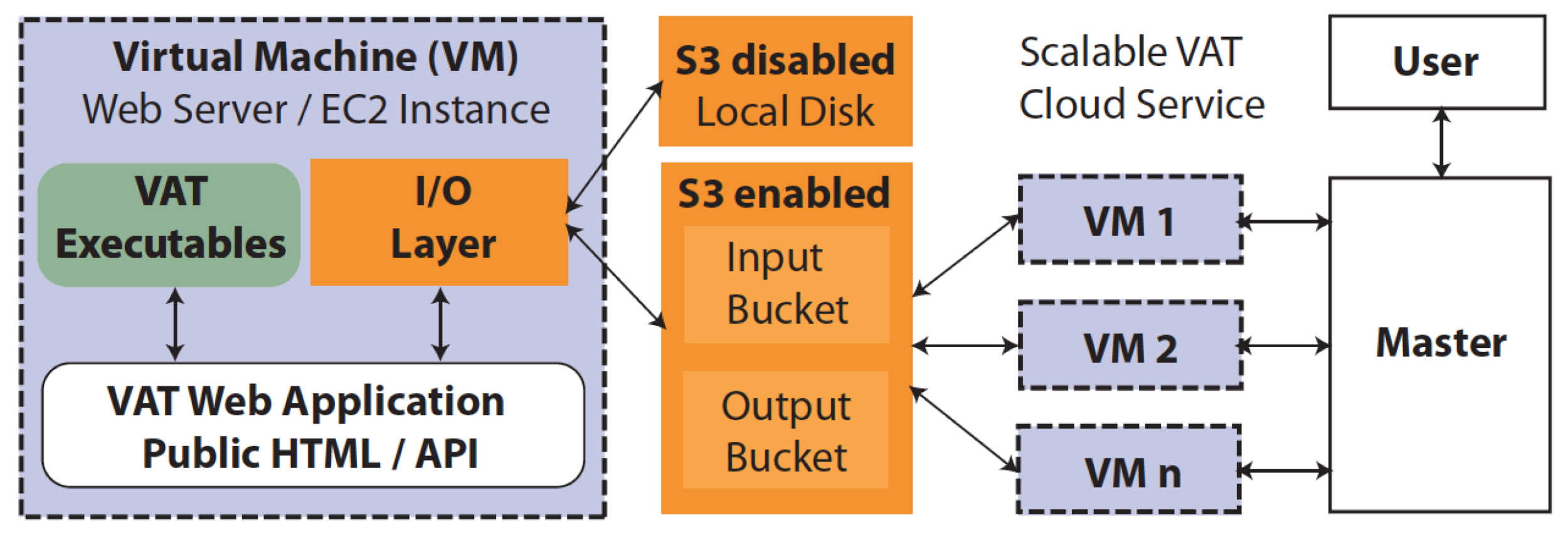 CLOUD APPLICATION
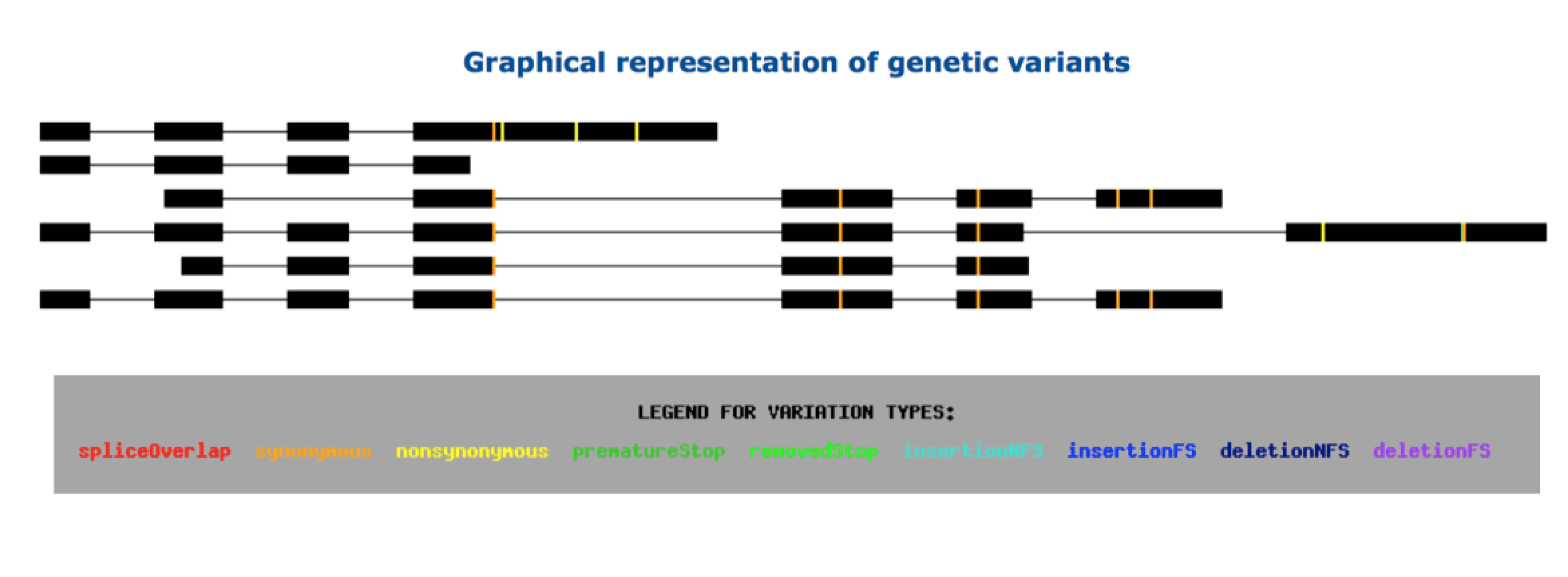 vat.gersteinlab.org
Habegger L.*, Balasubramanian S.*, et al. Bioinformatics, 2012
[Speaker Notes: Big data challenge, graphical interface is important]
Complexities in LOF annotation
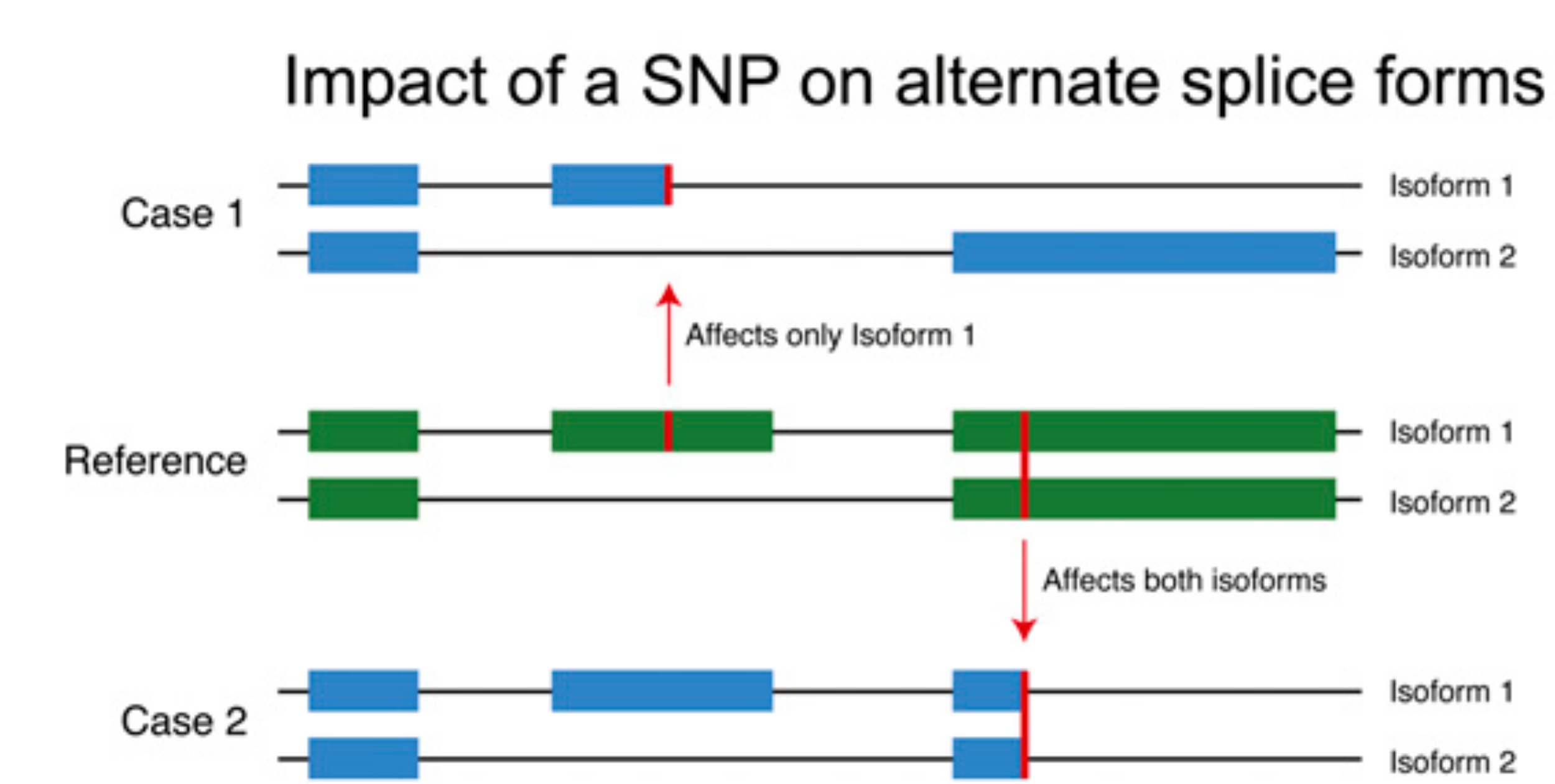 Transcript isoforms,
distance to stop,
functional domains,
protein folding,
etc.

Balasubramanian S. et al., Genes Dev., ’11
Balasubramanian S.*, Fu Y.*  et al., NComms., ’17
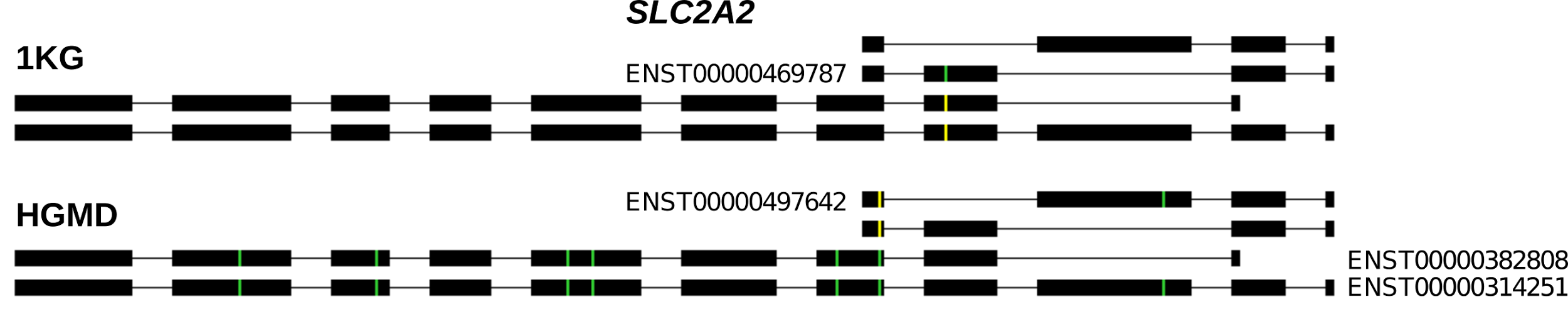 Annotation of Loss-of-Function Transcripts (ALoFT)
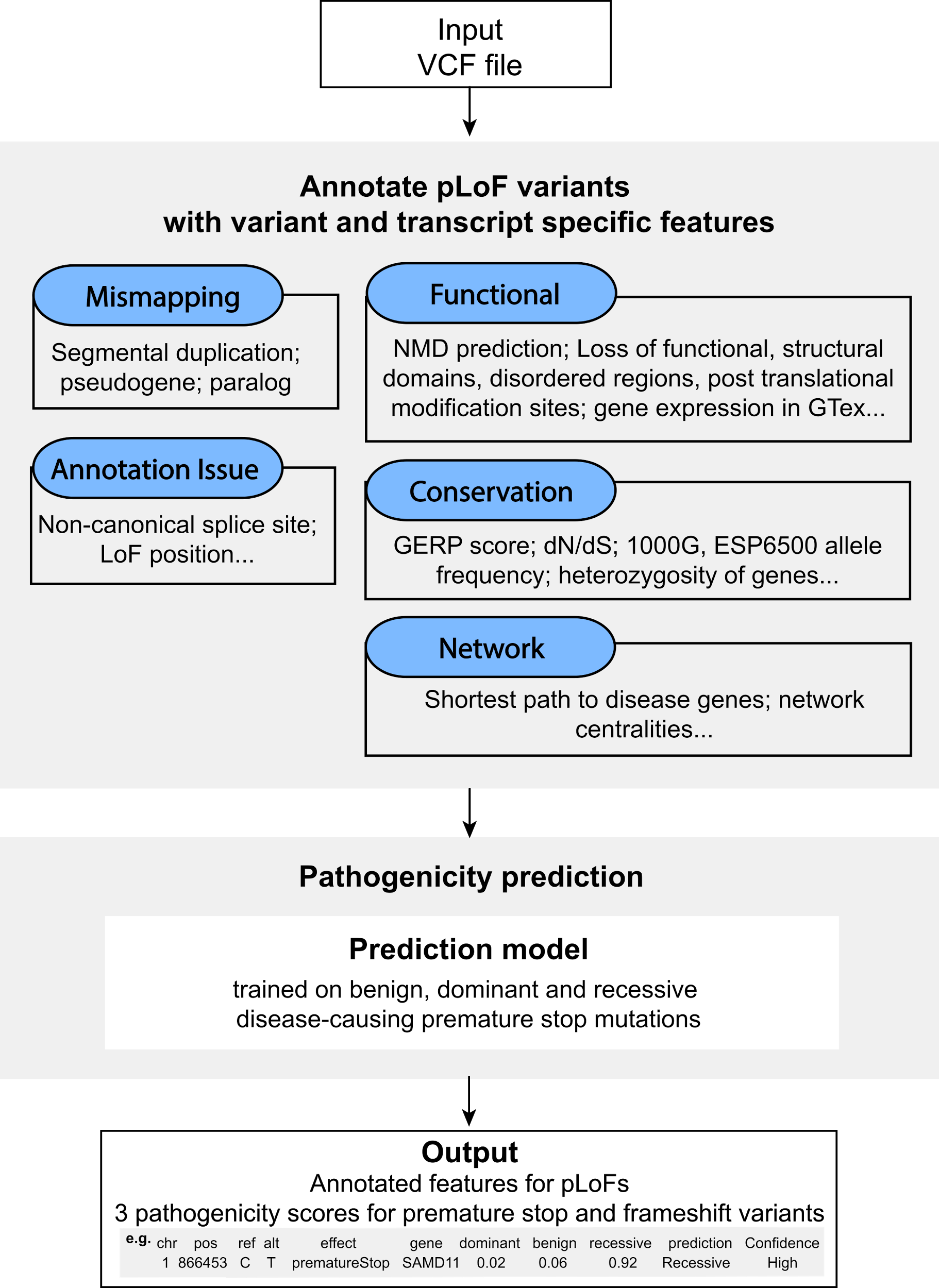 VCF Input
Output:
Impact score: benign or deleterious.
Confidence level.
Annotated VCF.
Access:
Software package: aloft.gersteinlab.org
Gitub: github.com/gersteinlab/aloft
Balasubramanian S.*, Fu Y.*  et al., NComms., ’17
LoF position distribution varies by cohort
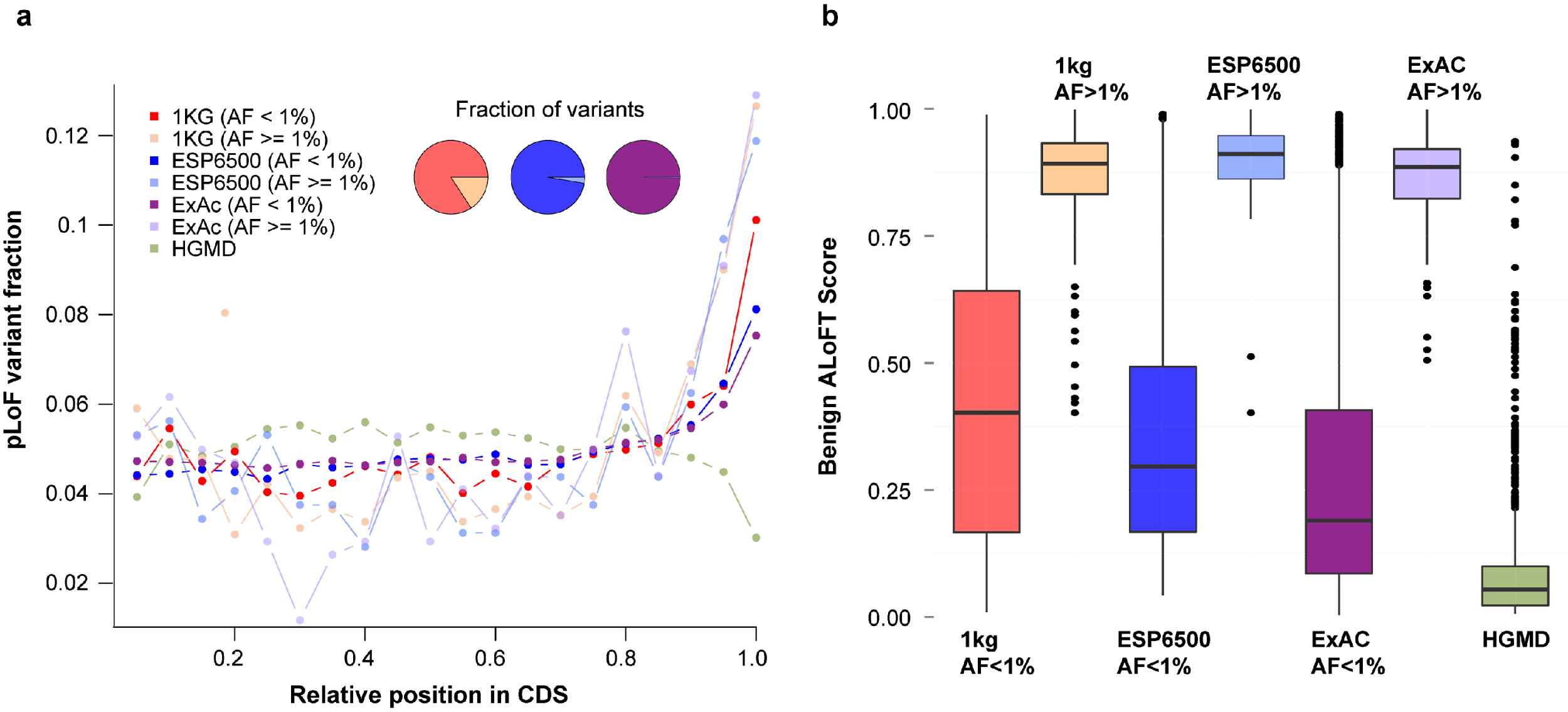 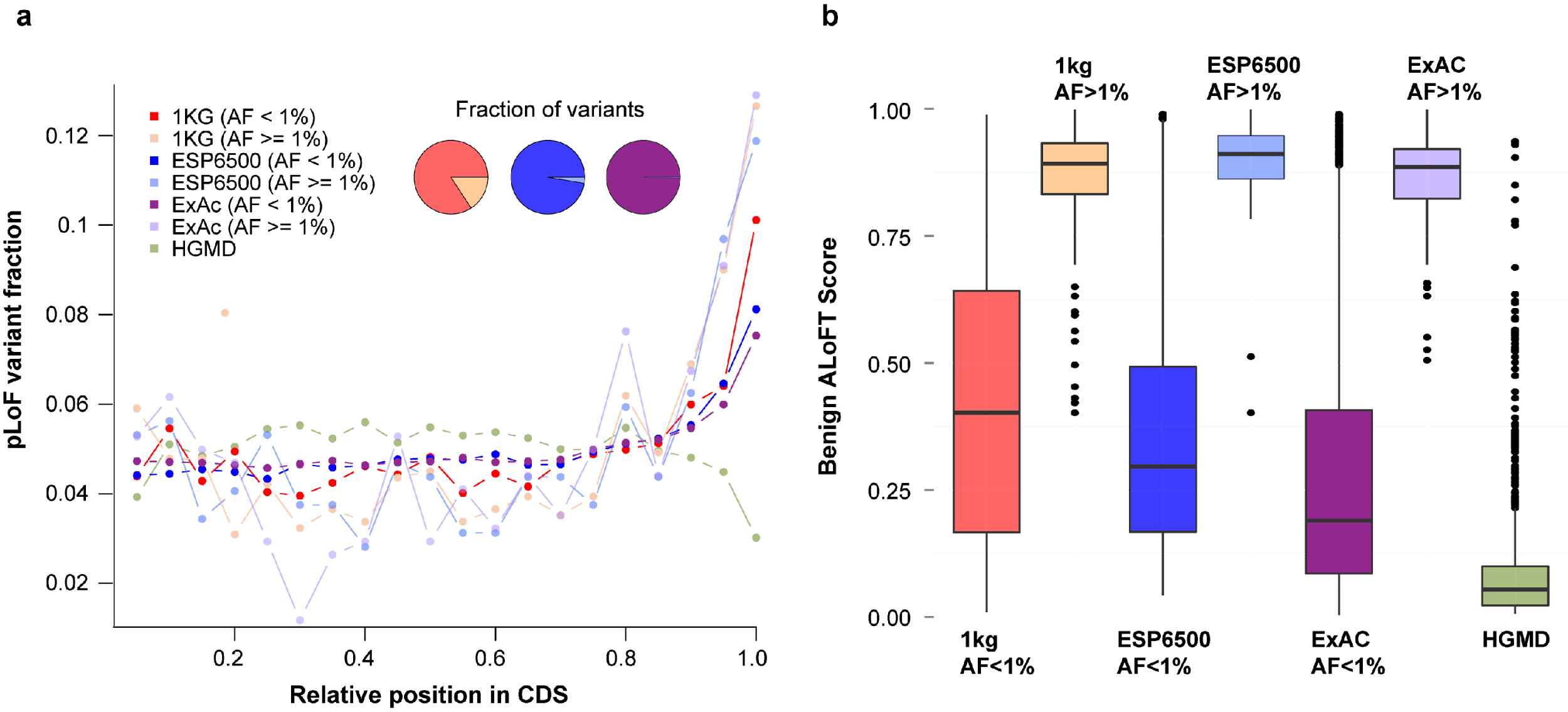 Balasubramanian S.*, Fu Y.*  et al., NComms., ’17
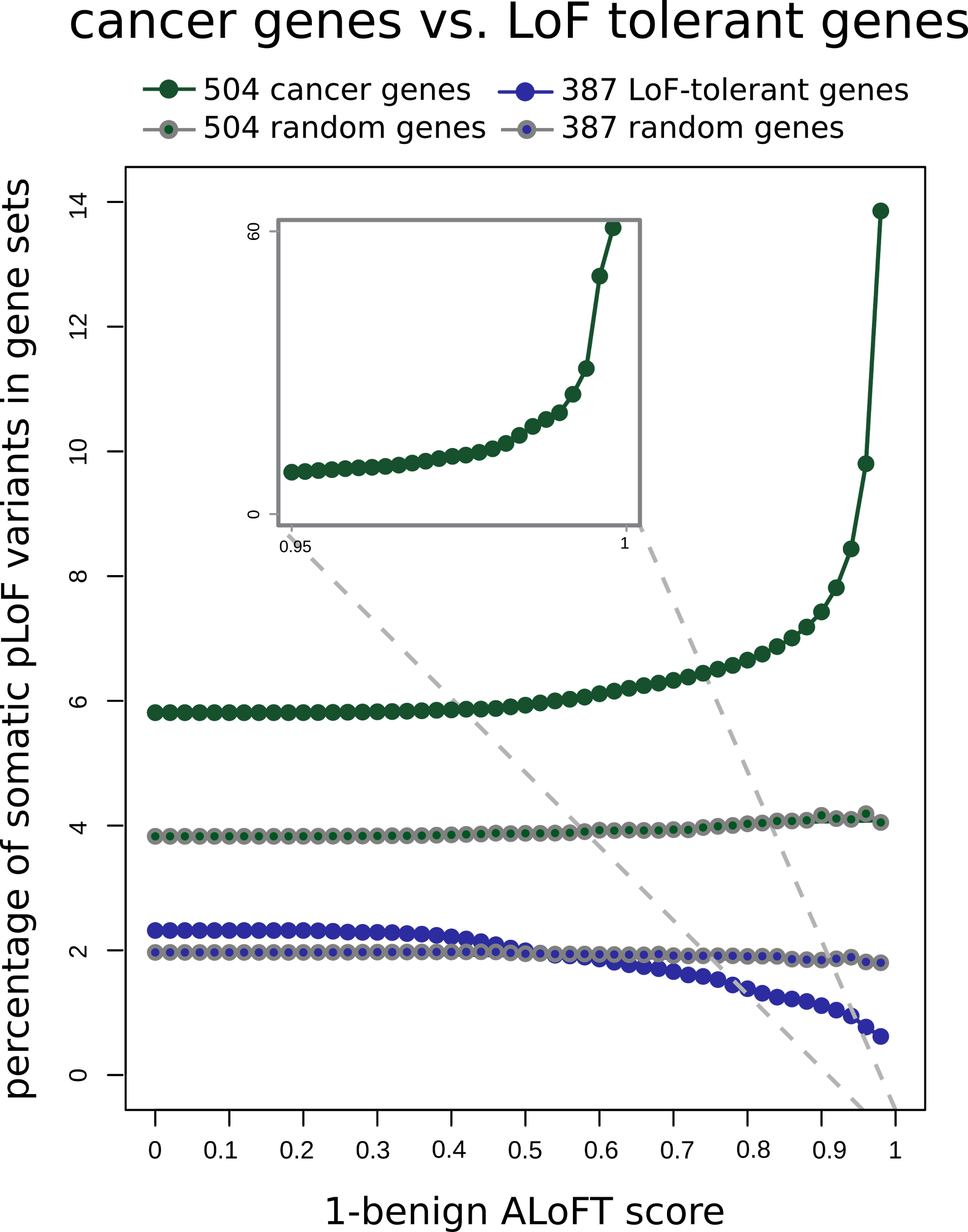 ALoFT identifies deleterious
somatic LoF variants
LoF tolerant genes:
LoF in the 1KG cohort.
Depleted in deleterious LoFs.

Cancer genes:
COSMIC consensus.
Enriched in deleterious LoFs.
Balasubramanian S.*, Fu Y.*  et al., NComms., ’17
ALoFT refines cancer mutation classification
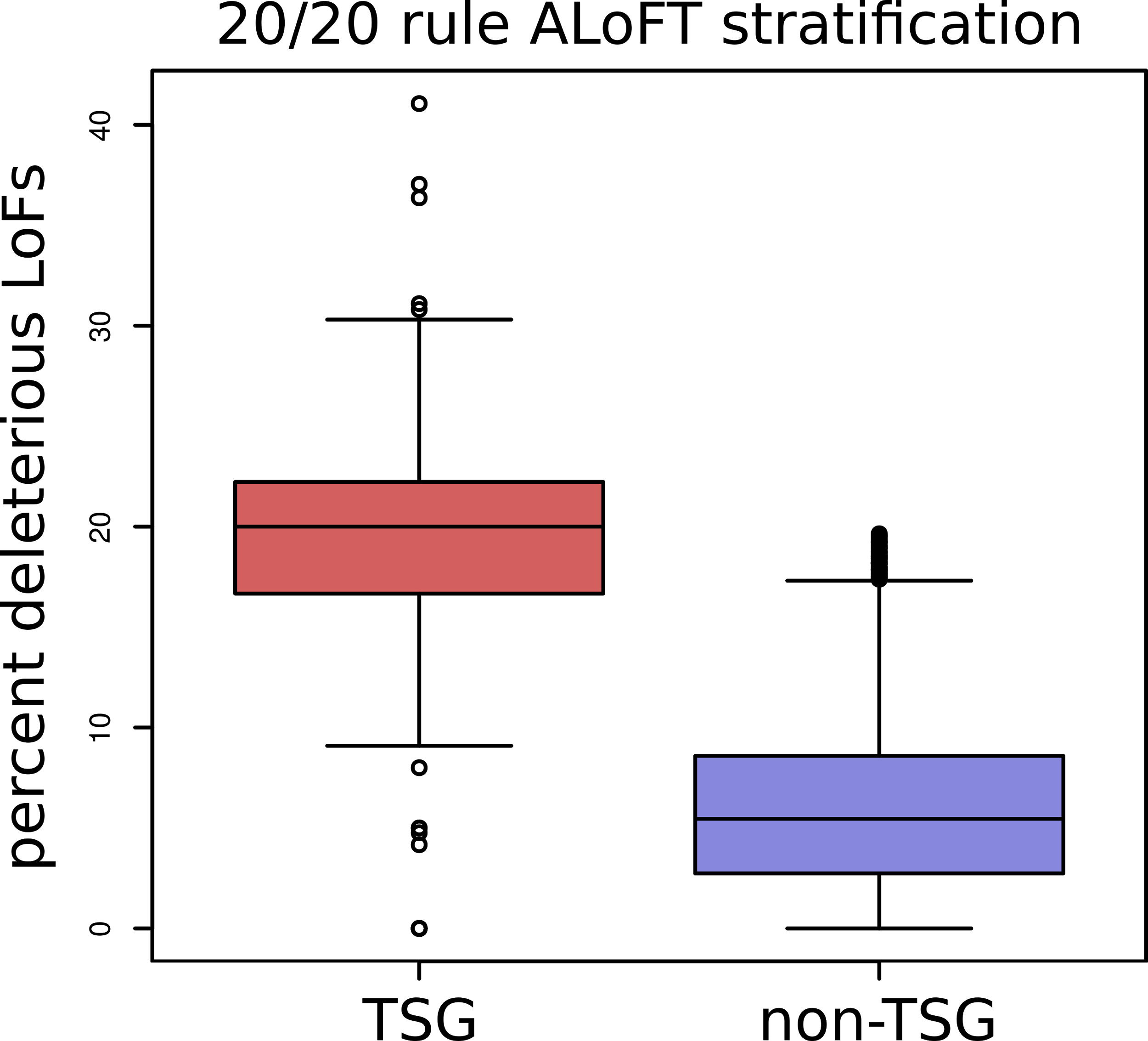 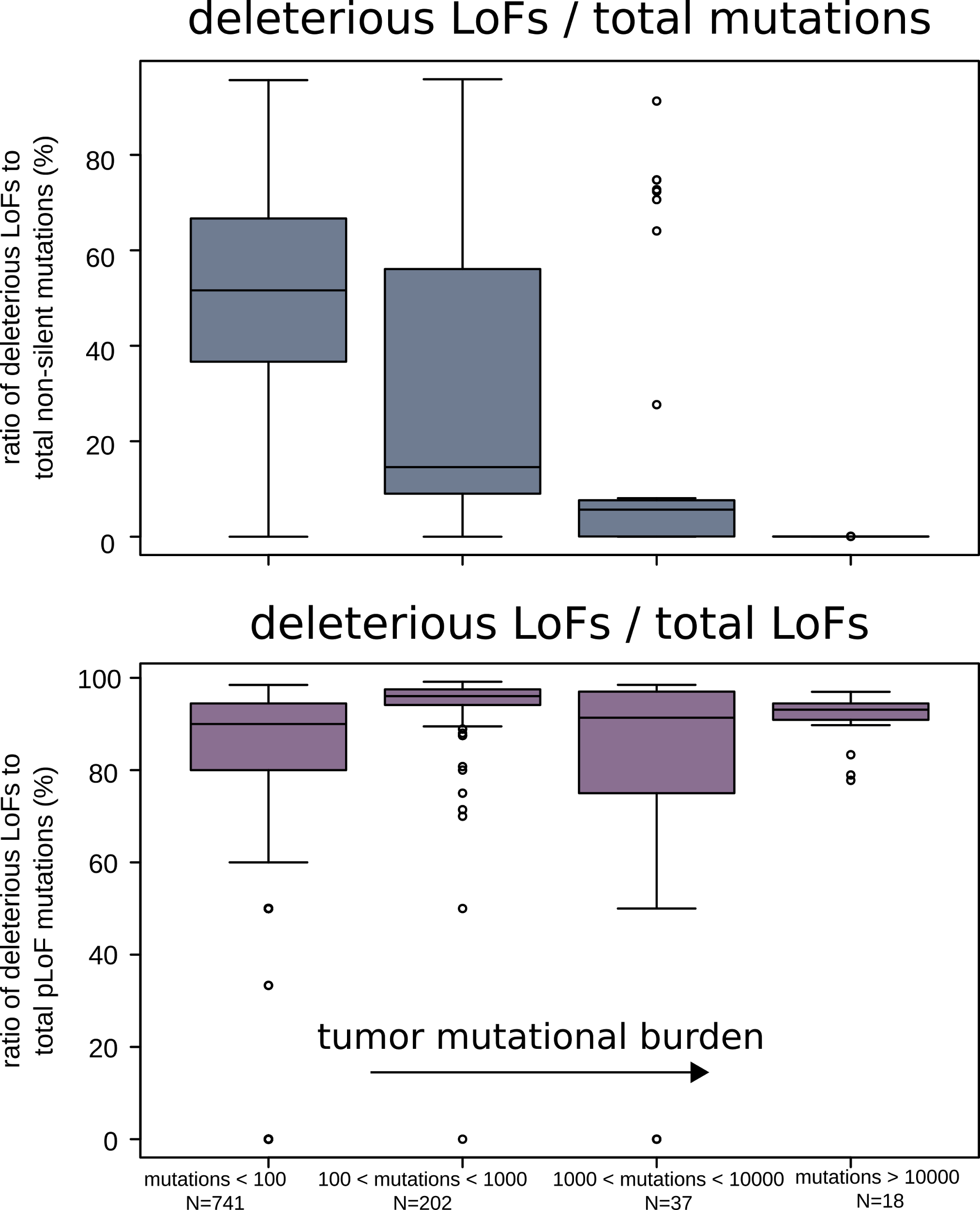 Vogelstein et al. 2013: if >20% of mutations in a gene are inactivating → tumor suppressor gene (TSG).
ALoFT further refines 20/20 rule predictions.
Balasubramanian S.*, Fu Y.*  et al., NComms., ’17
Prioritizing somatic variants: approaches for identifying key variants through recurrence, coding & noncoding functional impact
Introduction 
The need to identify key variants for precision and personalized  medicine
Growth in cancer genome variant data
Mining data to prioritize variants in the search for cancer drivers

Functional impact in coding regions
- Annotation of Loss-of-Function Transcripts (ALoFT)
	- LOF annotation as a complex problem
	- Identifying deleterious somatic LoF variants
- Biomolecular frustration as a localized metric
	- Evaluating localized frustration changes (∆F)
	- Differential ∆F profiles in oncogenes vs. TSGs

Functional impact in non-coding regions 
FunSeq integrates evidence on variants
Recurrence-based driver identification 
Replication timing
LARVA: burden testing on non-coding annotations 
	- Correcting for over-dispersion in mutation counts
	- Applications to different cancer types
Topologically associating domains (TADs) 
- Identifying TADs at multiple resolutions 
- TAD boundaries as demarcators 
MOAT for somatic mutation modeling
- Basics of MOAT formalism
- FunSeq integration

Dealing with lower power
Realistic application to papillary Renal Cell Carcinoma (pRCC) 
- Achieving statistical power
- Variants in MET & noncoding hotspots
Schematic illustration of localized frustration
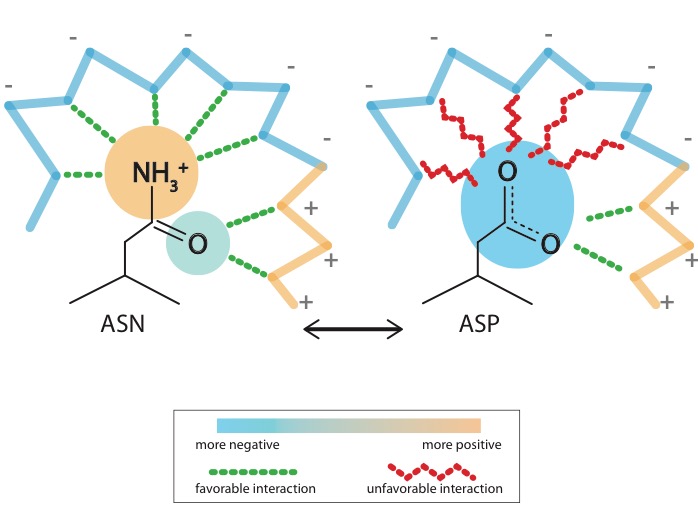 [Ferreiro et al., PNAS (’07)]
Workflow for evaluating localized frustration changes (∆F)
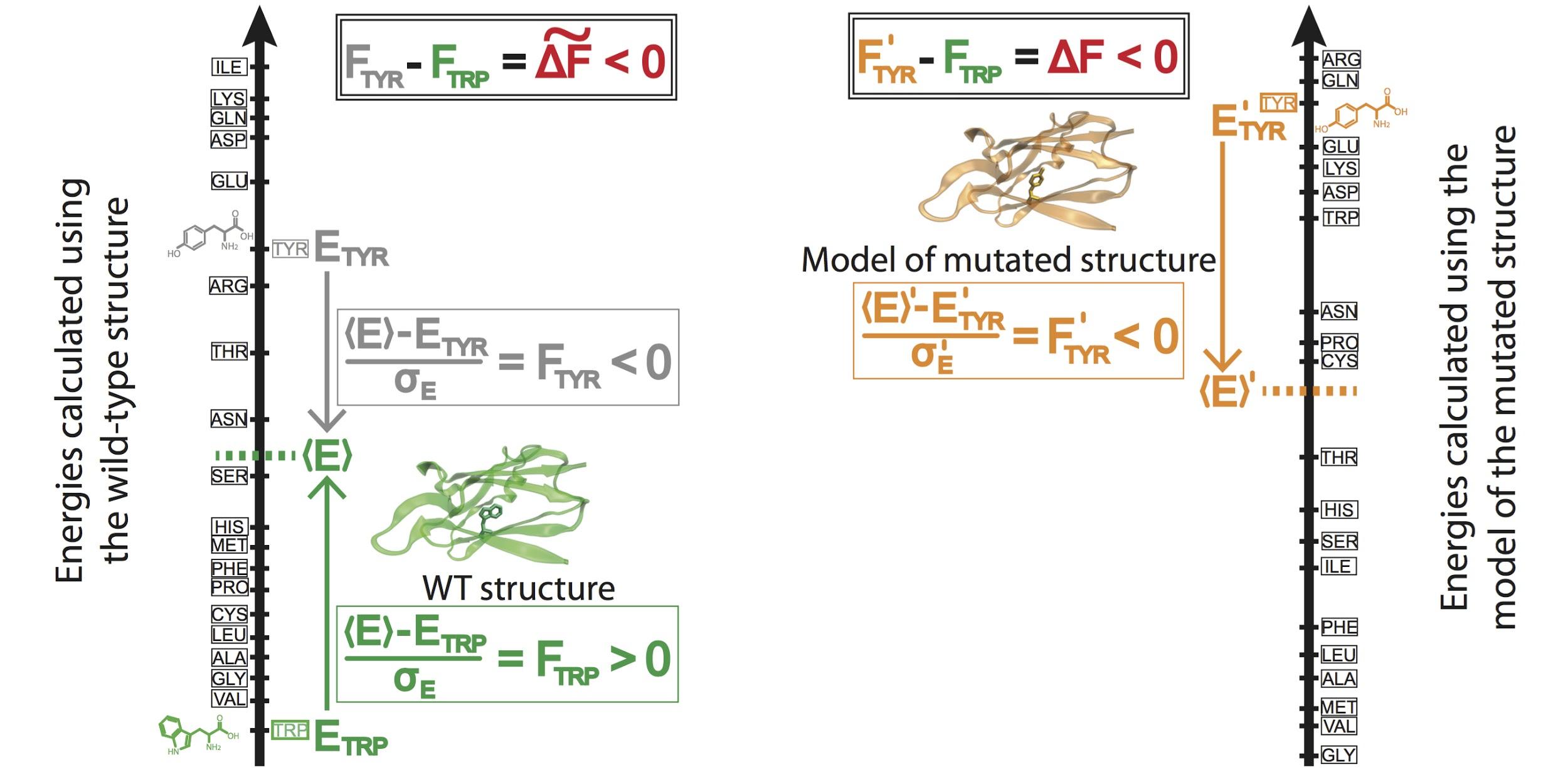 [Kumar et al. NAR (in 2016)
[Speaker Notes: An example illustrating the case in which ∆F < 0. The ∆F associated with an SNV is negative if the SNV introduces a destabilizing effect. Shown here is the result of changing residue ID 31 in plastocyanin (pdb ID 3CVD) from the wild-type residue (Trp) to a mutated residue (Tyr). Left) The protein in its wild-type form (in green), in which the tryptophan residue at position 31 is substantially more energetically favorable relative to the mean energy ⟨E⟩ that would result from having any of the possible 20 amino acids at that position. This disparity is designated by (⟨E⟩ - Enat)/σE = Fnat > 0. Right) The entire protein structure is then modeled to generate the mutated structure after the SNV W31Y is introduced, thereby changing the relative energetic distributions for the different amino acids. The new mean and standard deviation associated with the energies of the modeled structure are designated by ⟨E⟩’ and σE’, respectively. In this case, the SNV that introduces 31Y results in an energy that is higher than the mean energy of all possible 20 amino acids at that position. This disparity is designated by (⟨E⟩’ - Emut)/σE’ = Fmut < 0. Taken together, the negative value associated with the disparity between the Fmut and Fnat values (Fmut - Fnat = ∆F < 0) indicates that the this SNV is locally unfavorable.]
Complexity of the second order frustration calculation
MD-assisted free energy calculation (∆G)
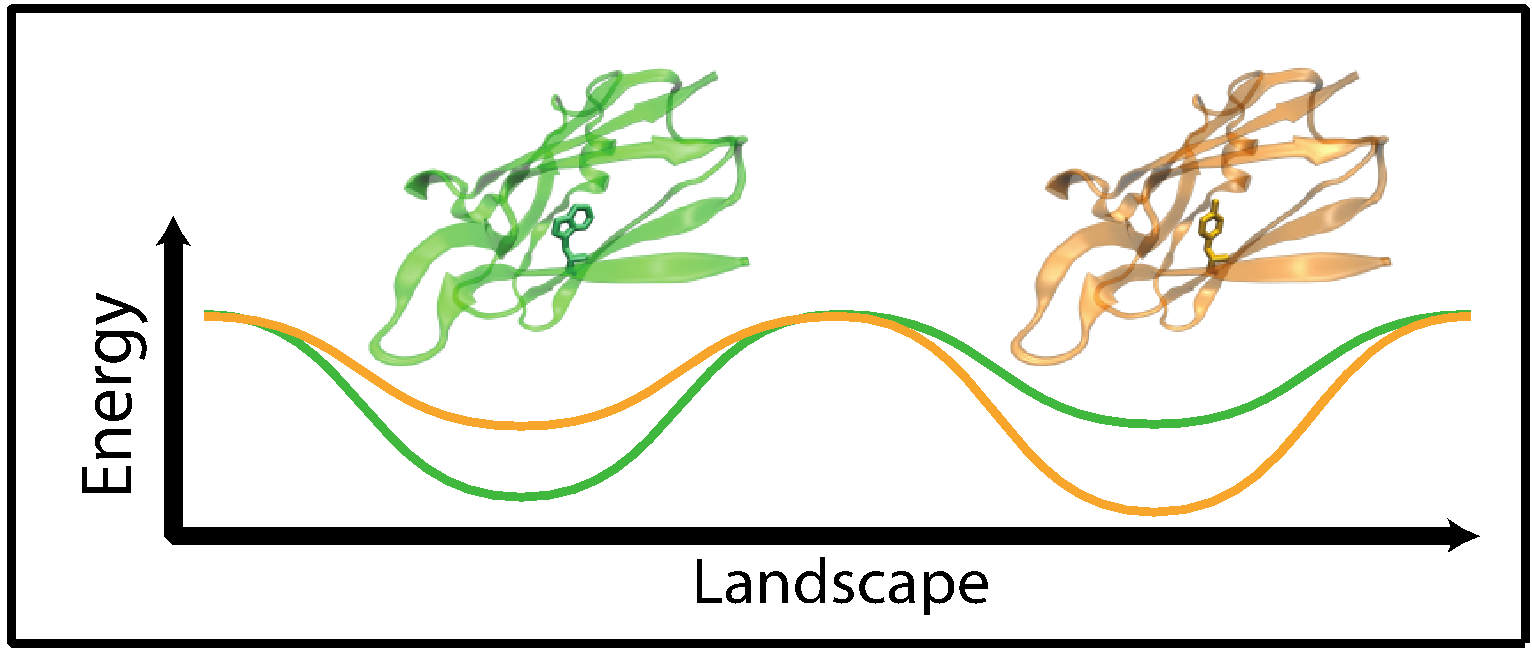 Second order frustration calculation (∆F)
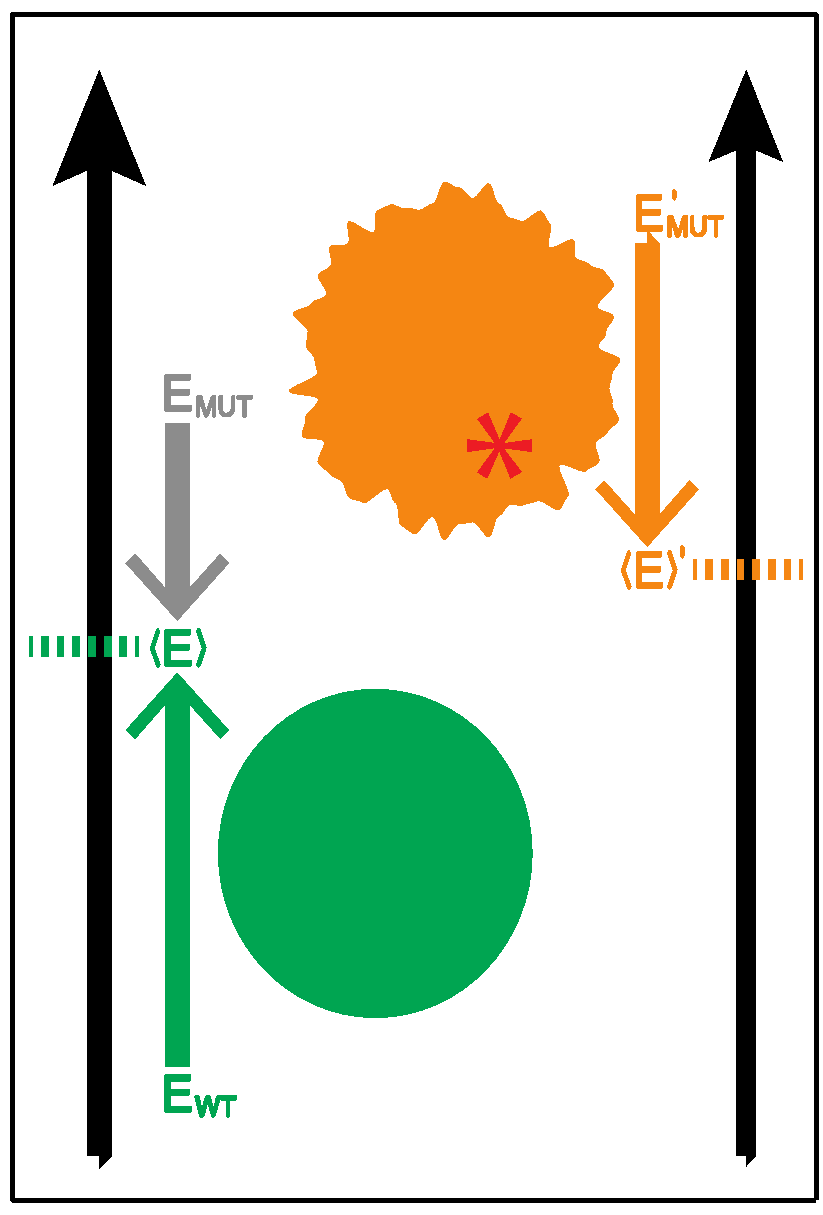 Time
First order frustration calculation (F)
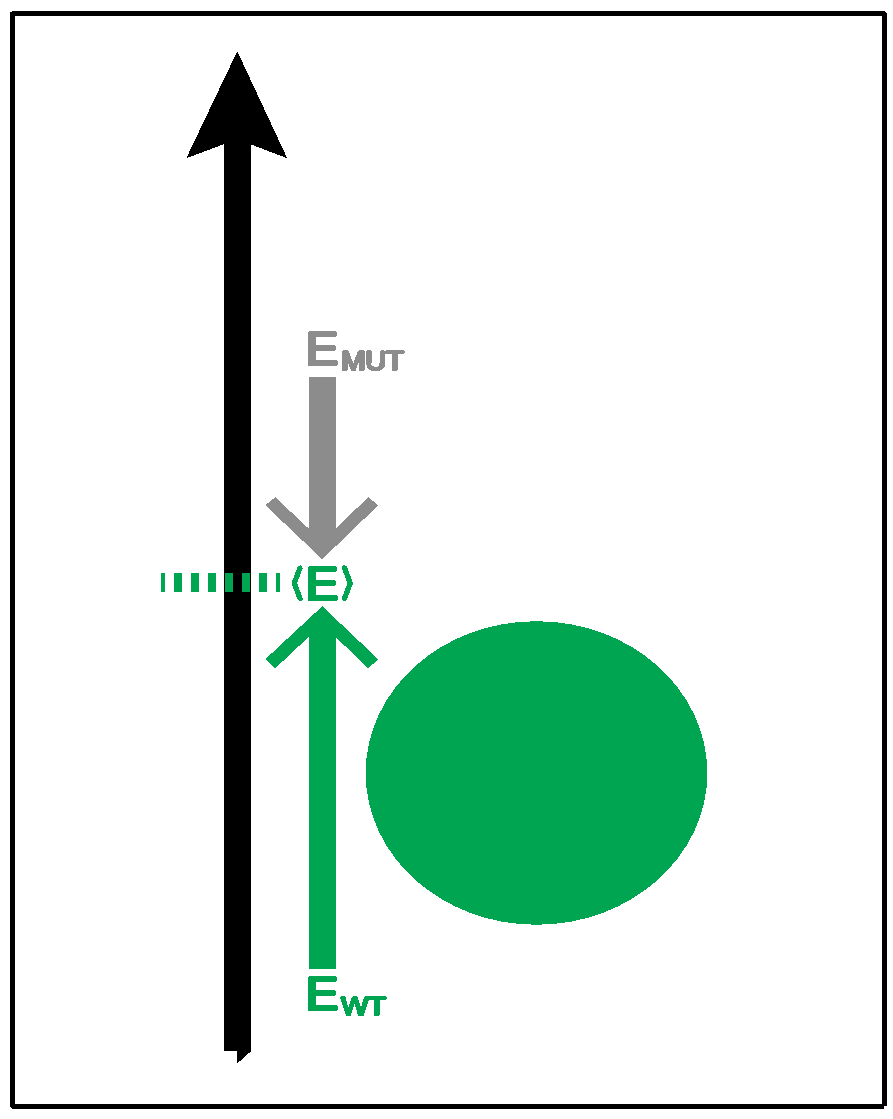 Accuracy
Comparing ∆F values across different SNV categories: disease v normal
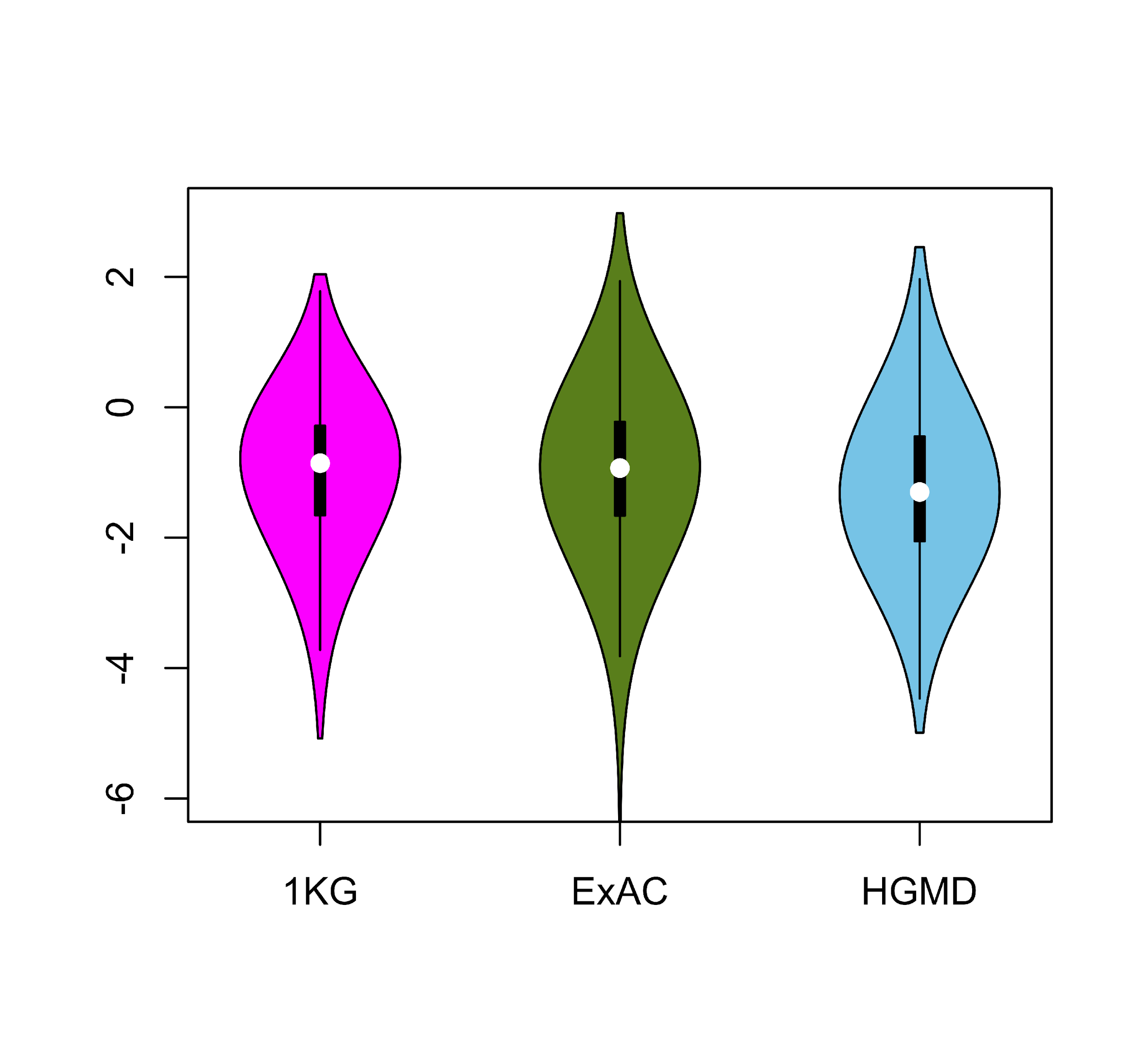 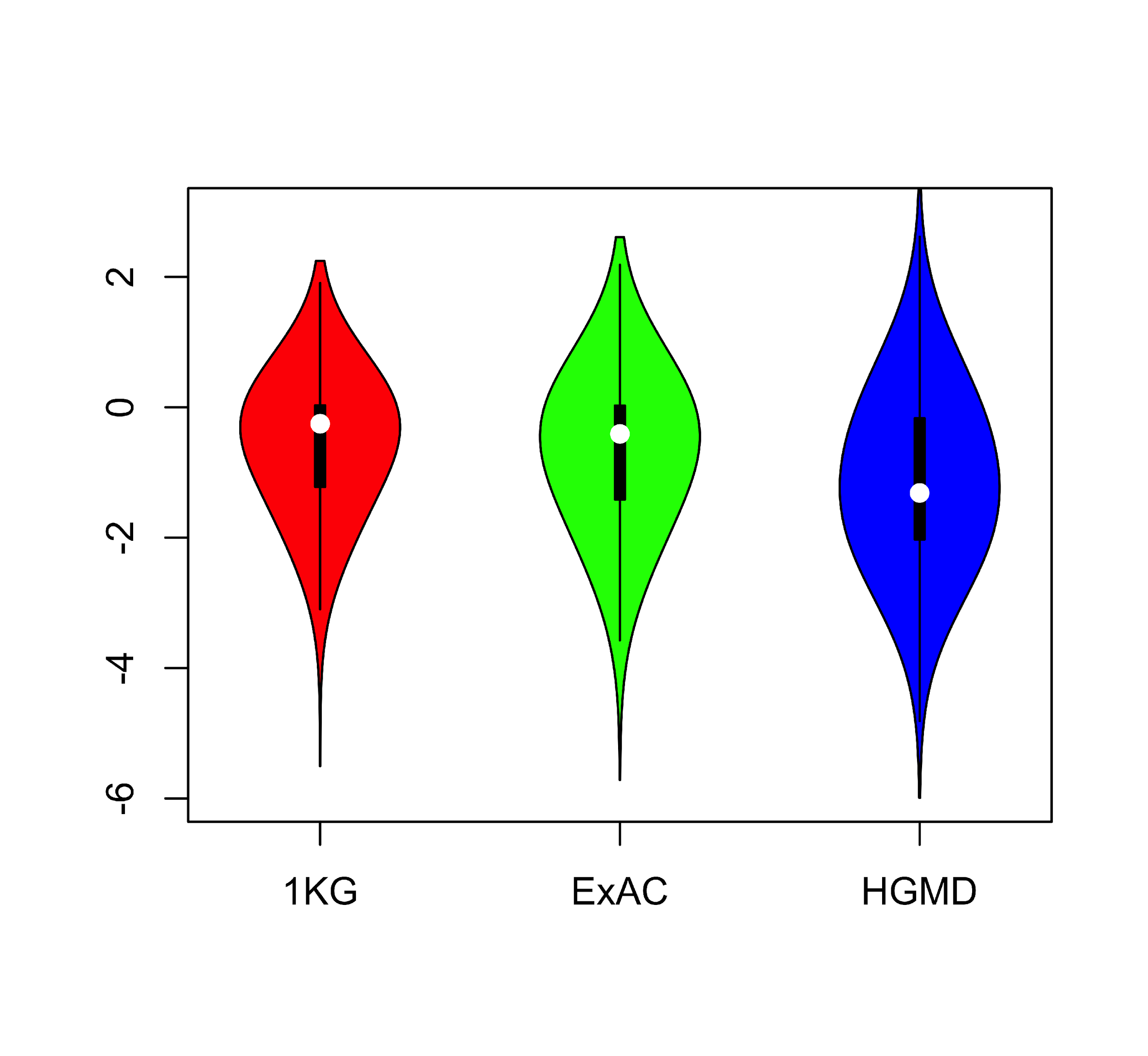 Loss of frustration
Gain of frustration
Core residues
Surface residues
[Kumar et al. NAR (in press); biorxiv 052027]
Normal mutations (1000G) tend to unfavorably frustrate (less frustrated) surface more than core, but for disease mutations (HGMD) no trend & greater changes
[Speaker Notes: We observed that benign SNVs lead to greater disruptions within minimally frustrated surface residues compared to core residues in the native structure, and this trend is observed when using both ExAC and 1KG (Figure A & B). However, SNVs from HGMD that impact minimally frustrated core residues induce stronger perturbations than benign SNVs influencing minimally frustrated core residues  (Figure C). This suggest that the mechanistic difference between benign and disease SNVs can be attributed to their impact on the local environment of core residues. Within the core, disease-associated SNVs result in more severe perturbations to local interactions relative to those introduced by benign SNVs. These local disruptions are propagated throughout the core and, in turn, drive the deleteriousness of various disease-associated SNVs.]
Comparison between ∆F distributions: TSGs v. oncogenes
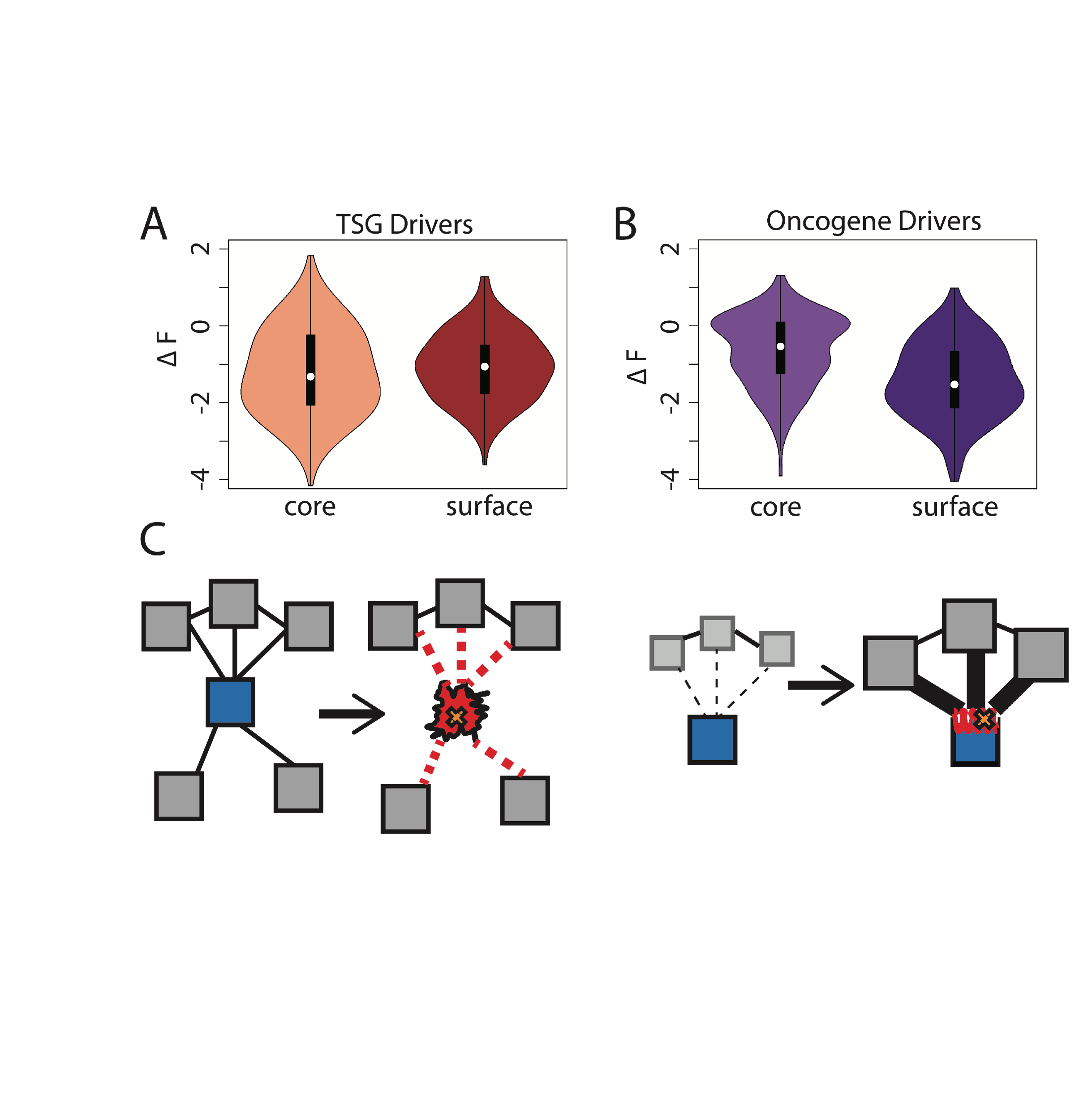 [Kumar et al. NAR (in press); biorxiv 052027]
SNVs in TSGs change frustration more in core than the surface, whereas those associated with oncogenes manifest the opposite pattern. This is consistent with differences in LOF v GOF mechanisms.
[Speaker Notes: we observe that somatic SNVs associated with TSGs change the frustration more in core than the surface, whereas those associated with oncogenes manifest the opposite pattern. This is consistent with LOF and GOF mechanism proposed for TSG and oncogene driven cancer progression.]
Prioritizing somatic variants: approaches for identifying key variants through recurrence, coding & noncoding functional impact
Introduction 
The need to identify key variants for precision and personalized  medicine
Growth in cancer genome variant data
Mining data to prioritize variants in the search for cancer drivers

Functional impact in coding regions
- Annotation of Loss-of-Function Transcripts (ALoFT)
	- LOF annotation as a complex problem
	- Identifying deleterious somatic LoF variants
- Biomolecular frustration as a localized metric
	- Evaluating localized frustration changes (∆F)
	- Differential ∆F profiles in oncogenes vs. TSGs

Functional impact in non-coding regions 
FunSeq integrates evidence on variants
Recurrence-based driver identification 
Replication timing
LARVA: burden testing on non-coding annotations 
	- Correcting for over-dispersion in mutation counts
	- Applications to different cancer types
Topologically associating domains (TADs) 
- Identifying TADs at multiple resolutions 
- TAD boundaries as demarcators 
MOAT for somatic mutation modeling
- Basics of MOAT formalism
- FunSeq integration

Dealing with lower power
Realistic application to papillary Renal Cell Carcinoma (pRCC) 
- Achieving statistical power
- Variants in MET & noncoding hotspots
Funseq: a flexible framework to prioritize non-coding variants integrating various resources.
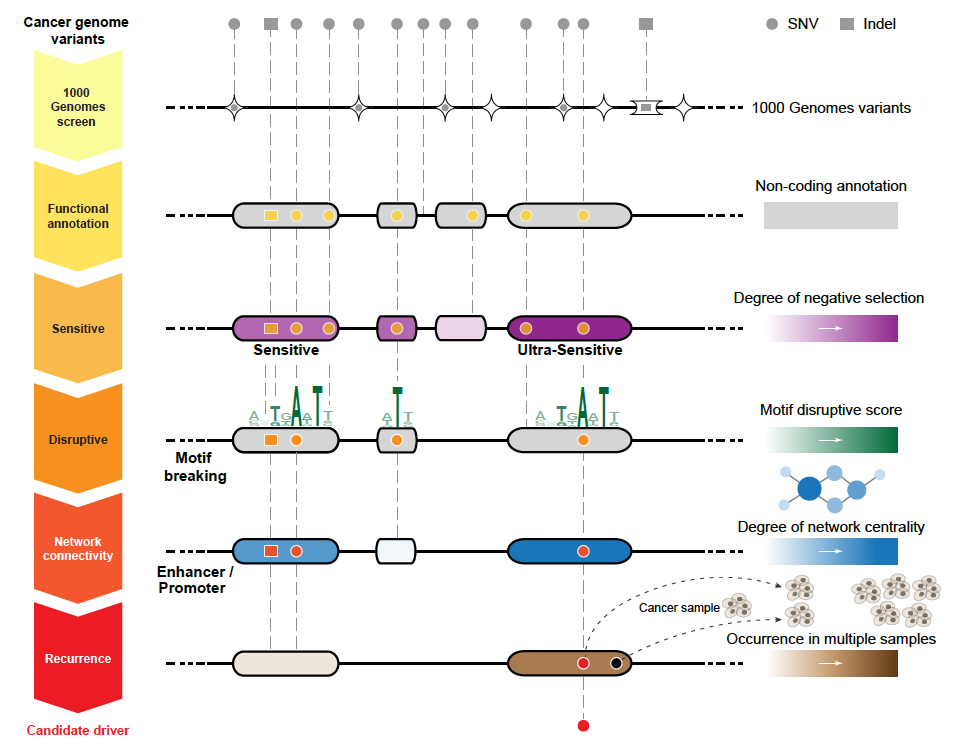 Annotation (TF binding sites open chromatin, ncRNAs)

Conservation
(GERP)


Mutational impact (motif breaking, Lof) 


Network (centrality position)
Chromatin dynamics
[Khurana et al., Science (‘13)]
[Fu et al., GenomeBiology ('14),
Khurana et al., Science ('13)]
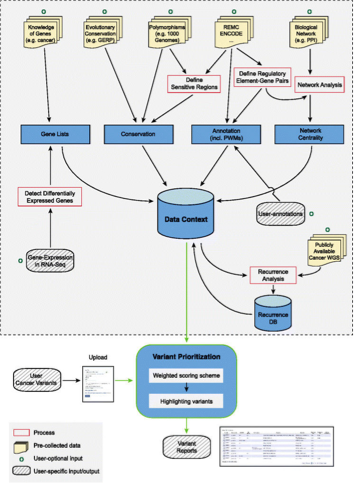 Genome
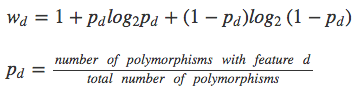 Practical web server 
Submission of variants & pre-computed large Data context from uniformly processing large-scale datasets
Entropy based method for weighting consistently many genomic features
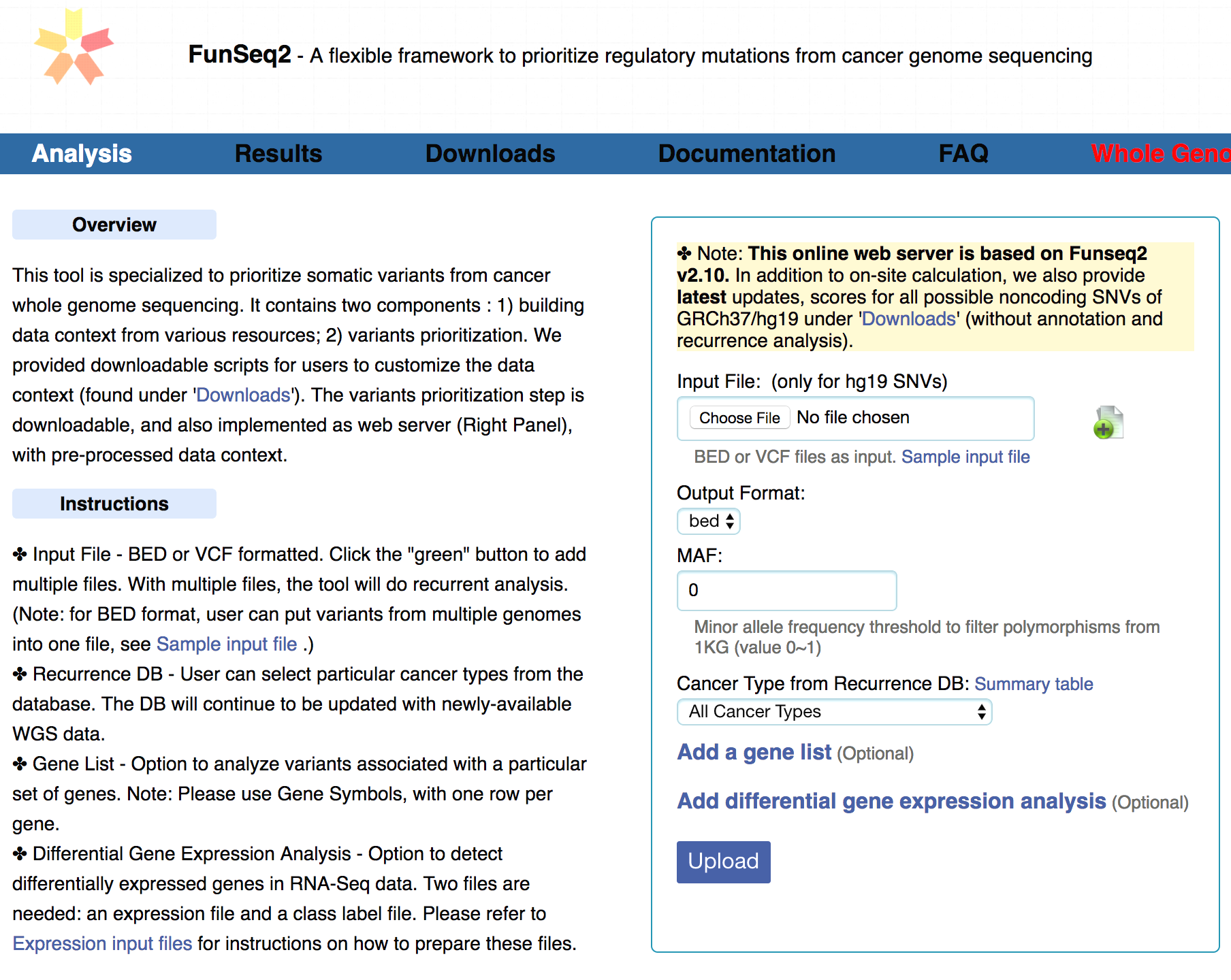 FunSeq.gersteinlab.org
HOT region
Sensitive region
Polymorphisms
Prioritizing somatic variants: approaches for identifying key variants through recurrence, coding & noncoding functional impact
Introduction 
The need to identify key variants for precision and personalized  medicine
Growth in cancer genome variant data
Mining data to prioritize variants in the search for cancer drivers

Functional impact in coding regions
- Annotation of Loss-of-Function Transcripts (ALoFT)
	- LOF annotation as a complex problem
	- Identifying deleterious somatic LoF variants
- Biomolecular frustration as a localized metric
	- Evaluating localized frustration changes (∆F)
	- Differential ∆F profiles in oncogenes vs. TSGs

Functional impact in non-coding regions 
FunSeq integrates evidence on variants
Recurrence-based driver identification 
Replication timing
LARVA: burden testing on non-coding annotations 
	- Correcting for over-dispersion in mutation counts
	- Applications to different cancer types
Topologically associating domains (TADs) 
- Identifying TADs at multiple resolutions 
- TAD boundaries as demarcators 
MOAT for somatic mutation modeling
- Basics of MOAT formalism
- FunSeq integration

Dealing with lower power
Realistic application to papillary Renal Cell Carcinoma (pRCC) 
- Achieving statistical power
- Variants in MET & noncoding hotspots
Mutation recurrence
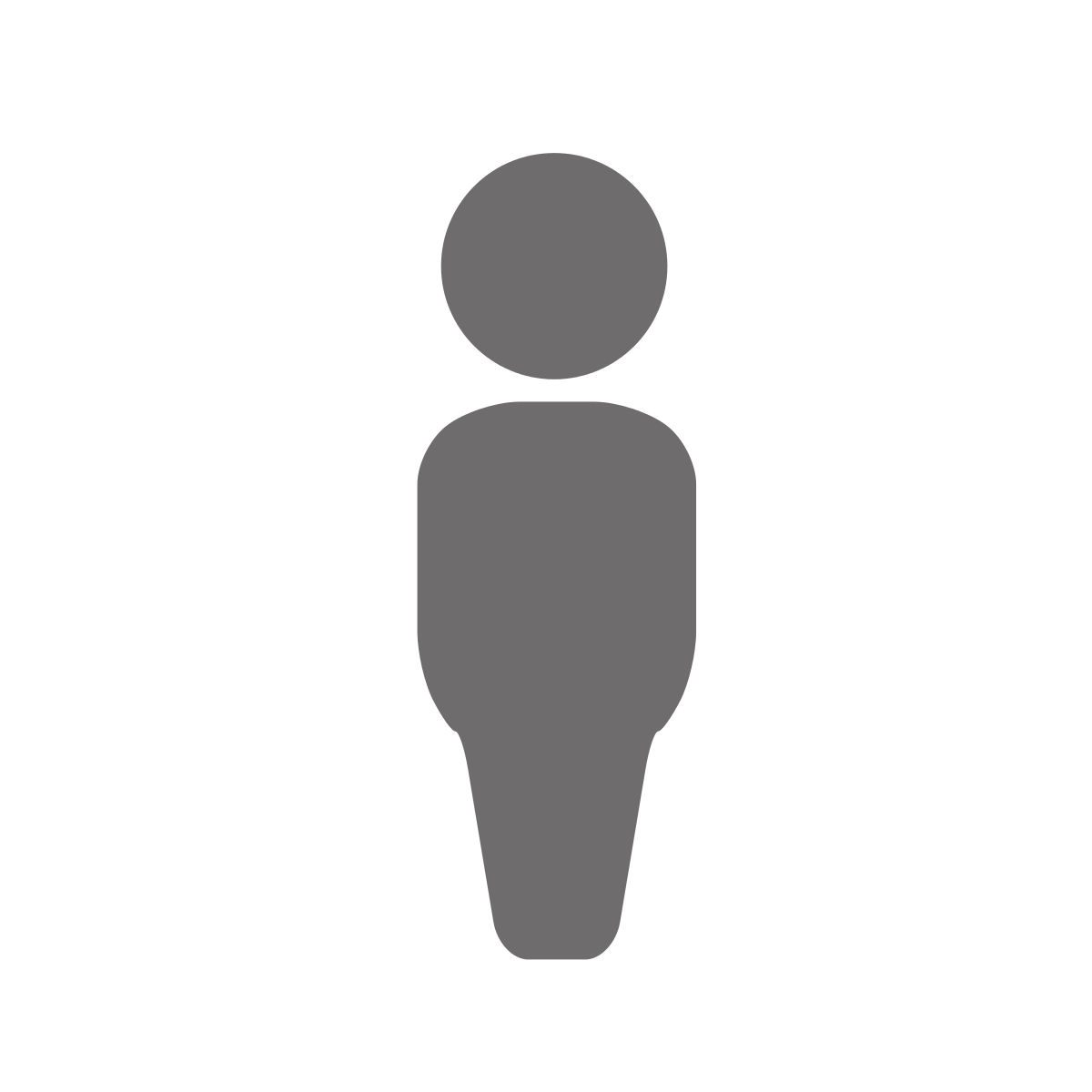 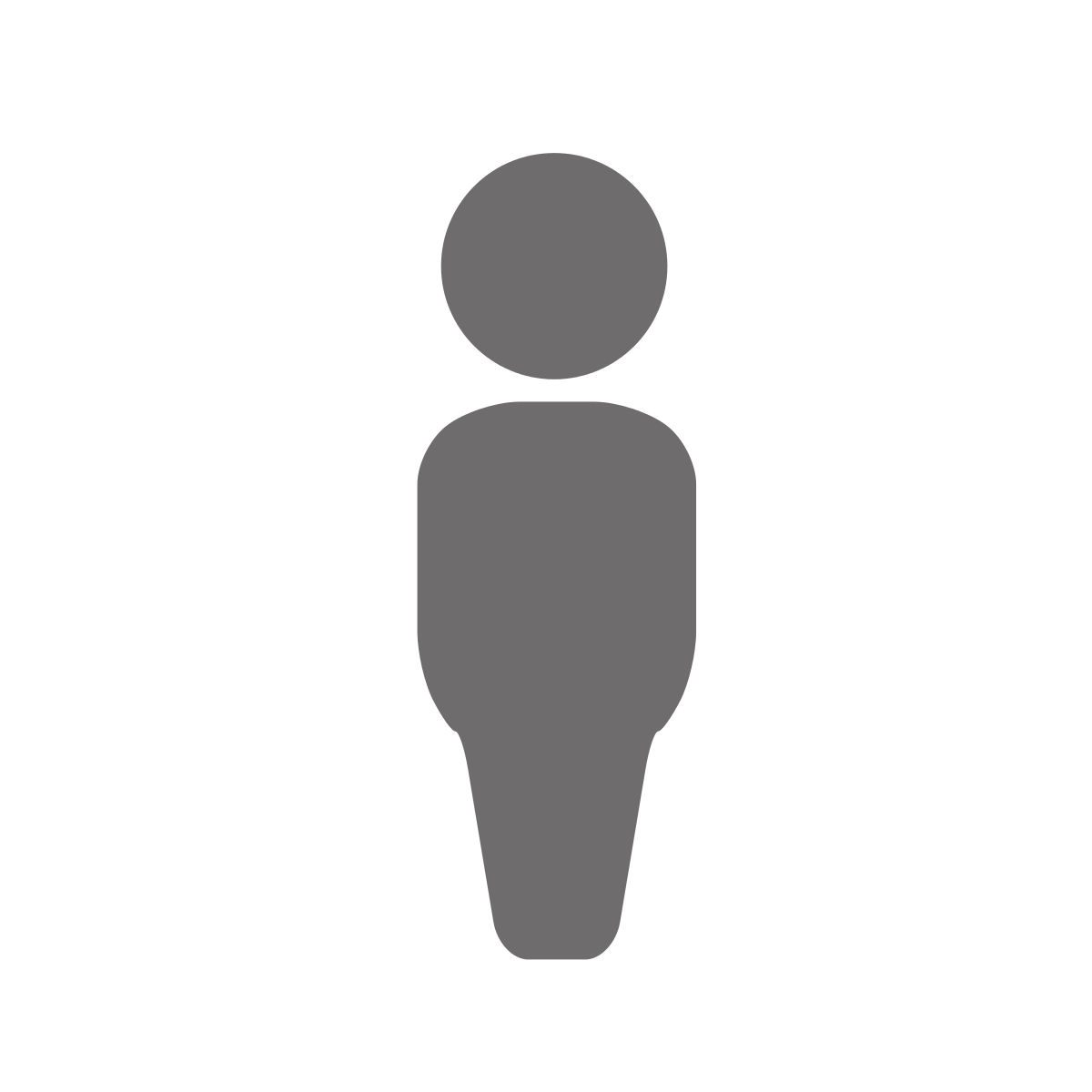 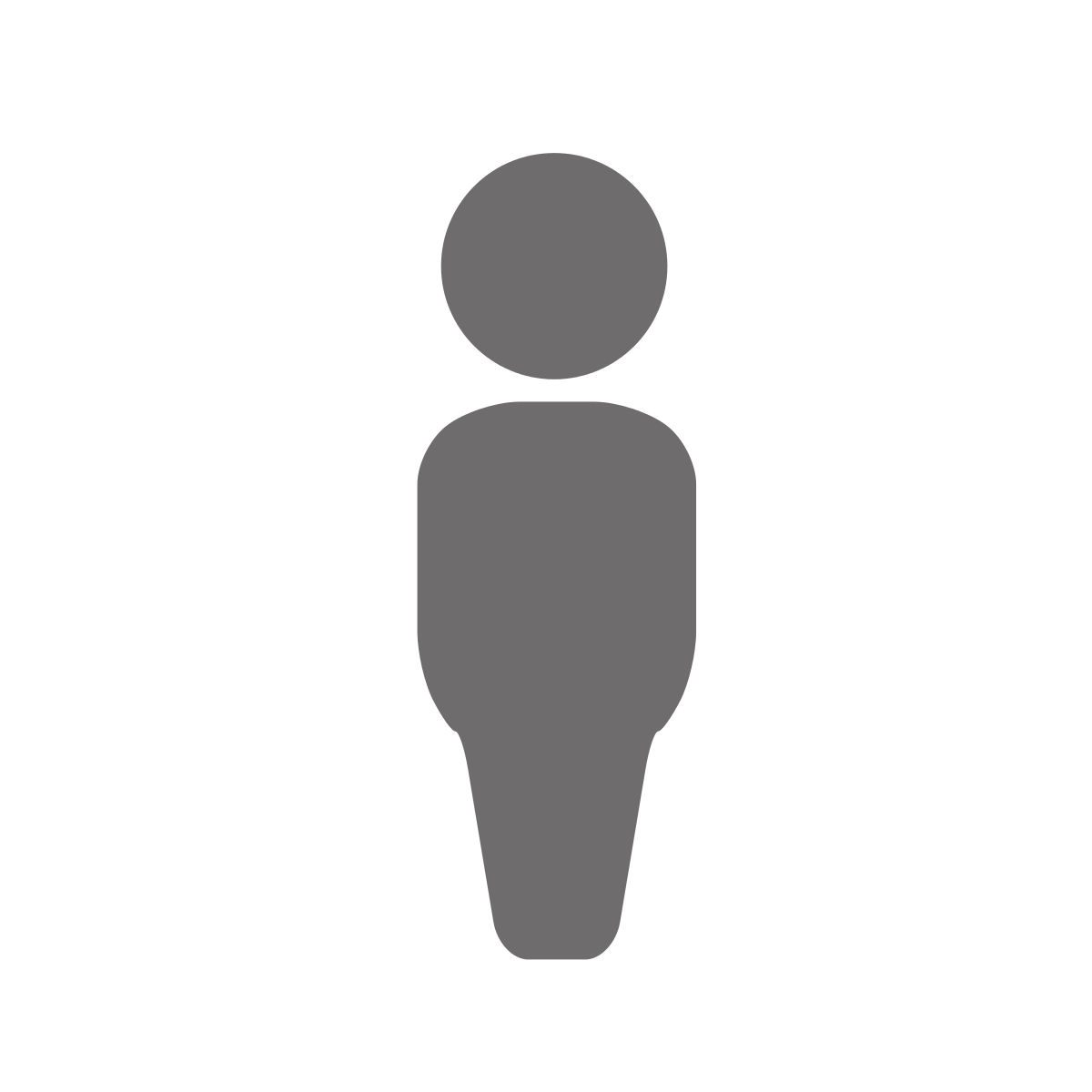 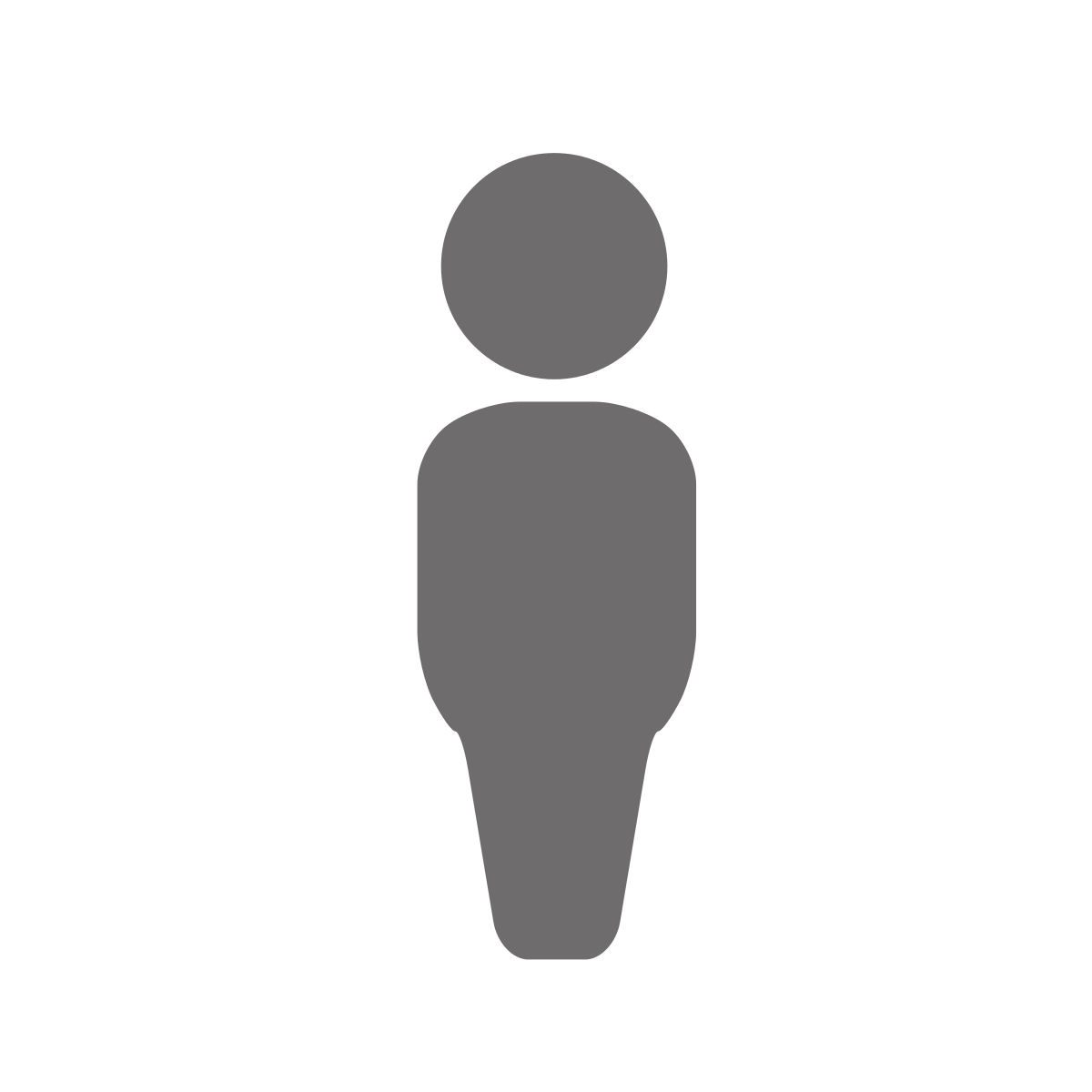 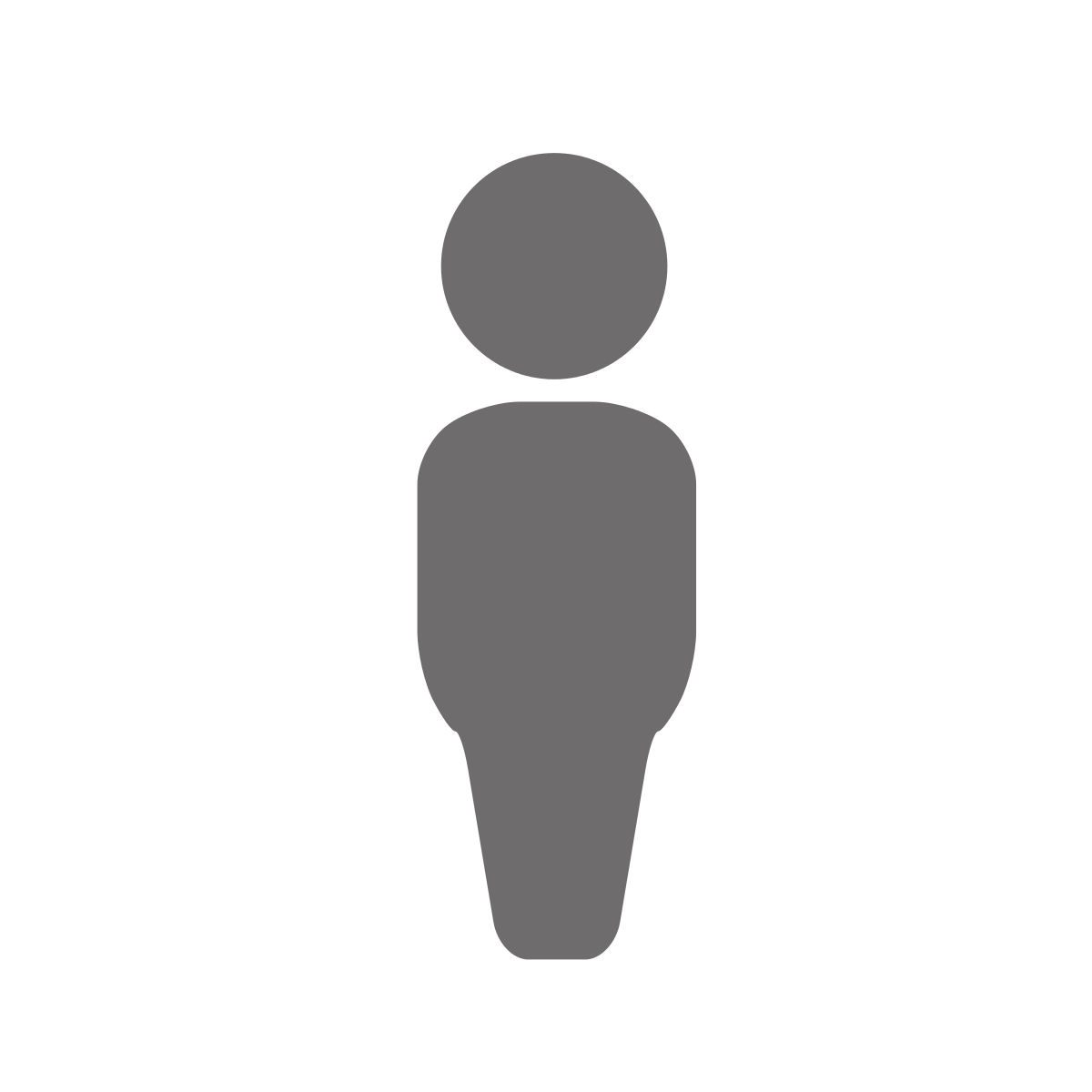 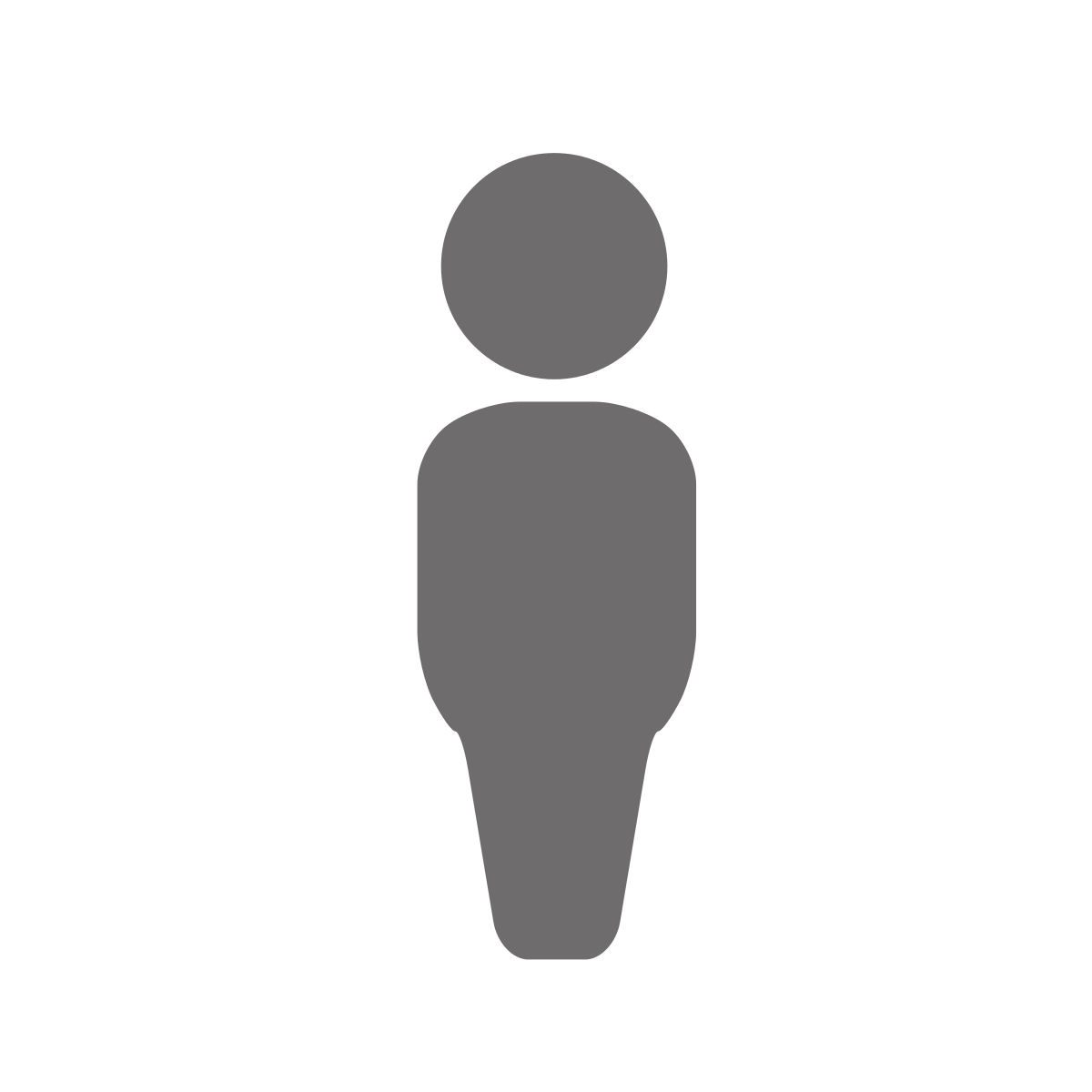 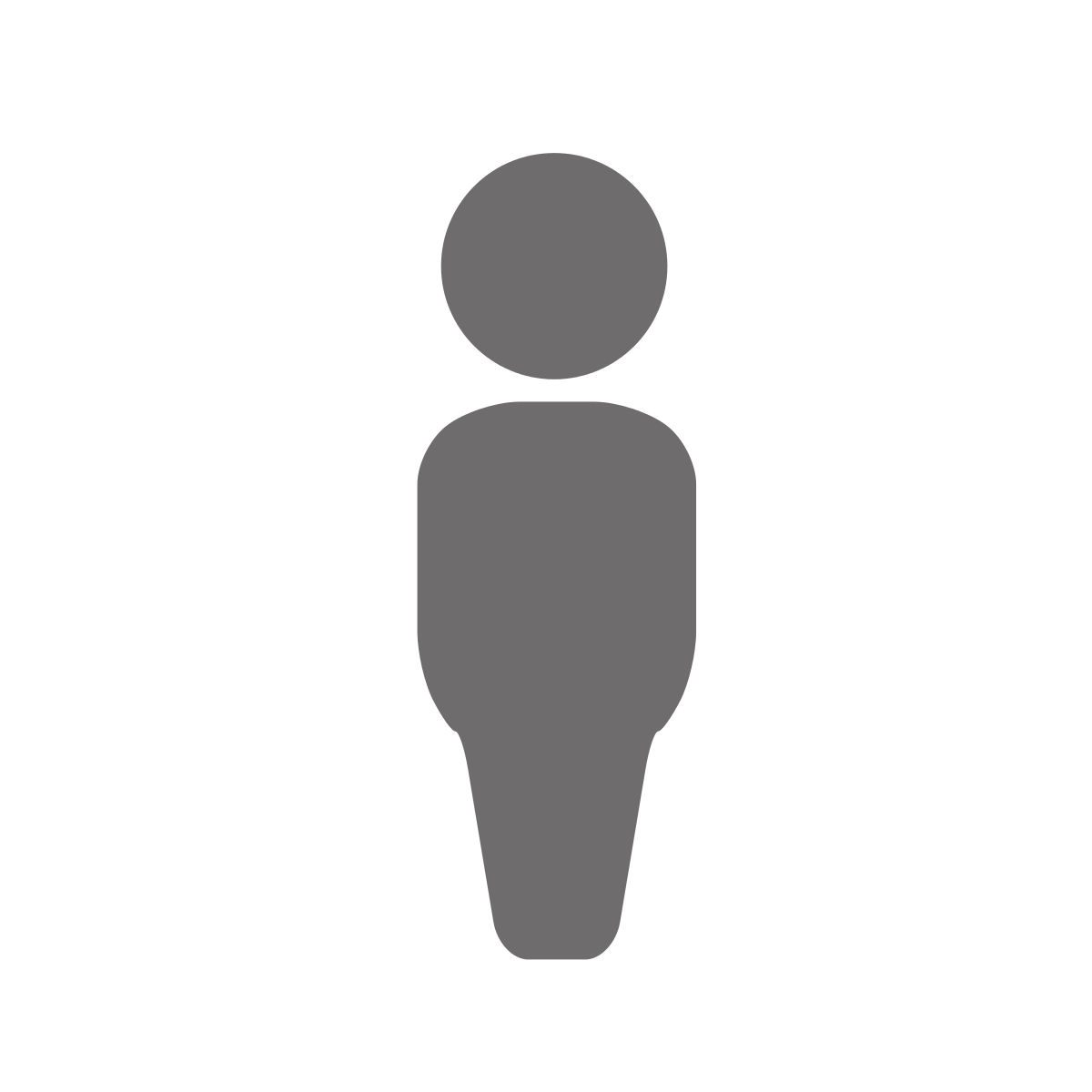 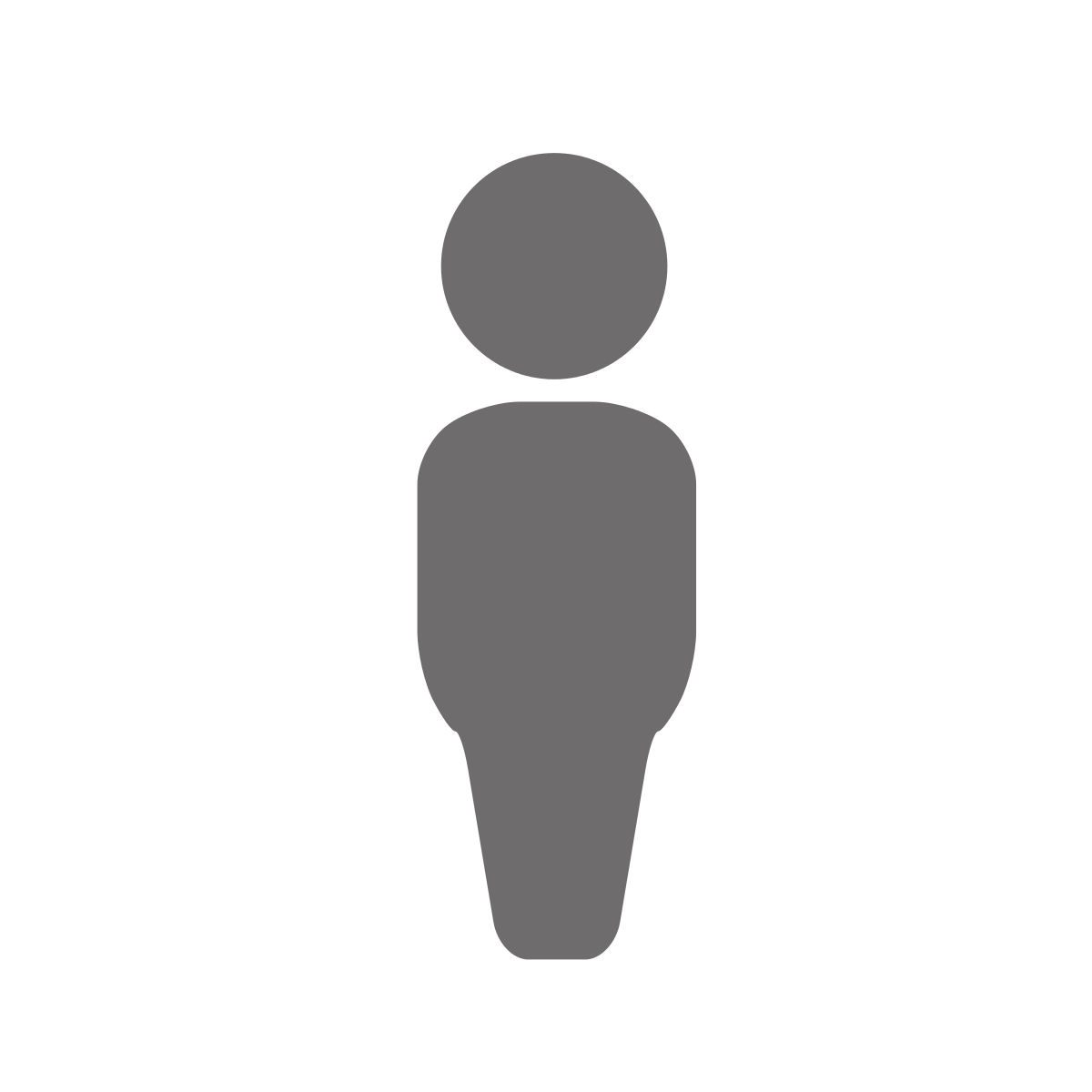 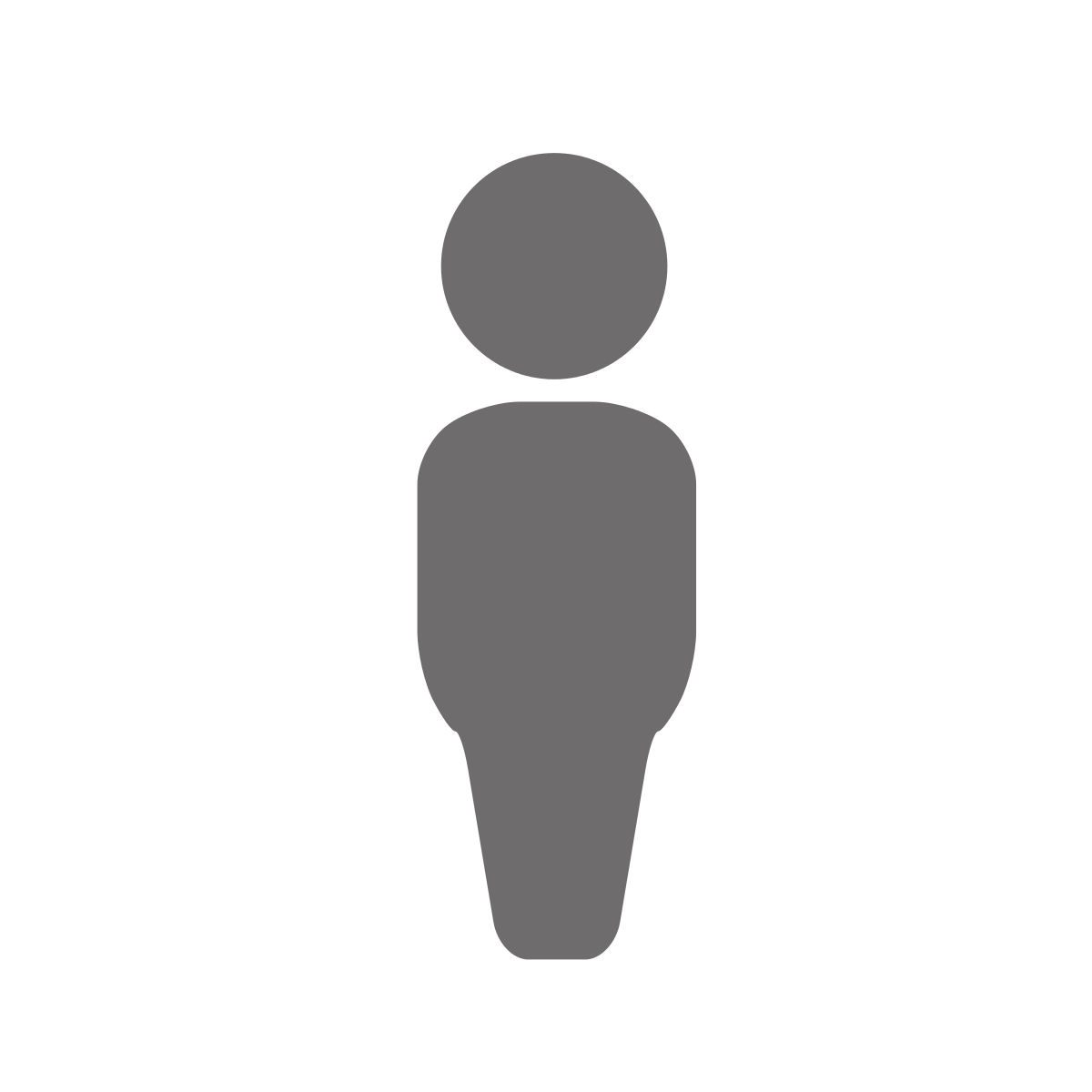 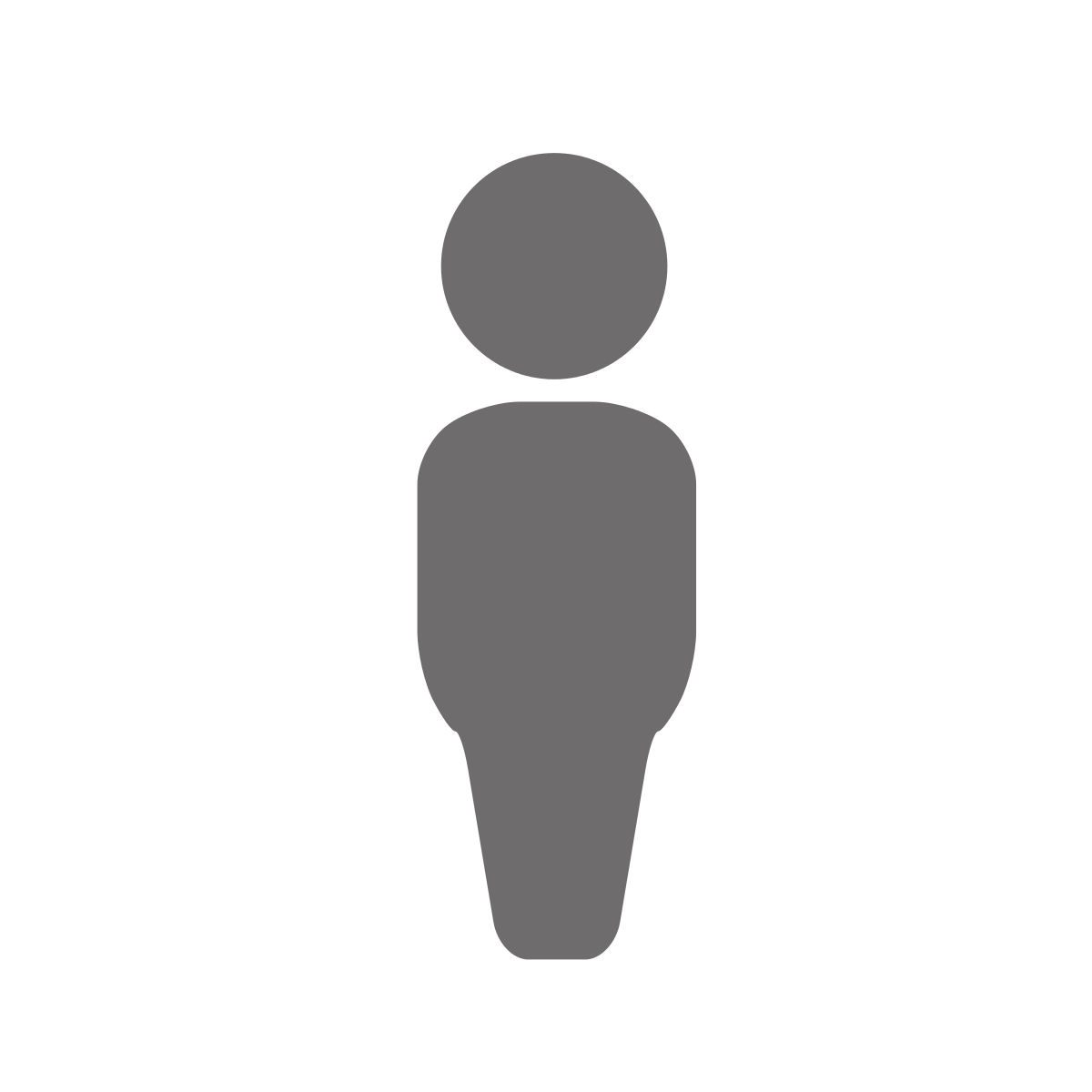 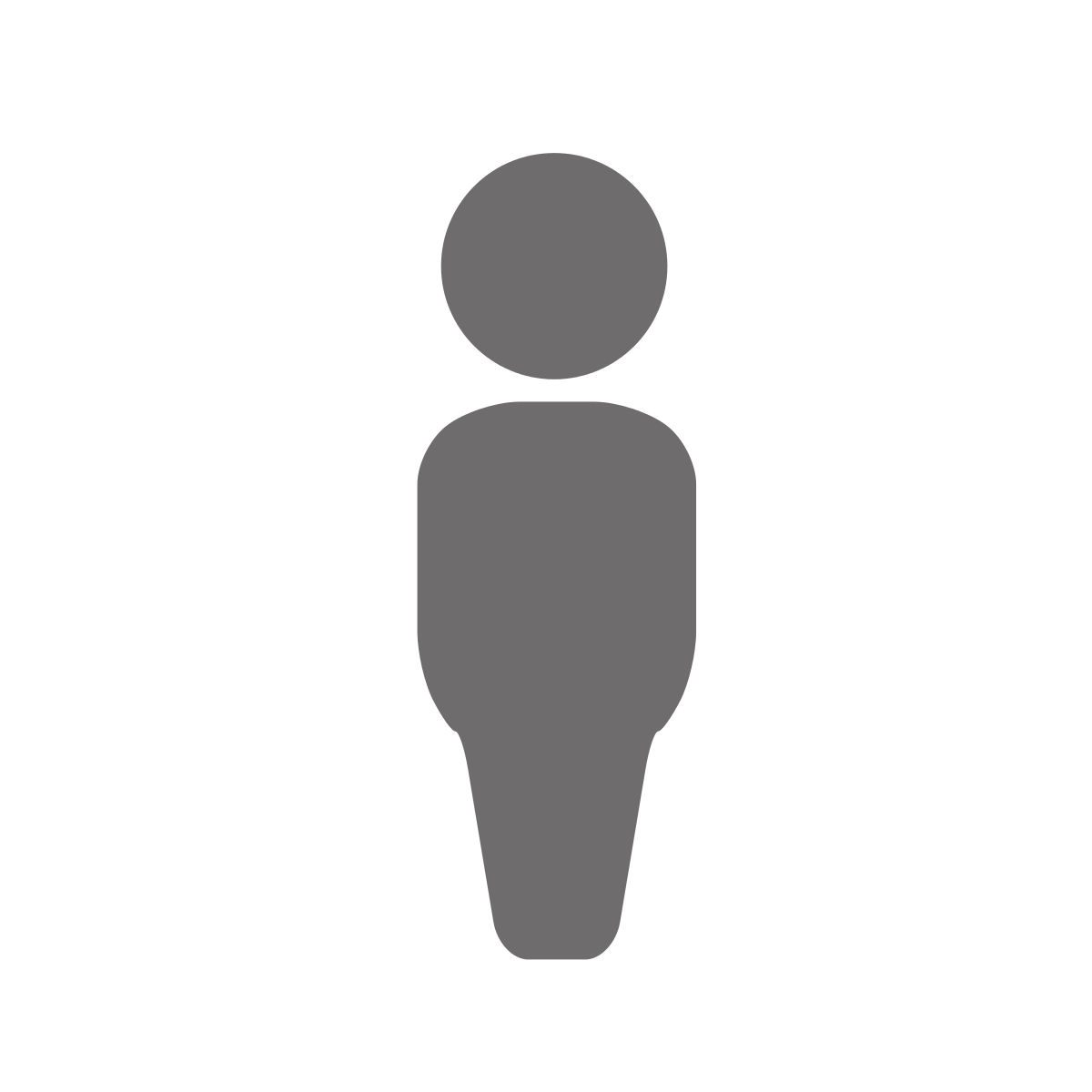 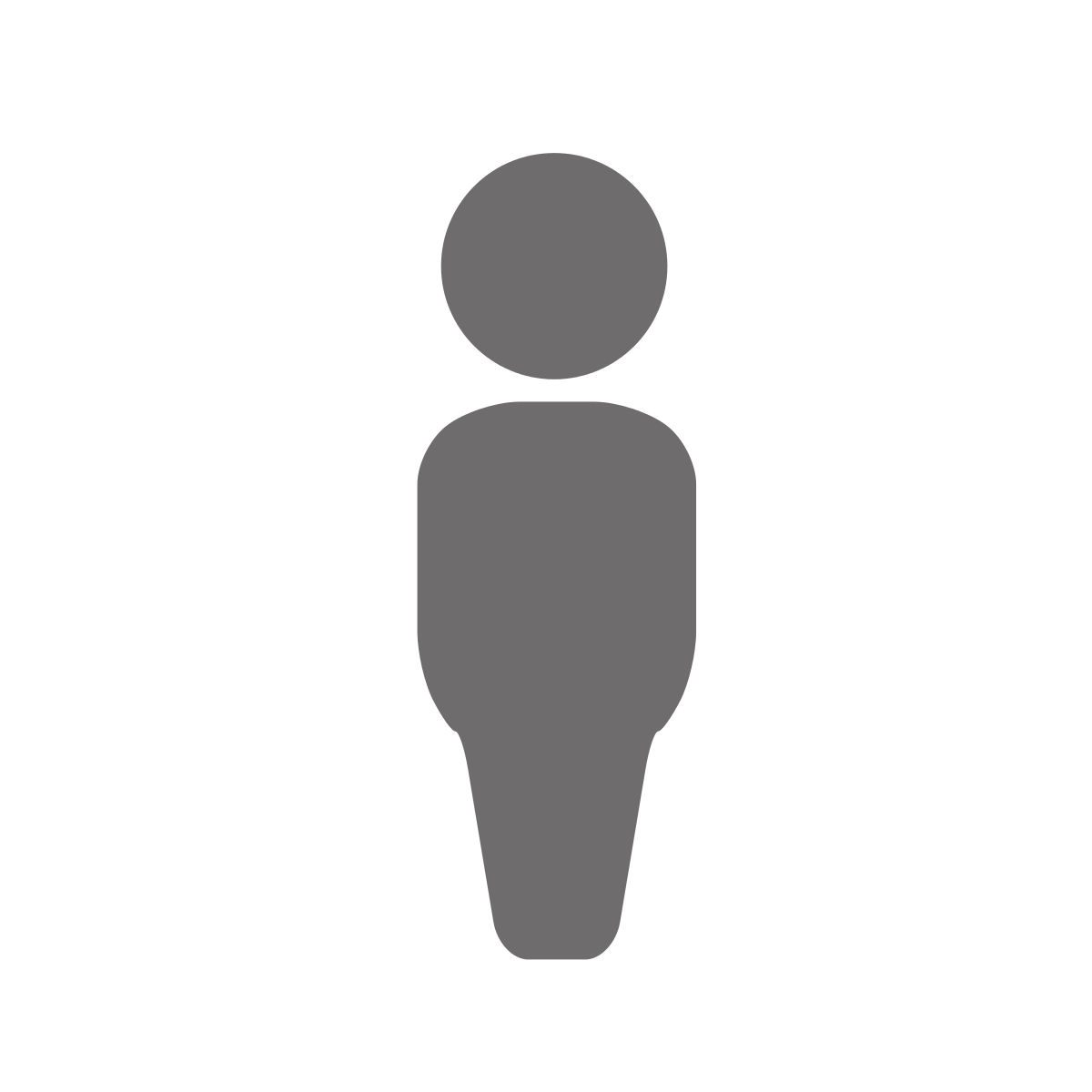 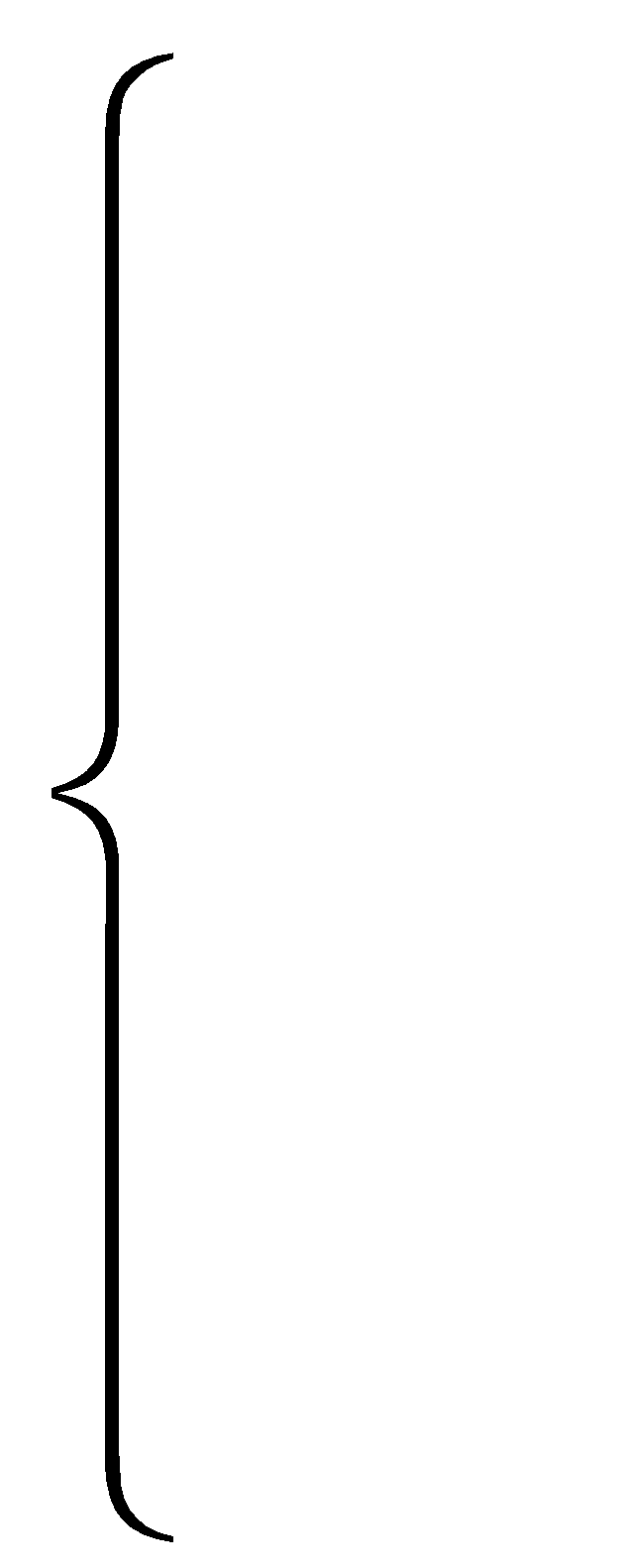 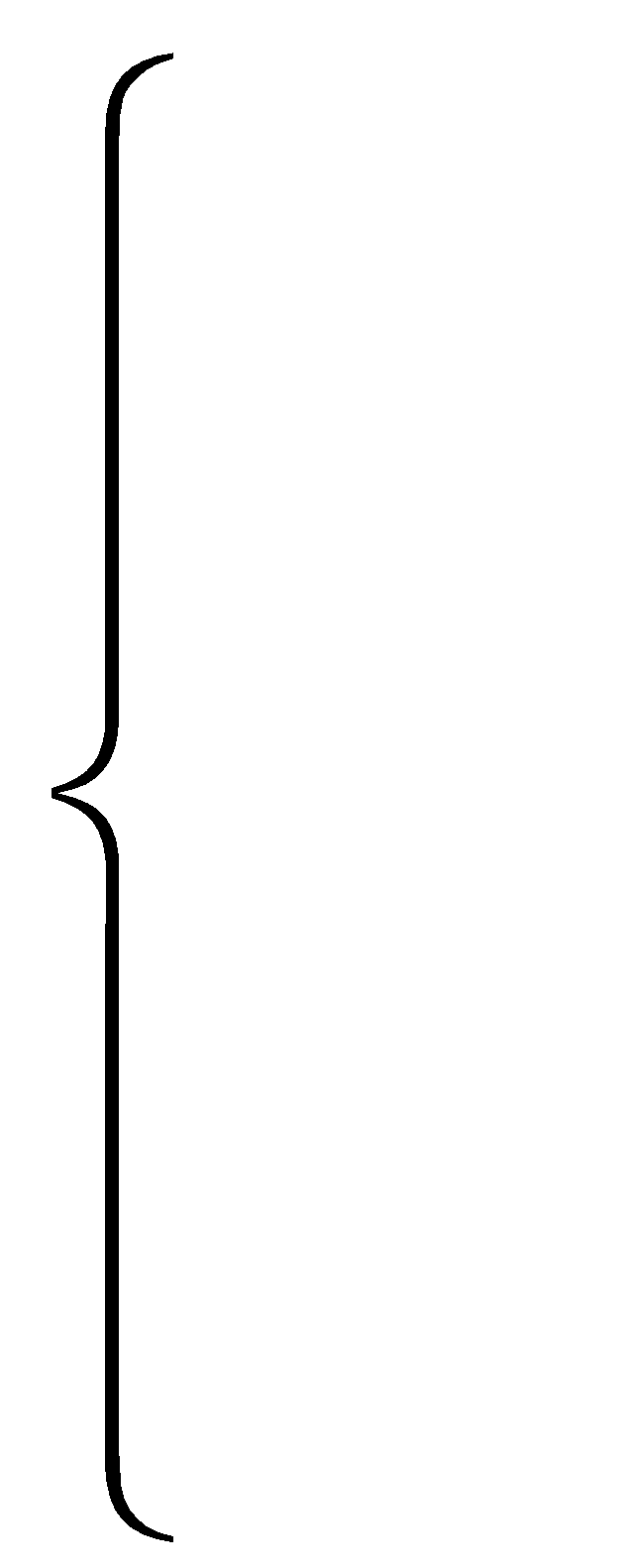 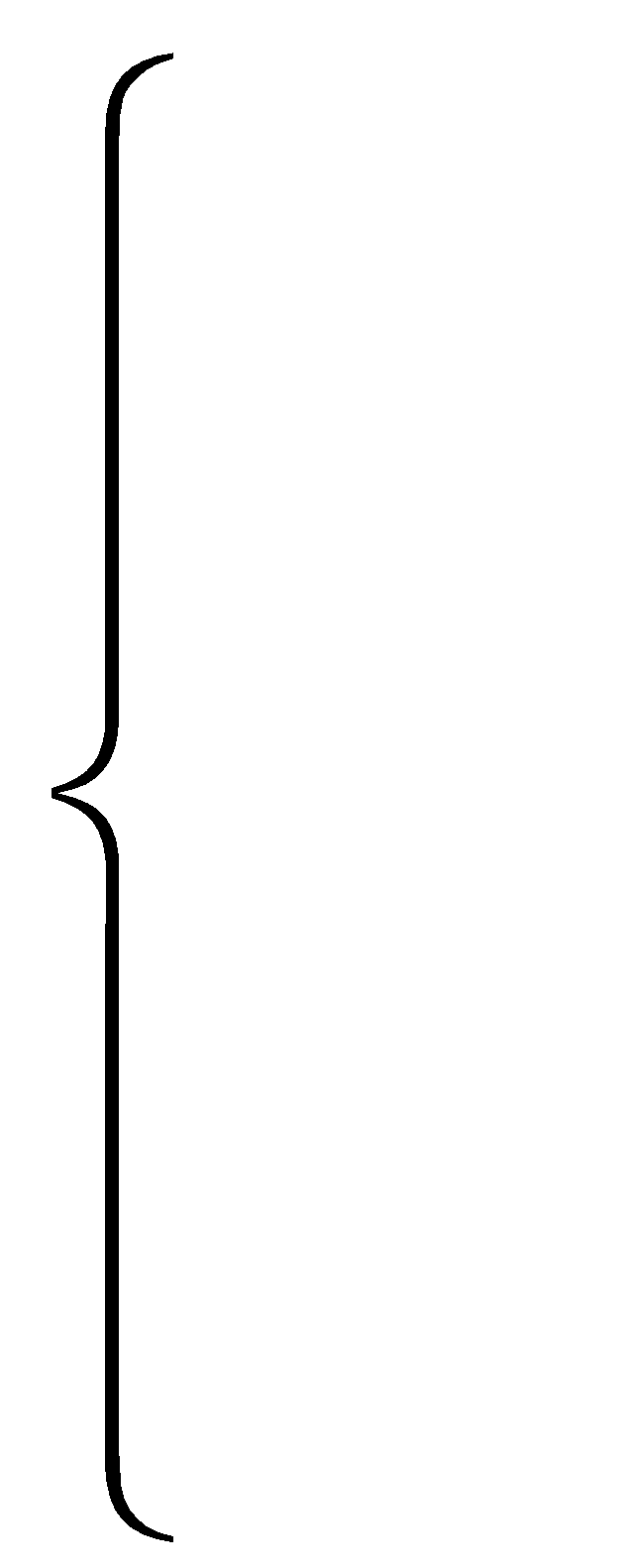 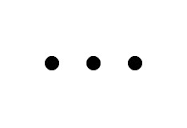 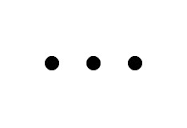 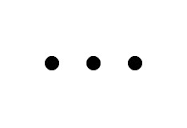 Cancer Type 2
Cancer Type 1
Cancer Type 3
Mutation recurrence
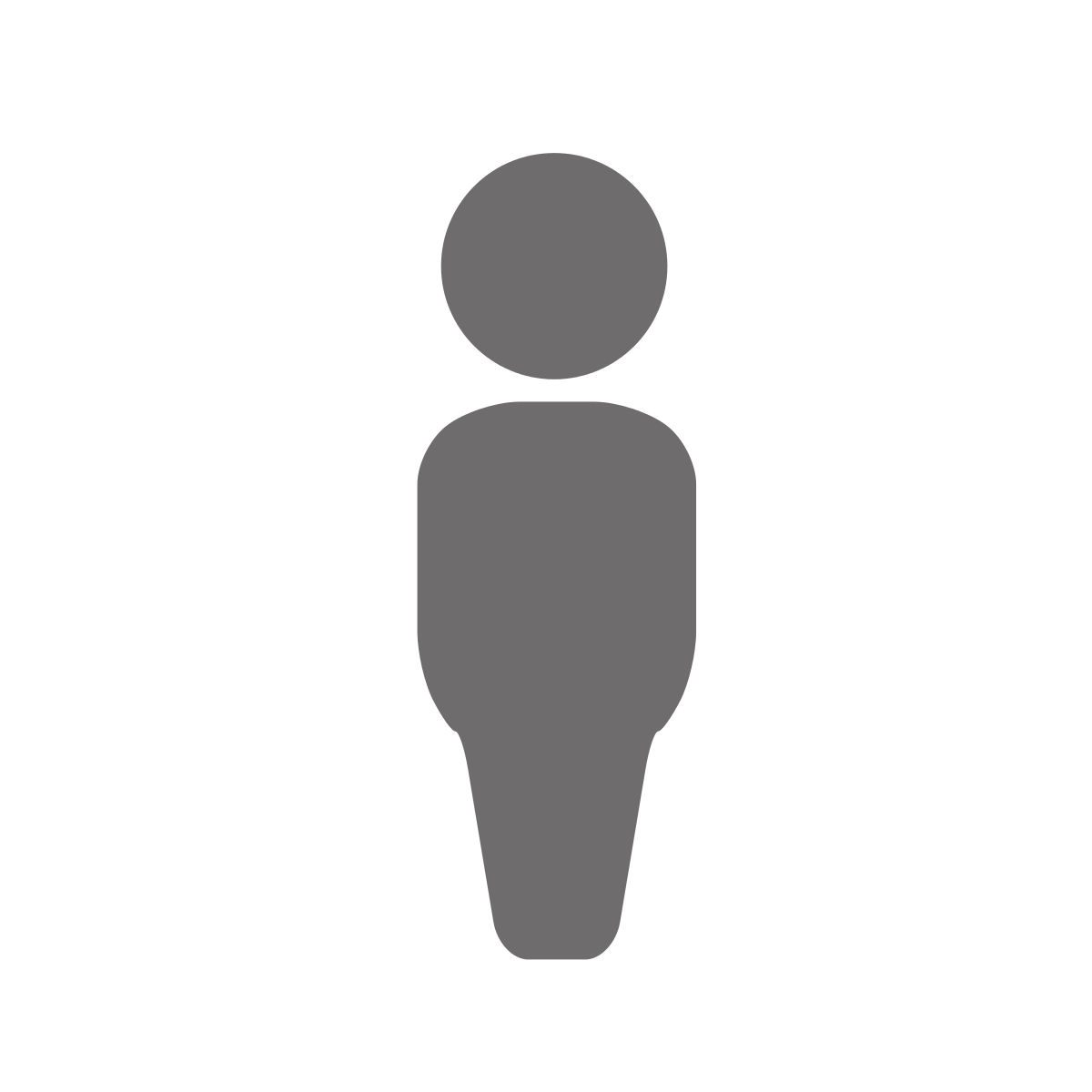 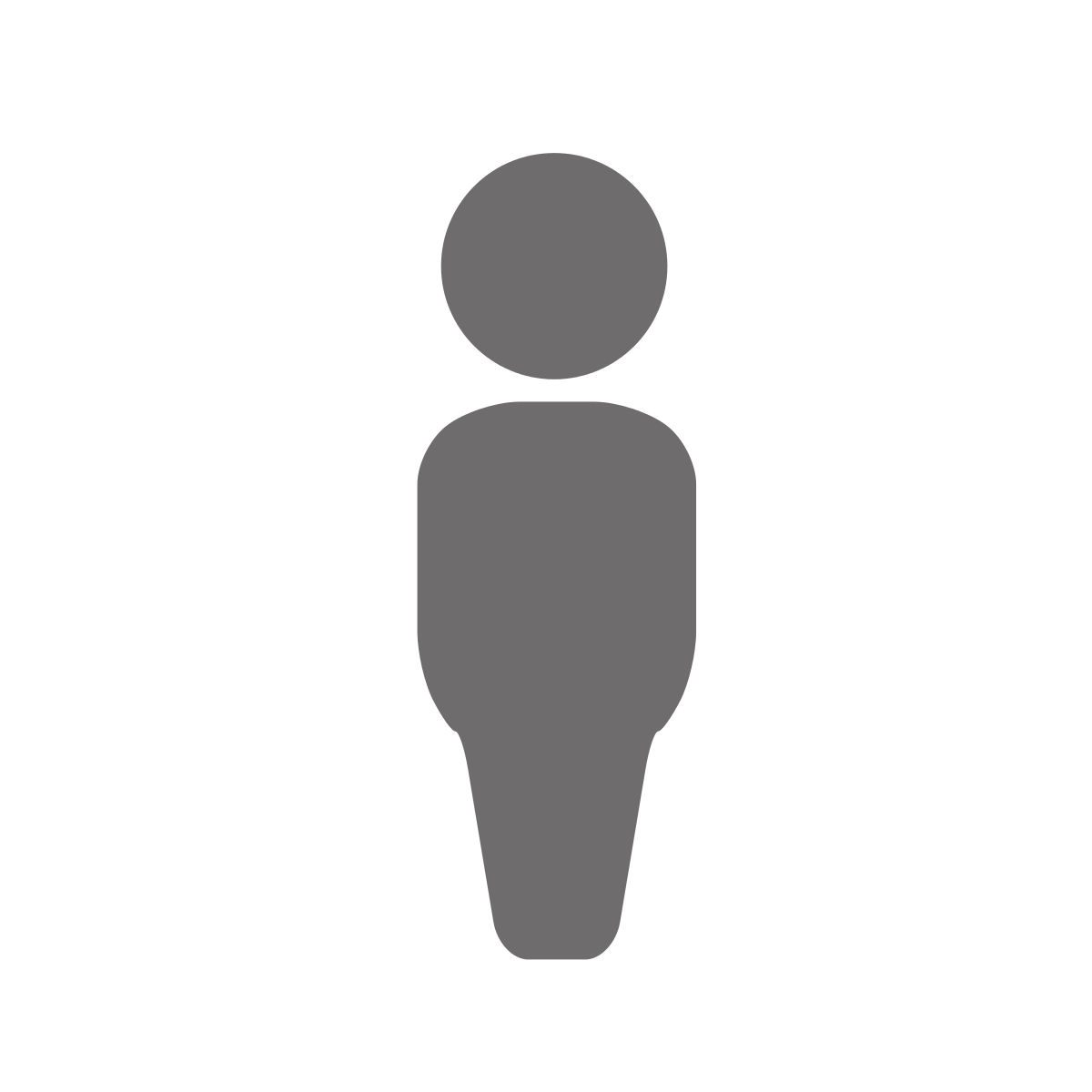 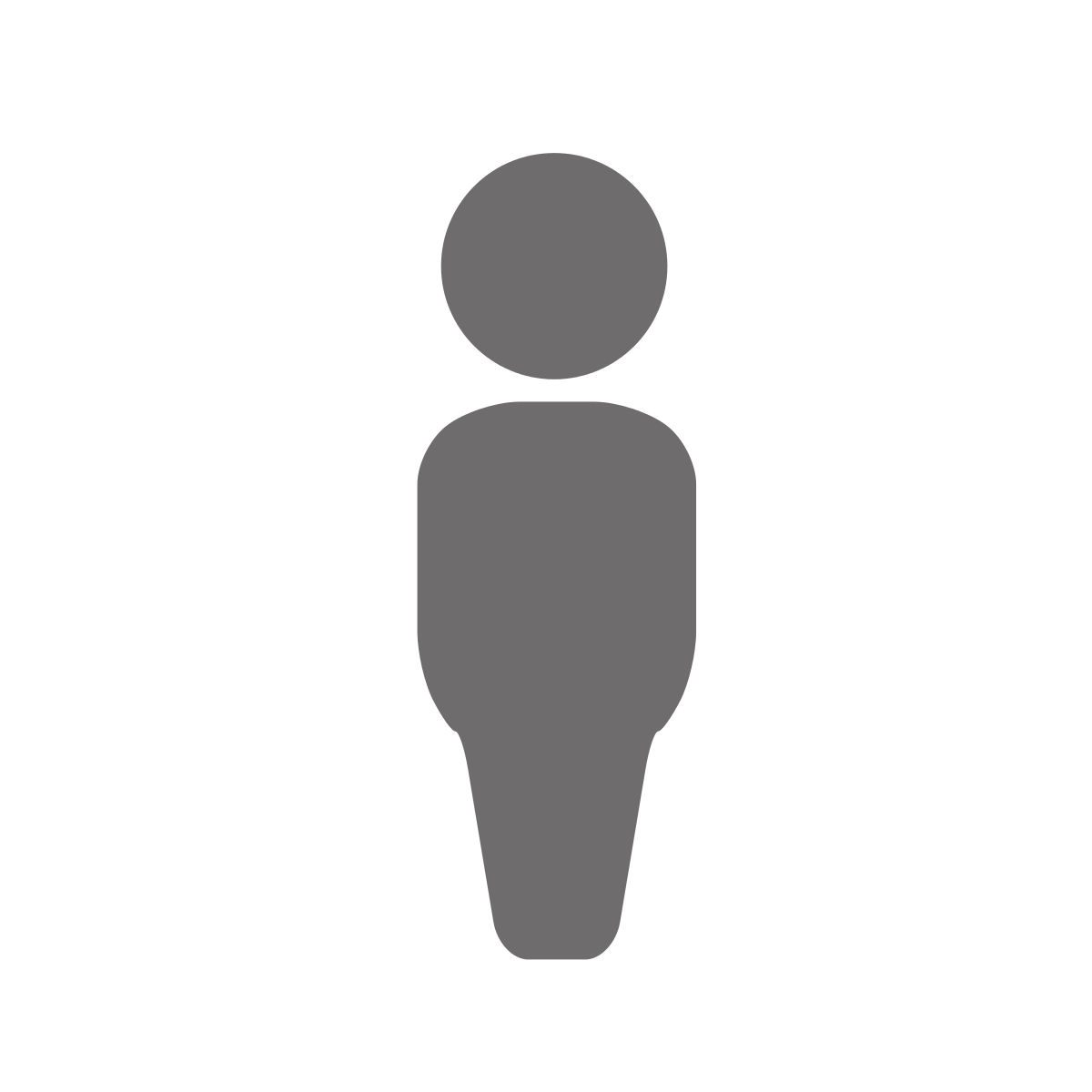 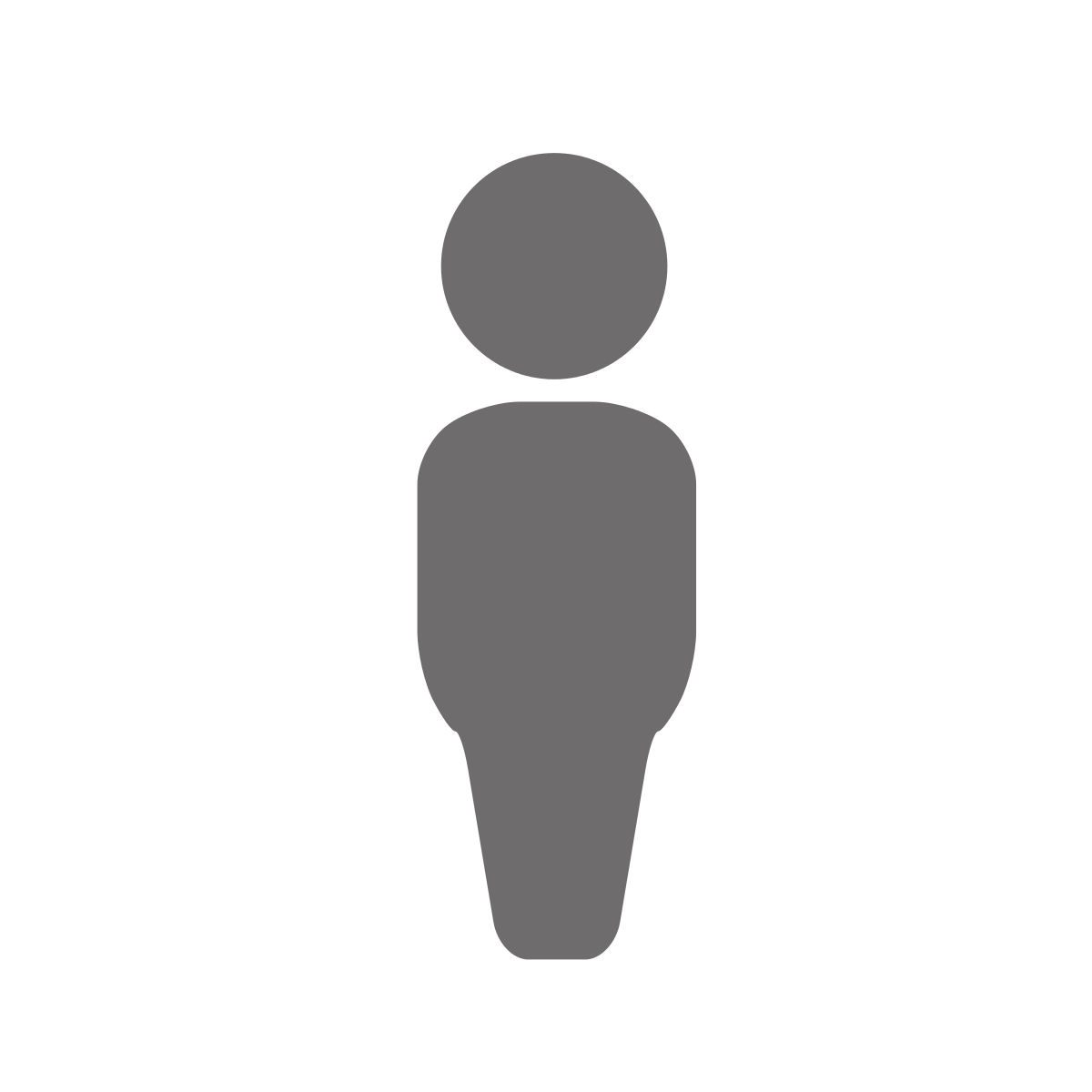 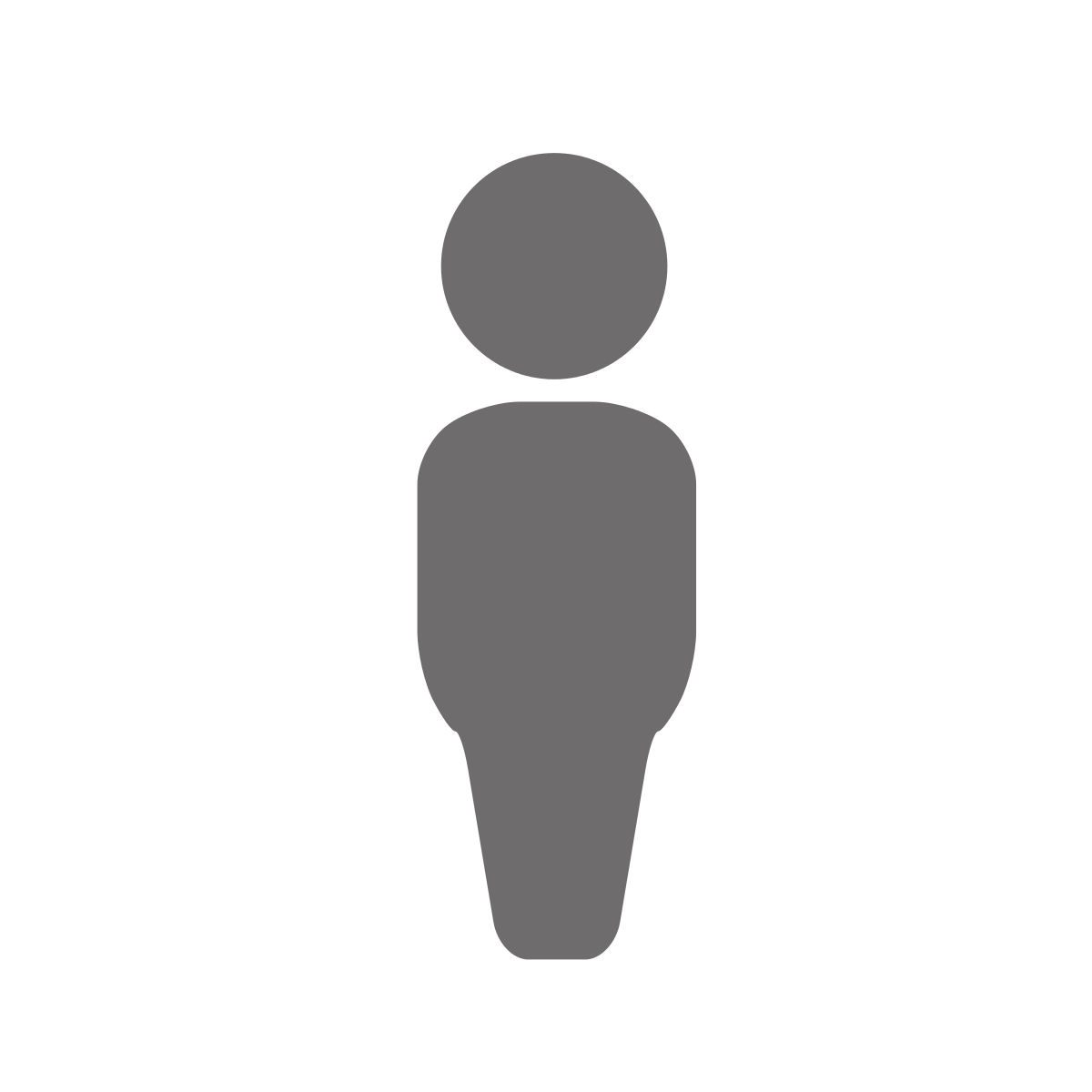 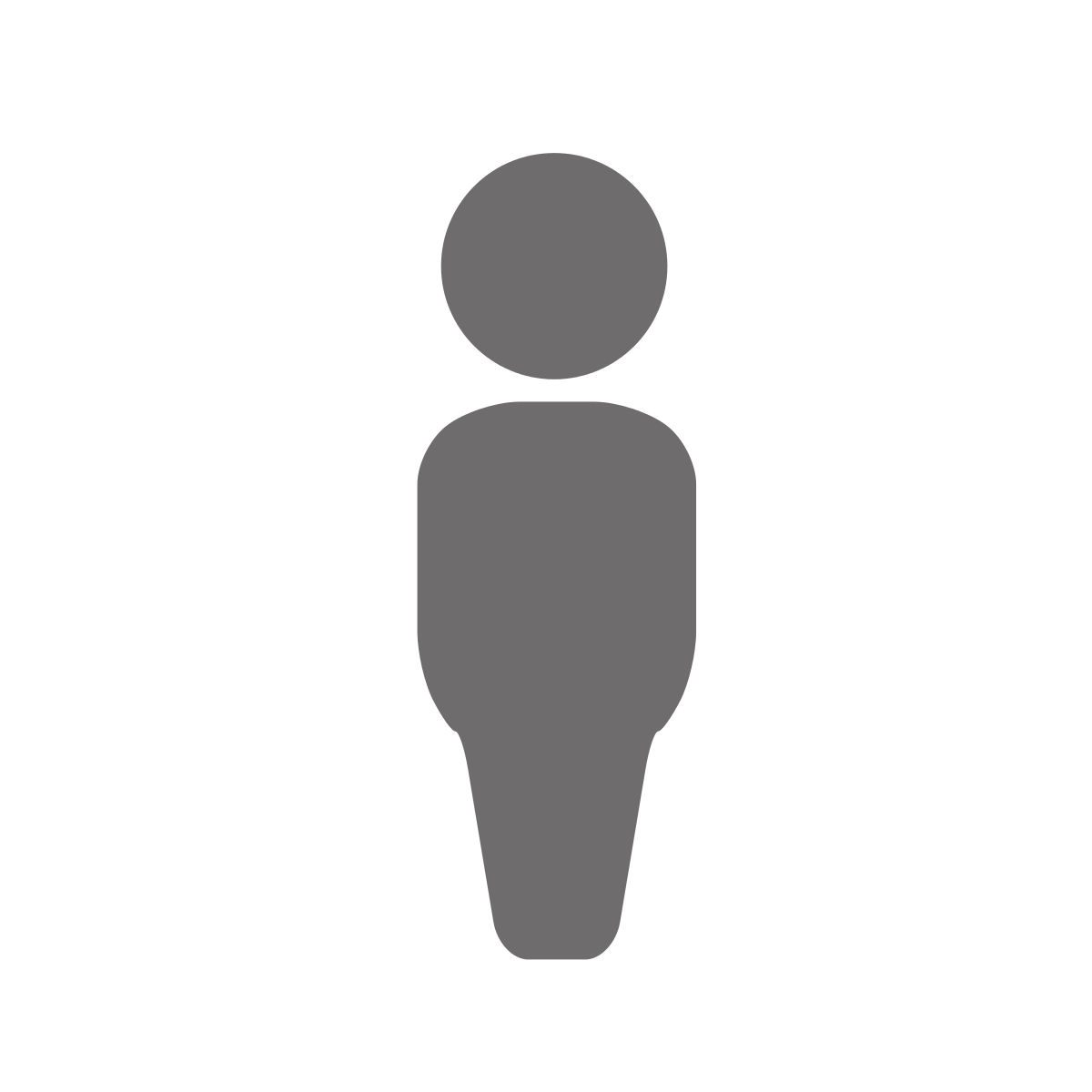 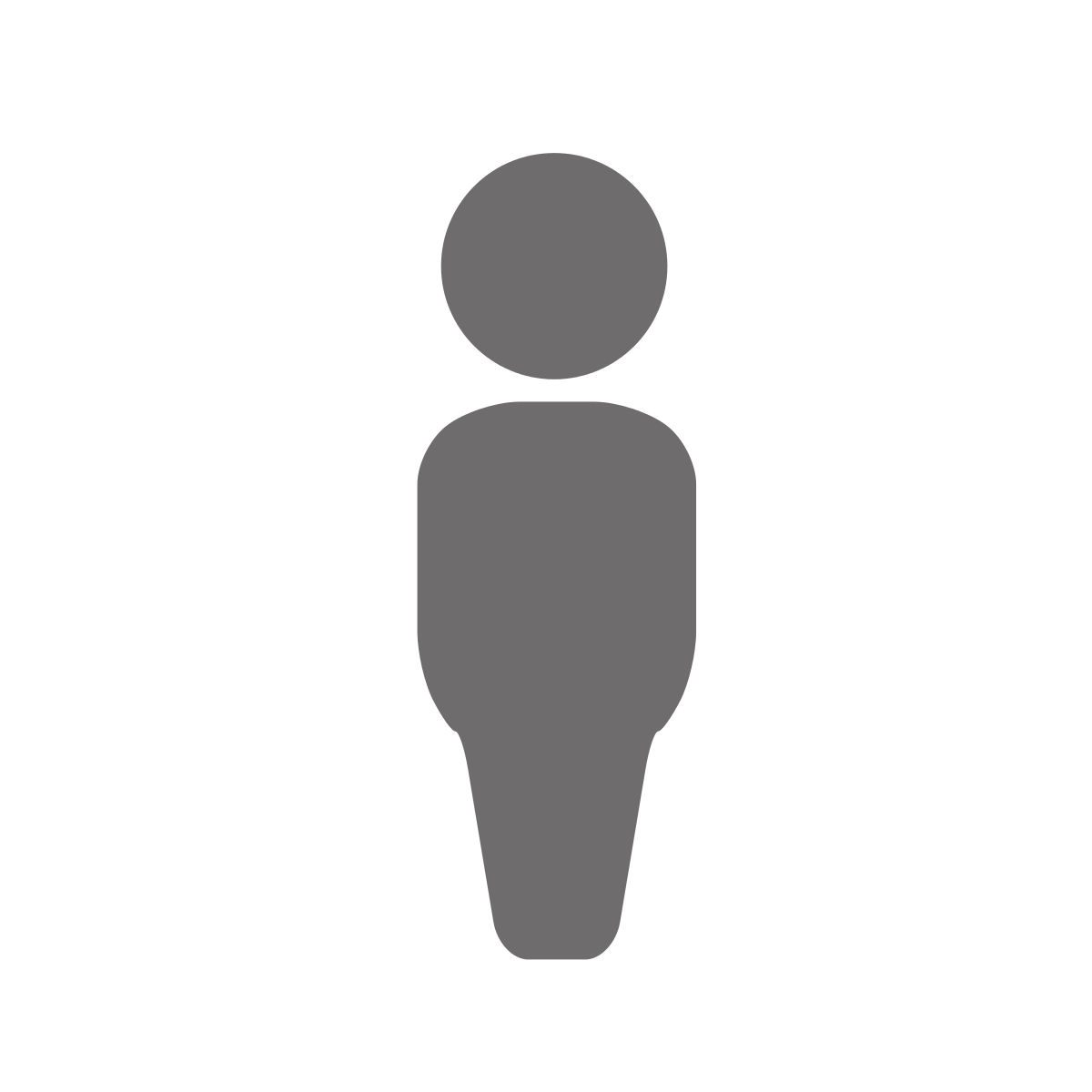 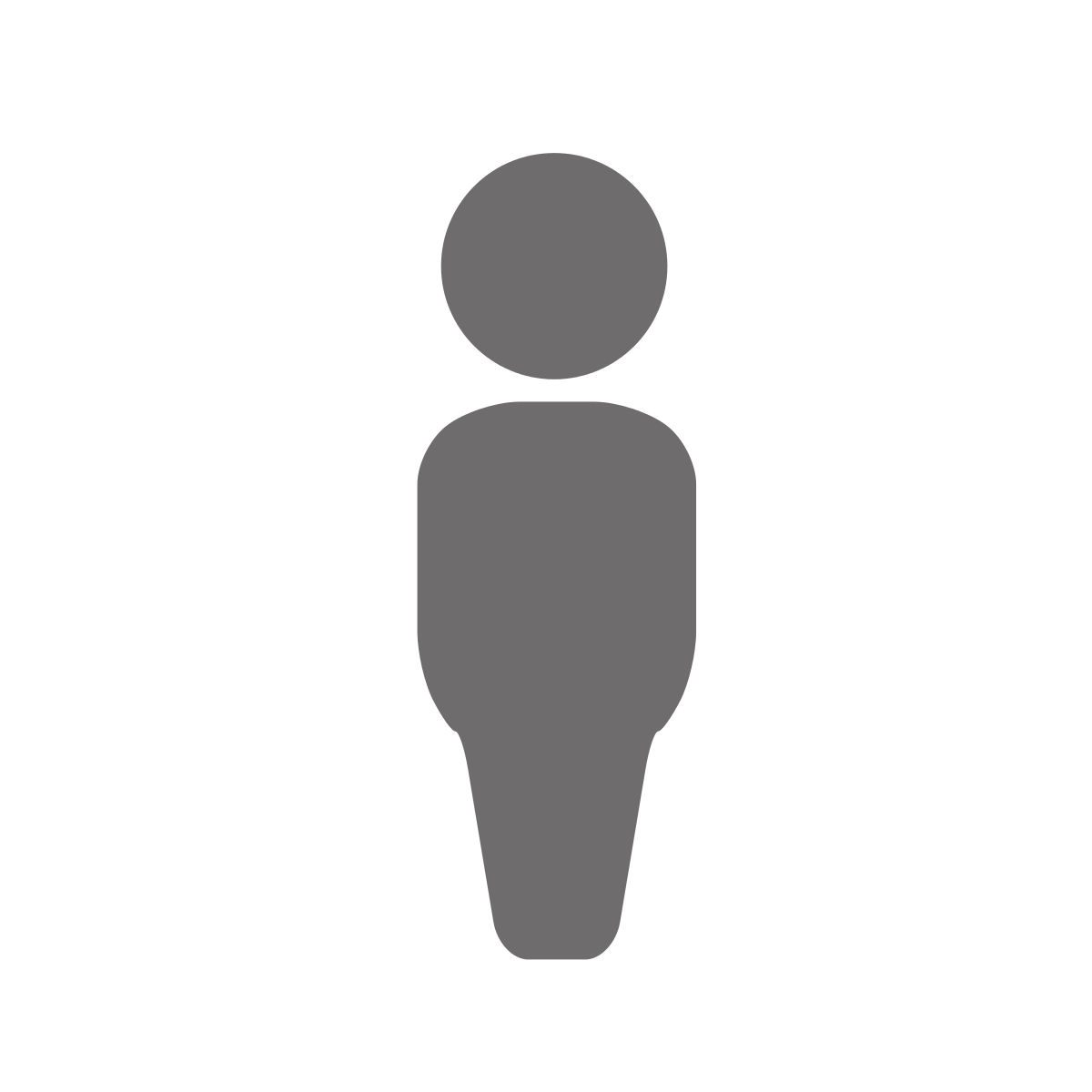 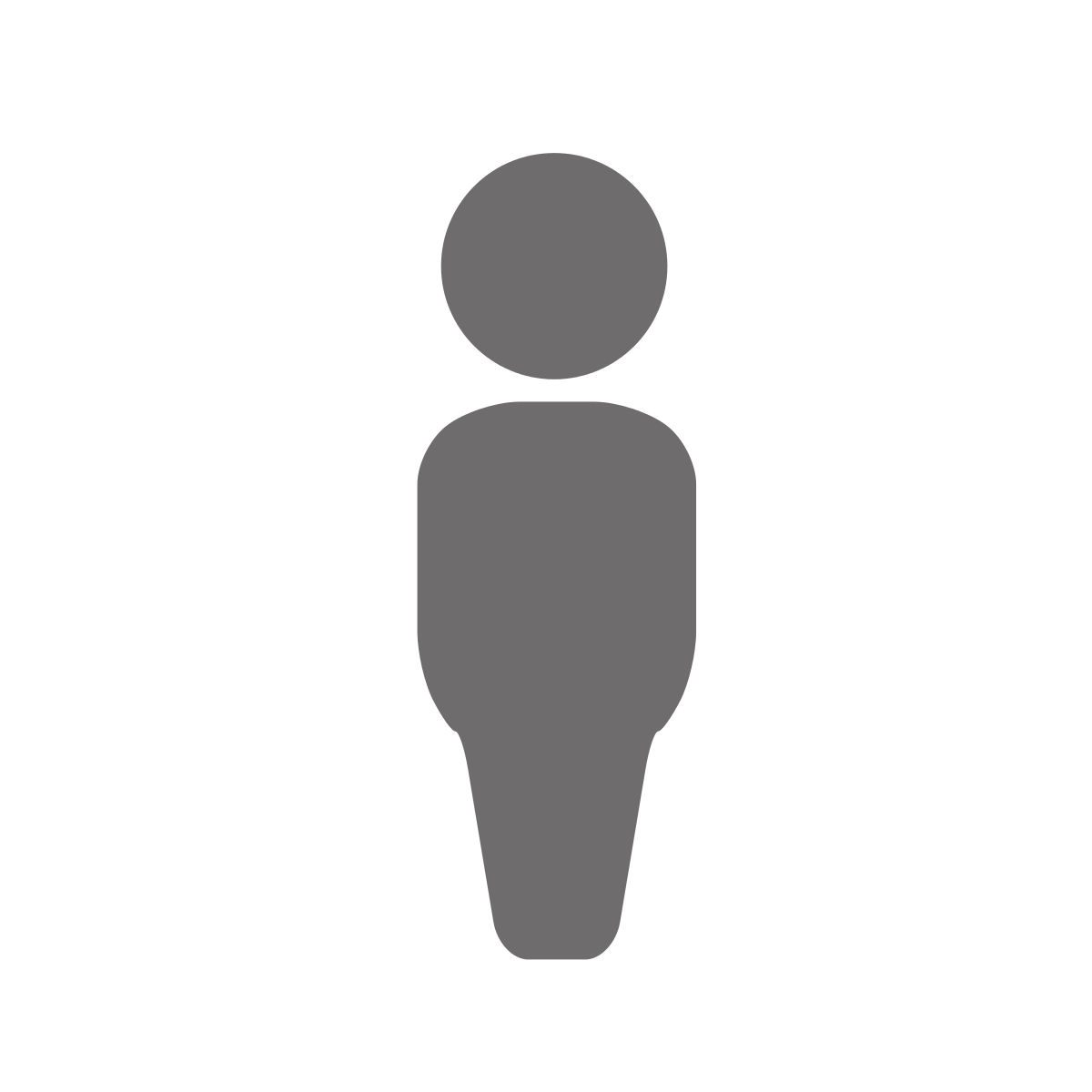 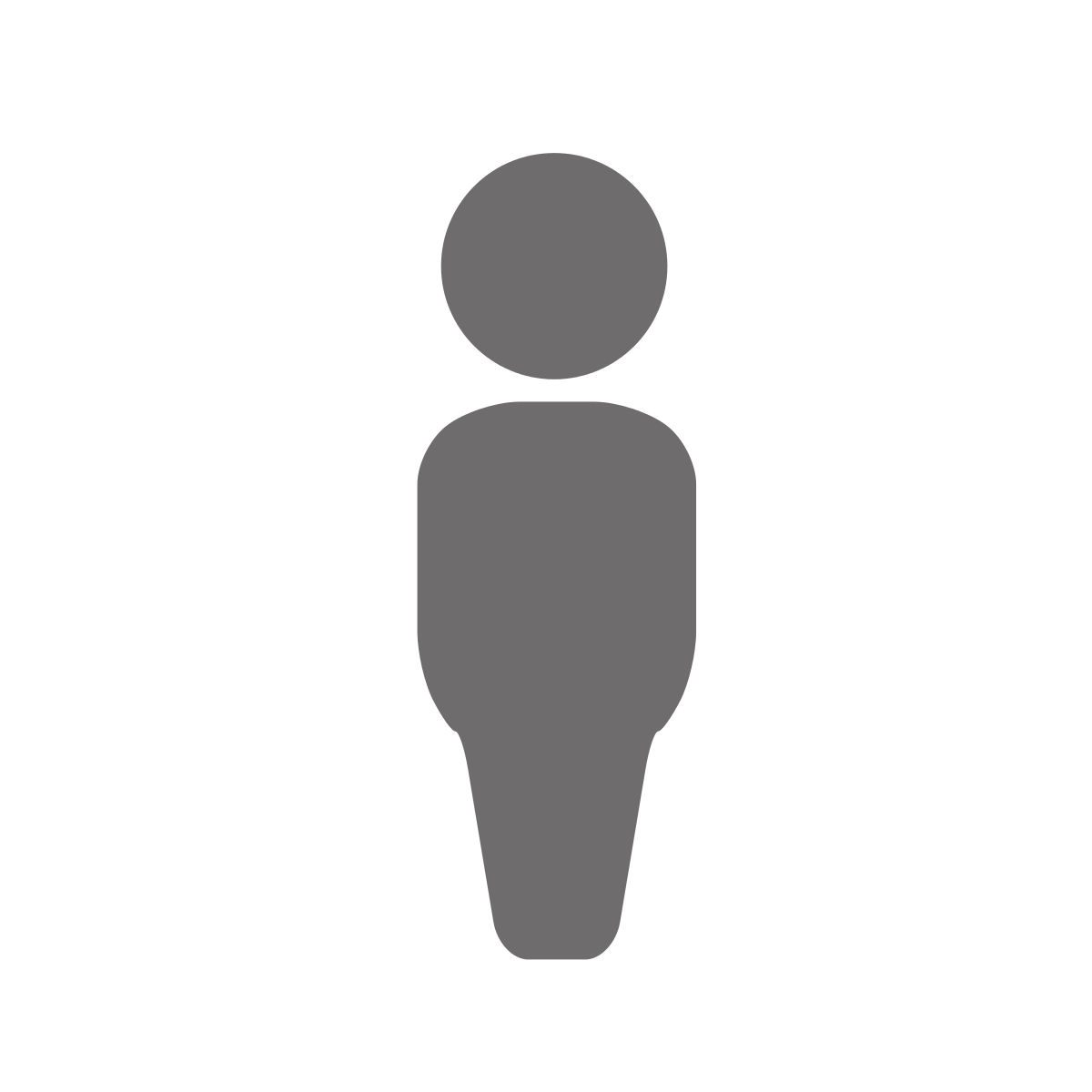 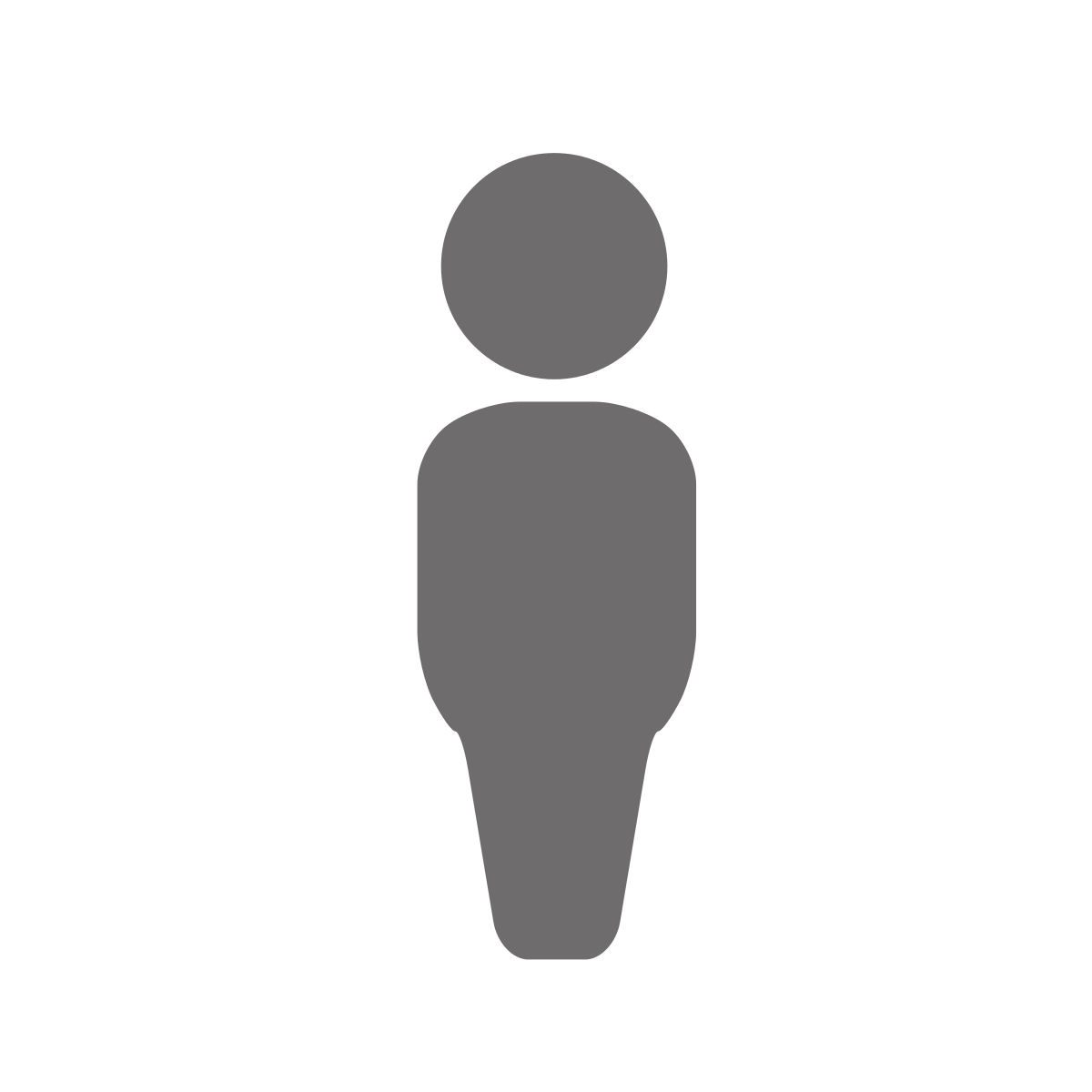 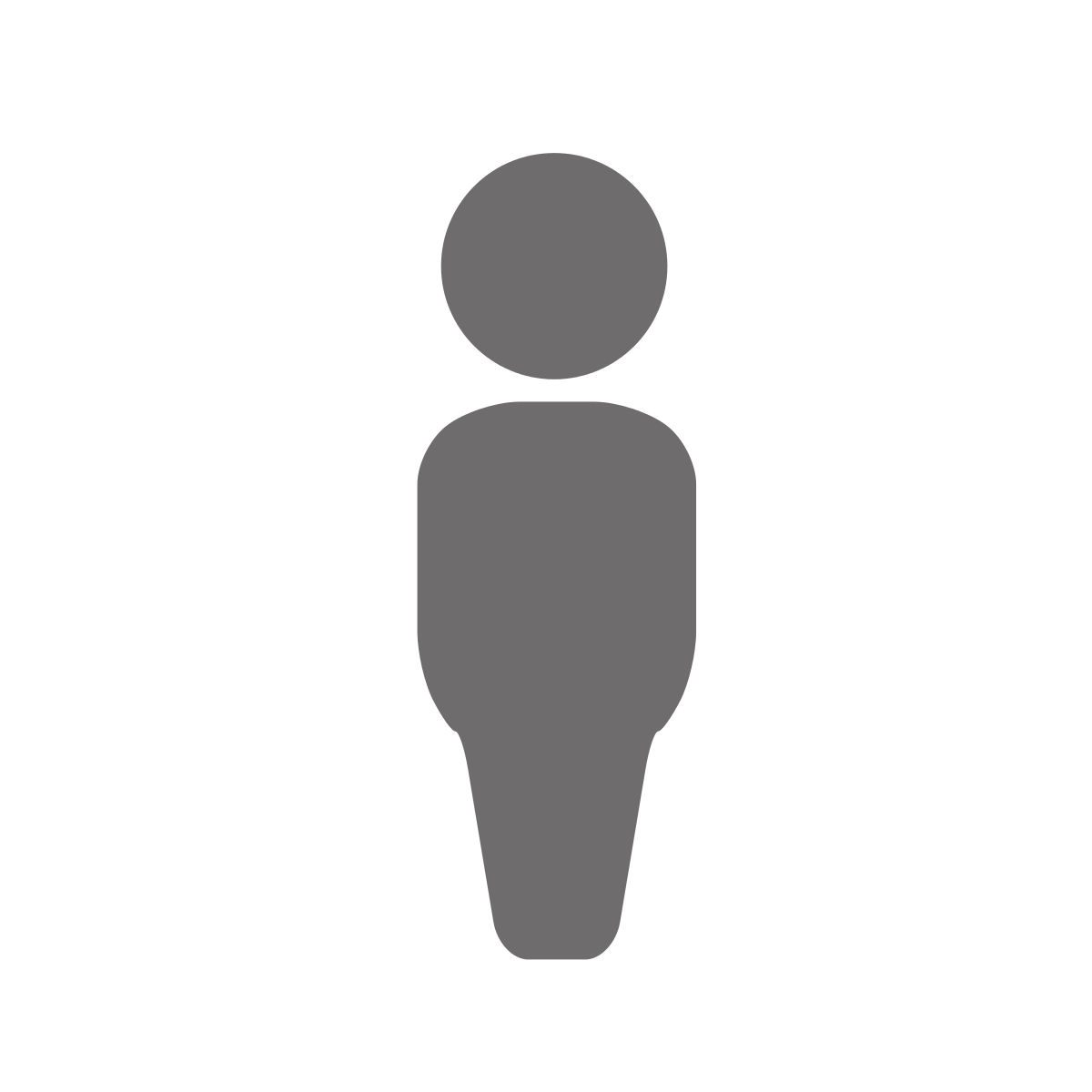 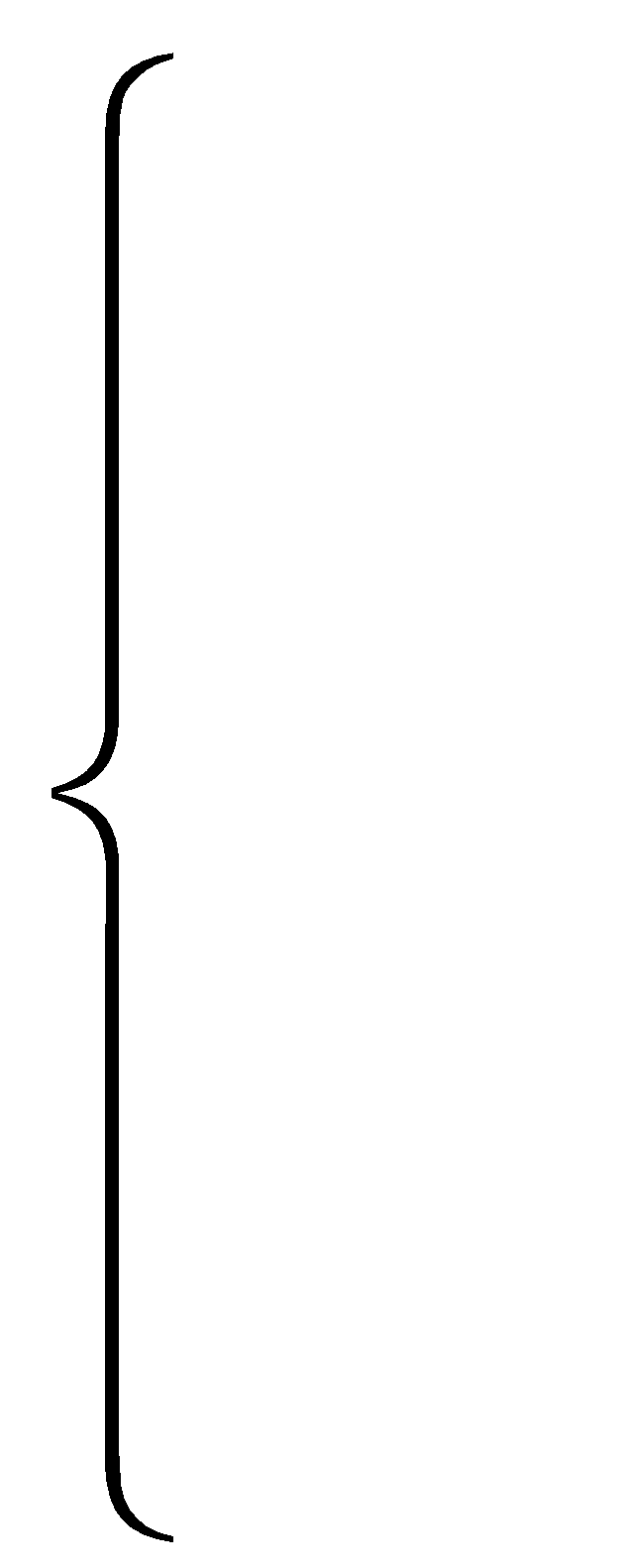 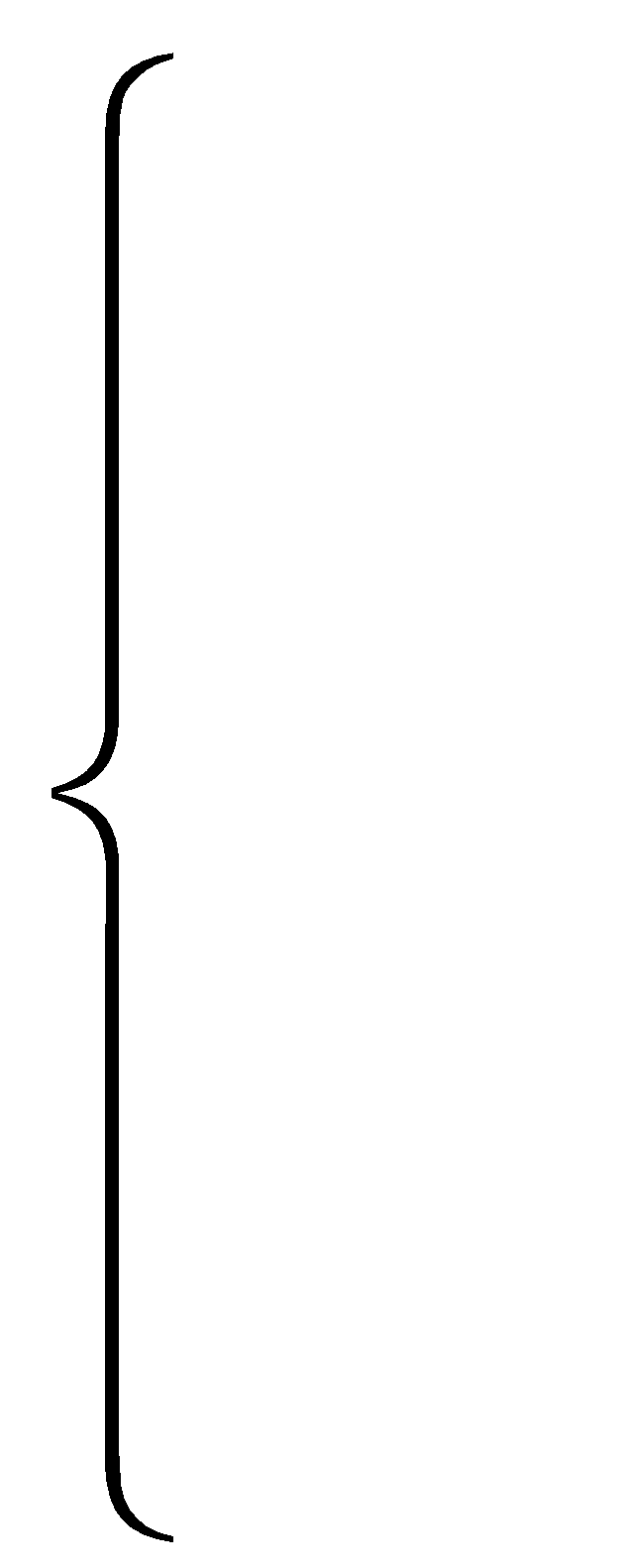 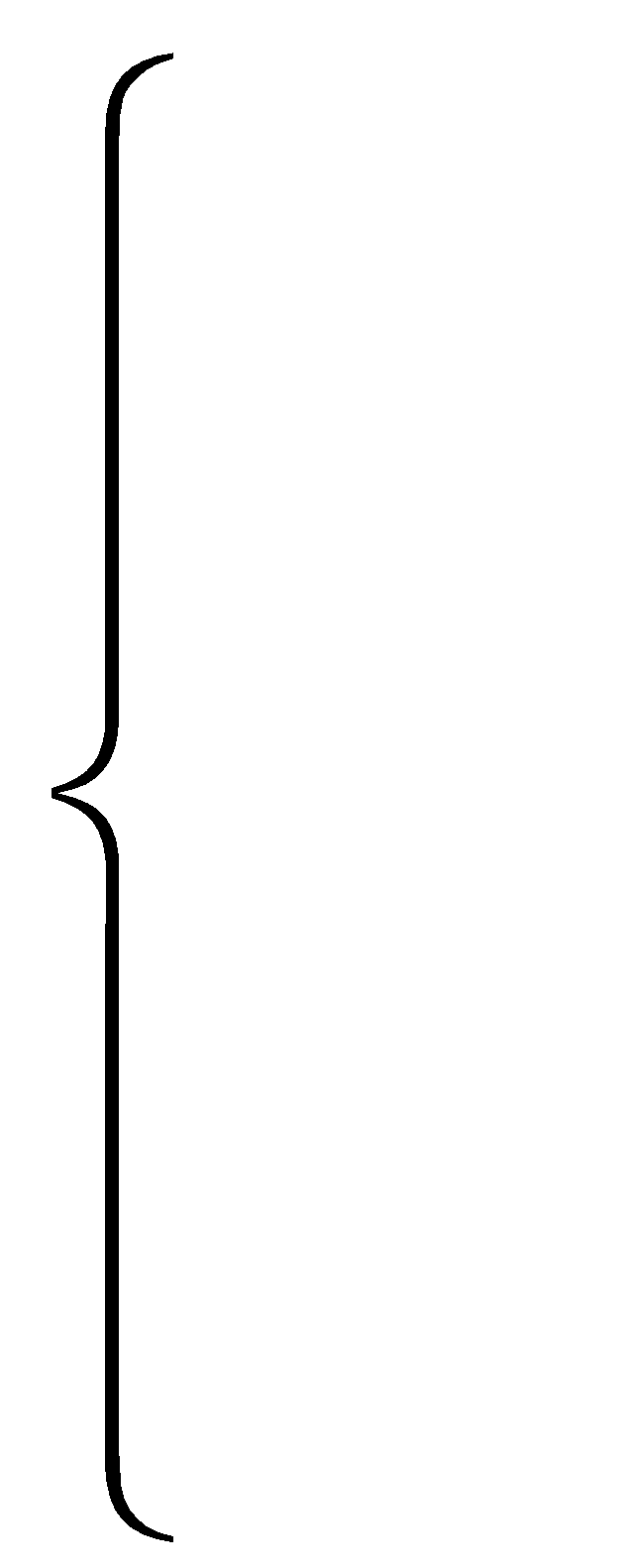 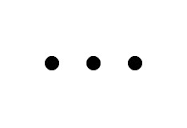 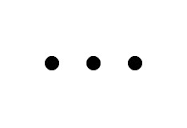 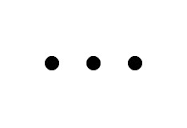 Cancer Type 2
Cancer Type 3
Cancer Type 1
Early replicated regions
Late replicated regions
Noncoding annotations
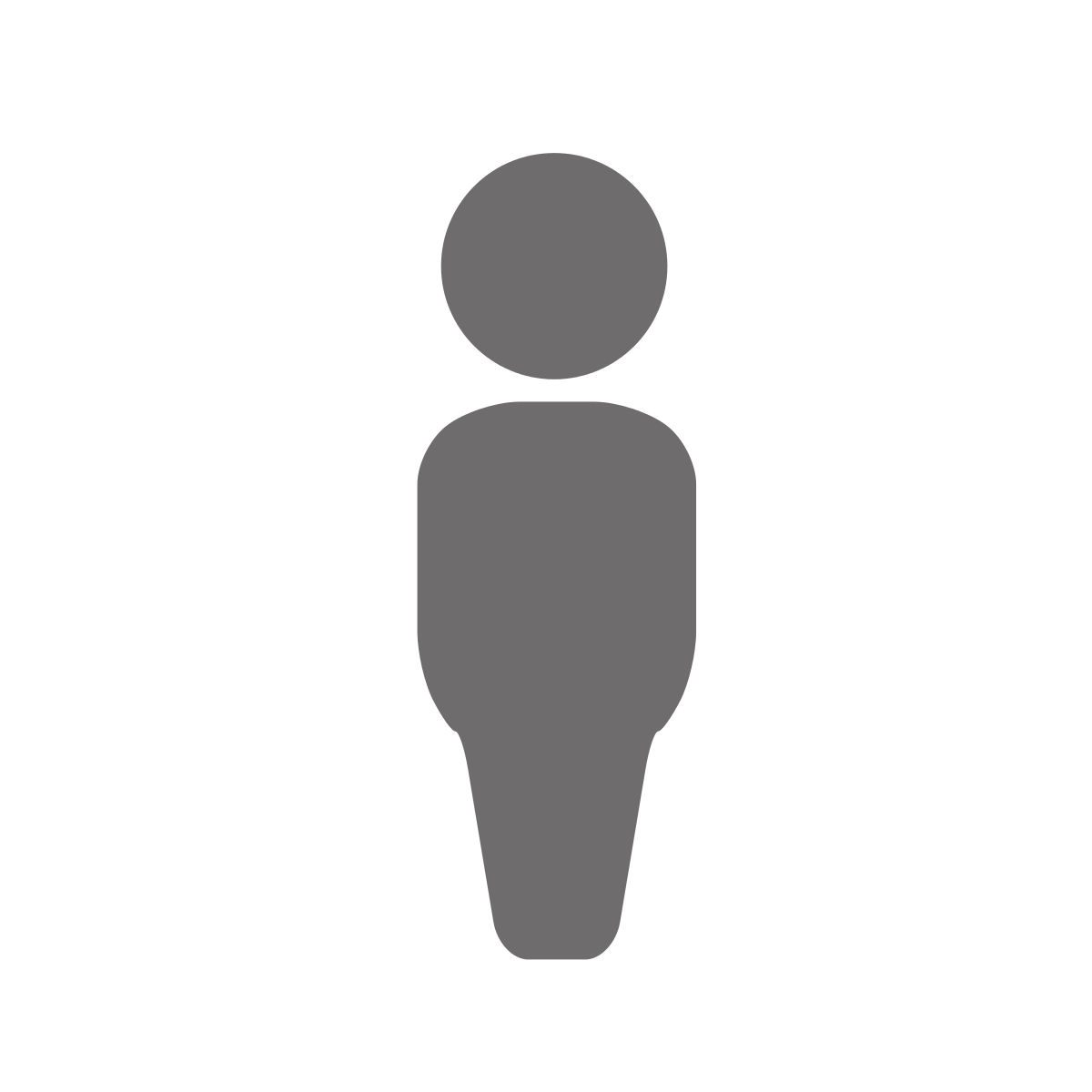 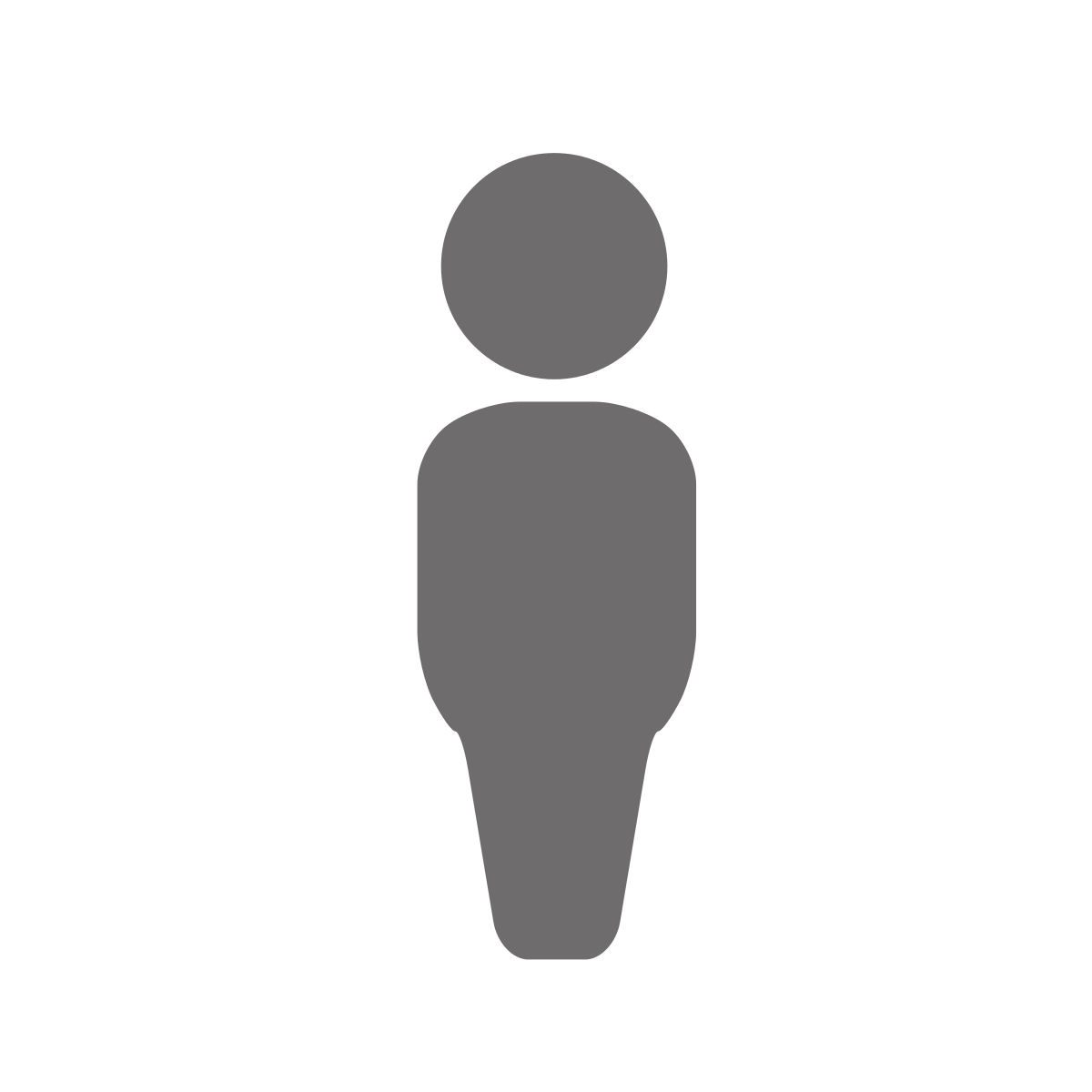 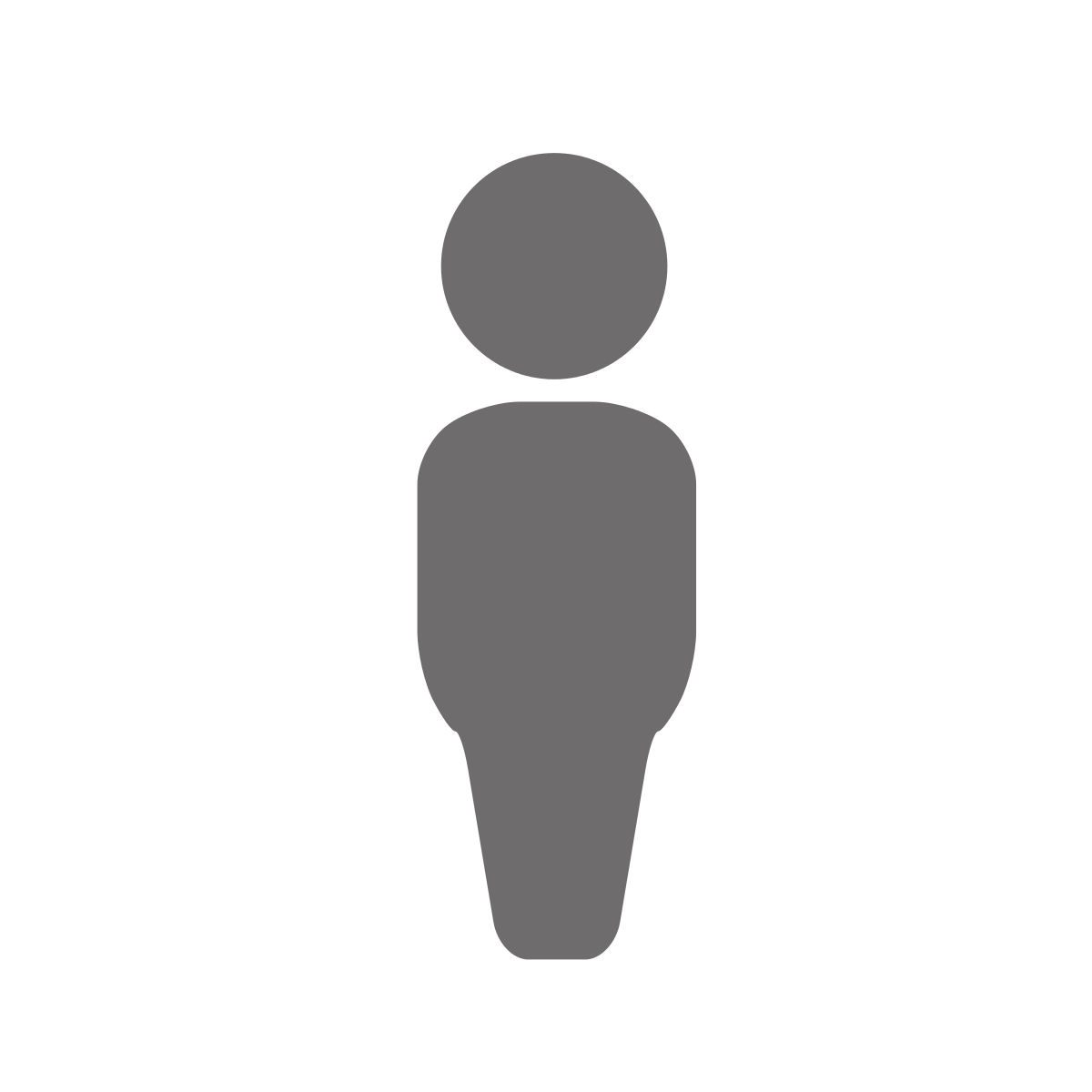 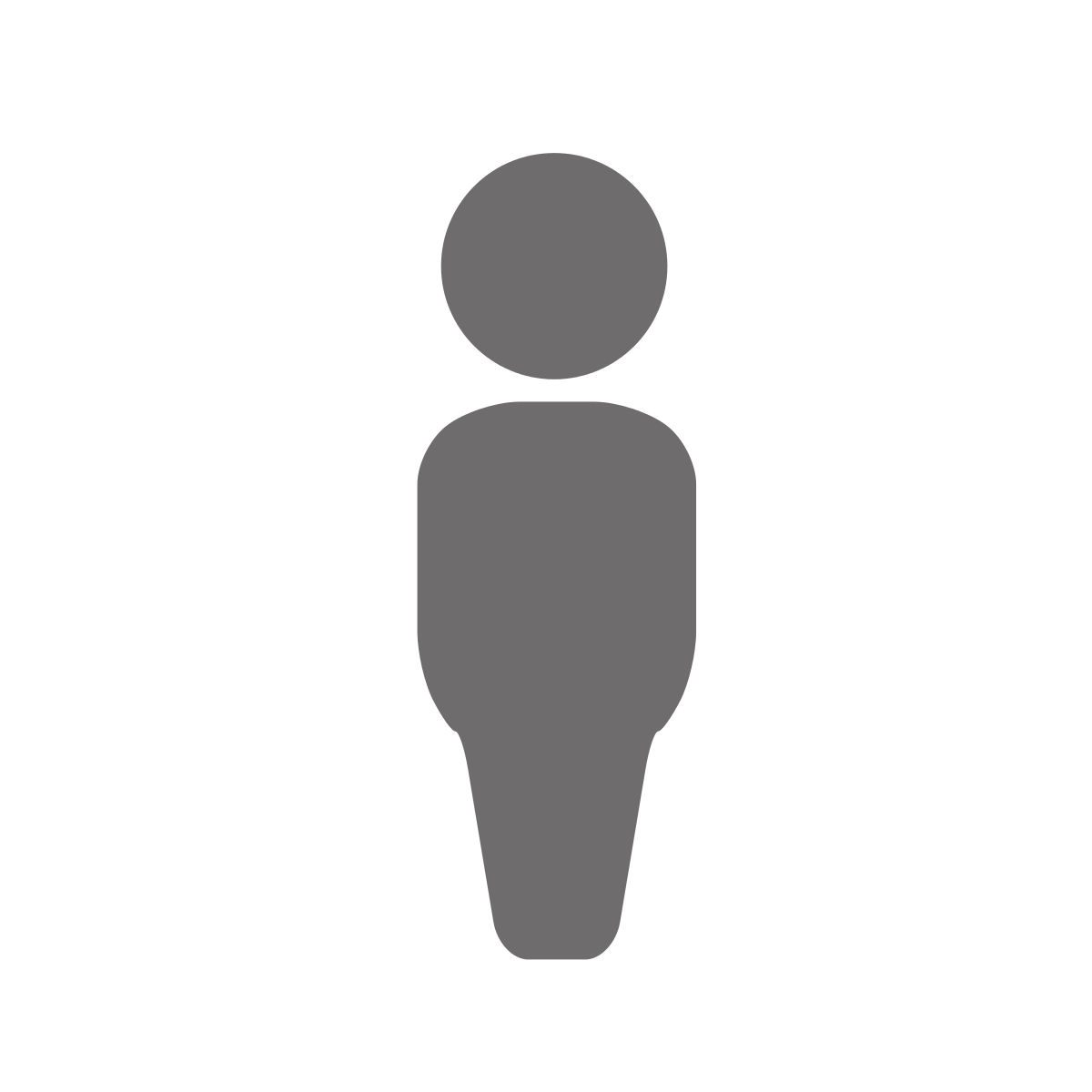 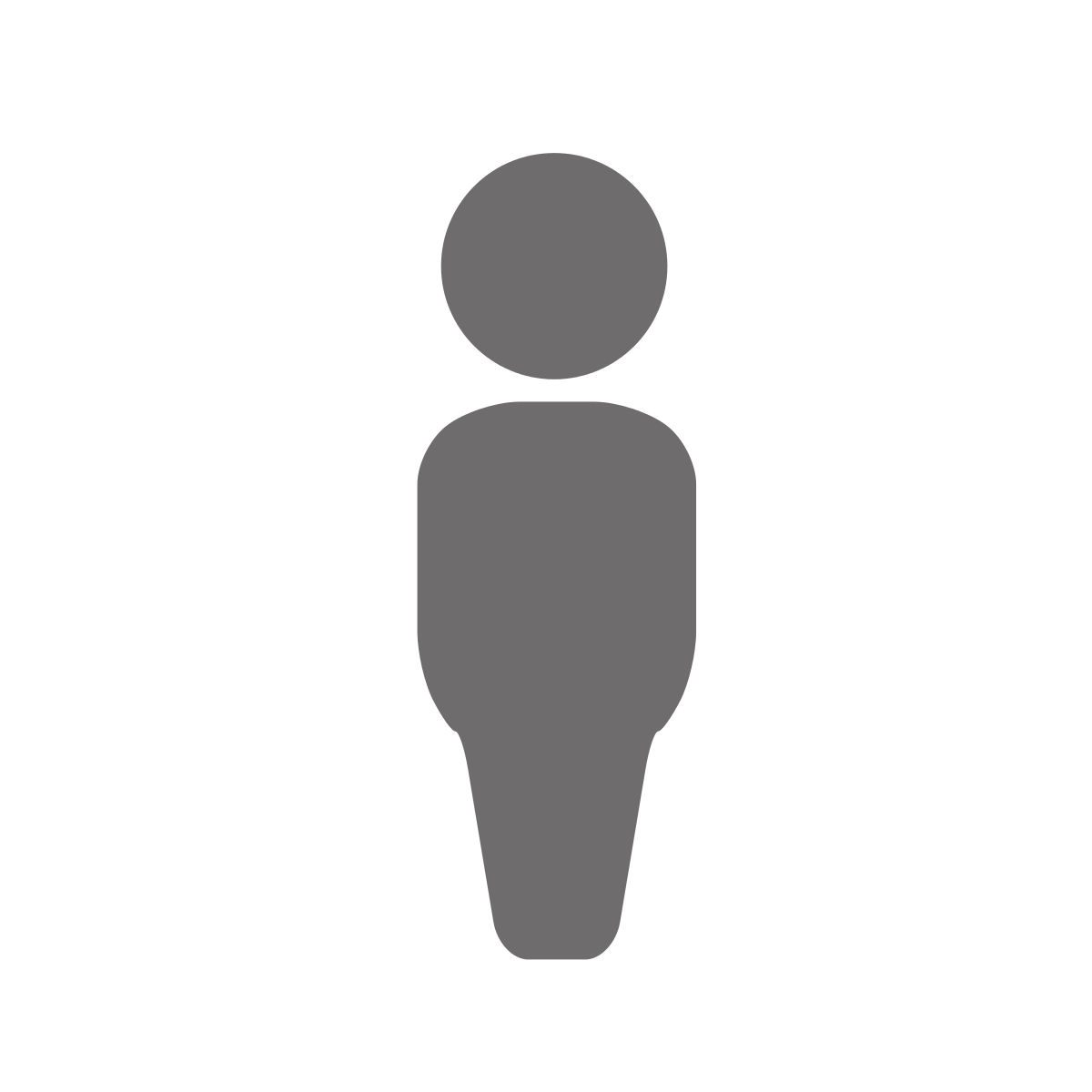 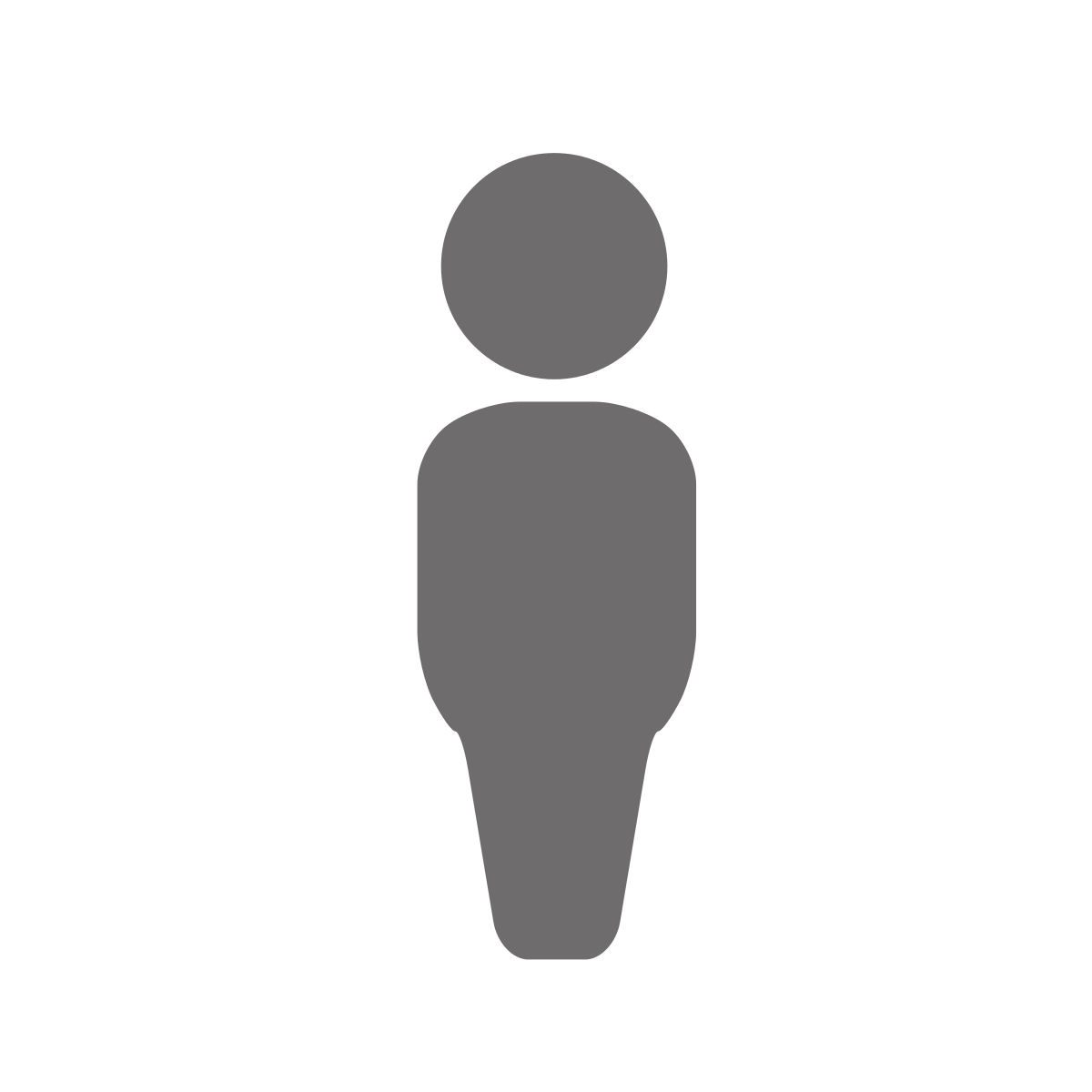 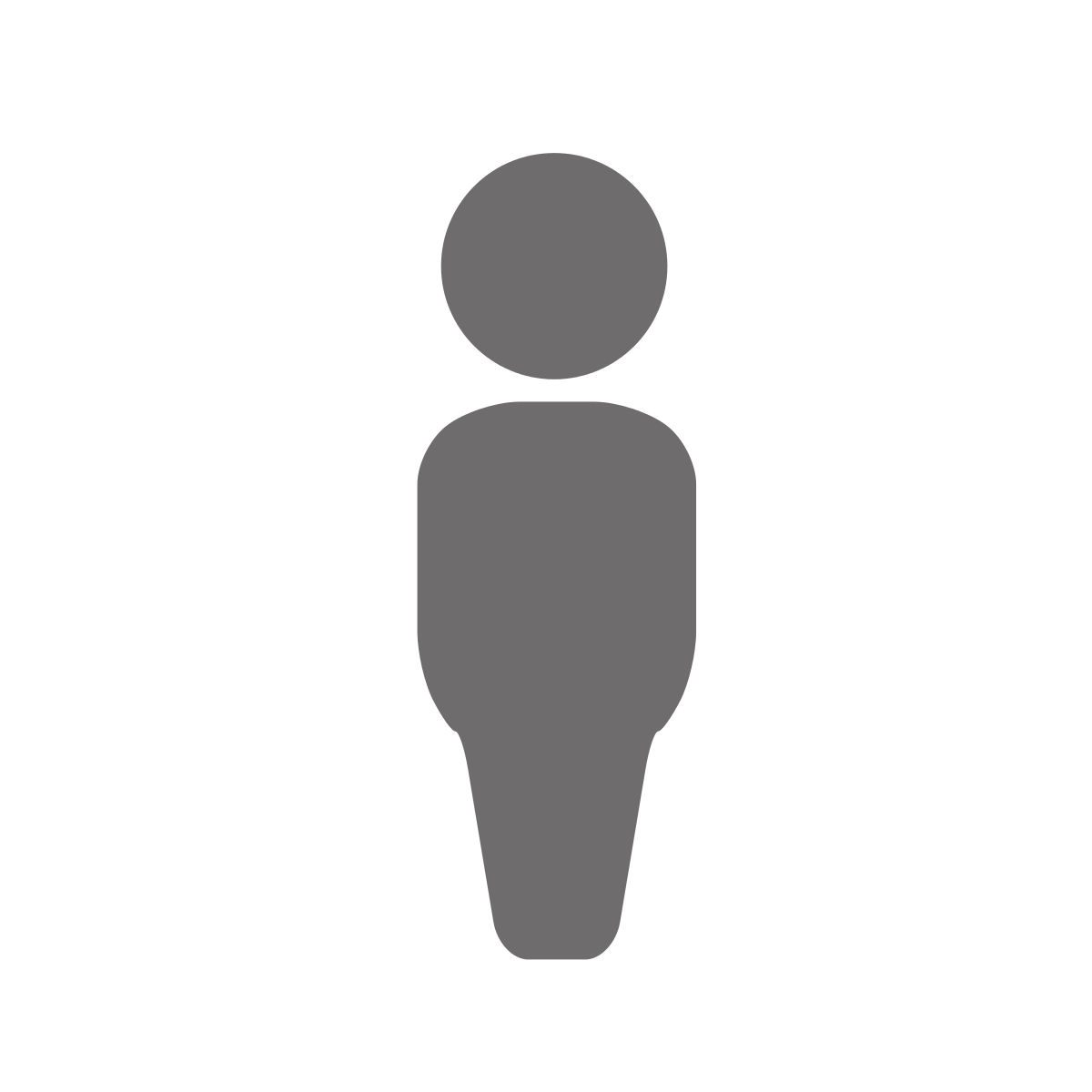 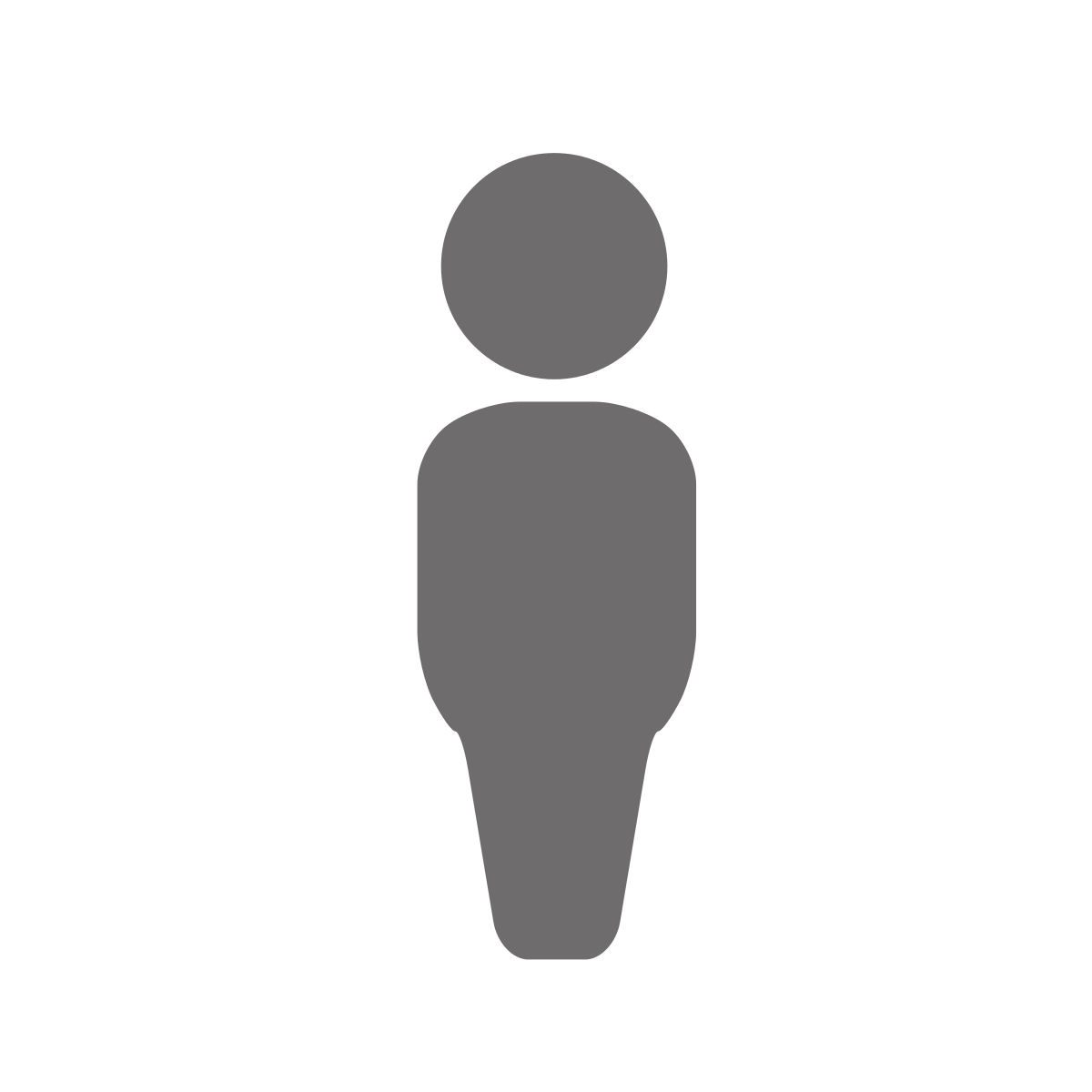 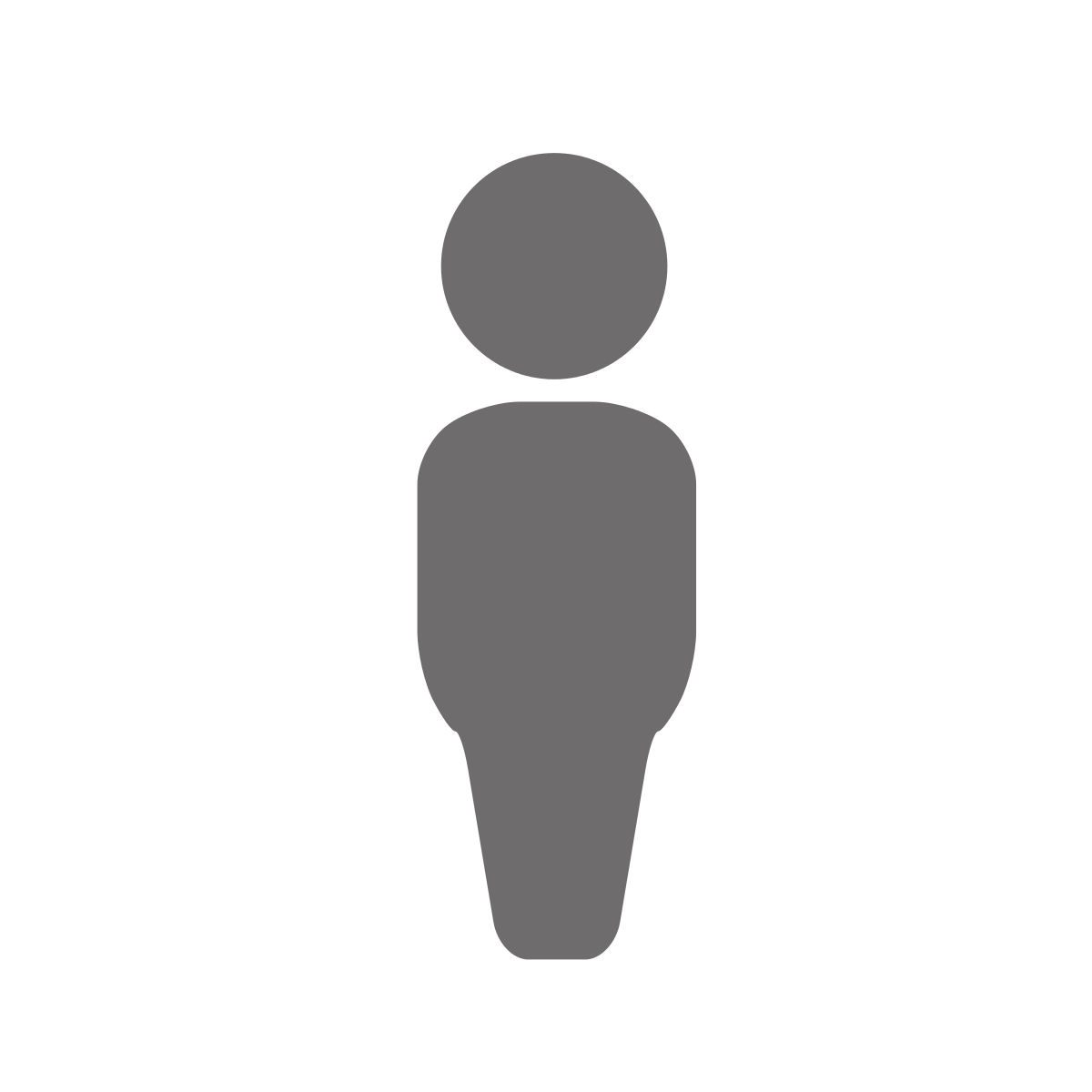 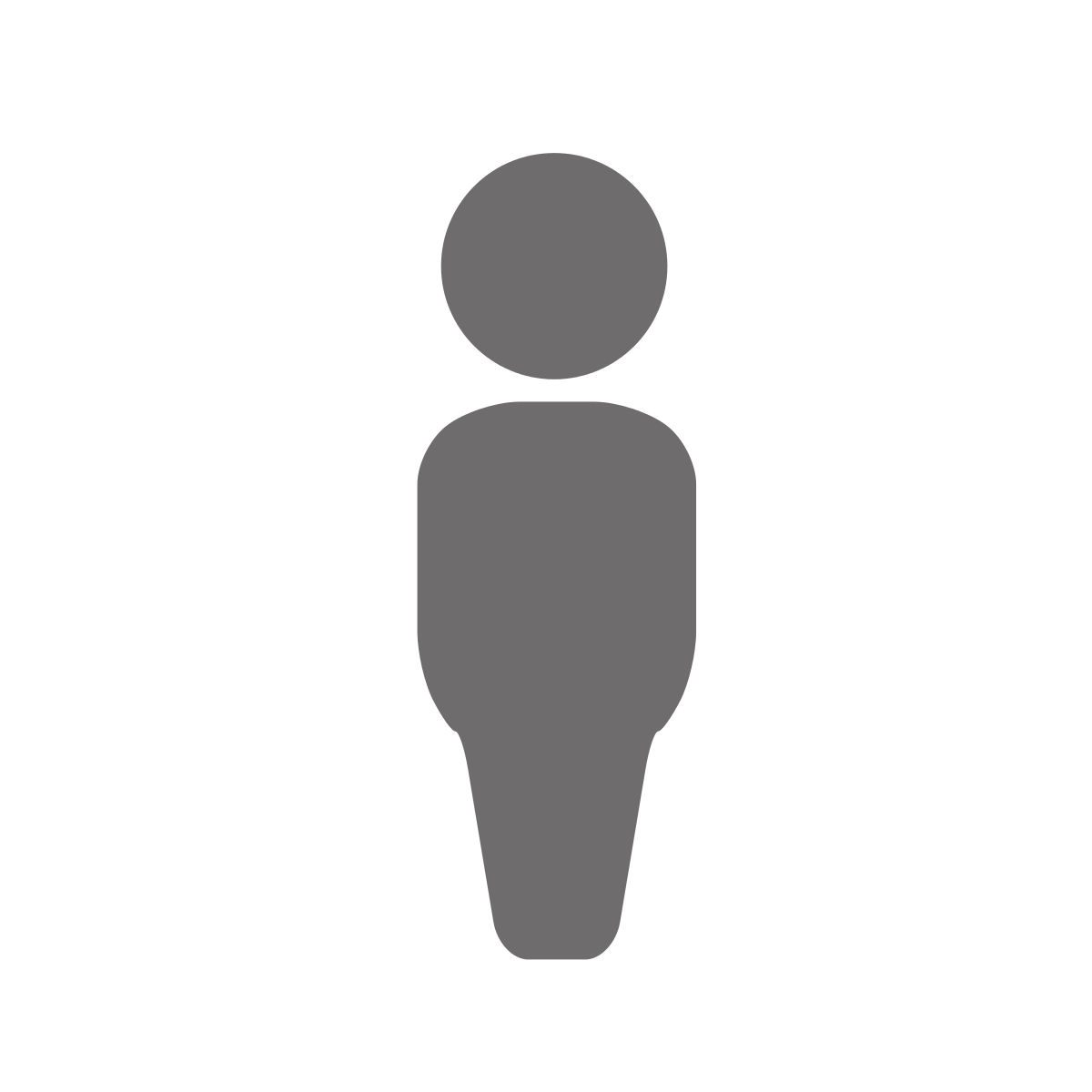 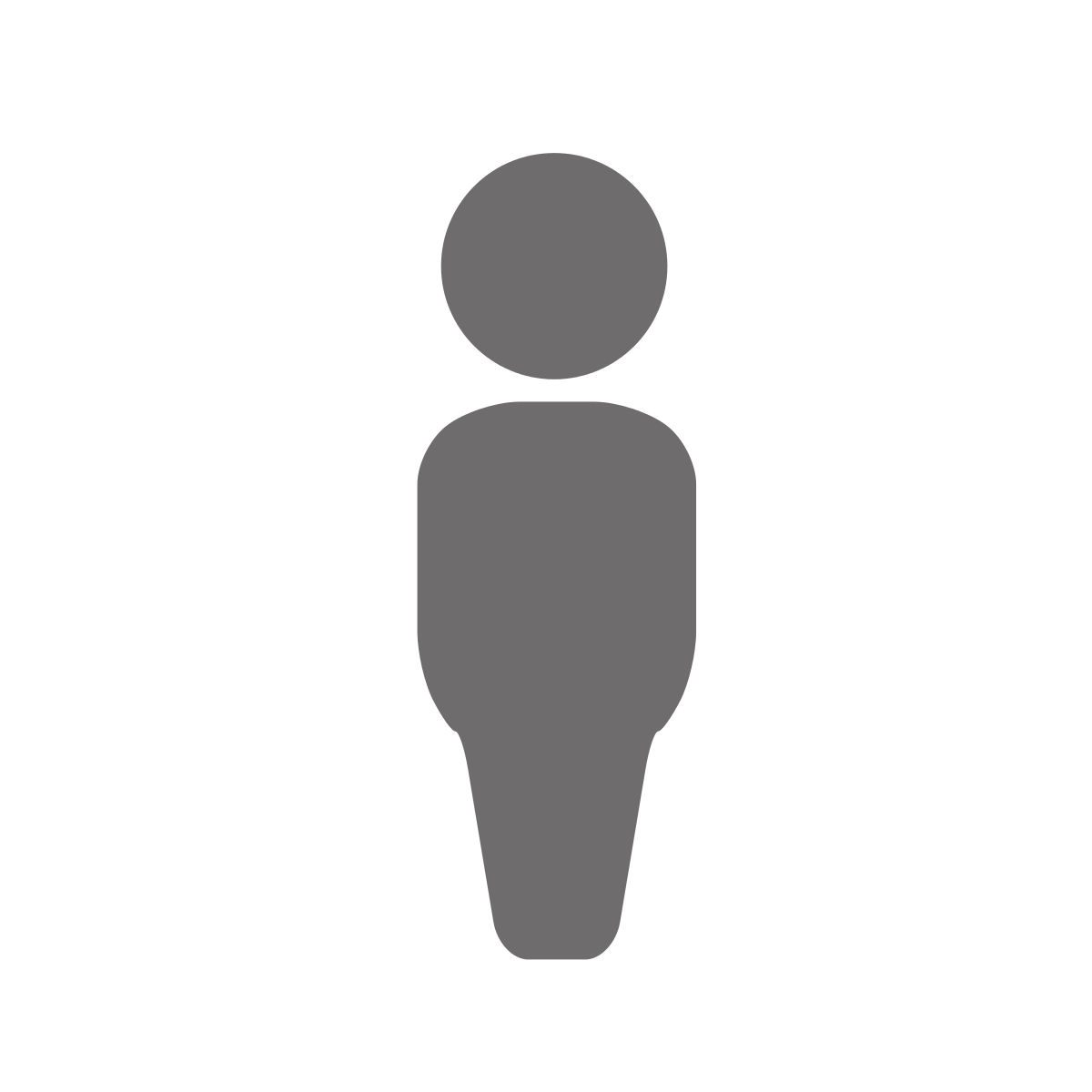 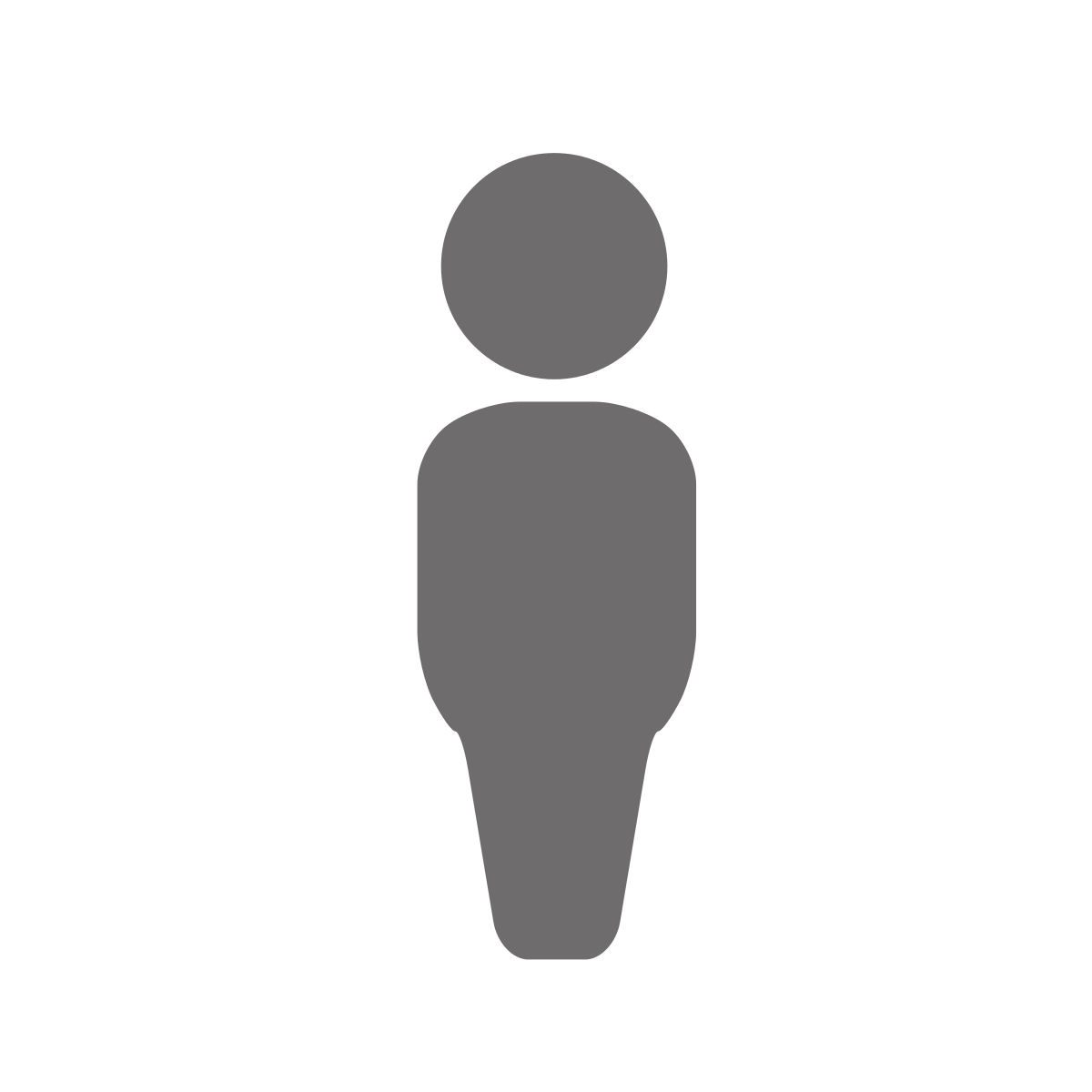 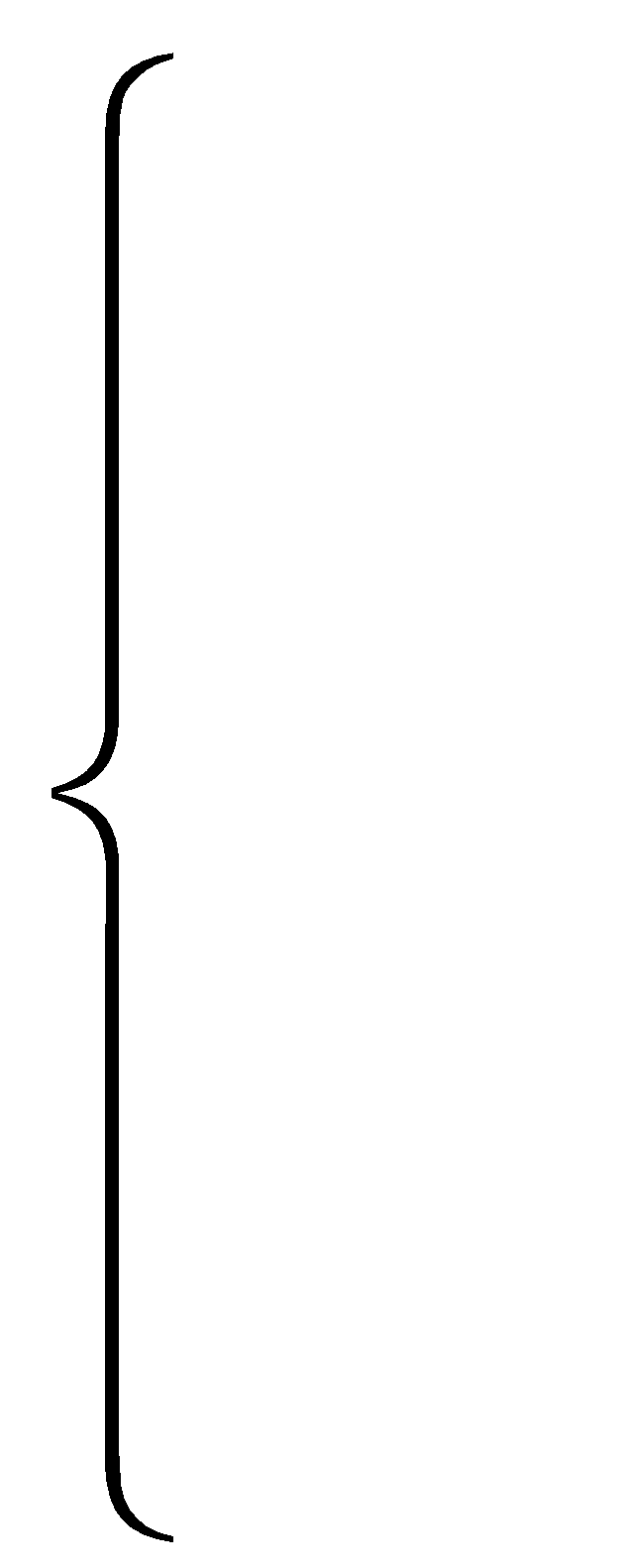 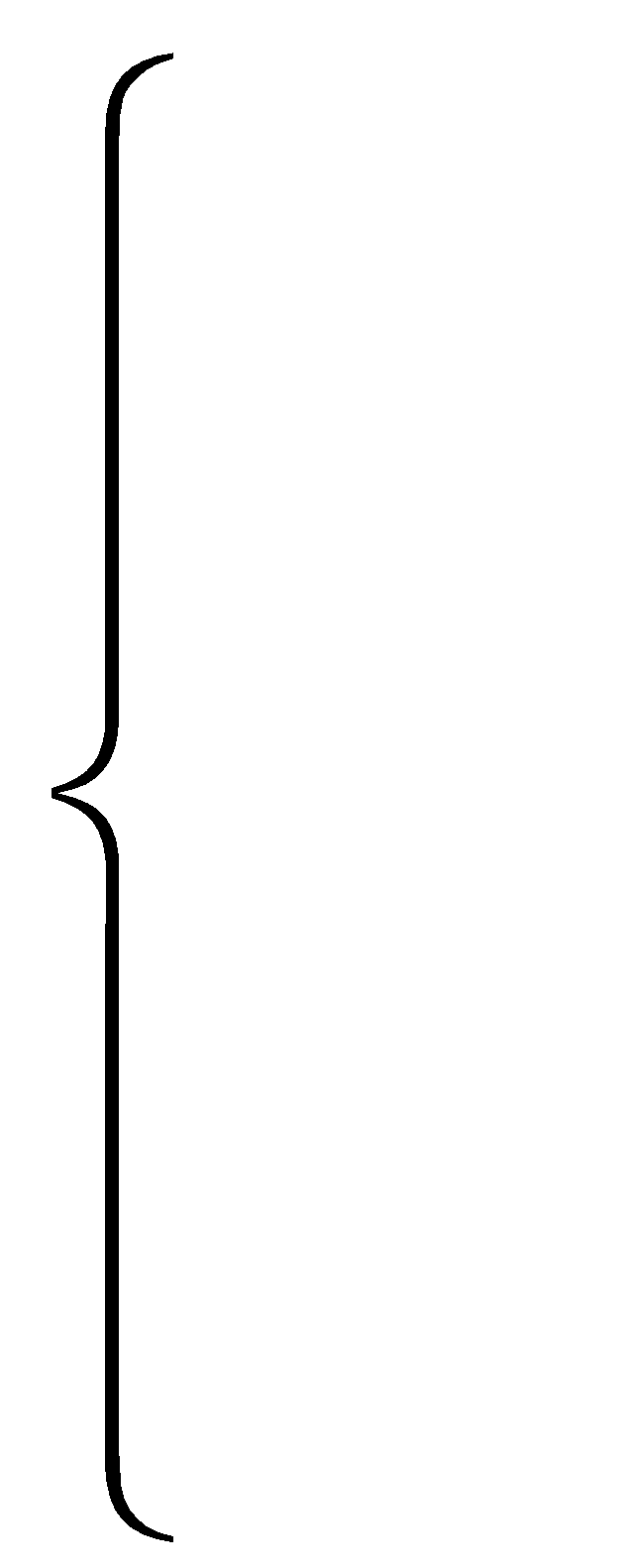 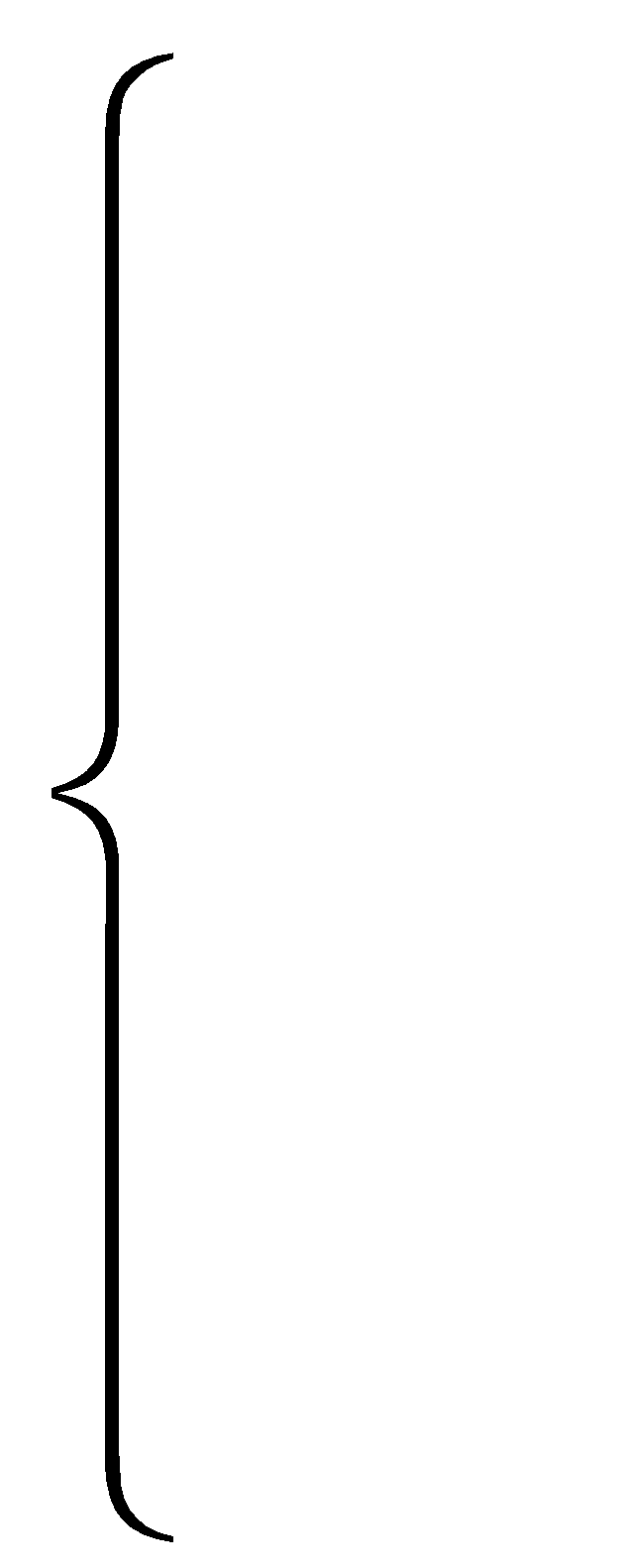 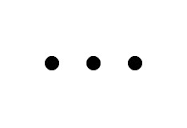 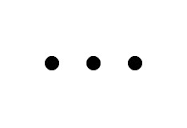 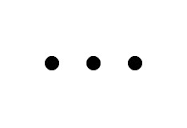 Cancer Type 3
Cancer Type 2
Cancer Type 1
Early replicated regions
Late replicated regions
Noncoding annotations
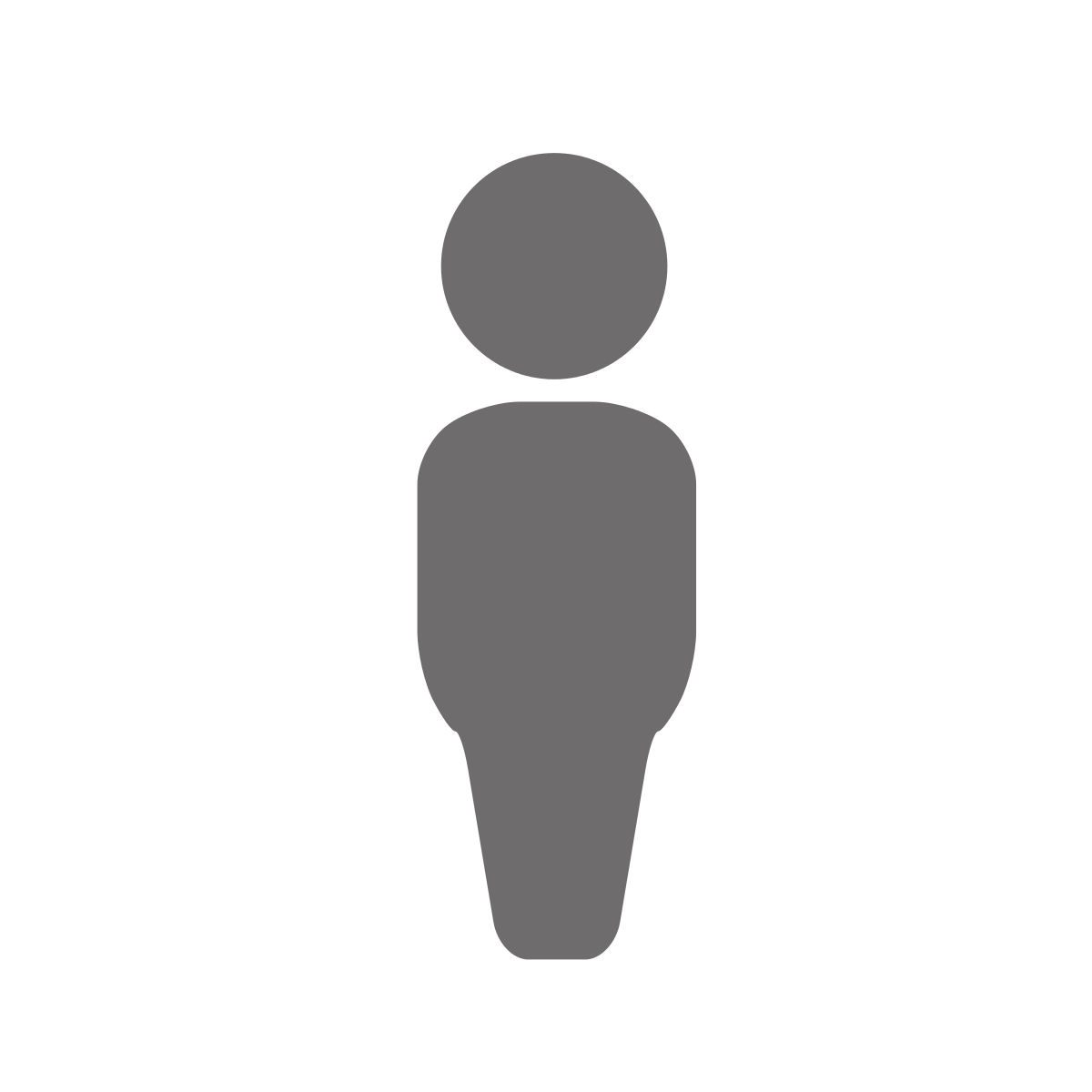 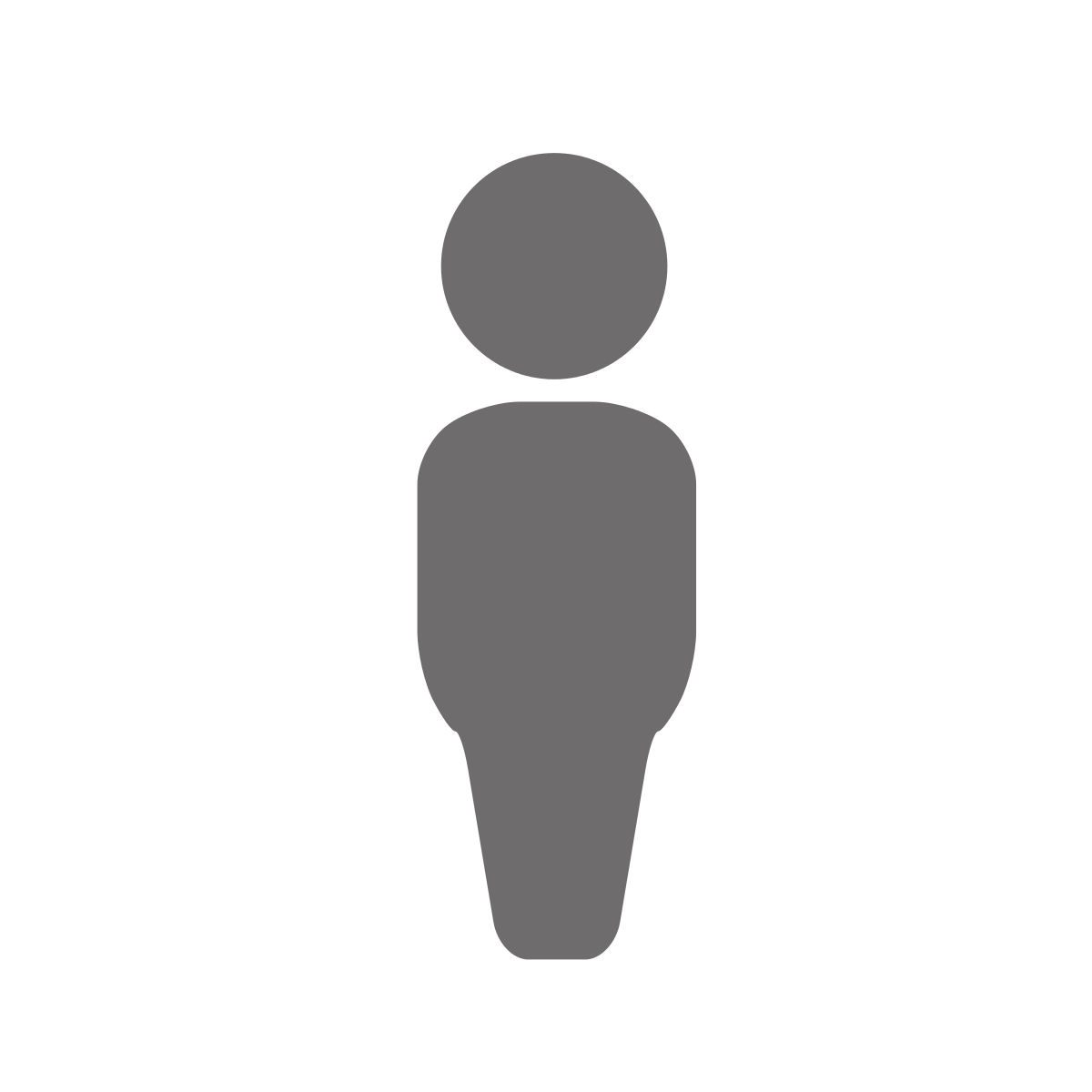 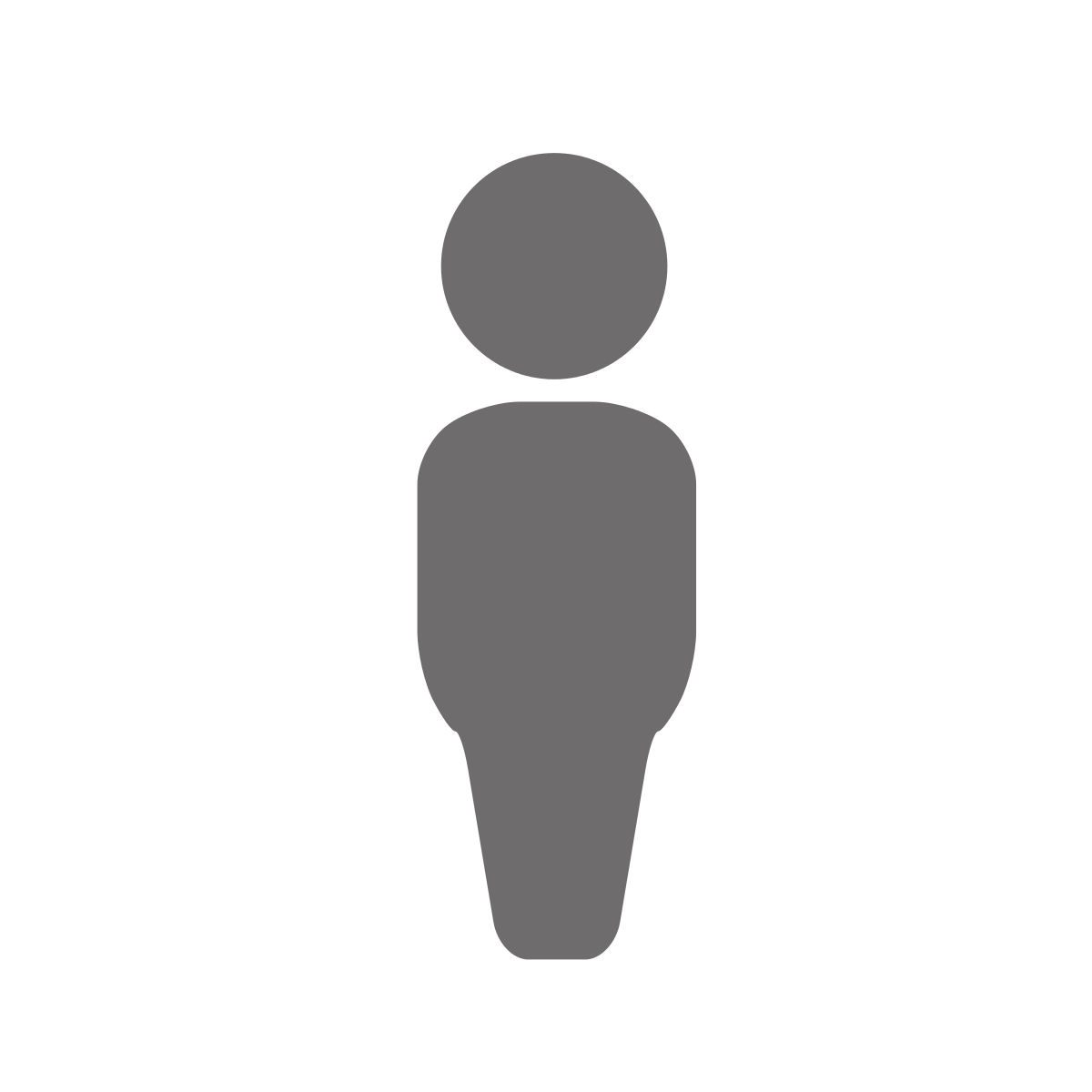 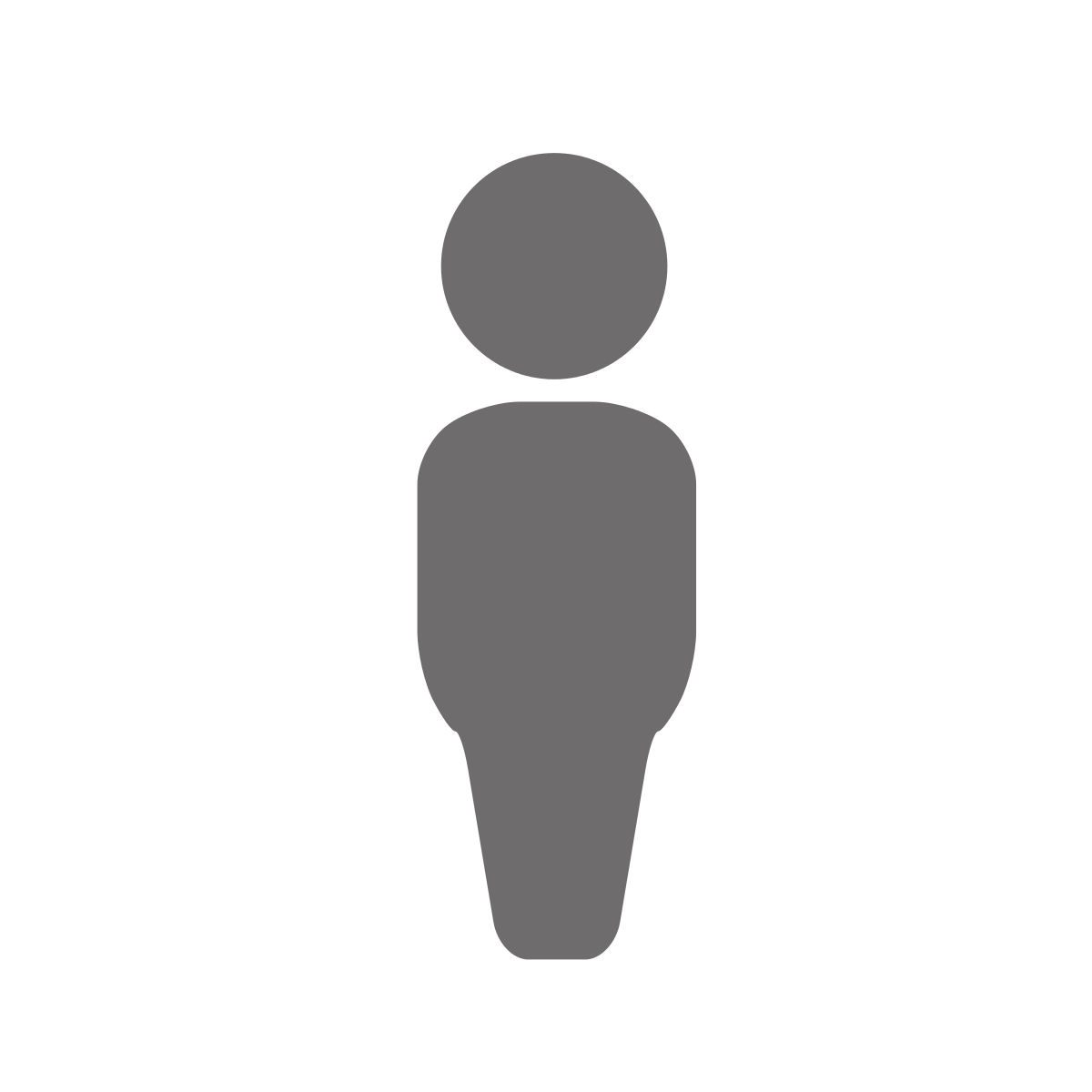 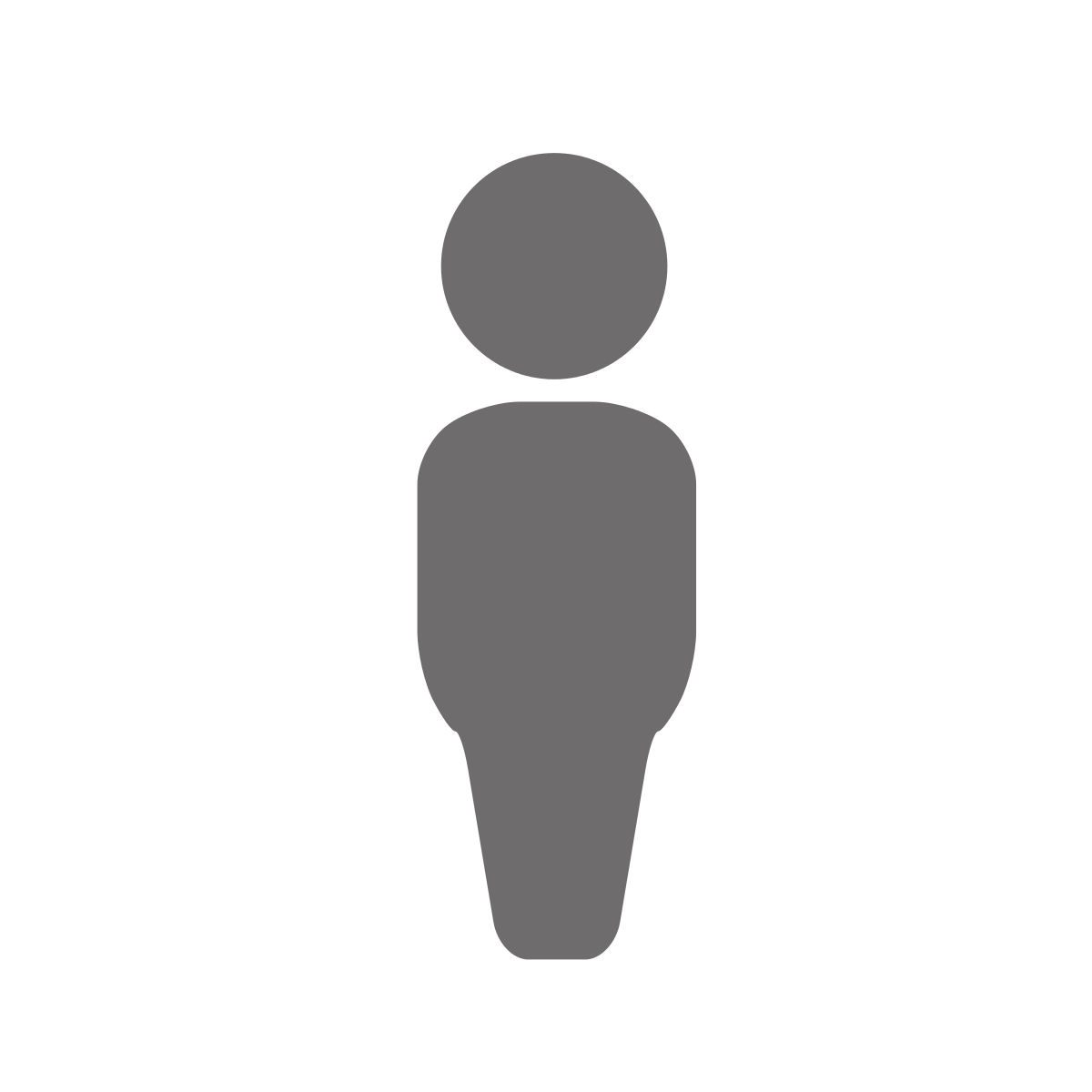 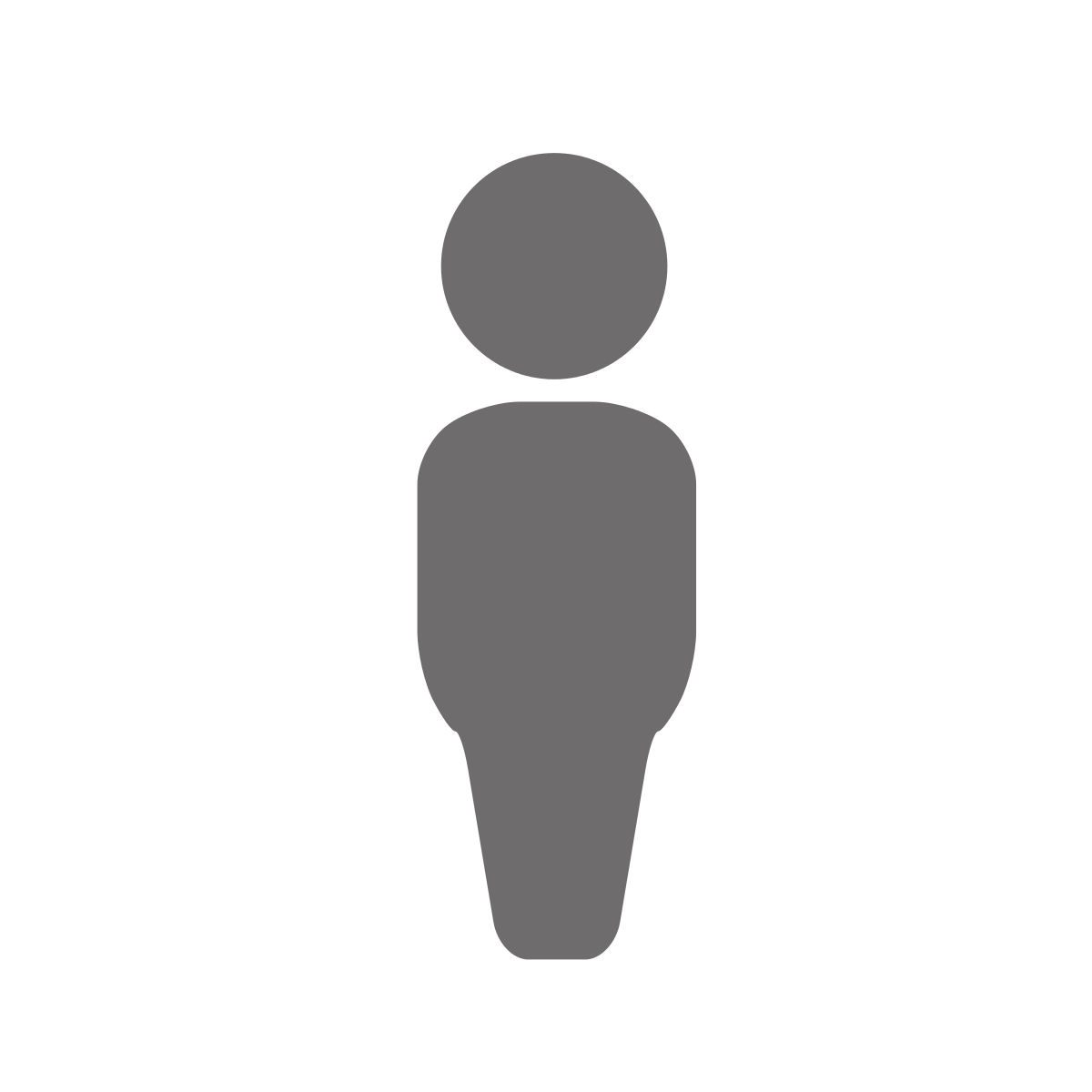 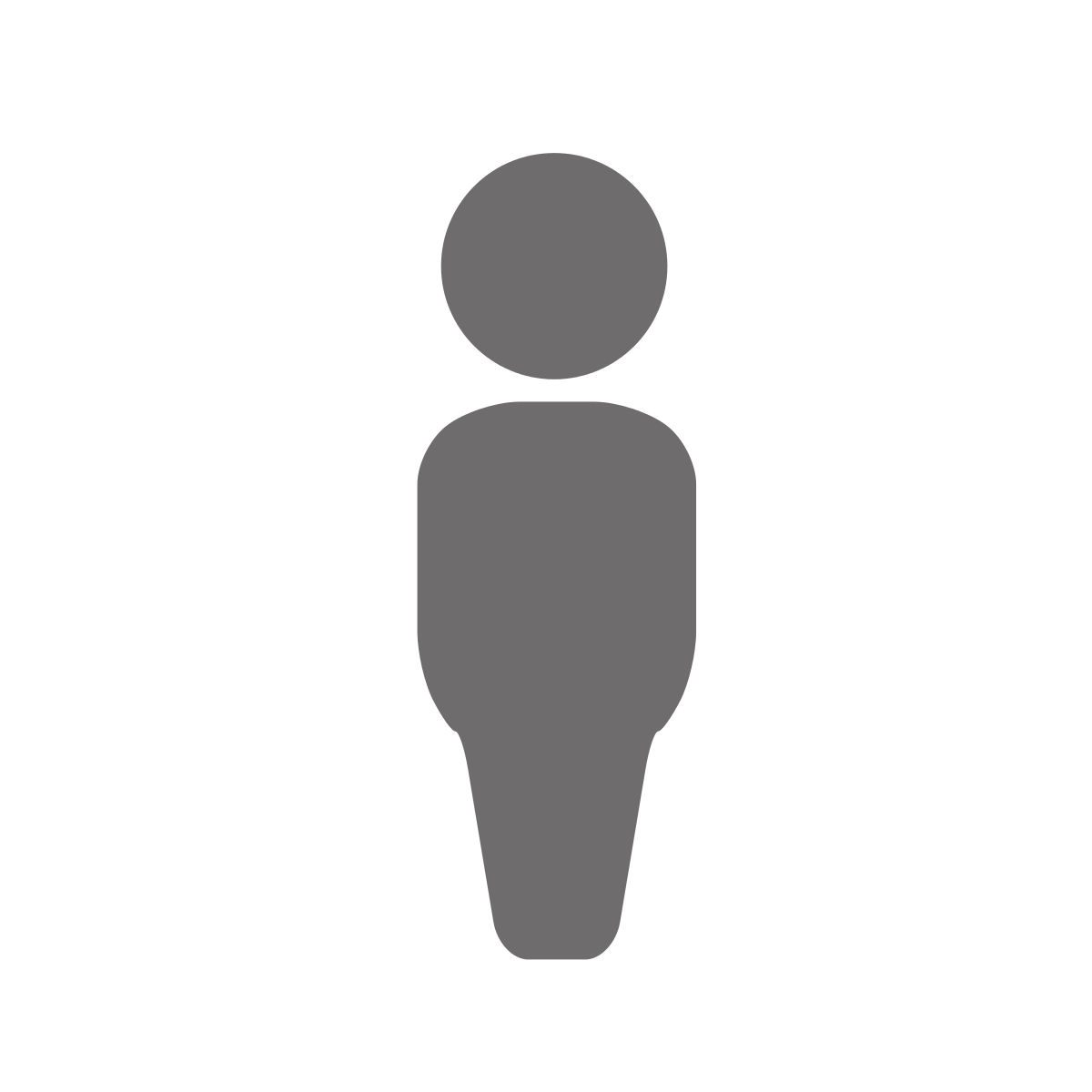 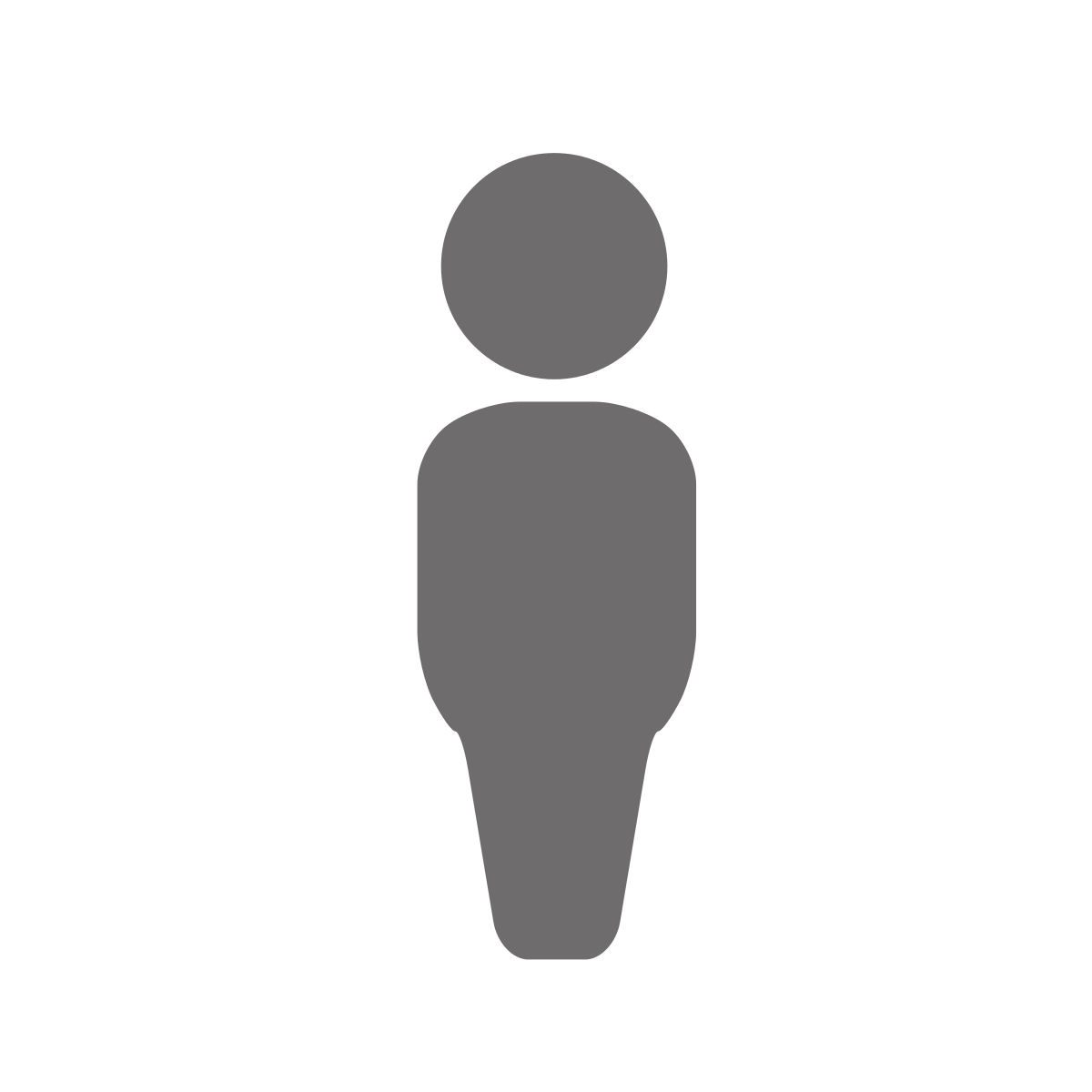 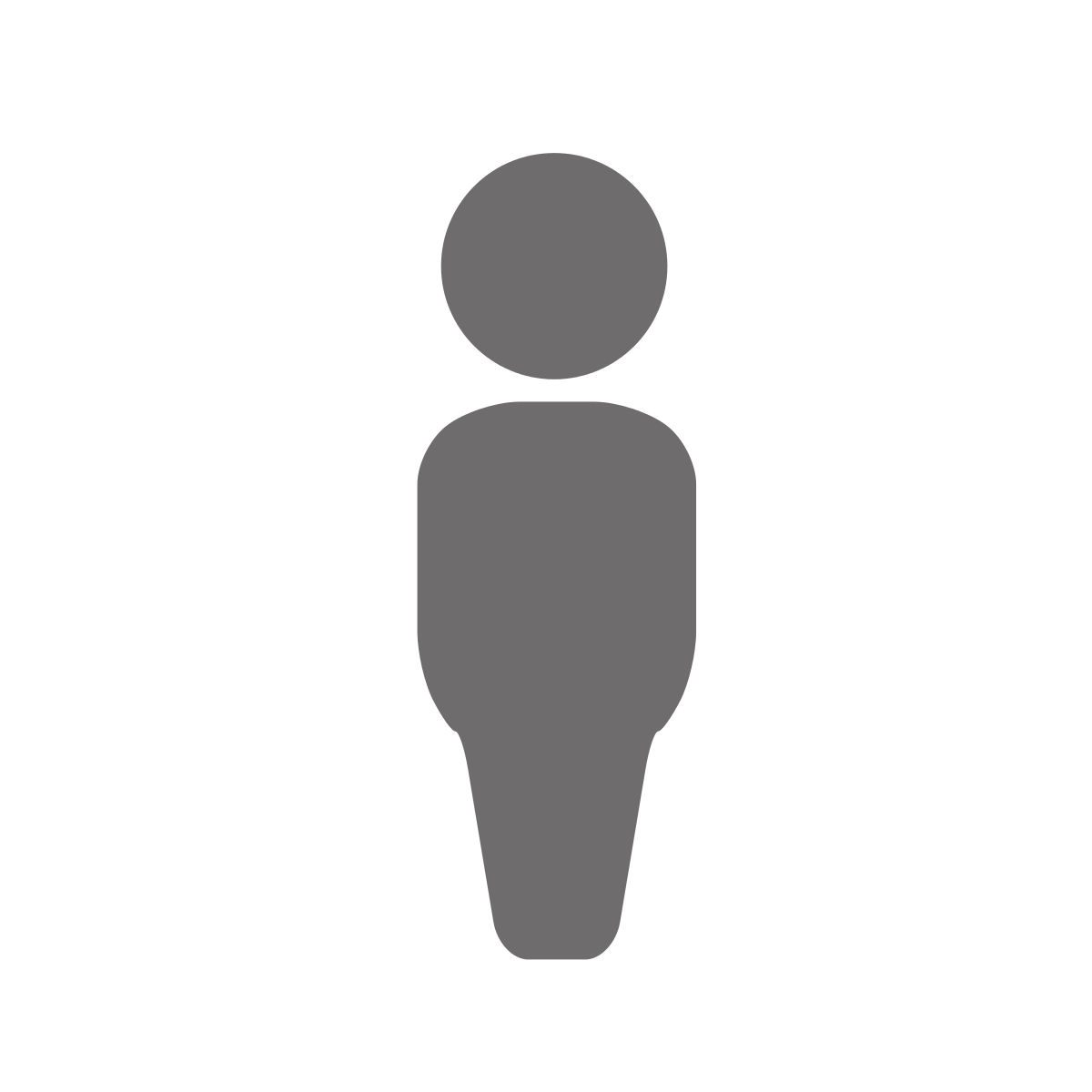 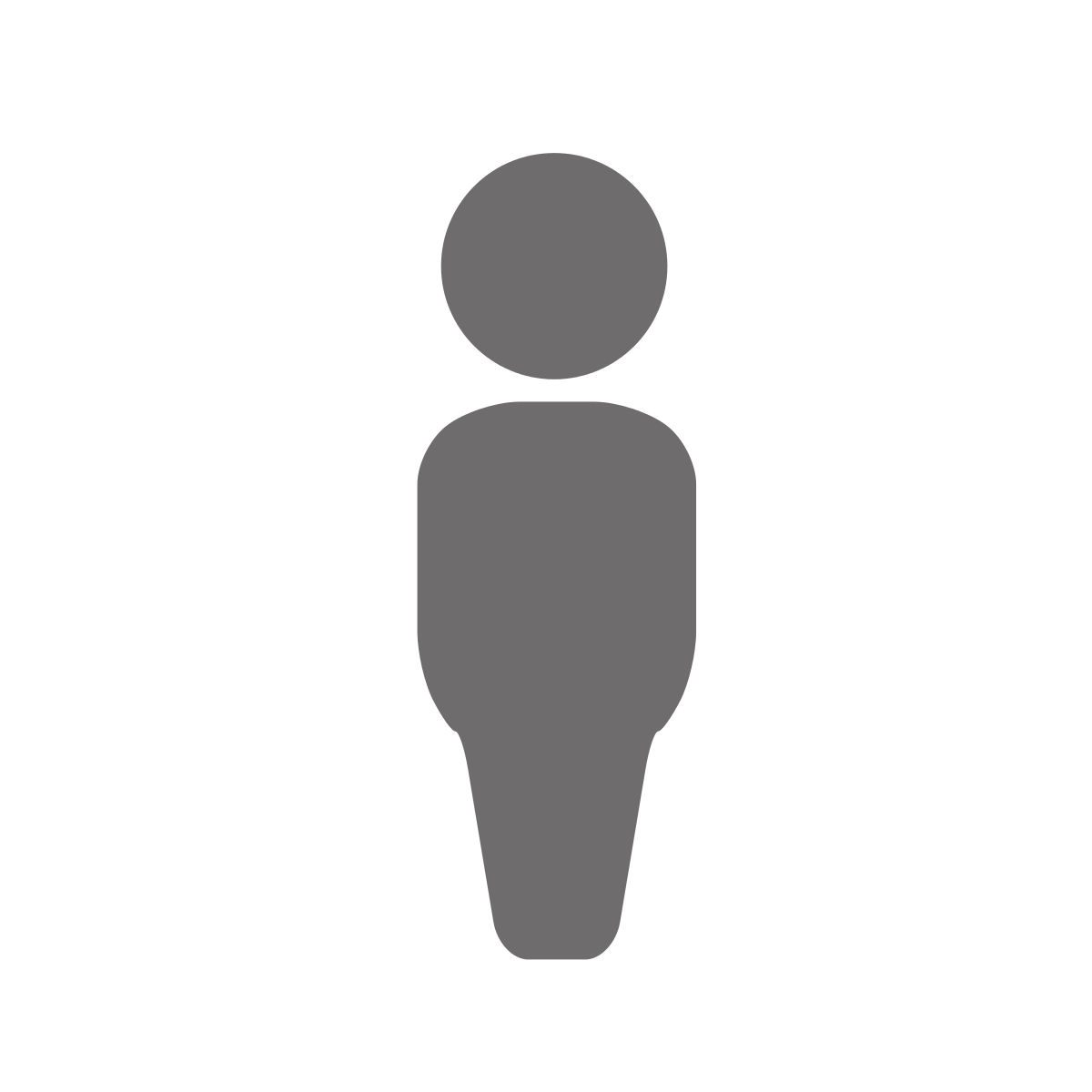 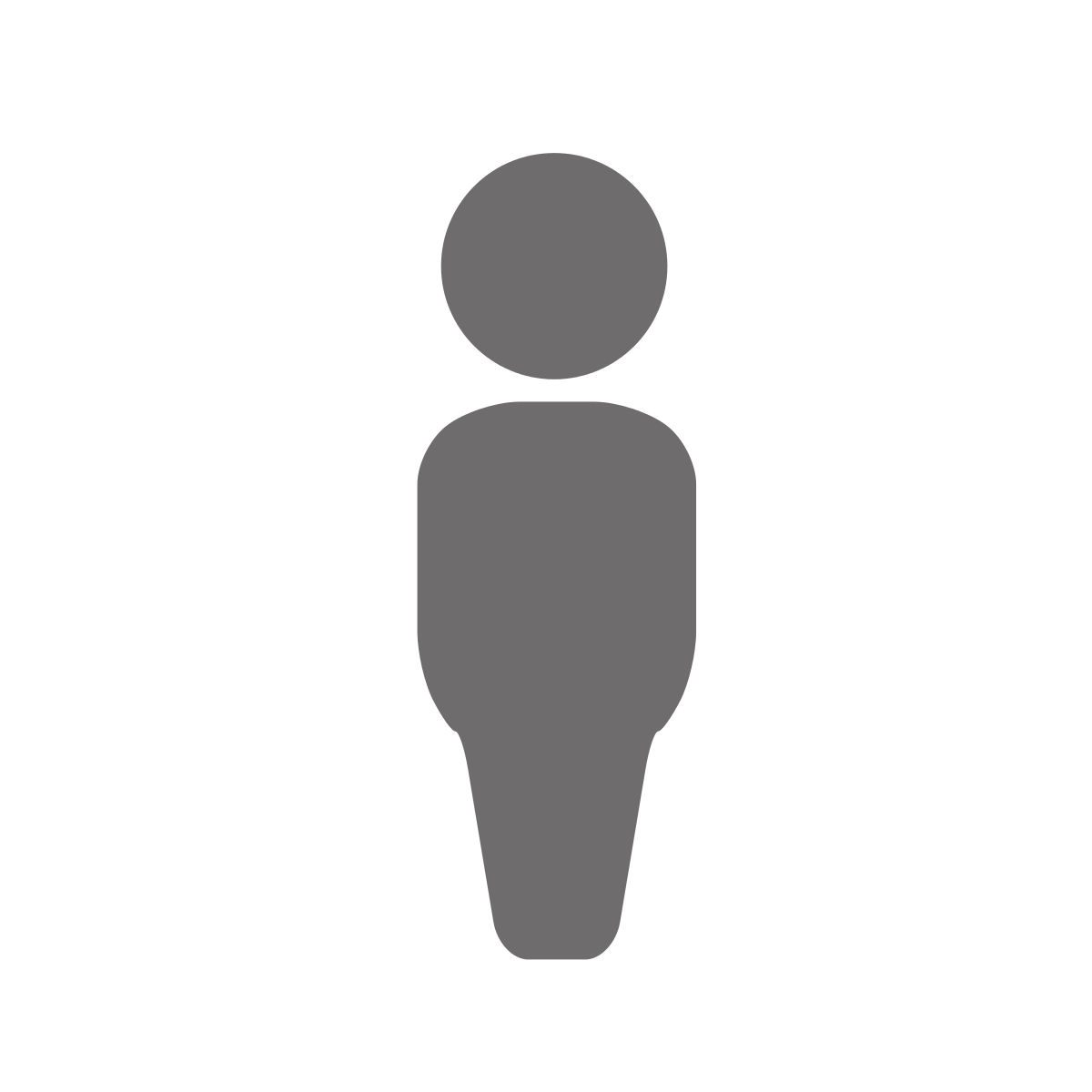 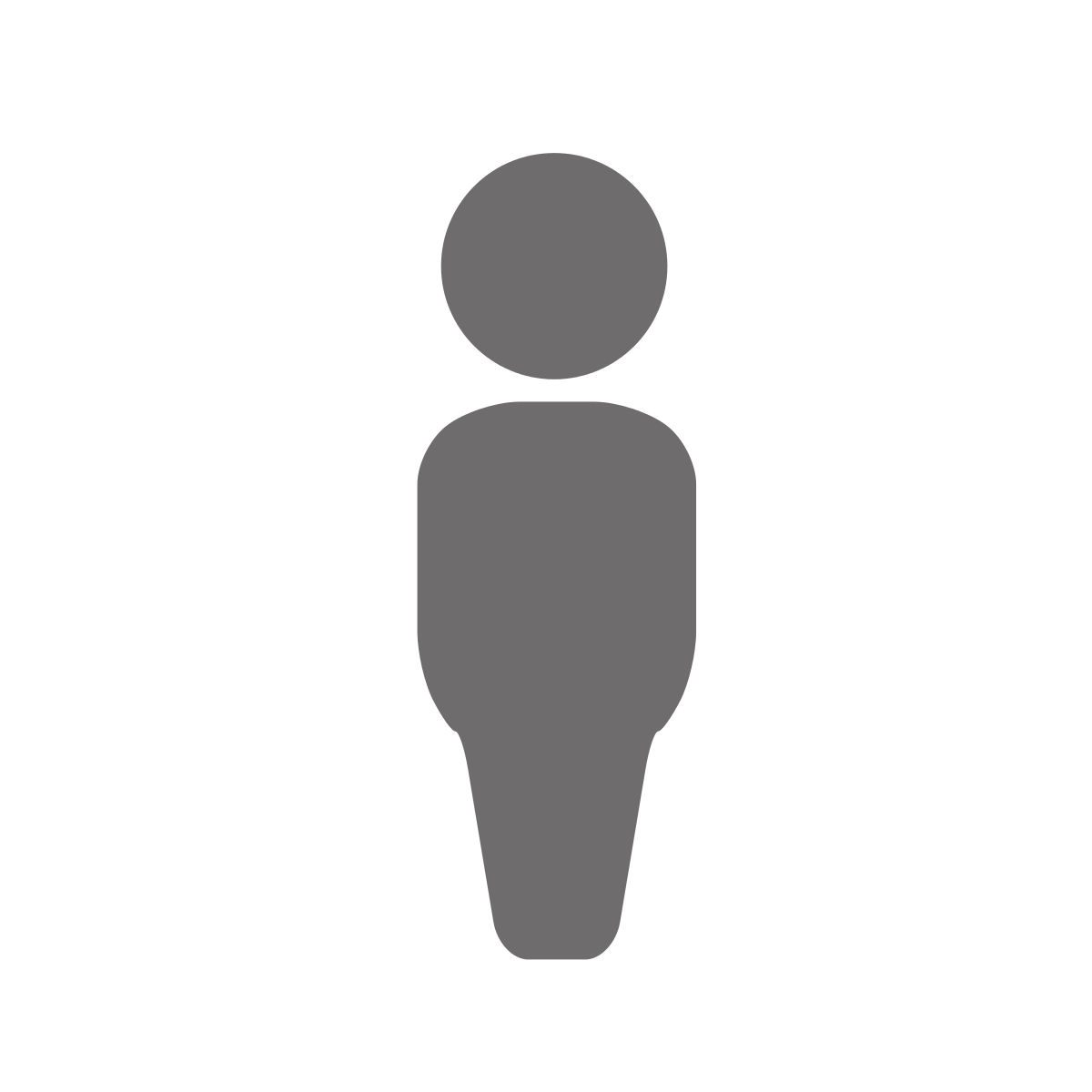 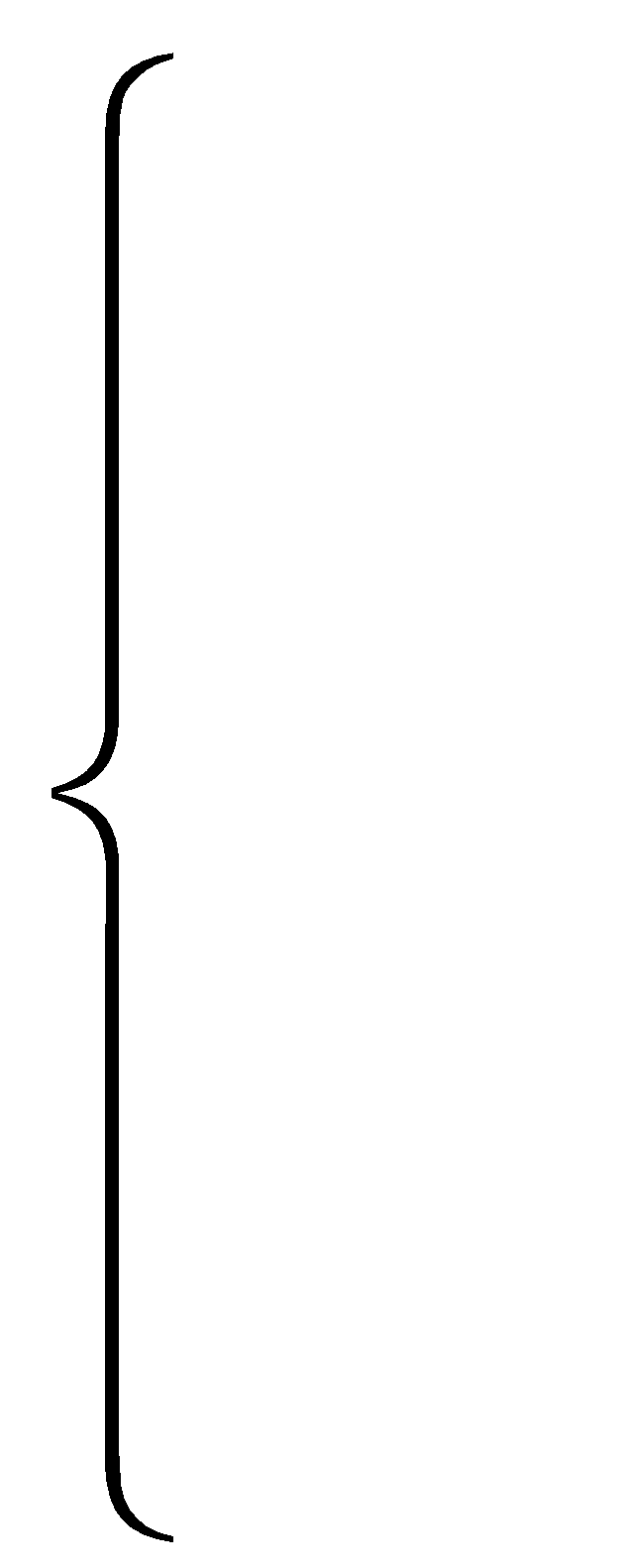 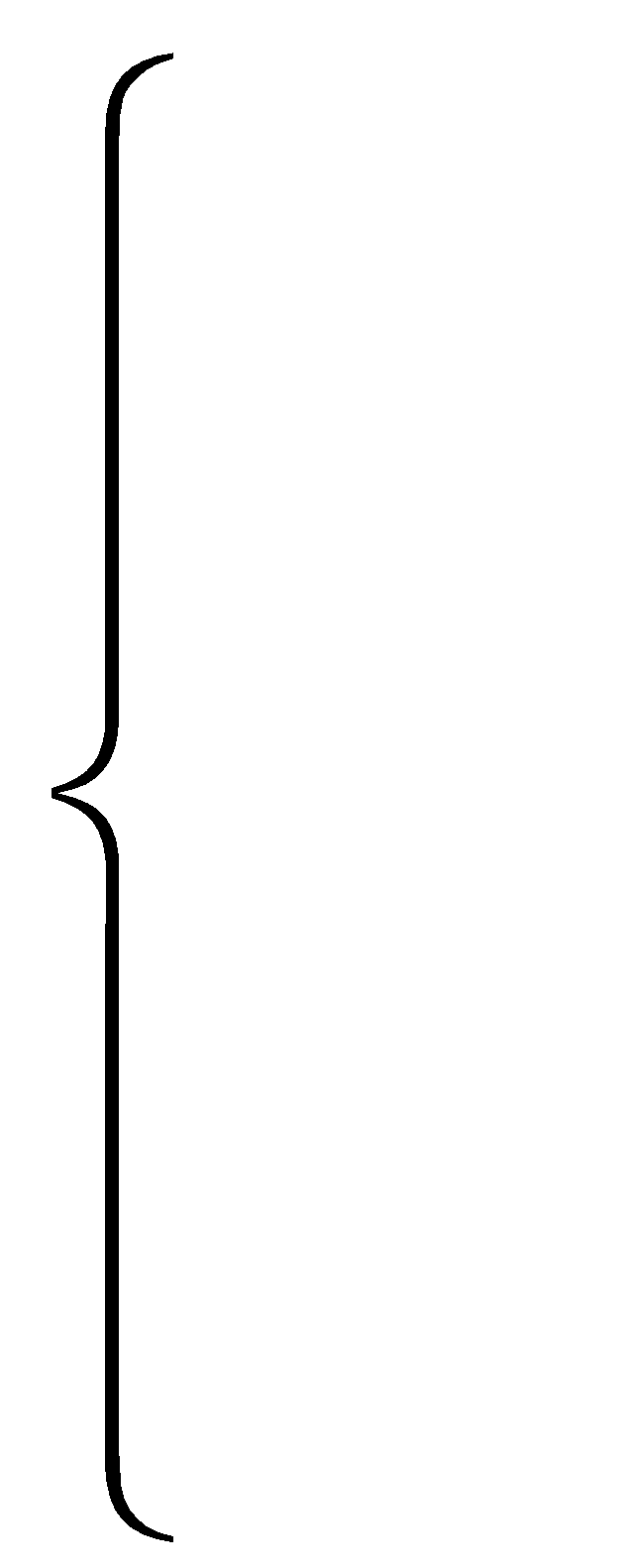 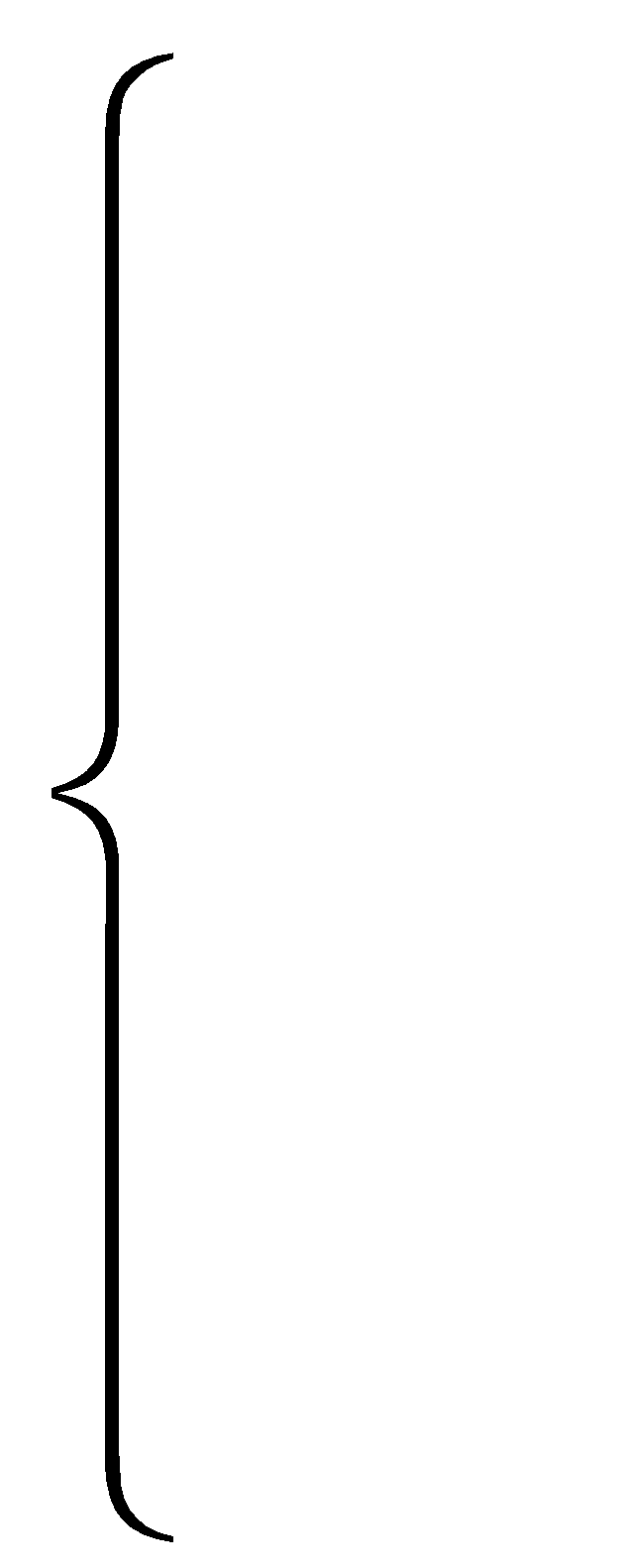 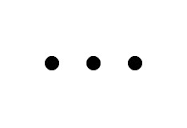 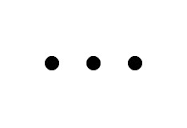 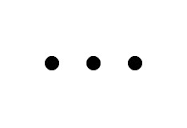 Cancer Type 3
Cancer Type 2
Cancer Type 1
Early replicated regions
Late replicated regions
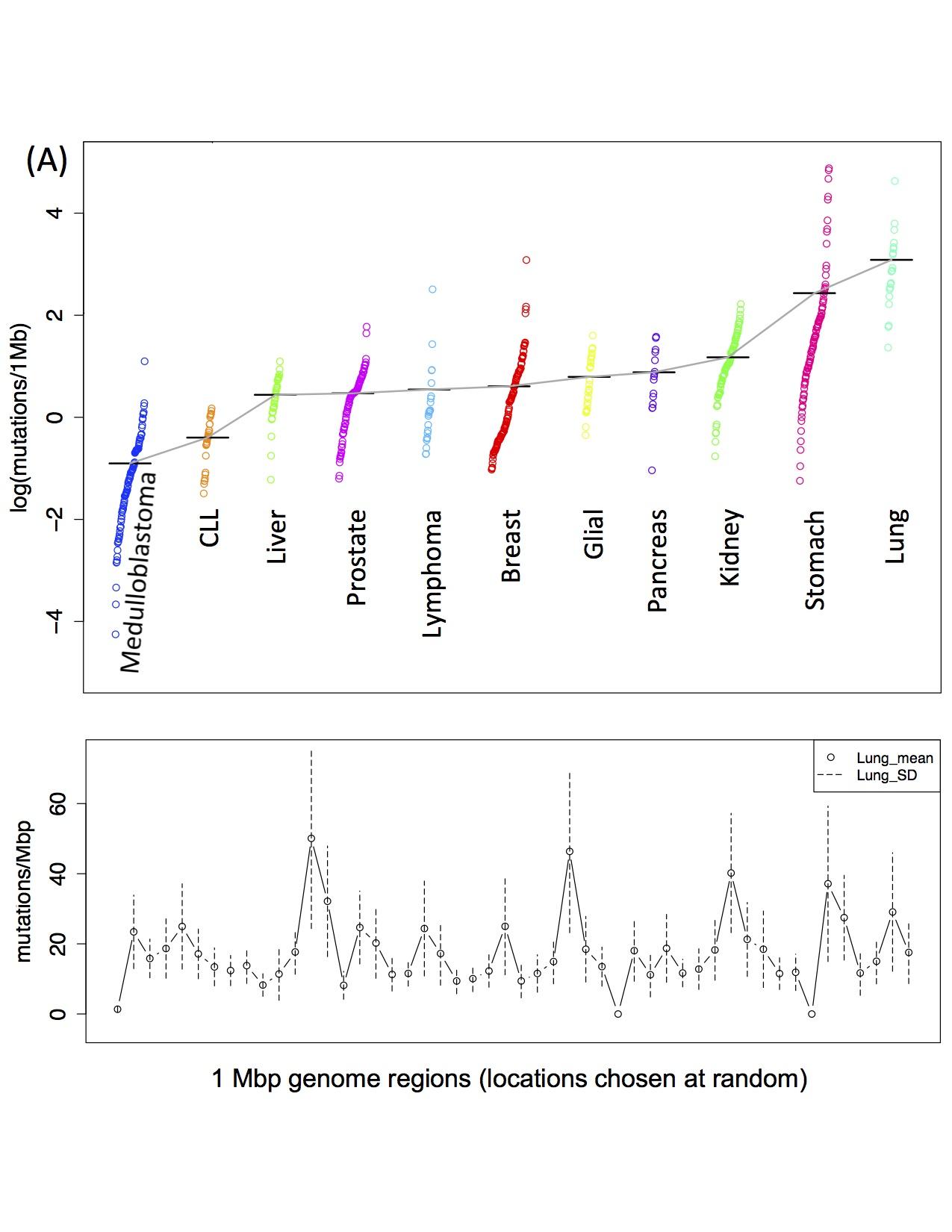 Cancer Somatic Mutational Heterogeneity, across cancer types, samples & regions
[Lochovsky et al. NAR (’15)]
[Yan et al., PLOS Comp. Bio. 2017; bioRxiv 097345]
mrTADFinder: Identifying TADs in multiple resolutions
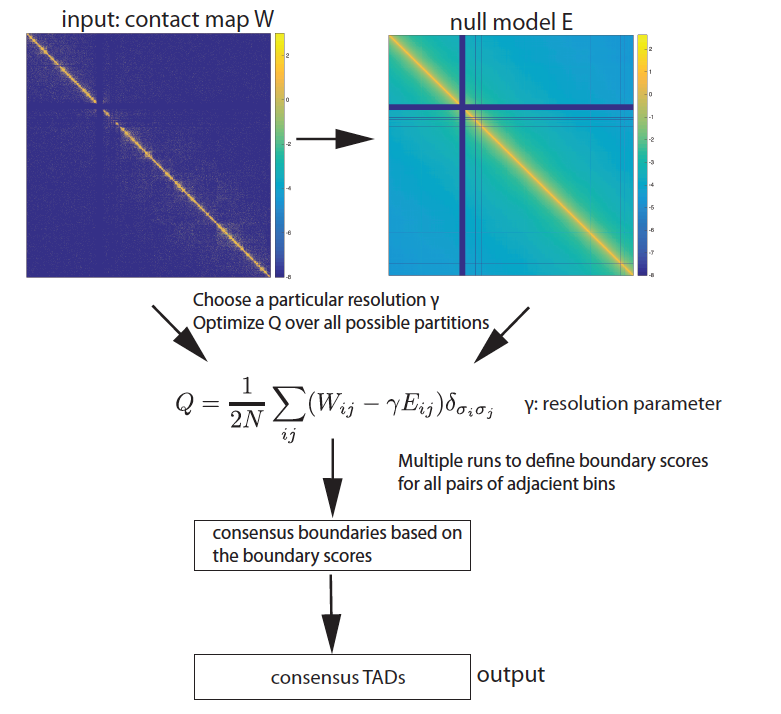 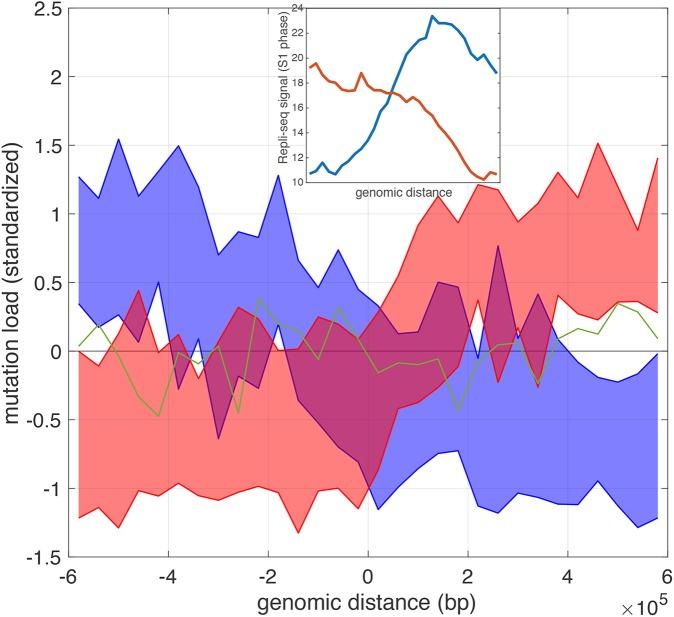 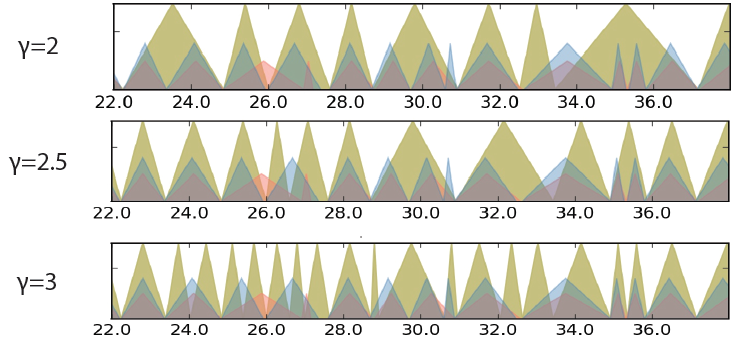 genomic distance from the TAD boundary
Mutation burden and DNA replication timing
[Yan et al., PLOS Comp. Bio. 2017; bioRxiv 097345]
mrTADFinder: Identifying TADs in multiple resolutions
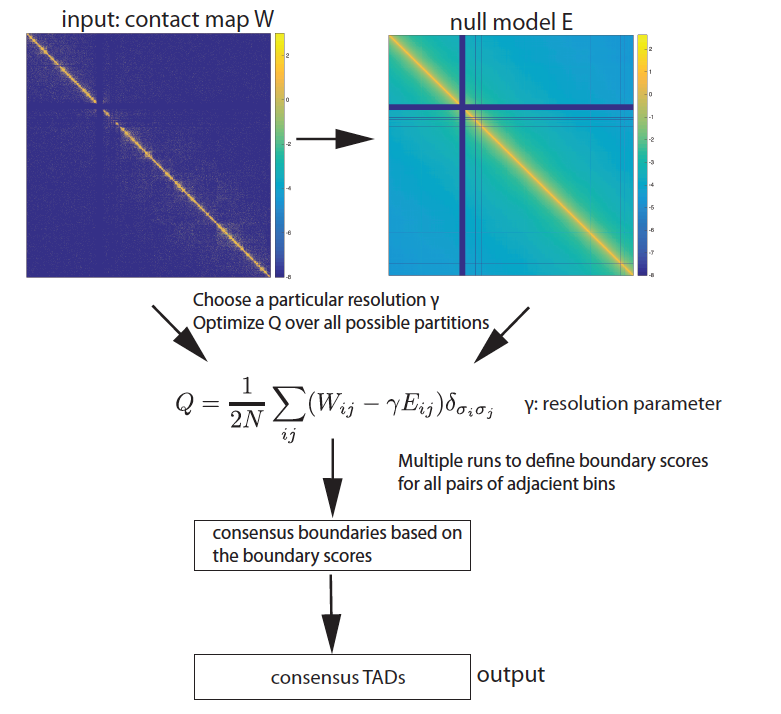 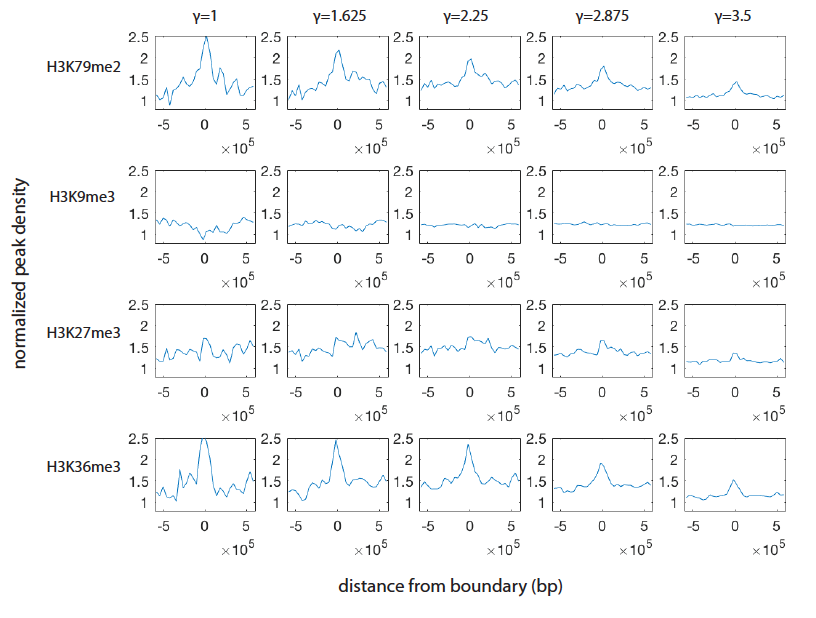 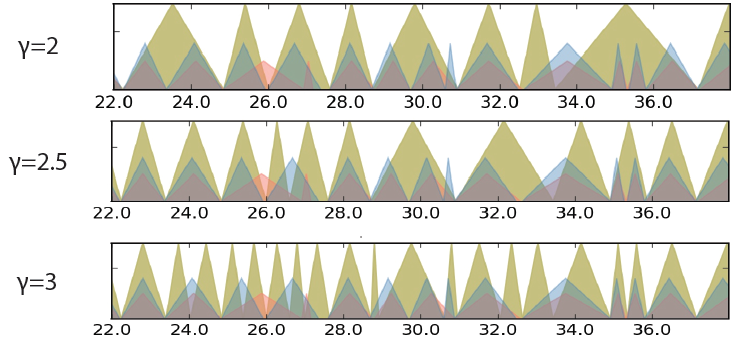 Enrichment of histone features at different resolution
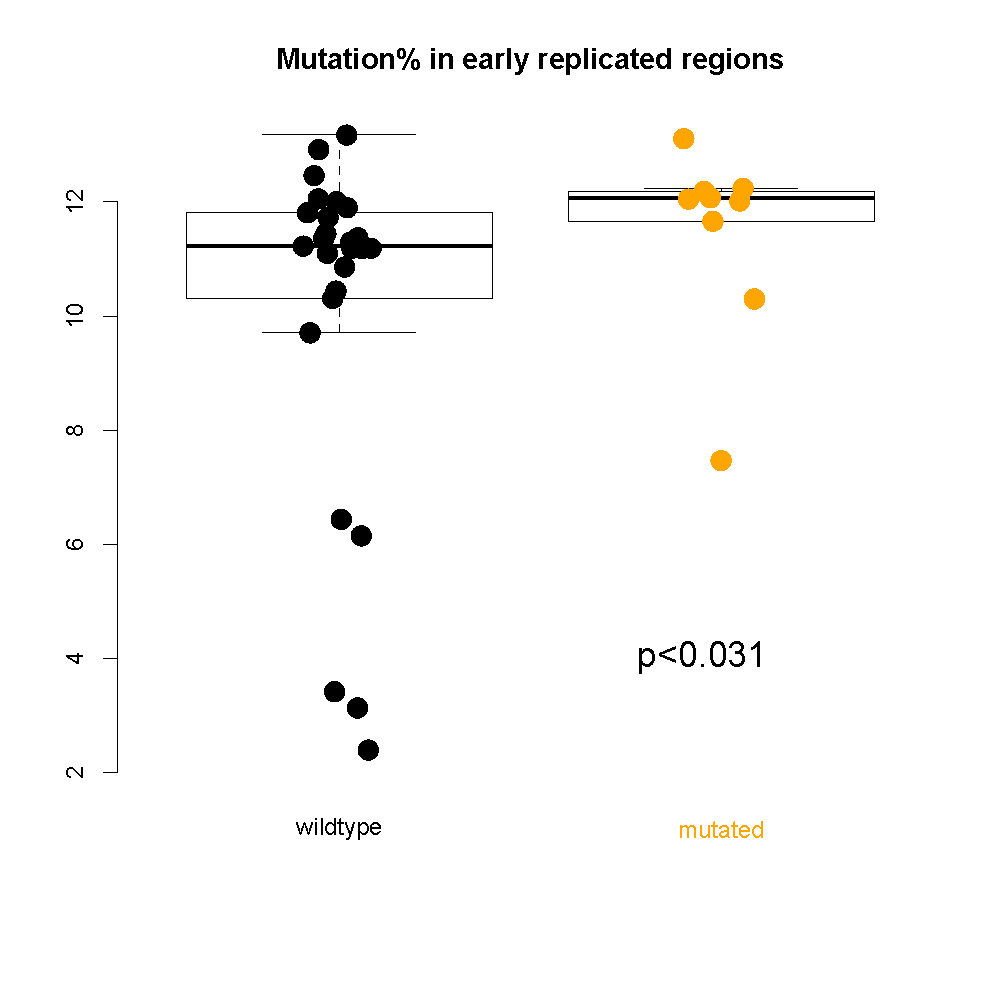 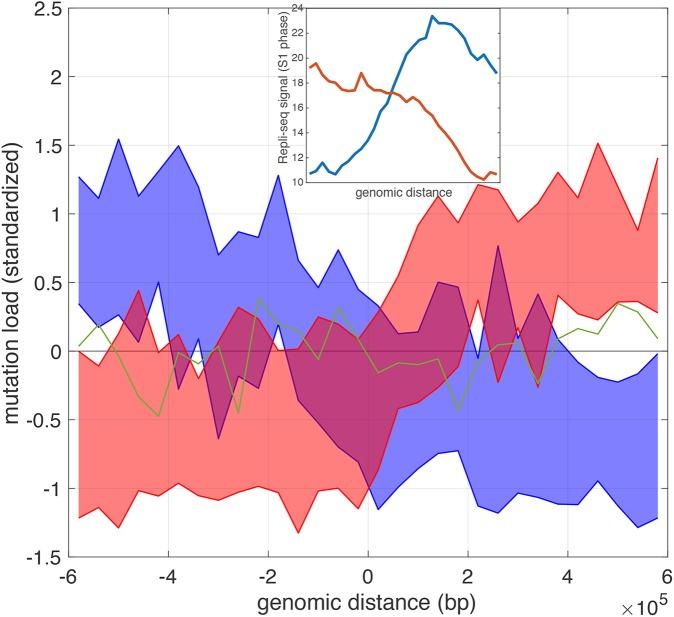 Repli-seq signal(S1 phase)
genomic distance from the TAD boundary
Chromatin remodeling failure leads to more mutations in early-replicating regions
genomic distance from the TAD boundary
[Yan et al., PLOS Comp. Bio. (‘17);  S. Li et al., PLOS Genetics (‘17)] ]
Cancer Somatic Mutation Modeling
PARAMETRIC MODELS
NON-PARAMETRIC MODELS
Suppose there are k genome elements. For element i, define:
ni: total number of nucleotides
xi: the number of mutations within the element
p: the mutation rate
Ri: the covariate rank of the element
Non-parametric model is useful when covariate data is missing for the studied annotations
Also sidesteps issue of properly identifying and modeling every relevant covariate (possibly hundreds)
Assume constant background mutation rate in local regions.
Model 1: Constant Background Mutation Rate (Model from Previous Work)
Model 3a: Random Permutation of Input Annotations
Model 2a: Varying Mutation Rate
with Single Covariate Correction
Shuffle annotations within local region to assess background mutation rate.
Model 3b: Random Permutation of Input Variants
Shuffle variants within local region to assess background mutation rate.
Model 2b: Varying Mutation Rate
with Multiple Covariate Correction
[Lochovsky et al. under review]
[Lochovsky et al. NAR (’15)]
MOAT-a: Annotation-based permutation
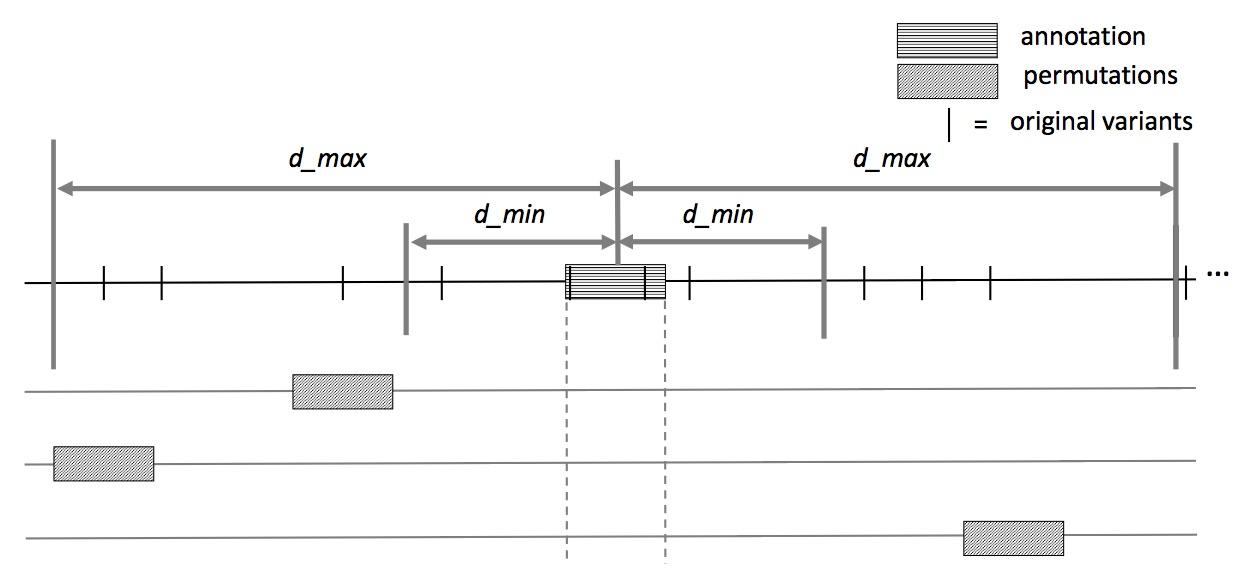 [Speaker Notes: Formally, this method incorporates the annotation length l, the number of random bins we’re going to place in the surrounding genome, n, and two parameters that determine the boundaries of the local genome in which we place random bins, d_min and d_max. d_max has to be small enough that the background mutation rate is roughly constant, while d_min exists to ensure that, if there’s some transitionary region between the mutation rate of a and the mutation rate of the surrounding genome, that the signal from a won’t bleed into our analysis of the local genome context.]
MOAT-v: Variant-based Permutation
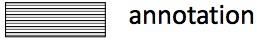 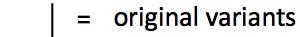 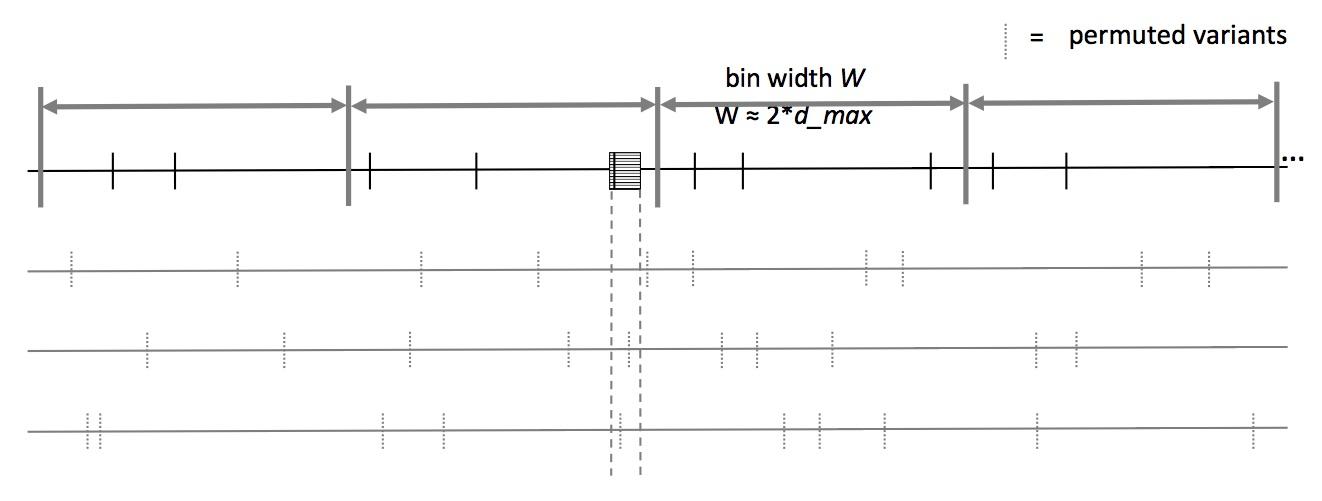 [Speaker Notes: The second version of MOAT operates on the idea of variant-based permutation. We place bins over the entire genome that each represent a local genome context, shuffle the variants in each bin, and track permuted variant counts for the annotation we’re studying.]
MOAT-v: Variant-based Permutation
For each bin, repeat n times:
Iterate through intersecting variants: pick a new location in the bin that has the same trinucleotide context in the reference genome as the original variant location
Pick with uniform probability, excluding the original variant location as a possible new location
new variant
original variant
alt
T
T
ref
CTTCAAGTTCTCAACTCCTGTCAATATCCCTTCCCCTCAACTTGACAATC
*
*
*
*
* = candidates for variant’s new location
[Speaker Notes: When we move the variants’ to new locations, we want to preserve the trinucleotide context of the variant, which includes the nucleotide where the variant occurs, and the two neighboring nucleotides on either side. To do this, we index every trinucleotide in the reference genome within the variant’s bin, and select one of these new locations with uniform probability, excluding the original variant site. With this, we maintain the mutation frequencies of the trinucleotides in each bin, and it ensures that the trinucleotide mutation rates are consistent in our permutations.]
MOAT-s
A somatic variant simulator
Given a set of input variants, shuffle to new locations, taking genome structure into account
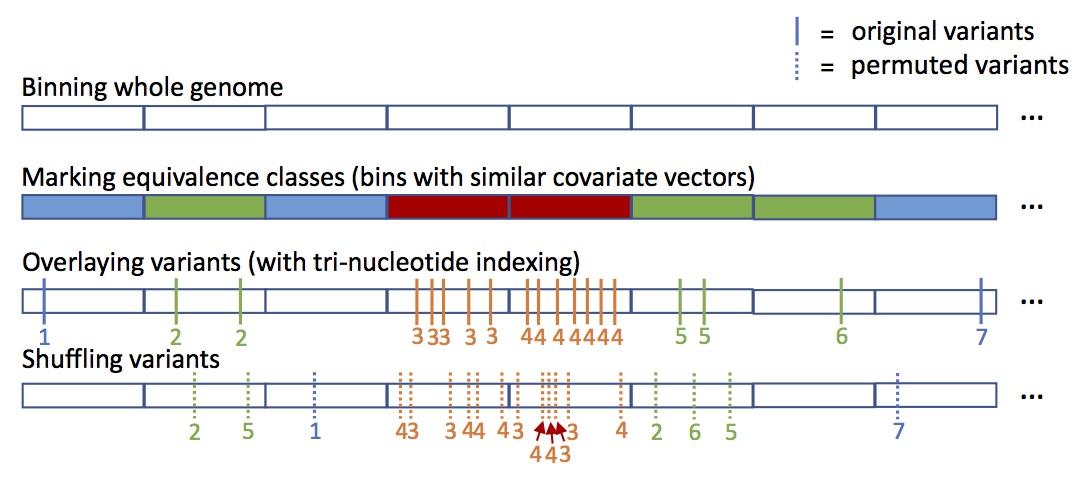 Funseq2 Integration
Funseq21 integration with MOAT
Computational method developed in the Gerstein lab
Assesses the functional impact of whole genome sequence variants
Uses a vast range of coding and noncoding annotations to prioritize variants most likely to be associated with cancer
MOAT identifies input variants with significantly elevated Funseq scores
Computations performed alongside mutation burden analysis
Works with MOAT-a and MOAT-v
1. Fu, Y. et al. FunSeq2: a framework for prioritizing noncoding regulatory variants in cancer. Genome biology 15, 480 (2014).
[Speaker Notes: Just as mutation burden is intended to help find the important stuff in cancer, we can also prioritize important parts of the genome with a functional impact analysis.]
Funseq2 Integration
Run Funseq2 over the whole genome
Produce signal track that is the maximum score at each position


Calculate an annotation signal by summing the intersecting variants’ scores

Use the same procedure on permuted data


These are background scores to determine if the observed score is significantly elevated
80
80
50
50
20
20
+
30
20
= 50
0
40
Funseq2 Integration
Compiled list of annotations with significantly elevated Funseq2 scores
TSSes, promoters, enhancers
Results comparable to the elevated mutation burden analysis
MOAT implementation is generalizable to any whole genome signal track
e.g. can plug in a GERP score or K27 acetylation file
Negligible effect on runtime
Parallelization scalability preserved
[Speaker Notes: Seems that the list for Funseq2 is longer than for mutation burden → higher false positive rate?]
LARVA Model Comparison
Comparison of mutation count frequency implied by the binomial model (model 1) and the beta-binomial model (model 2) relative to the empirical distribution
The beta-binomial distribution is significantly better, especially for accurately modeling the over-dispersion of the empirical distribution
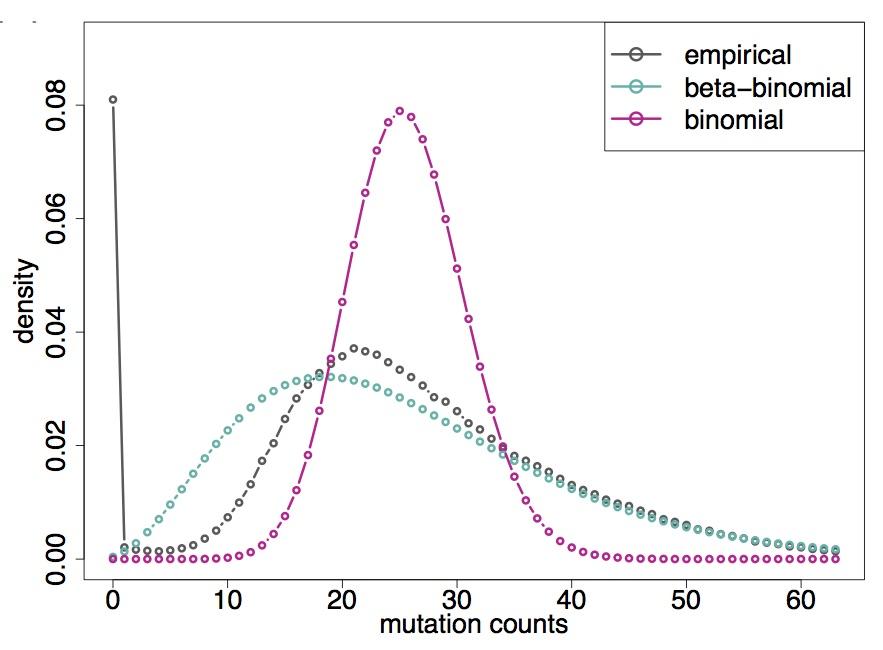 [Lochovsky et al. NAR (’15)]
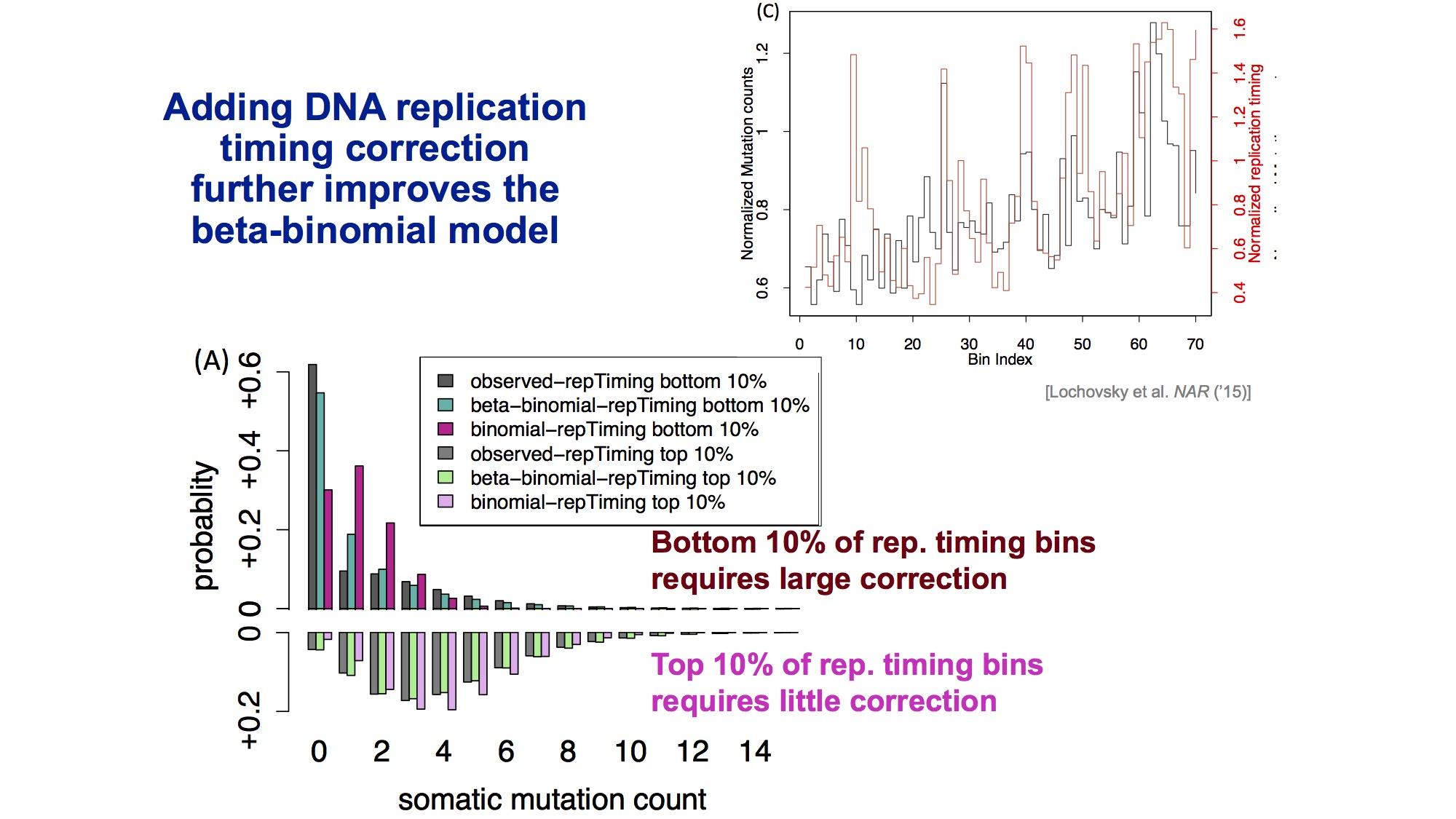 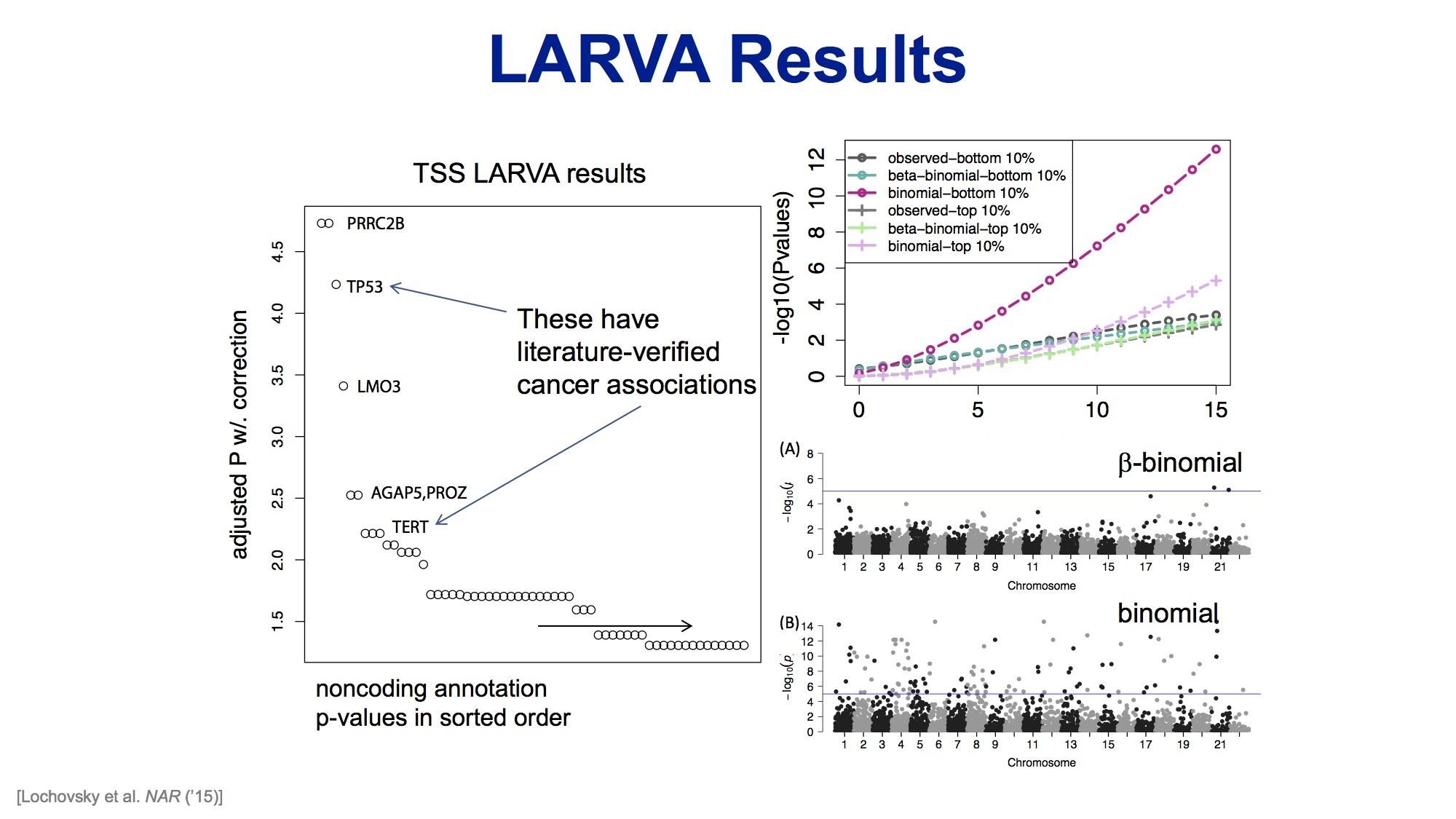 MOAT Results: recapitulates LARVA with excellent GPU-driven runtime scalability
.
.
.
We demonstrate computational efficiency of MOAT’s NVIDIA™ CUDA™ version, with respect to the number of permutations, is dramatically enhanced compared to the CPU version.
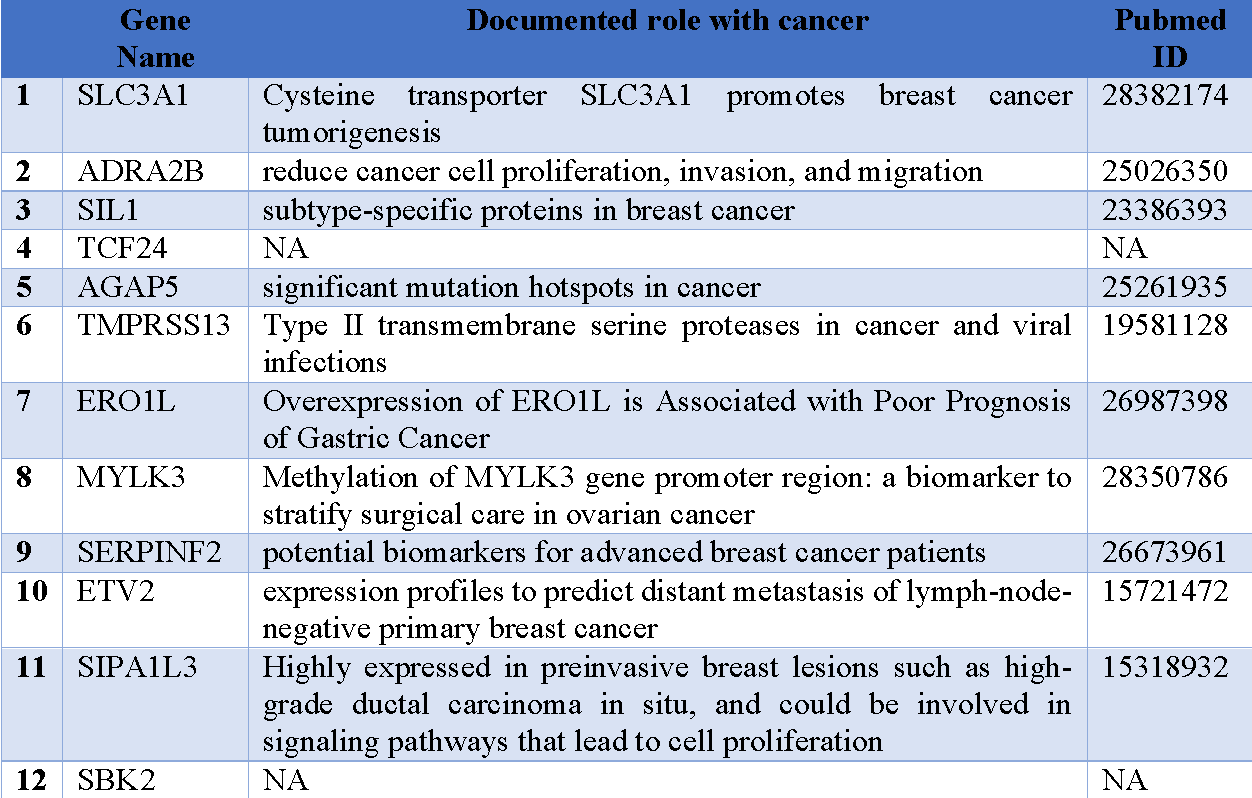 MOAT’s high mutation burden elements recapitulates LARVA’s results and published noncoding cancer-associated elements.
Prioritizing somatic variants: approaches for identifying key variants through recurrence, coding & noncoding functional impact
Introduction 
The need to identify key variants for precision and personalized  medicine
Growth in cancer genome variant data
Mining data to prioritize variants in the search for cancer drivers

Functional impact in coding regions
- Annotation of Loss-of-Function Transcripts (ALoFT)
	- LOF annotation as a complex problem
	- Identifying deleterious somatic LoF variants
- Biomolecular frustration as a localized metric
	- Evaluating localized frustration changes (∆F)
	- Differential ∆F profiles in oncogenes vs. TSGs

Functional impact in non-coding regions 
FunSeq integrates evidence on variants
Recurrence-based driver identification 
Replication timing
LARVA: burden testing on non-coding annotations 
	- Correcting for over-dispersion in mutation counts
	- Applications to different cancer types
Topologically associating domains (TADs) 
- Identifying TADs at multiple resolutions 
- TAD boundaries as demarcators 
MOAT for somatic mutation modeling
- Basics of MOAT formalism
- FunSeq integration

Dealing with lower power
Realistic application to papillary Renal Cell Carcinoma (pRCC) 
- Achieving statistical power
- Variants in MET & noncoding hotspots
Power a big hurdle in driver discovery
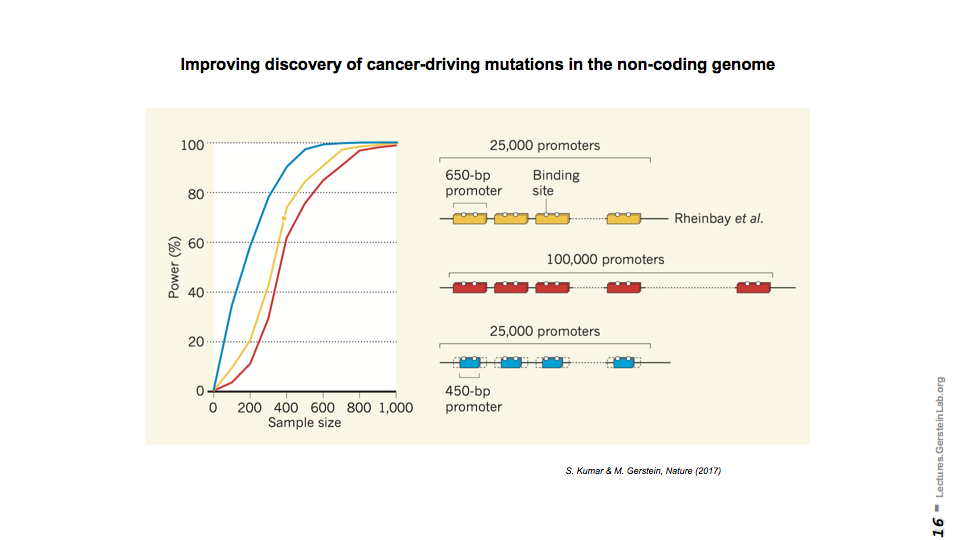 Better annotation or large number of samples could help.
An Underpowered Real Case Study: pRCC
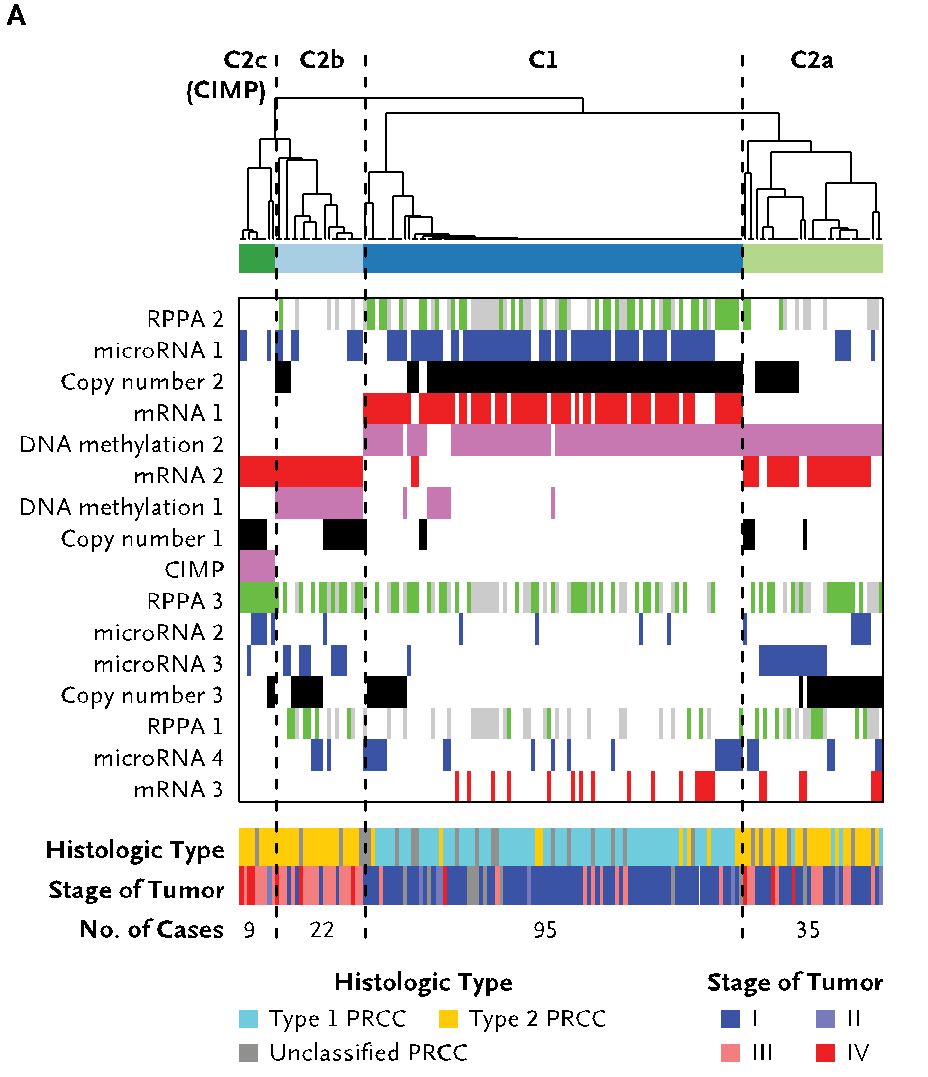 Kidney cancer life time risk: 1.6% the papillary type (pRCC) counts for about 10% of all cases
TCGA project sequenced 161 whole exome of pRCC and conducted molecular subtype
Yet researchers cannot pin down the cause for a significant portion of cases
[Cancer Genome Atlas Research Network N Engl J Med. (‘16) ]
‹#›
Our Findings on the Tyrosine Kinase MET
MET is the long known driver in pRCC, we
Found rs11762213 predicts survival in type 2 patients 
Illustrated the mechanism of an alternative splicing event 
A noncoding hotspot in MET
Lack of SV and breakpoint disrupting MET
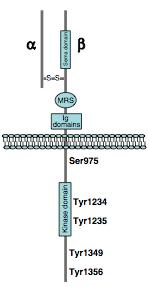 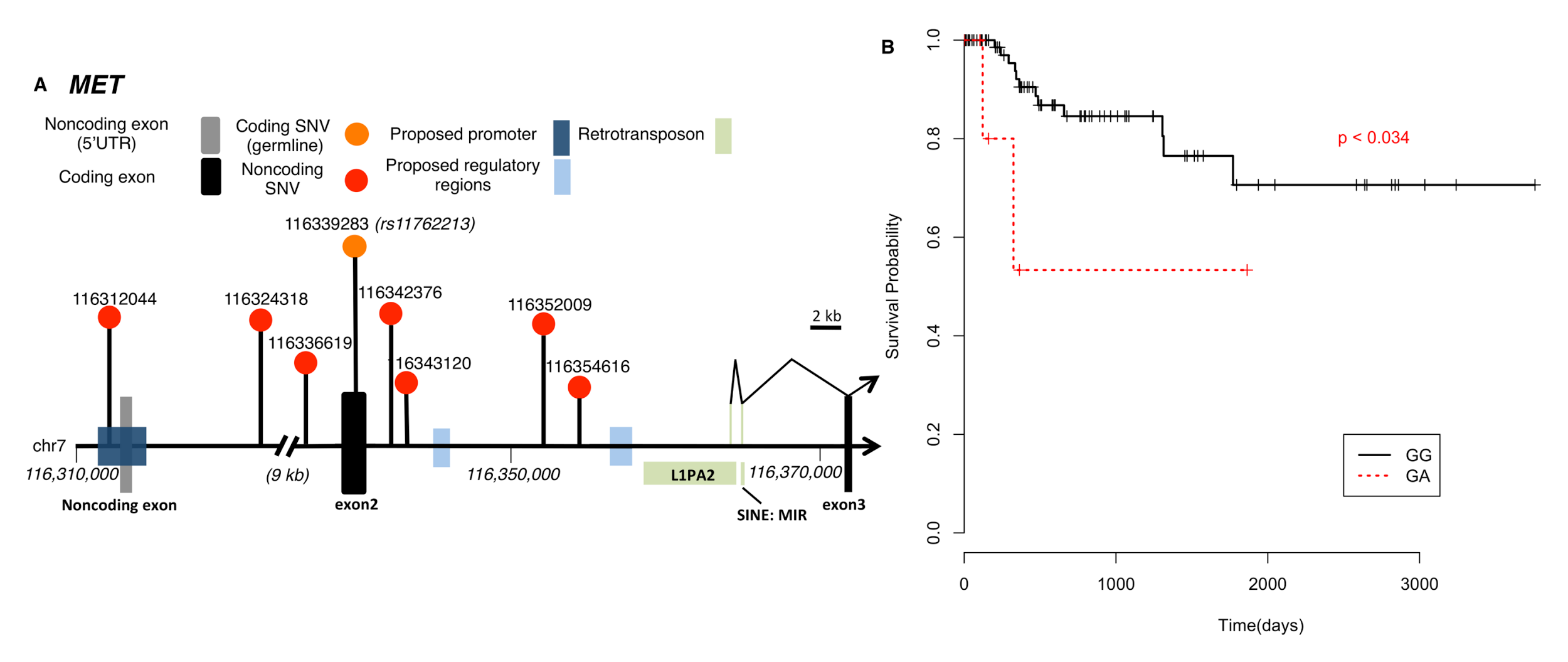 [A. Gentile, L. Trusolino and PM. Comoglio, Cancer and Metastasis Reviews (‘08)
S. Li, B. Shuch and M. Gerstein PLOS Genetics (‘17)]
Beyond MET: Two Noncoding Hotspots
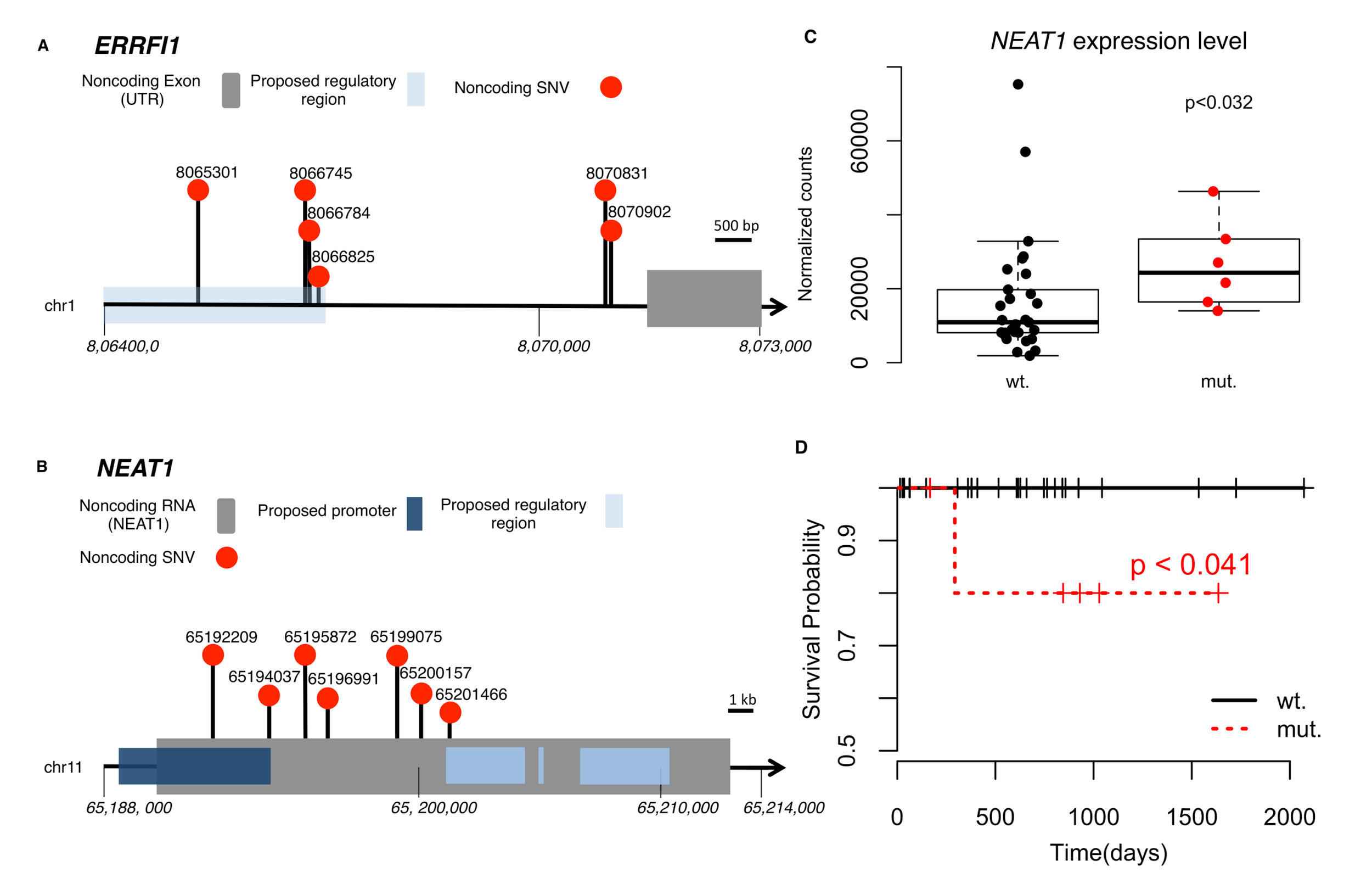 [S. Li, B. Shuch and M. Gerstein PLOS Genetics (‘17)]
Cancer drivers: Significance & identification
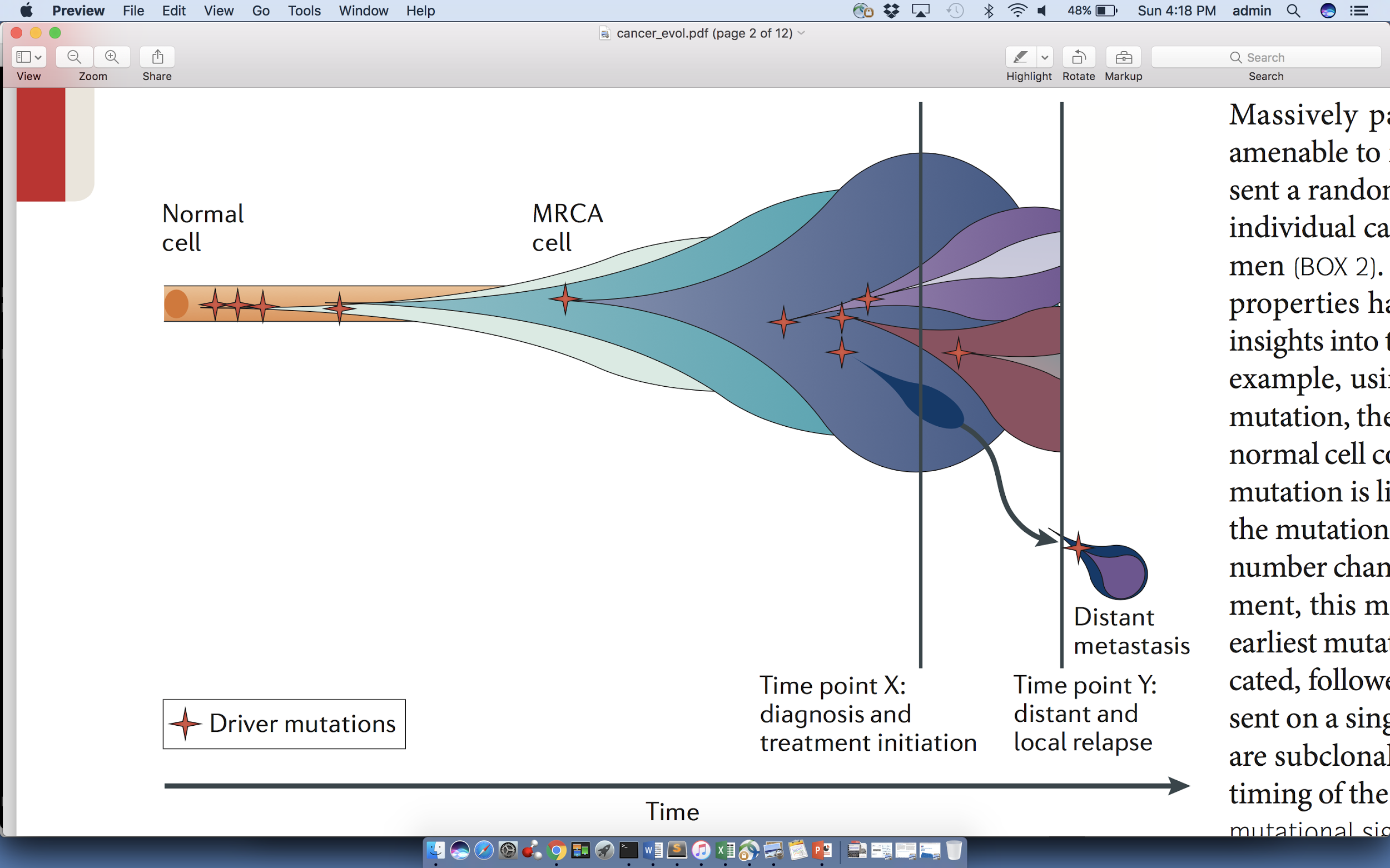 Yates et al, NRG (2012)
Construct Evolutionary Trees in pRCC
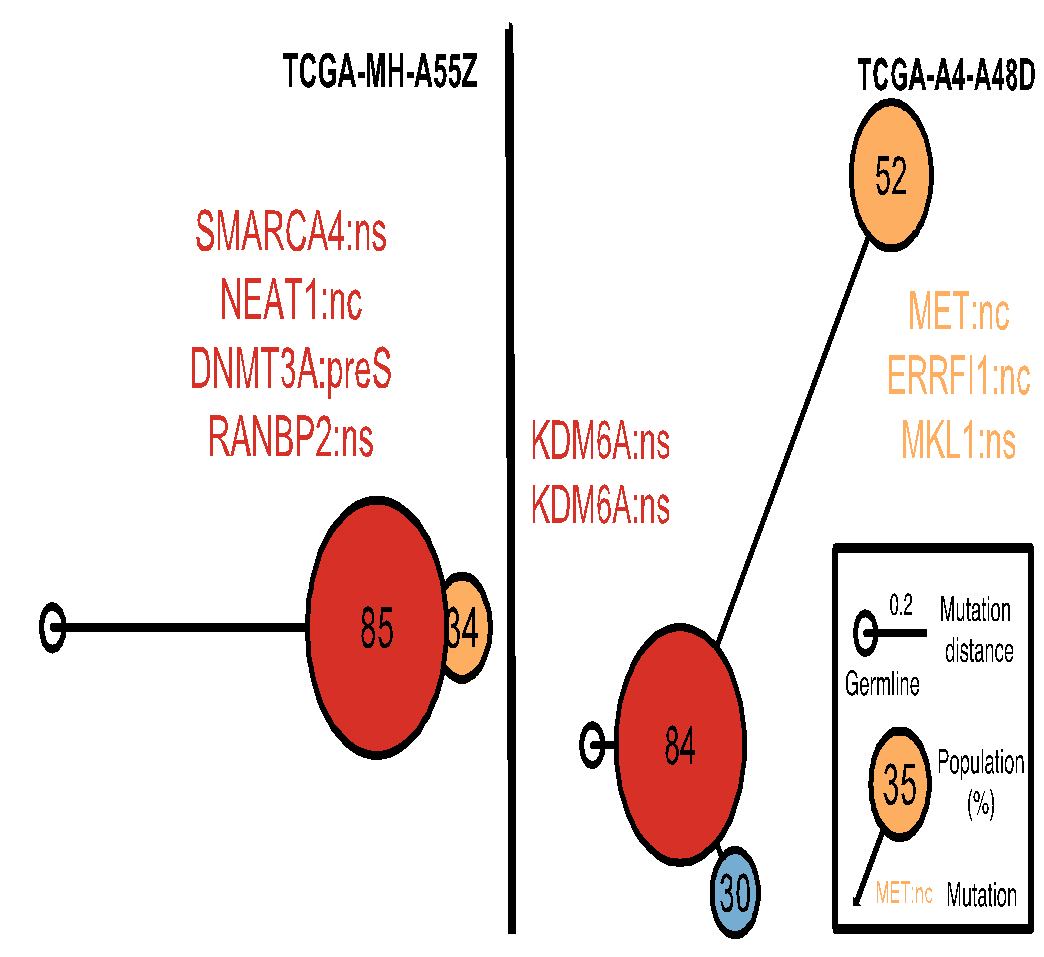 MET: noncoding
ERRFI1: noncoding
DNMT3A: premature stop
NEAT1: noncoding
SMARCA4: missense
KDM6A: missense
Infer mutation order and tree structure based on mutation abundance  (PhyloWGS, Deshwar et al., 2015)
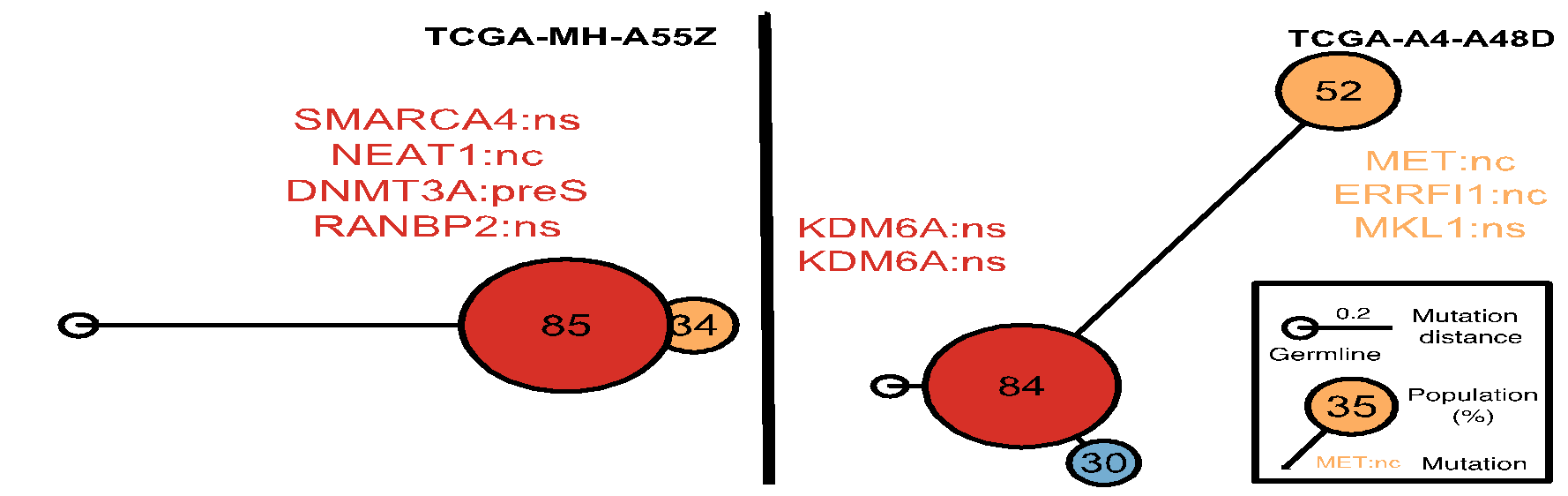 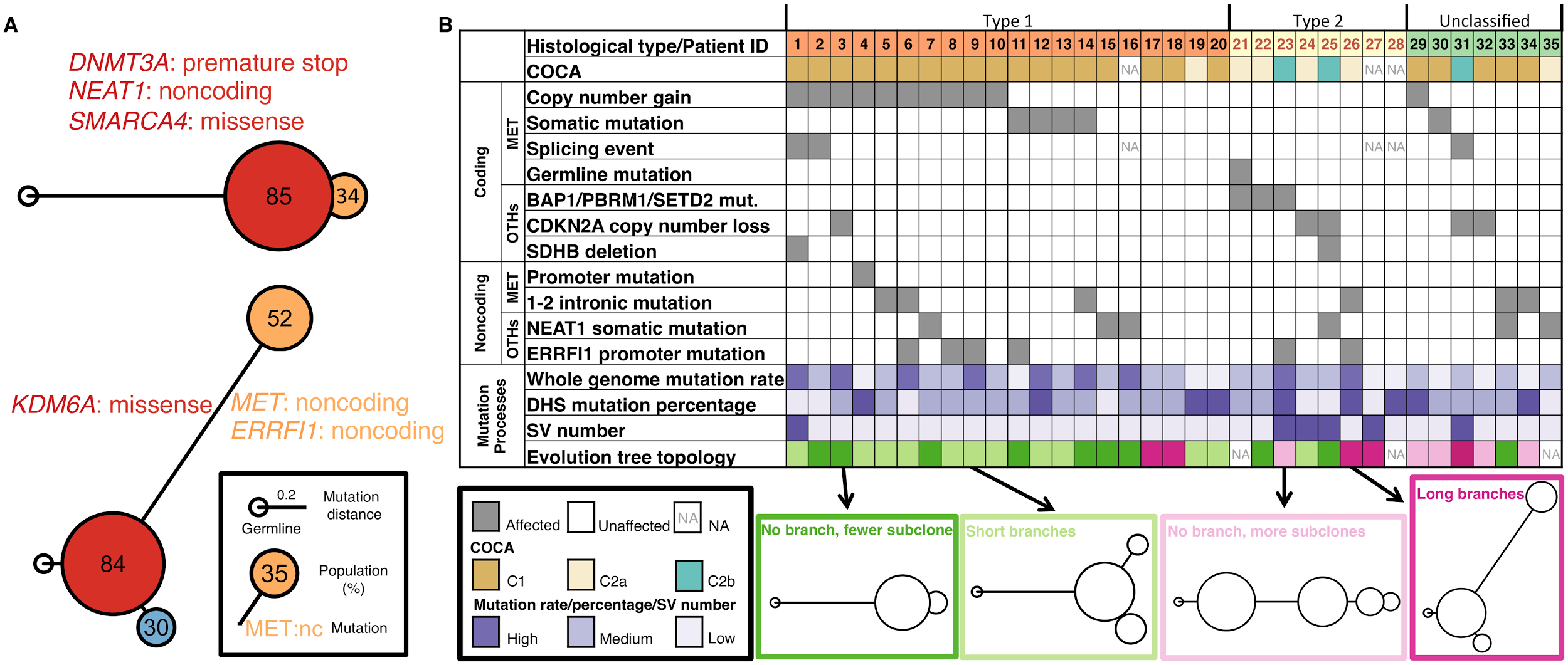 [S. Li, B. Shuch and M. Gerstein PLOS Genetics (‘17)]
‹#›
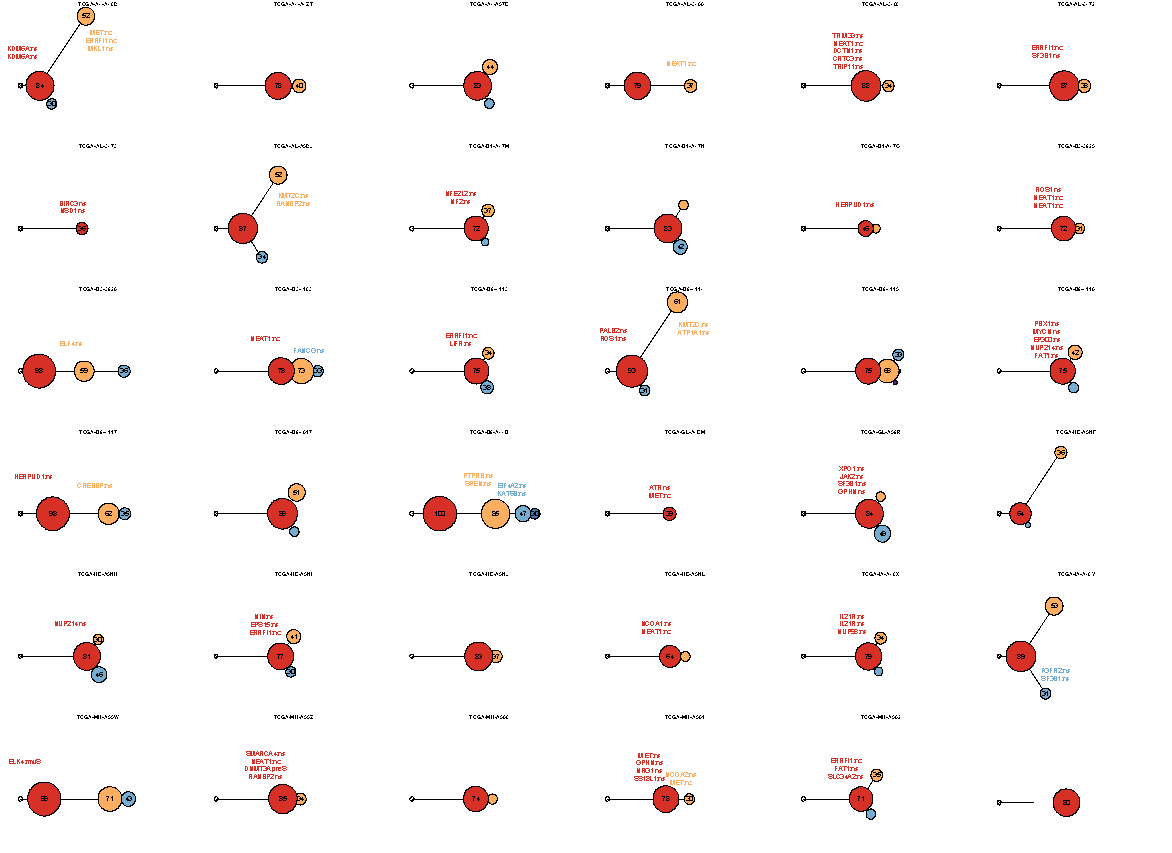 [S. Li, B. Shuch and M. Gerstein PLOS Genetics (‘17)]
‹#›
0.5
Germline
Mutation
distance
Populations
(%)
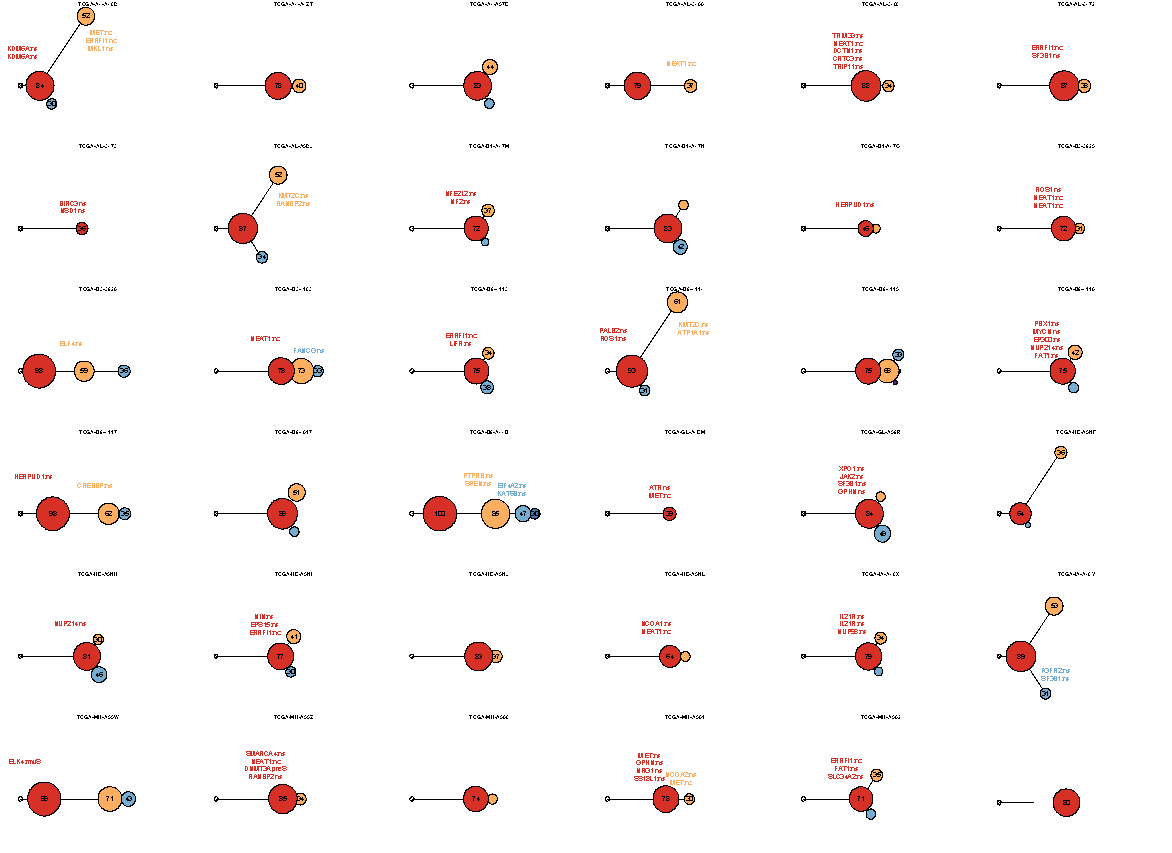 [S. Li, B. Shuch and M. Gerstein PLOS Genetics (‘17)]
‹#›
0.5
Germline
Mutation
distance
Populations
(%)
Tree Topology Correlates with Molecular Subtypes
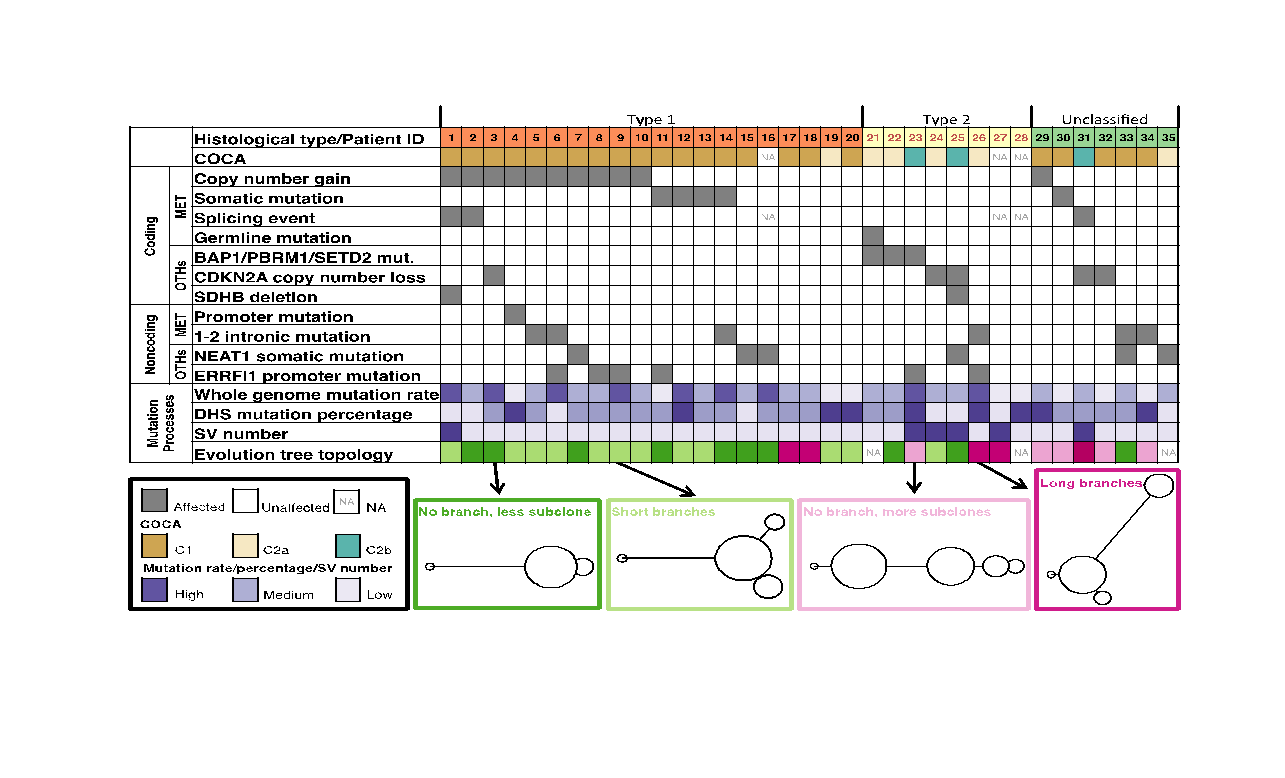 [S. Li, B. Shuch and M. Gerstein PLOS Genetics (‘17)]
‹#›
Acknowledgments
LARVA.gersteinlab.org
L Lochovsky, J Zhang, Y Fu, E Khurana

MOAT.gersteinlab.org
L Lochovsky, J Zhang

github.com/gersteinlab/MrTADfinder
KK Yan, S Lou

[[URL for pRCC?]]
?????.gersteinlab.org
S Li, BM Shuch
VAT.gersteinlab.org
L Habegger, S Balasubramanian, DZ Chen, E Khurana, A Sboner, A Harmanci, J Rozowsky, D Clarke, M Snyder

github.com/gersteinlab/Frustration
S Kumar, D Clarke

github.com/gersteinlab/ALoFT
S Balasubramanian, Y Fu, M Pawashe, P McGillivray, M Jin, J Liu, KJ Karczewski, DG MacArthur

FunSeq2.gersteinlab.org
Y Fu, Z Liu, S Lou, J Bedford, XJ Mu, KY Yip, E Khurana
Extra slides
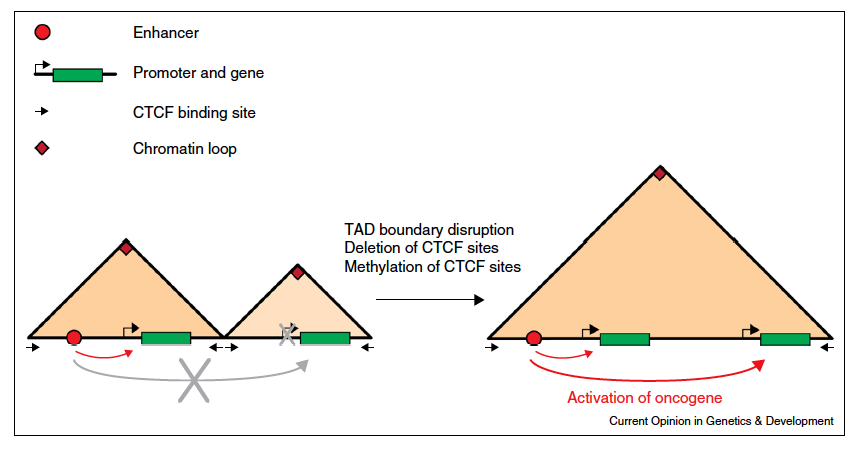 Local TAD boundary disruption activates oncogene
Valton and Dekker Curr. Opin. Genetics and Development 2016
Example: IDH mutant gliomas
Flavahan et al. Bernstein Nature 2016
Example: T-ALL Hnisz
et al. Young Nature 2016
Network modularity
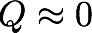 degree of i
adjacency matrix
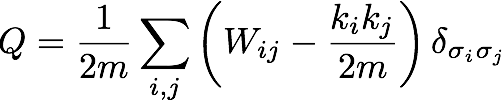 whether or not
i, j are in the 
same module
number of edges
expected number of edges between i and j
Network modularity
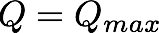 Optimization problem
degree of i
adjacency matrix
whether or not
i, j are in the 
same module
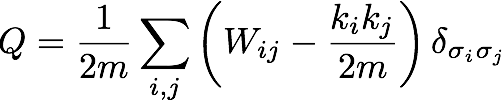 number of edges
expected number of edges between i and j
Identifying TADs in multiple resolutions
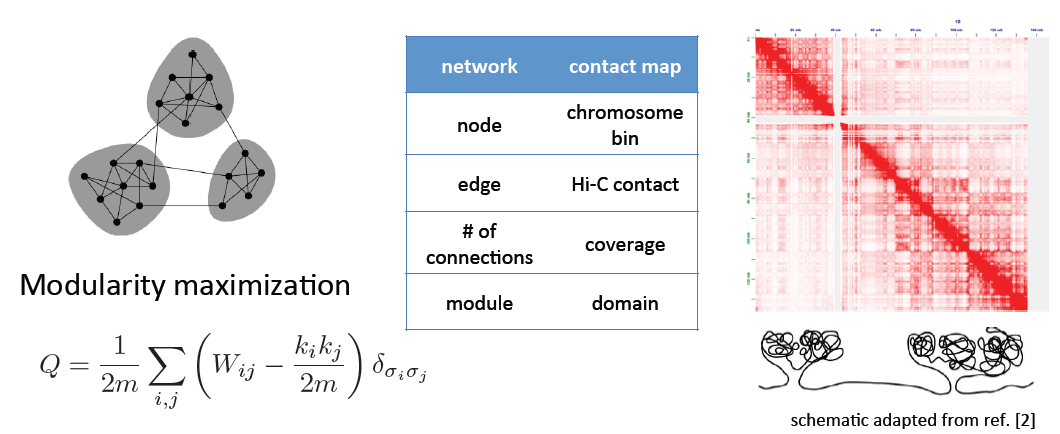 [Yan et al., PLOS Comp. Bio. (in revision, ‘17); bioRxiv 097345]
Identifying TADs in multiple resolutions
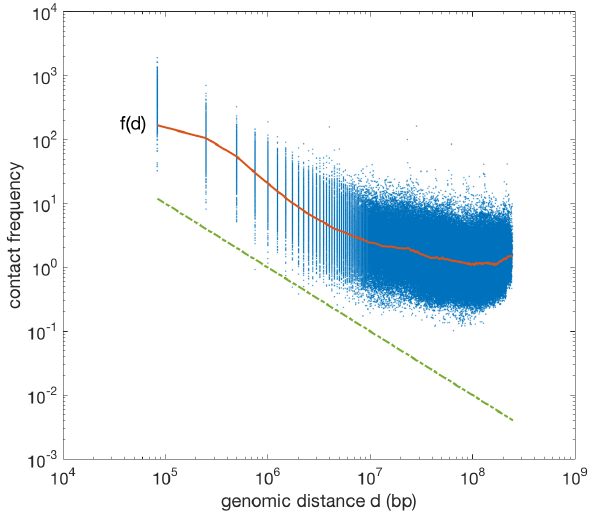 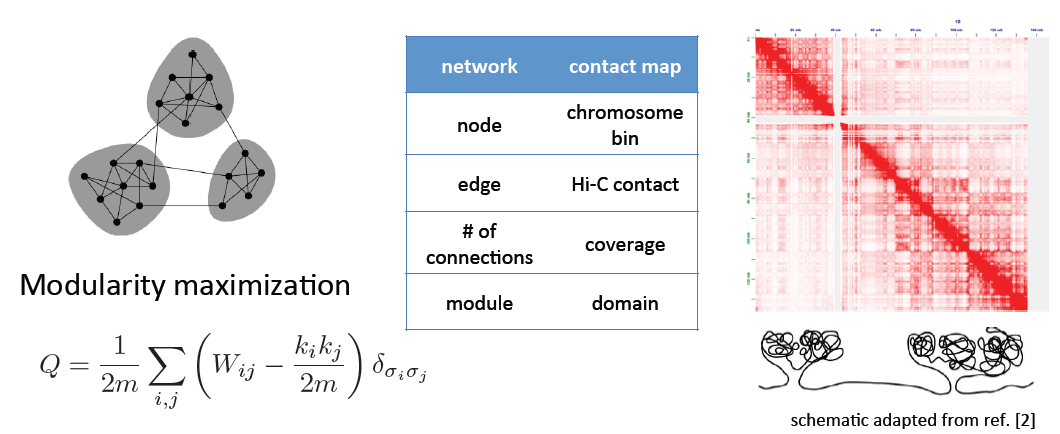 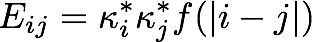 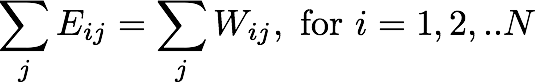 [Yan et al., PLOS Comp. Bio. (in revision, ‘17); bioRxiv 097345]
[Yan et al., PLOS Comp. Bio. (in revision, ‘17); bioRxiv 097345]
Identifying TADs in multiple resolutions
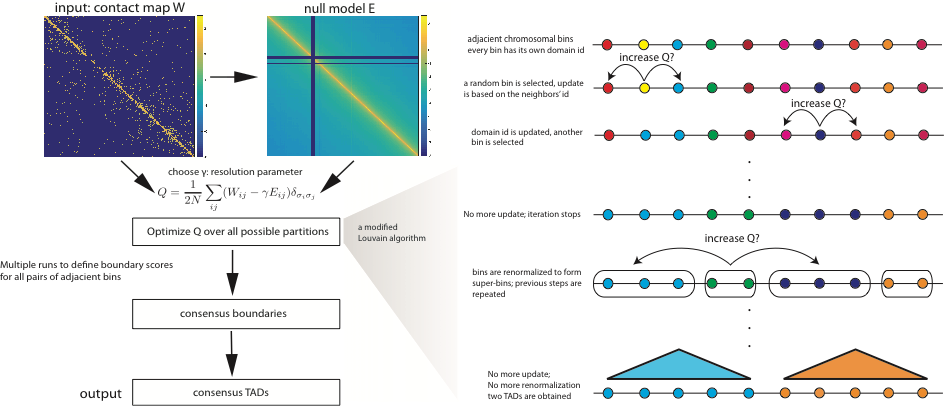 [Yan et al., PLOS Comp. Bio. (in revision, ‘17); bioRxiv 097345]
Identifying TADs in multiple resolutions
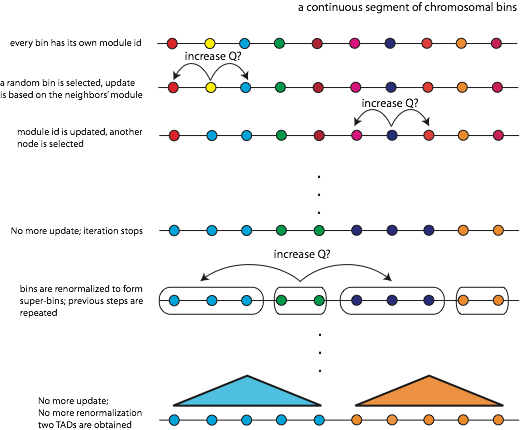 a modified Louvain algorithm
Identifying TADs in multiple resolutions
[Yan et al., PLOS Comp. Bio. (in revision, ‘17); bioRxiv 097345]
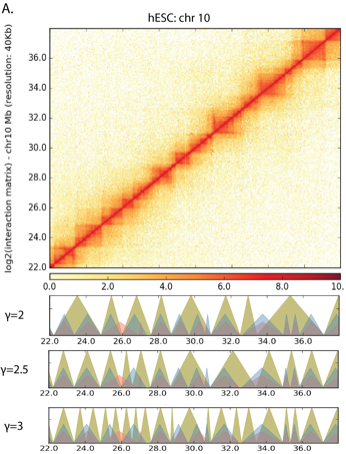 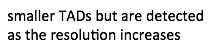 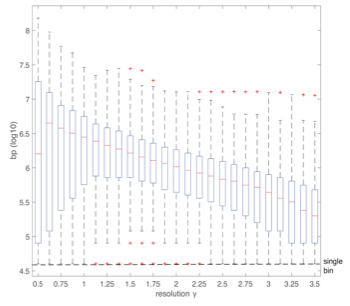 Features of Multi-resolution TADs
Specific TFs & HMs associated with TAD boundaries at different scales
Assoc. strong enough to build a predictor
HOT regions at boundaries
Enrichment of histone features at different resolution
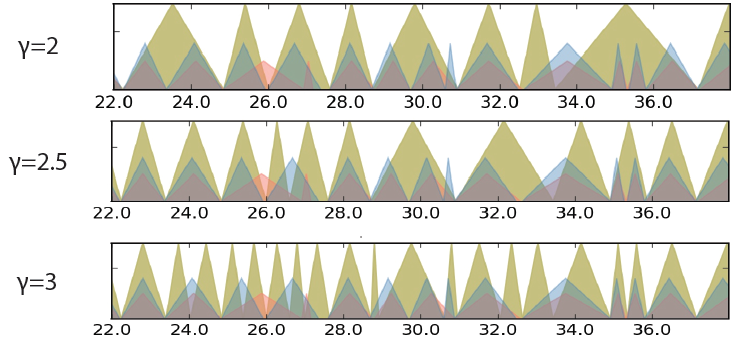 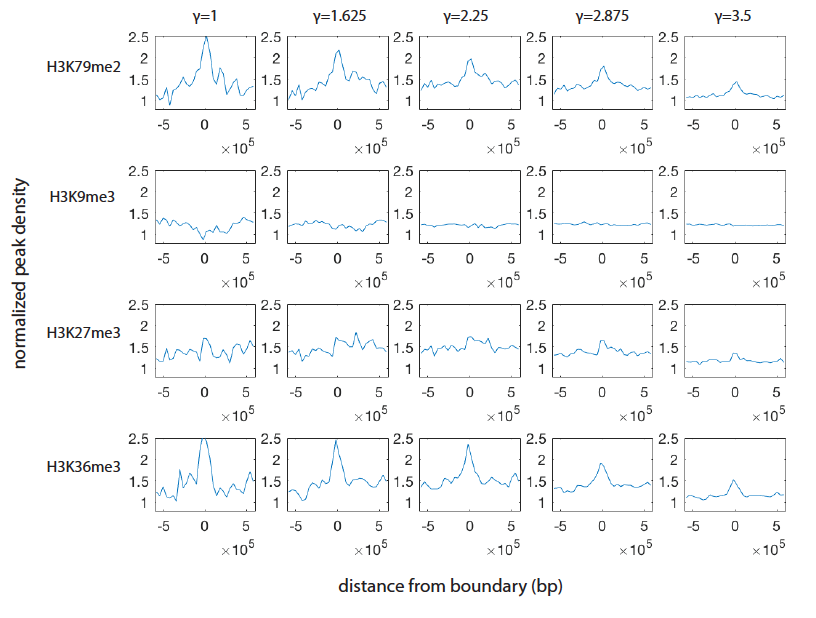 [Yan et al., PLOS Comp. Bio. (in revision, ‘17); bioRxiv 097345]
‹#›
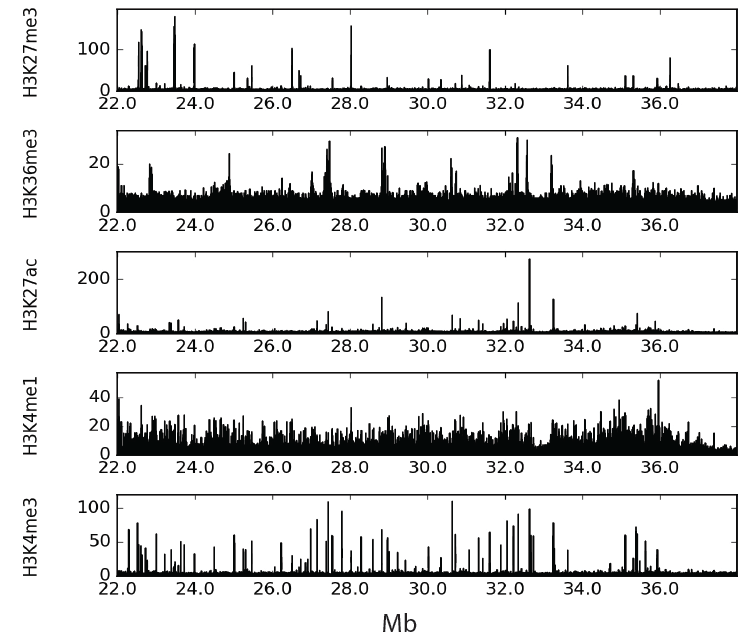 Enrichment of histone features at different resolution
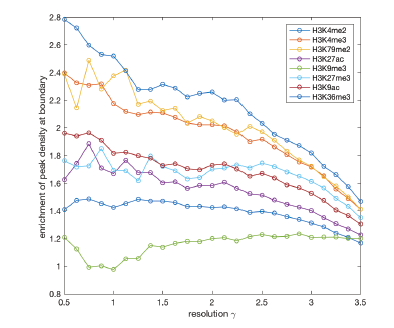 [Yan et al., PLOS Comp. Bio. (in revision, ‘17); bioRxiv 097345]
characteristic length scale
House-keeping vs tissue-specific genes
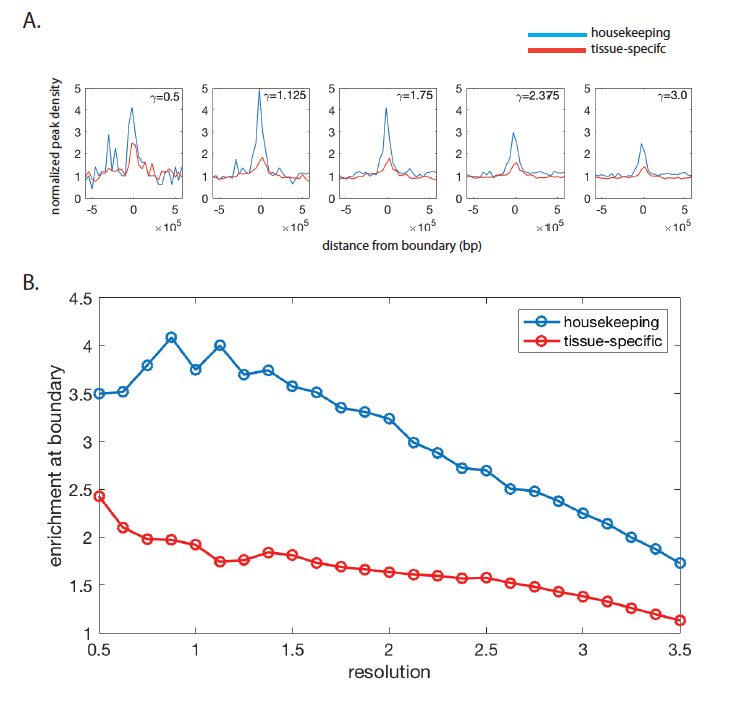 [Yan et al., PLOS Comp. Bio. (in revision, ‘17); bioRxiv 097345]
Enrichment of TF binding sites near boundaries
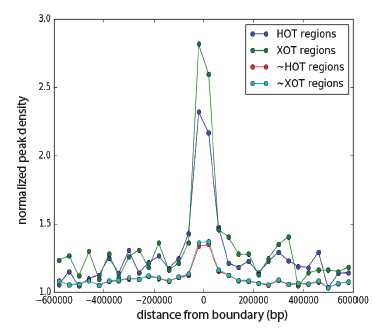 Question: 
Causes or Consequences?
[Yan et al., PLOS Comp. Bio. (in revision, ‘17); bioRxiv 097345]
Predicting TAD boundaries using TFs binding pattern
Classification problem:
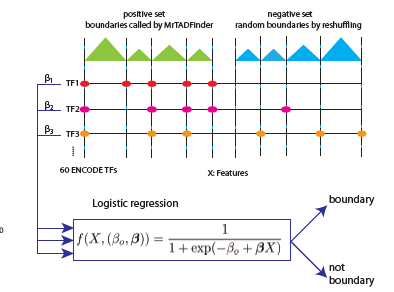 [Yan et al., PLOS Comp. Bio. (in revision, ‘17); bioRxiv 097345]
model performance
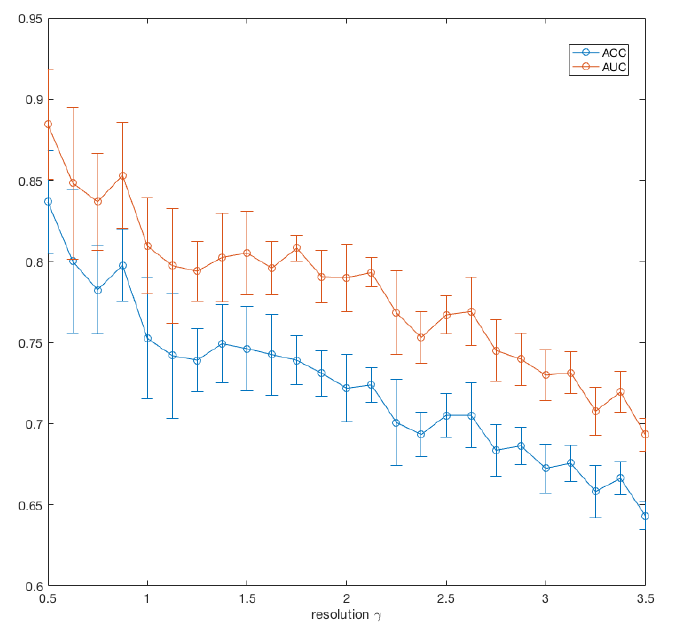 Predicting TAD boundaries using chromatin features
Which transcription factors play a role in border formation?
[Yan et al., PLOS Comp. Bio. (in revision, ‘17); bioRxiv 097345]
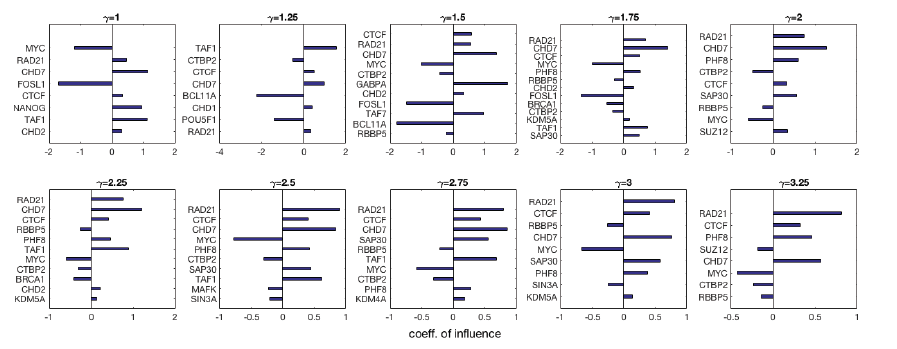 contribution of individual factors
Finding "Conserved” Sites in the Human Population: Negative selection in non-coding elements based on Production ENCODE & 1000G Phase 1
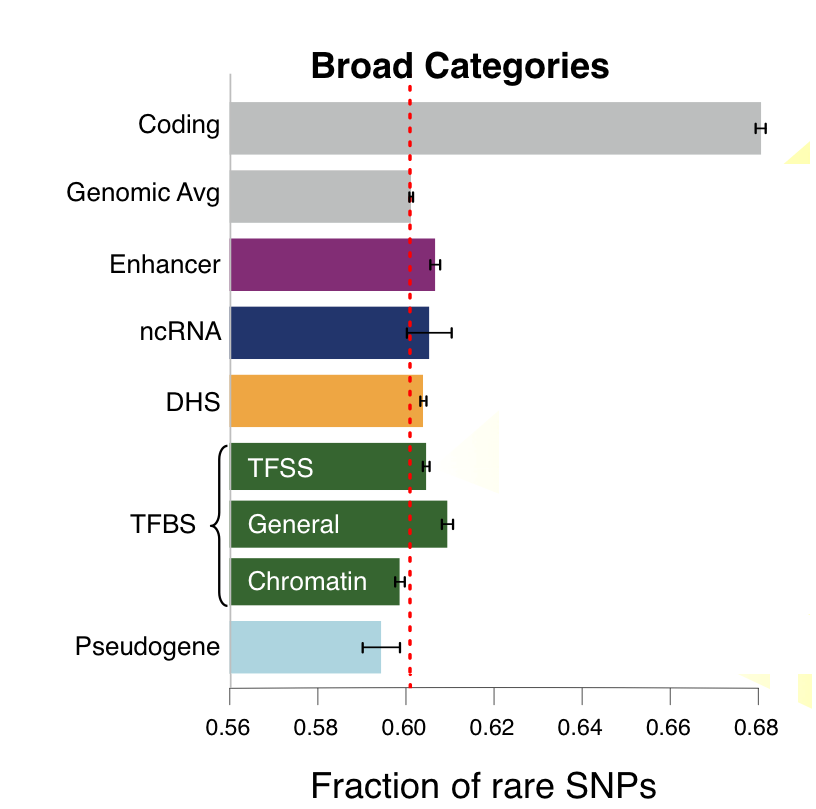 Broad categories of regulatory regions under negative selection
Related to:
        
ENCODE, Nature, 2012
Ward & Kellis, Science, 2012
Mu et al, NAR, 2011
(Non-coding RNA)
(DNase I hypersensitive sites)
(TFSS: Sequence-specific TFs)
(Transcription factor binding sites)
Depletion of Common Variants in the Human Population
[Khurana et al., Science (‘13)]
Differential selective constraints among specific sub-categories
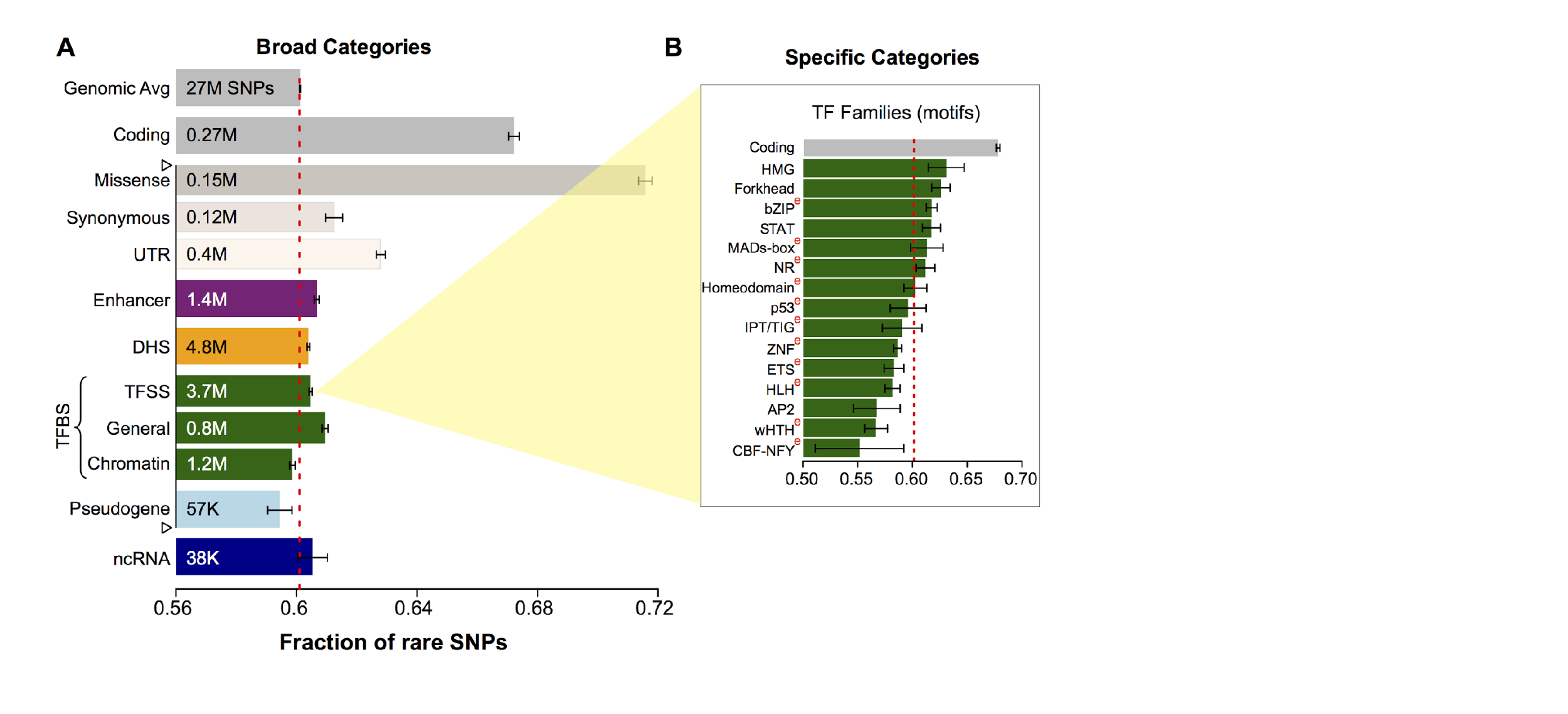 Sub-categorization possible because of better statistics from 1000G phase 1 v pilot
[Khurana et al., Science (‘13)]
~0.4% genomic coverage  (~ top 25)
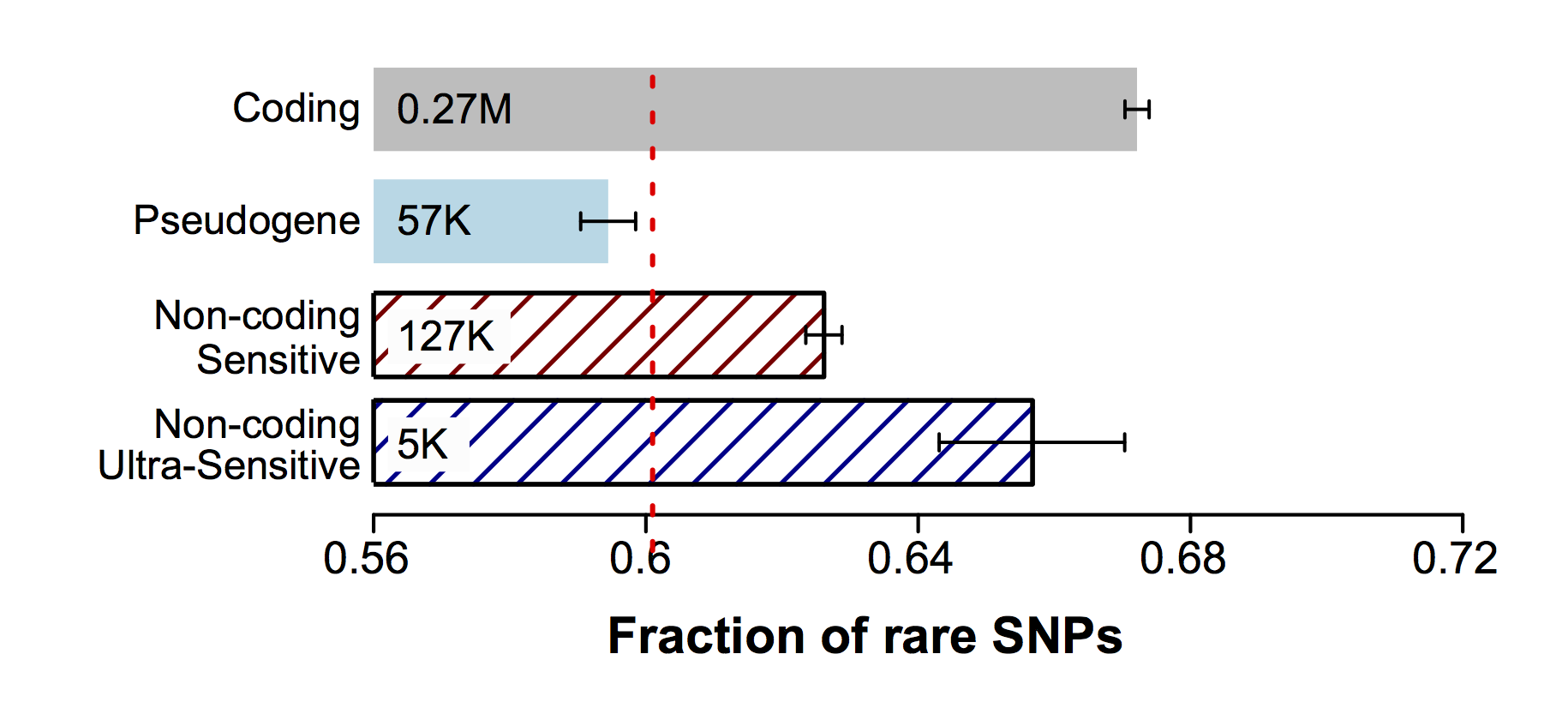 ~0.02% genomic coverage (top 5)
Defining Sensitive non-coding Regions
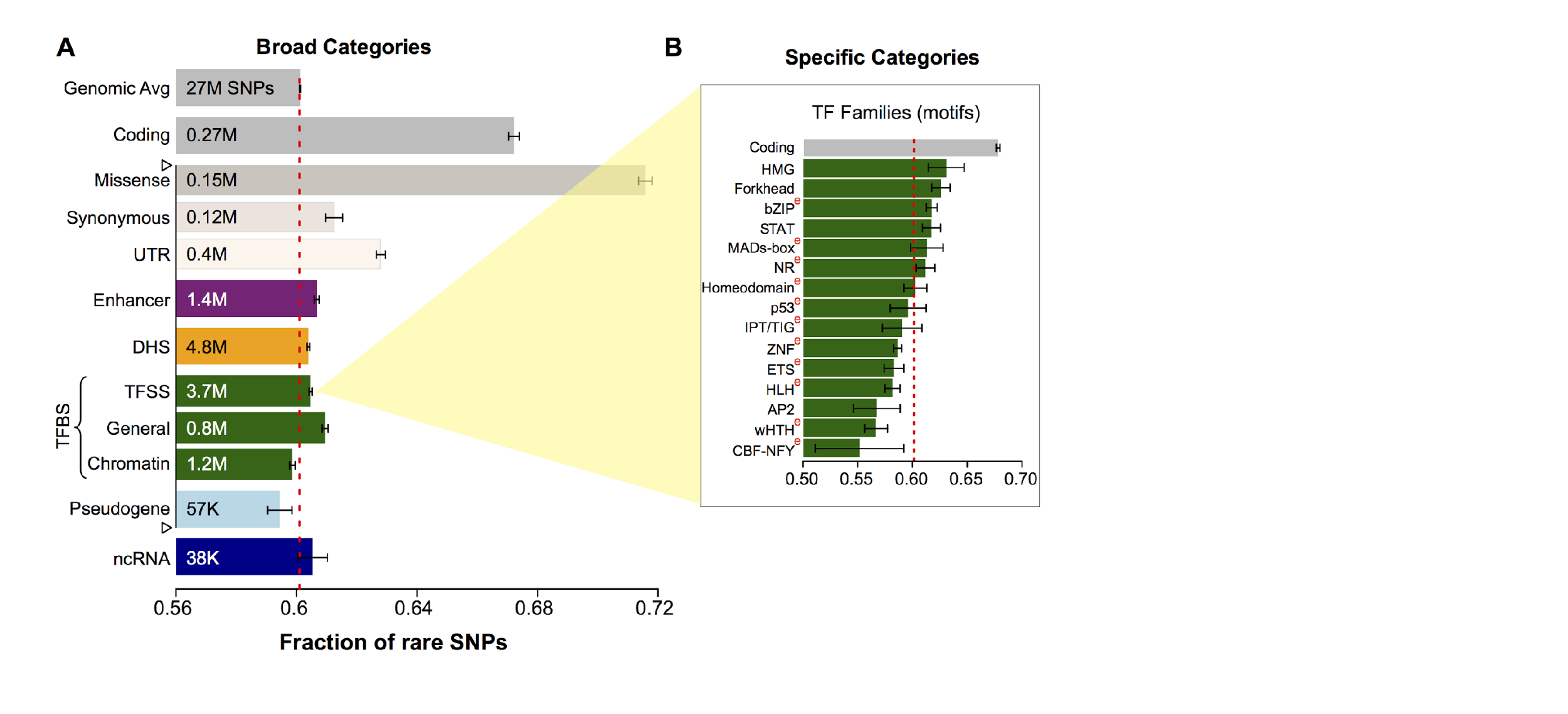 Start 677 high-resolution non-coding categories; Rank & find those under strongest selection
Sub-categorization possible because of better statistics from 1000G phase 1 v pilot
[Khurana et al., Science (‘13)]
Identification of non-coding candidate drivers amongst somatic variants: Scheme
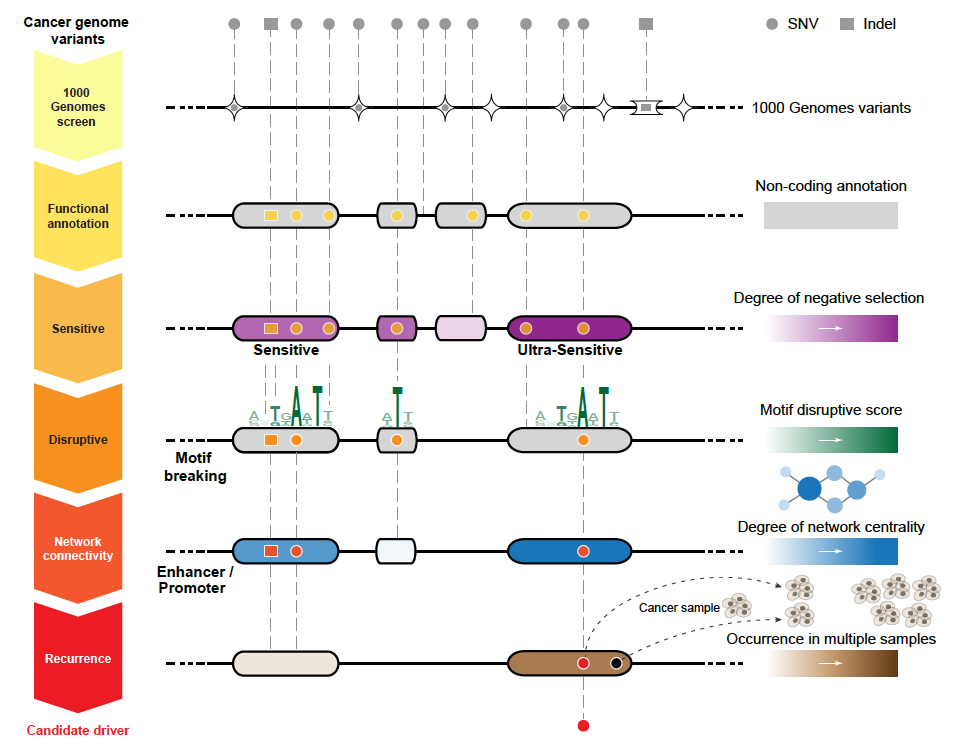 [Khurana et al., Science (‘13)]
Flowchart for 1 Prostate Cancer
Genome (from Berger et al. '11)
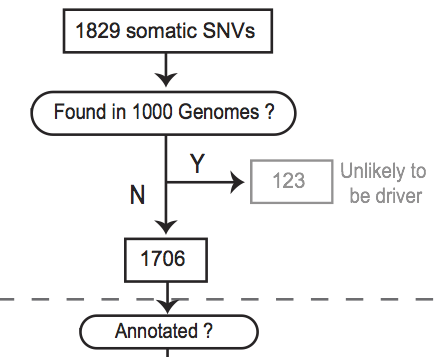 [Khurana et al., Science (‘13)]
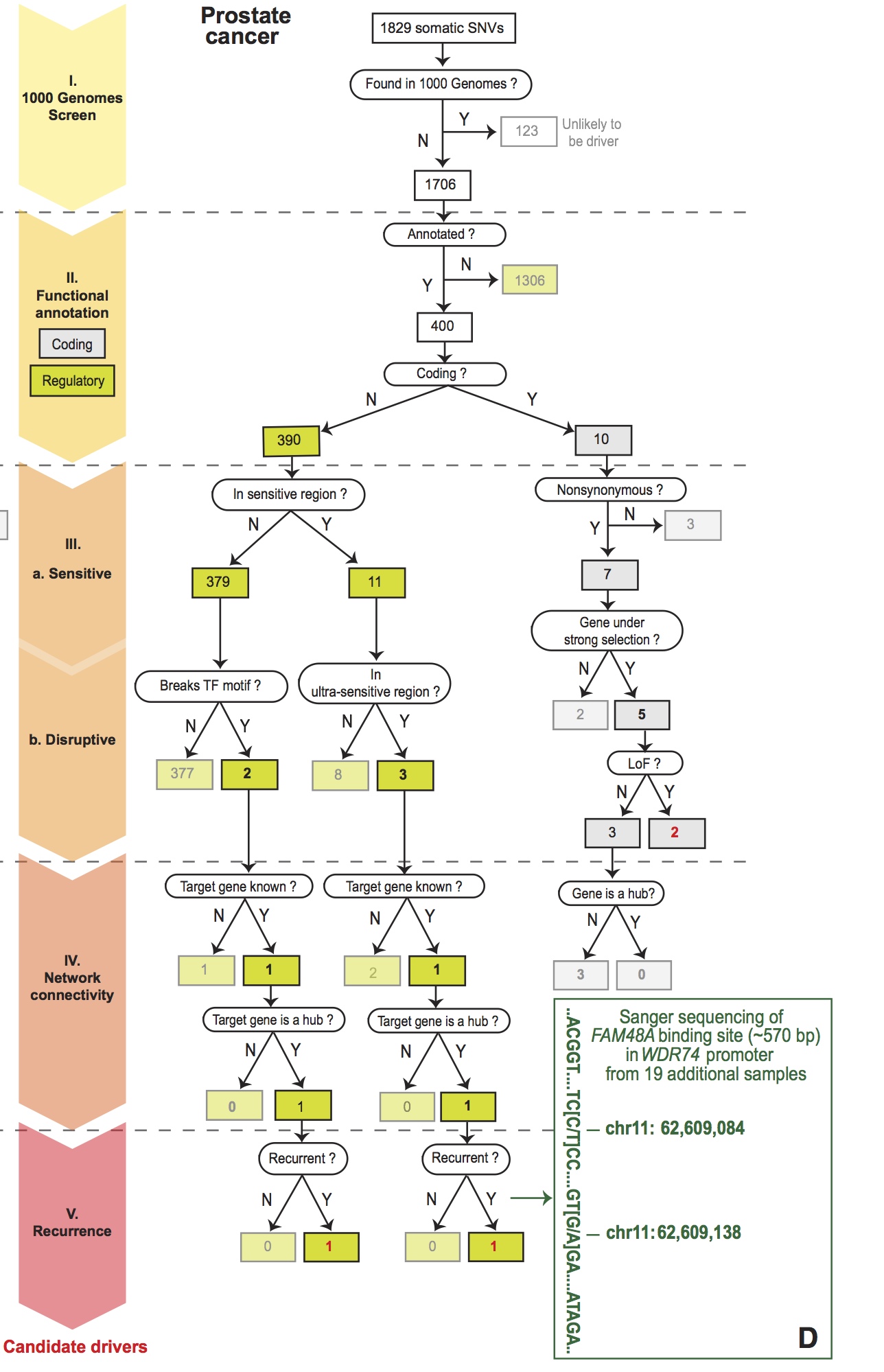 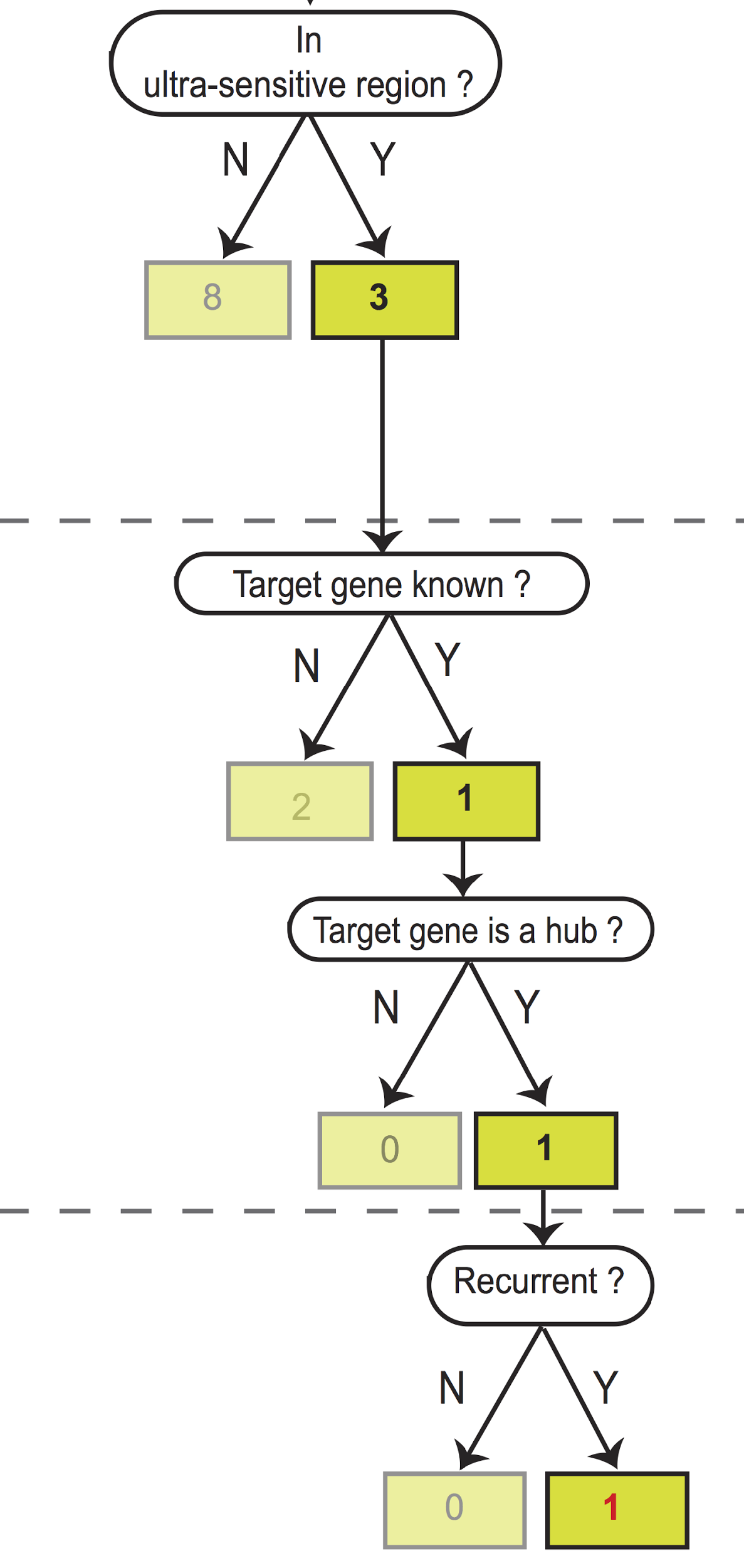 Feature weight  
    - Weighted with mutation patterns in natural polymorphisms
	(features frequently observed weight less)
    - entropy based method
Genome
[Fu et al., GenomeBiology ('14)]
HOT region
Sensitive region
Polymorphisms
Feature weight  
    - Weighted with mutation patterns in natural polymorphisms
	(features frequently observed weight less)
    - entropy based method
Genome
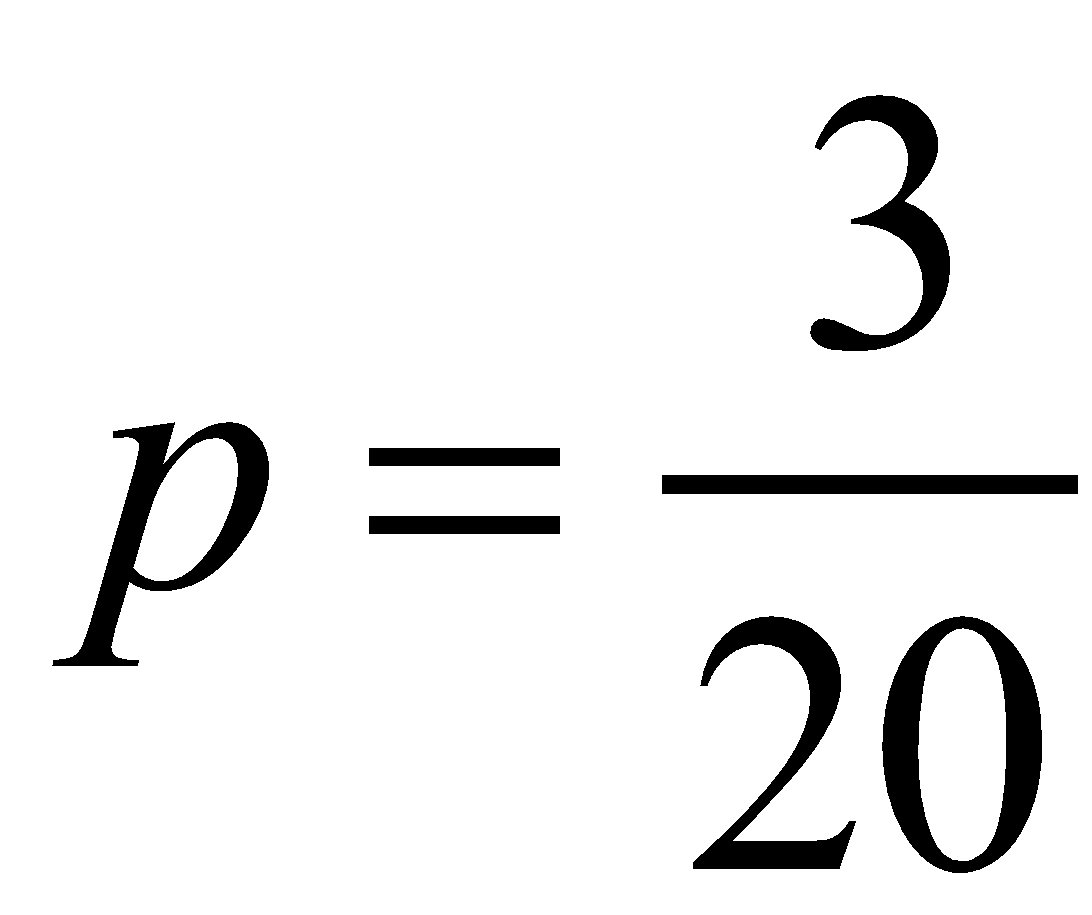 [Fu et al., GenomeBiology ('14)]
HOT region
Sensitive region
Polymorphisms
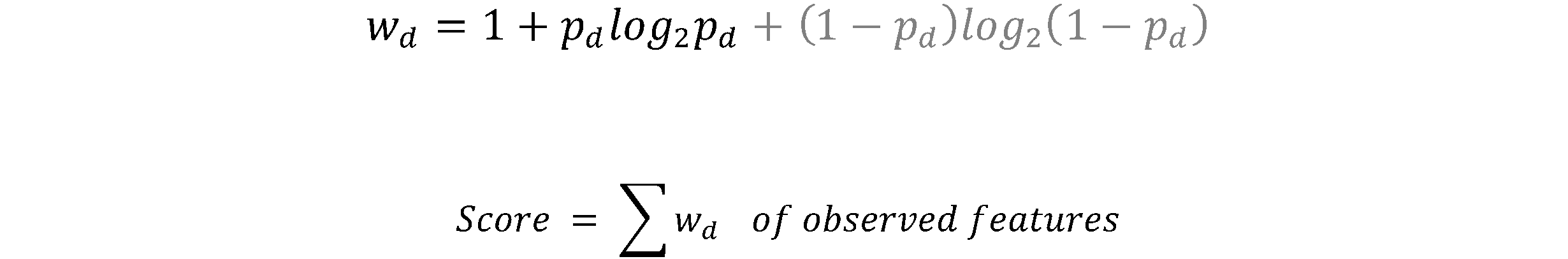 Feature weight  
    - Weighted with mutation patterns in natural polymorphisms
	(features frequently observed weight less)
    - entropy based method
Genome
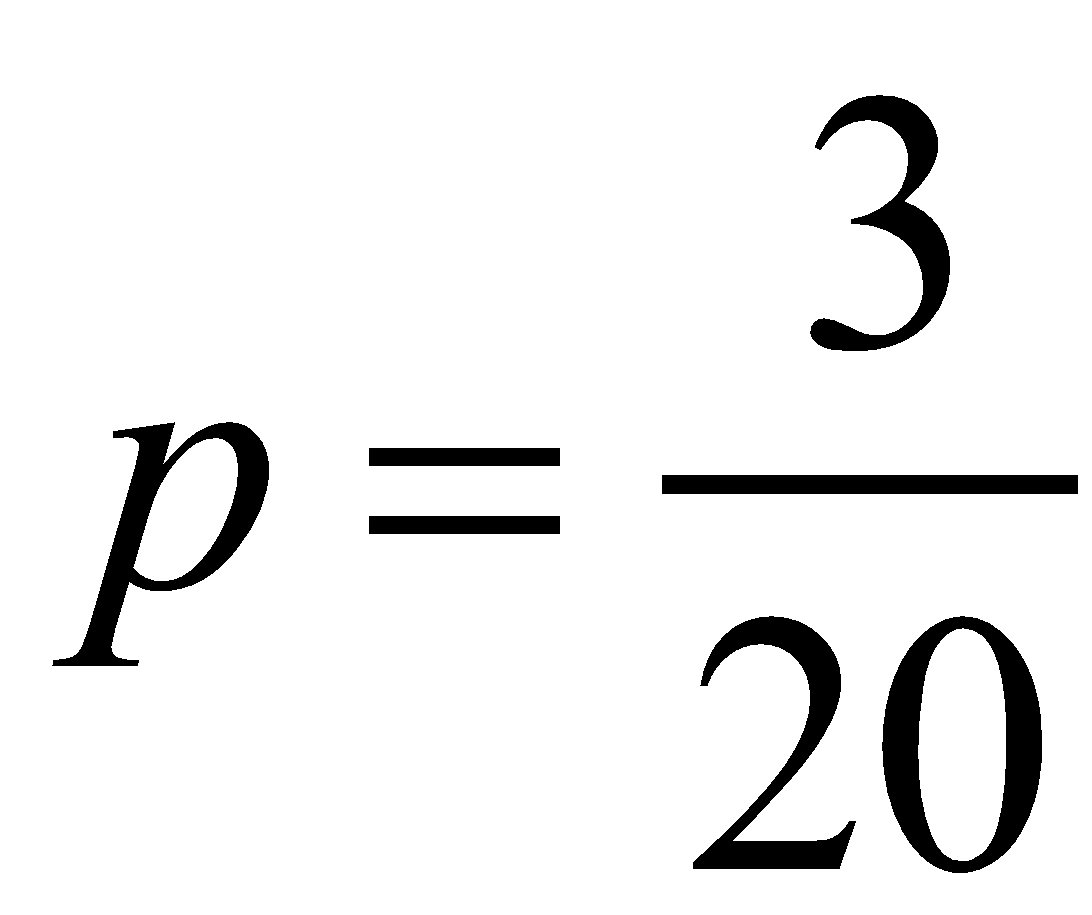 [Fu et al., GenomeBiology ('14)]
Feature weight:
HOT region
Sensitive region
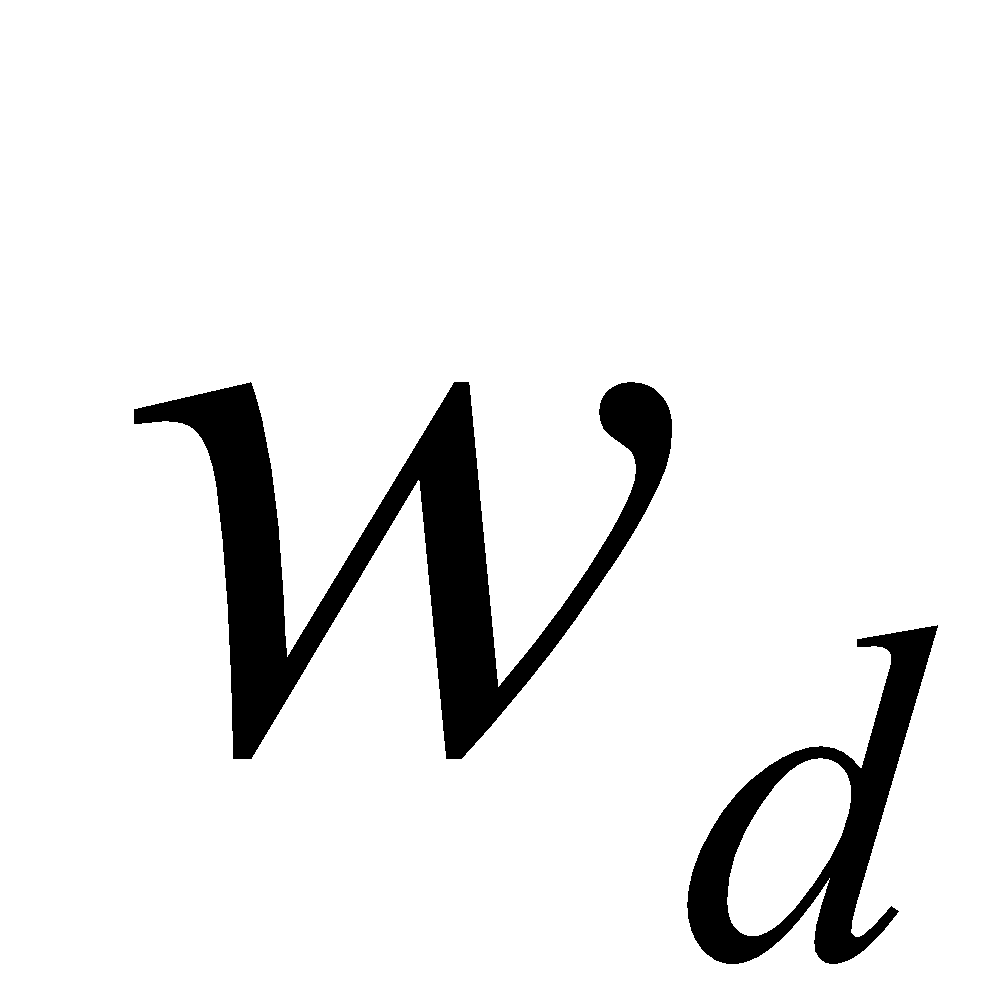 p = probability of the feature overlapping natural polymorphisms
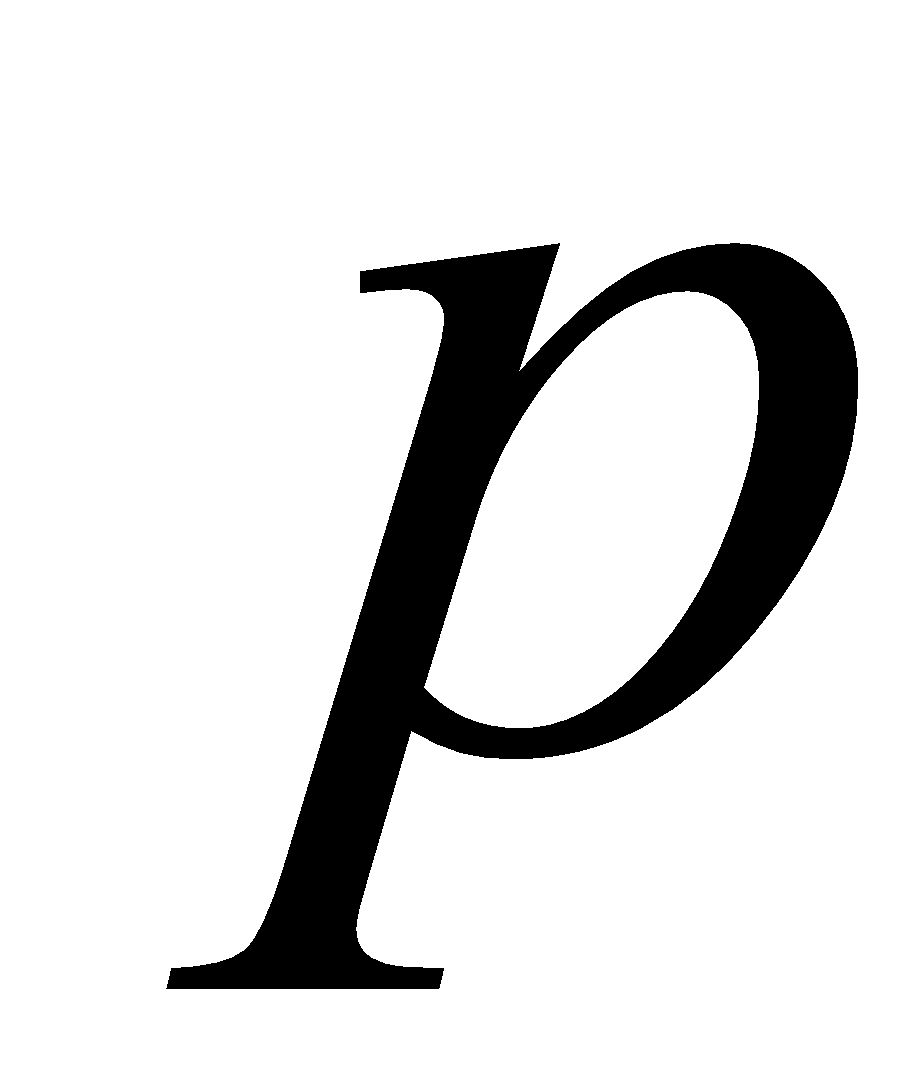 Polymorphisms
For a variant:
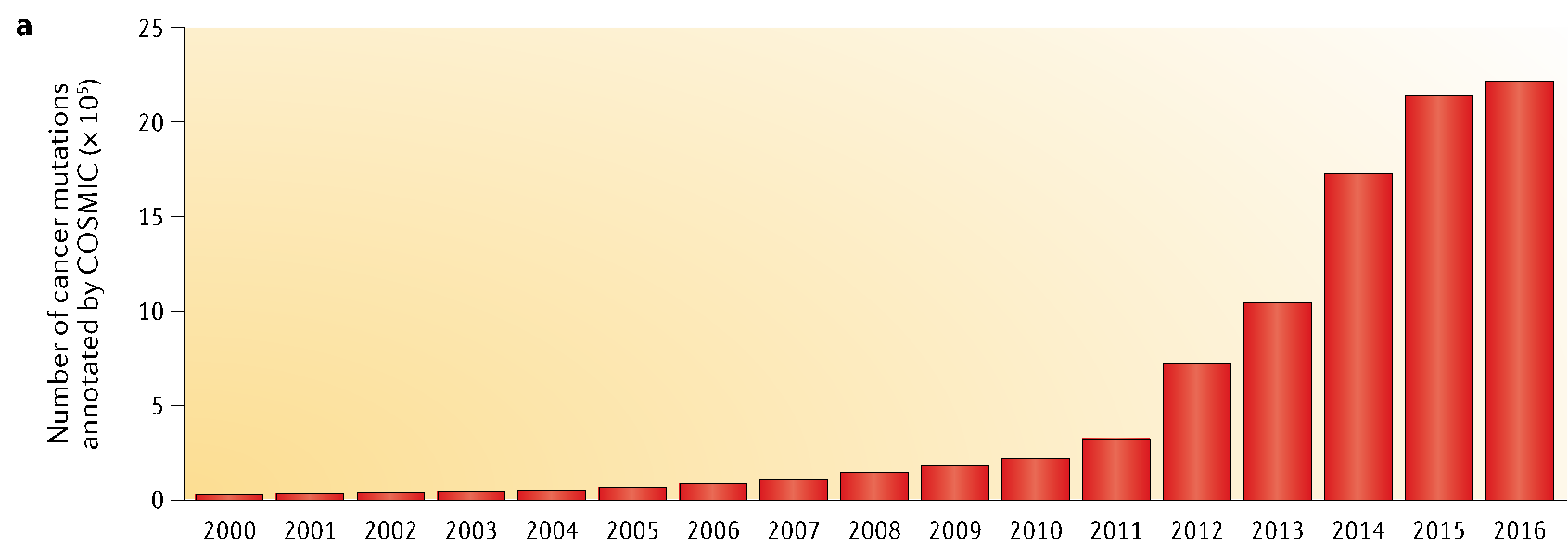 Mutations downloaded from COSMIC
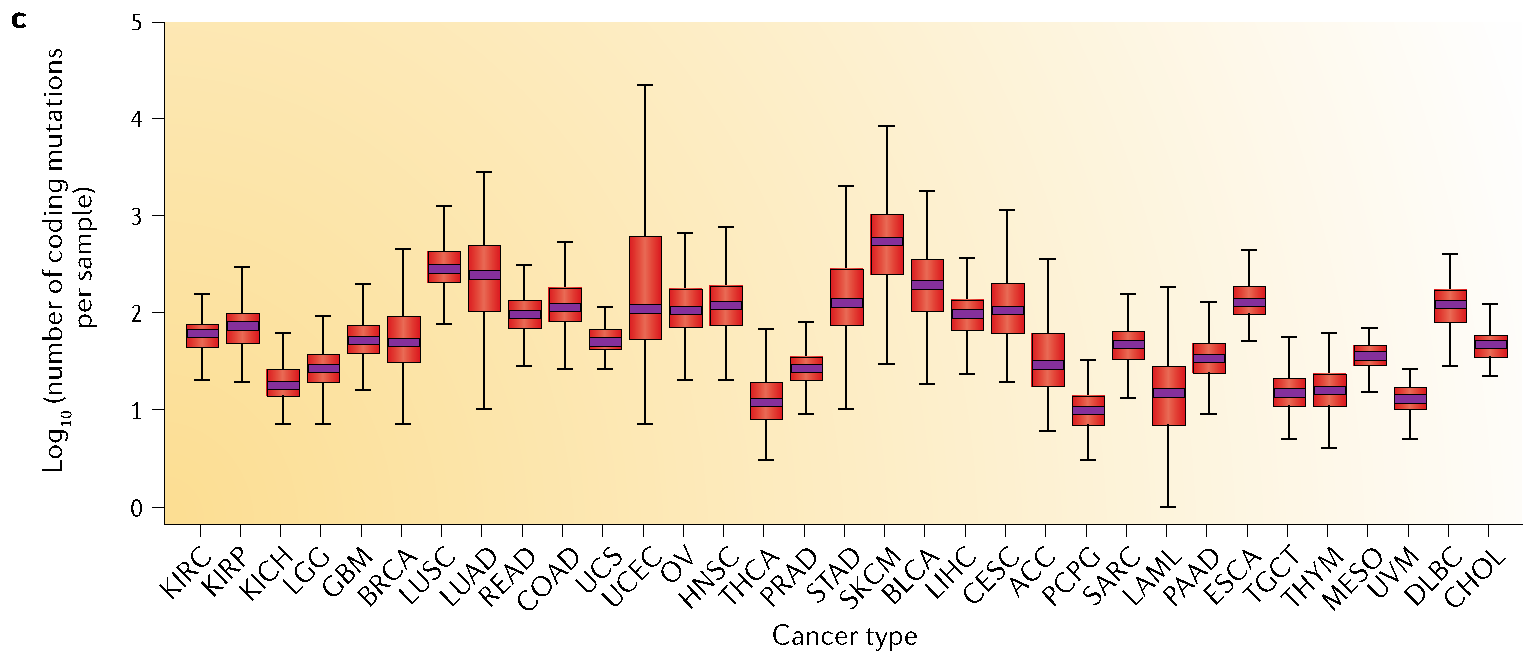 Somatic variants in 33 cancer types

Data taken from TCGA (data from 10,489 tumor samples shown)
‹#›
Yi et al, NRG (2017)